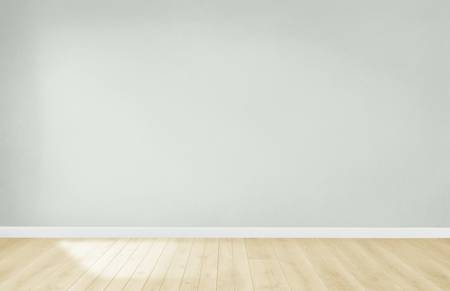 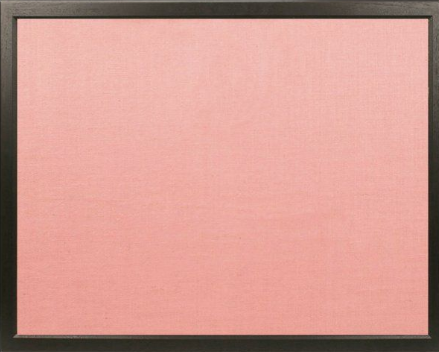 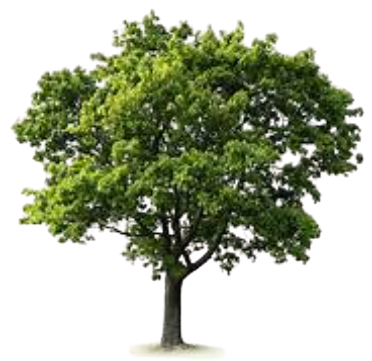 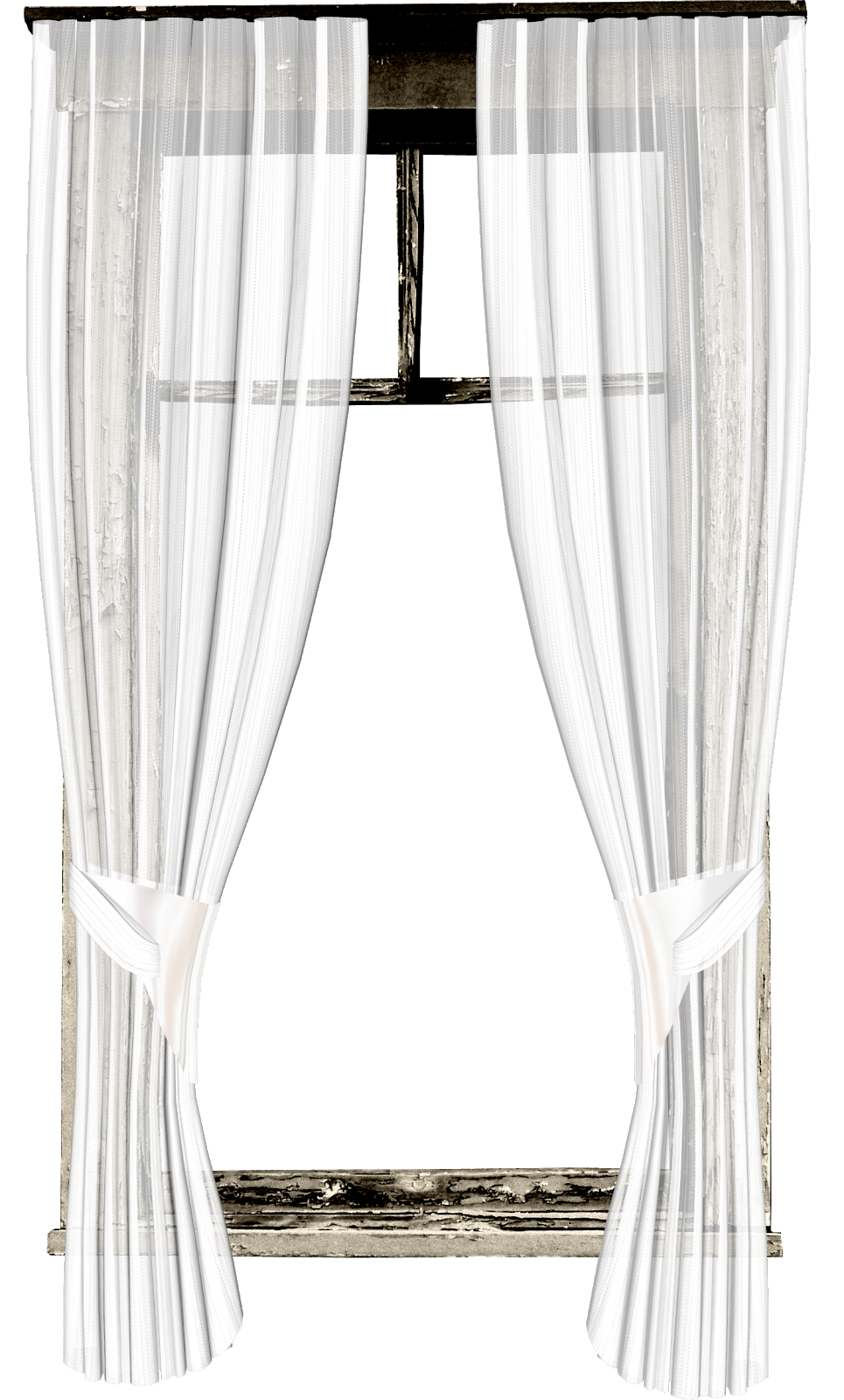 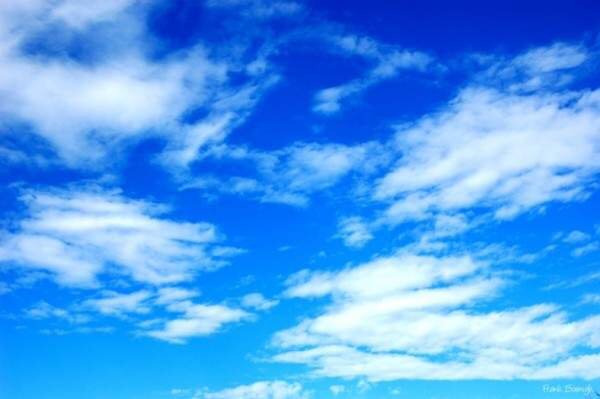 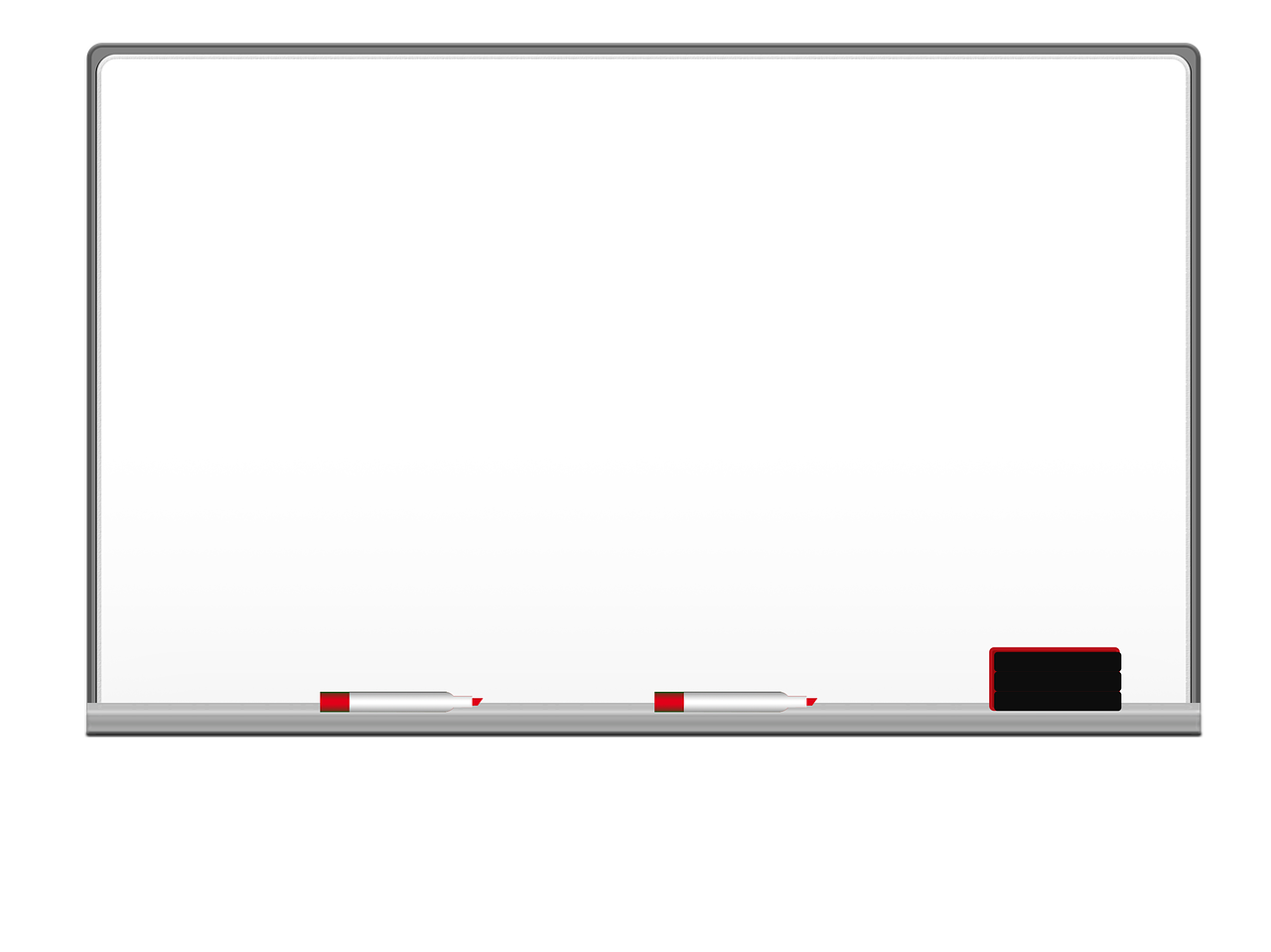 بسم الله الرحمن الرحيم
المتميزات
الحصة : 
التاريخ :  /  /١٤٤3
المادة :علوم
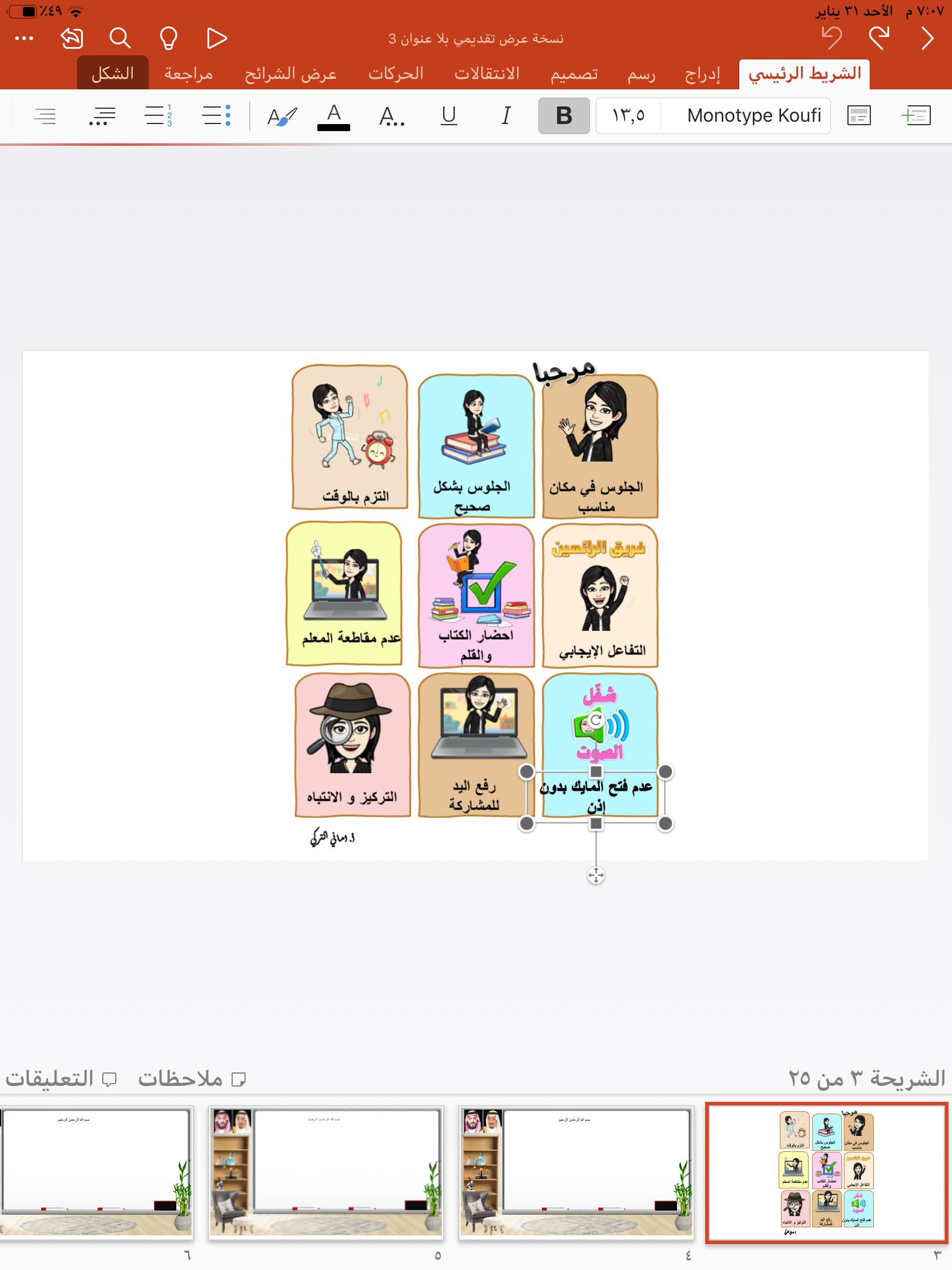 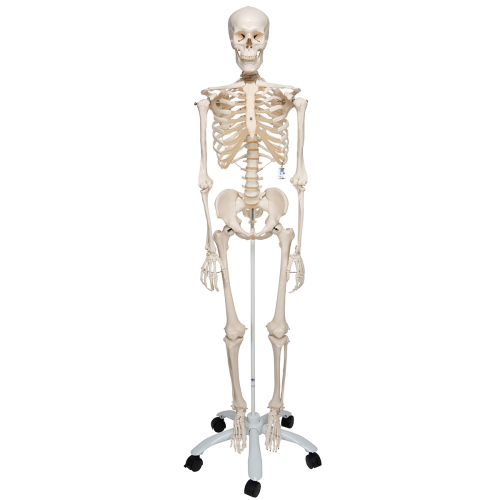 العنوان :
الحيوانات اللافقارية الرخويات وشوكيات الجلد
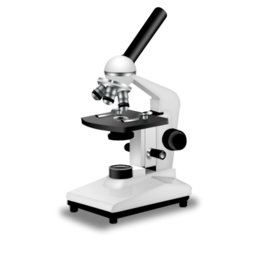 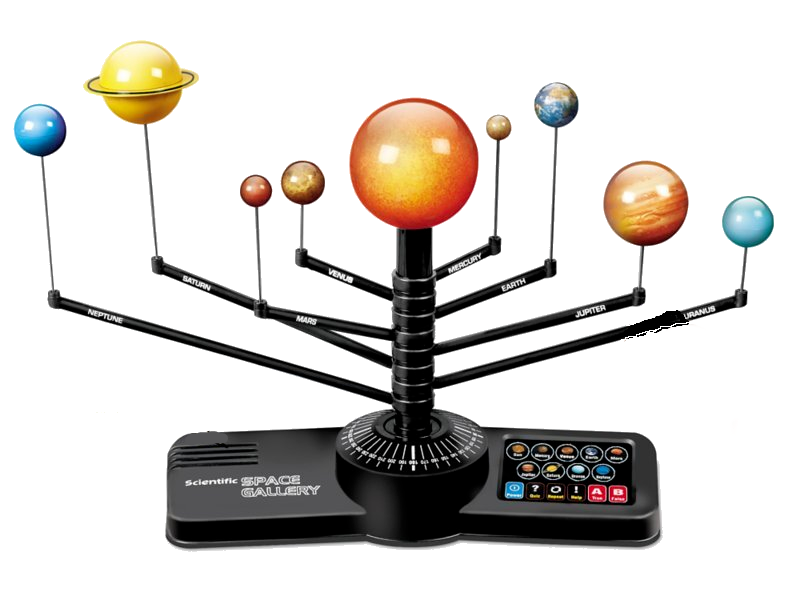 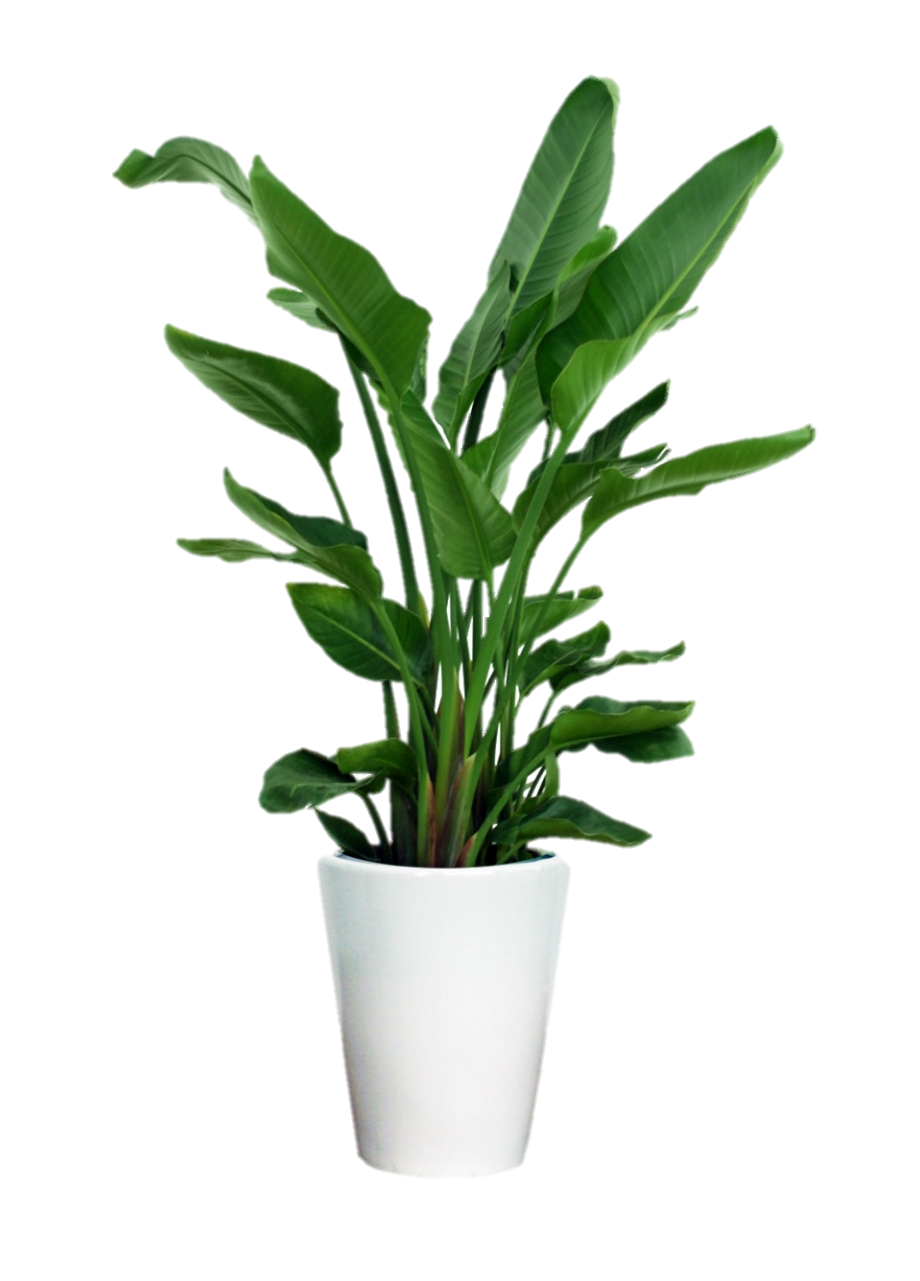 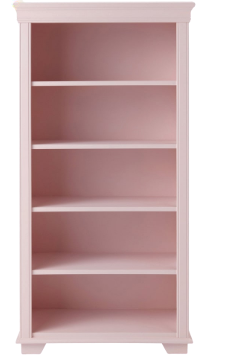 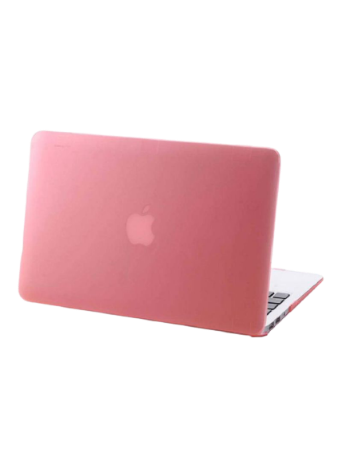 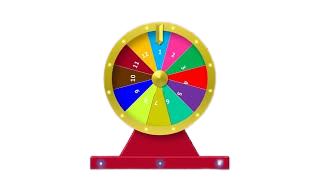 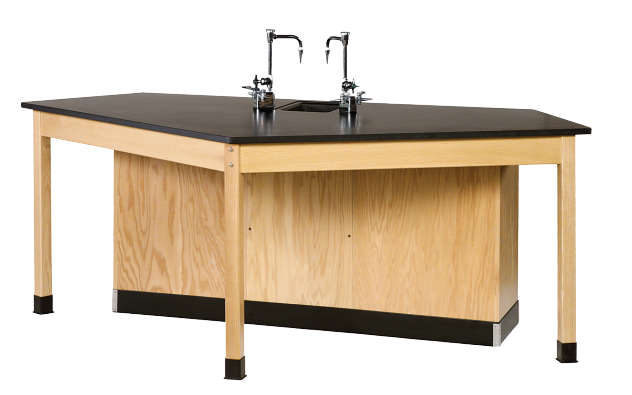 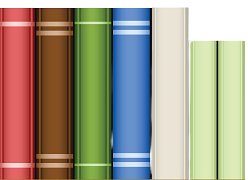 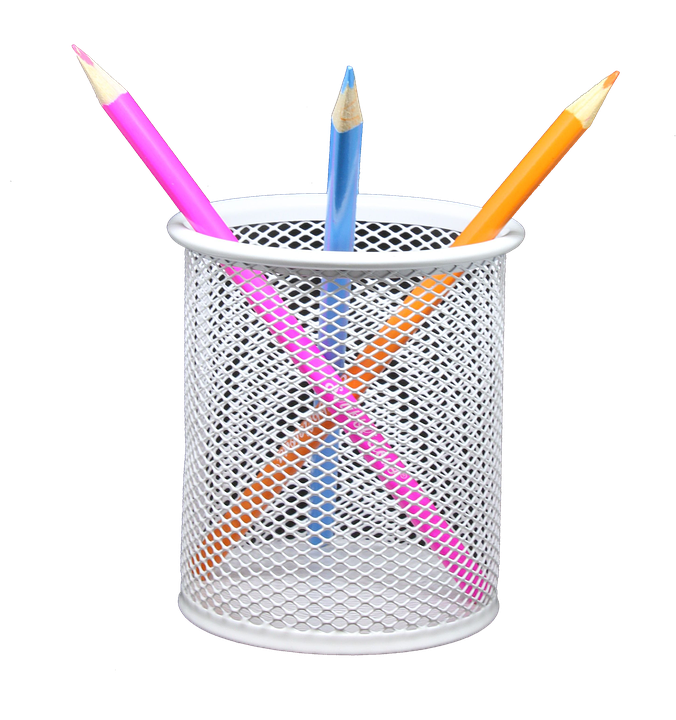 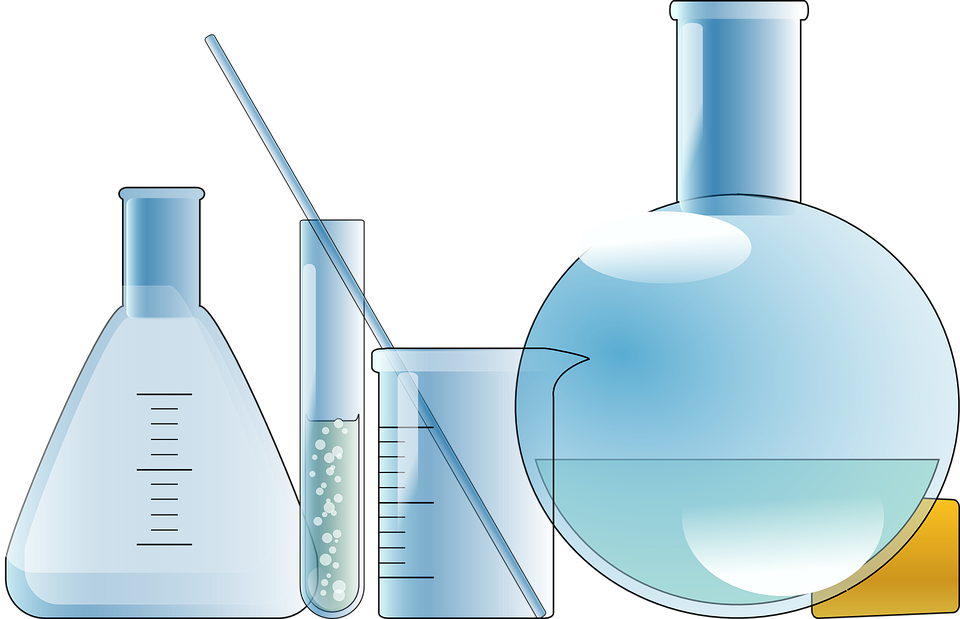 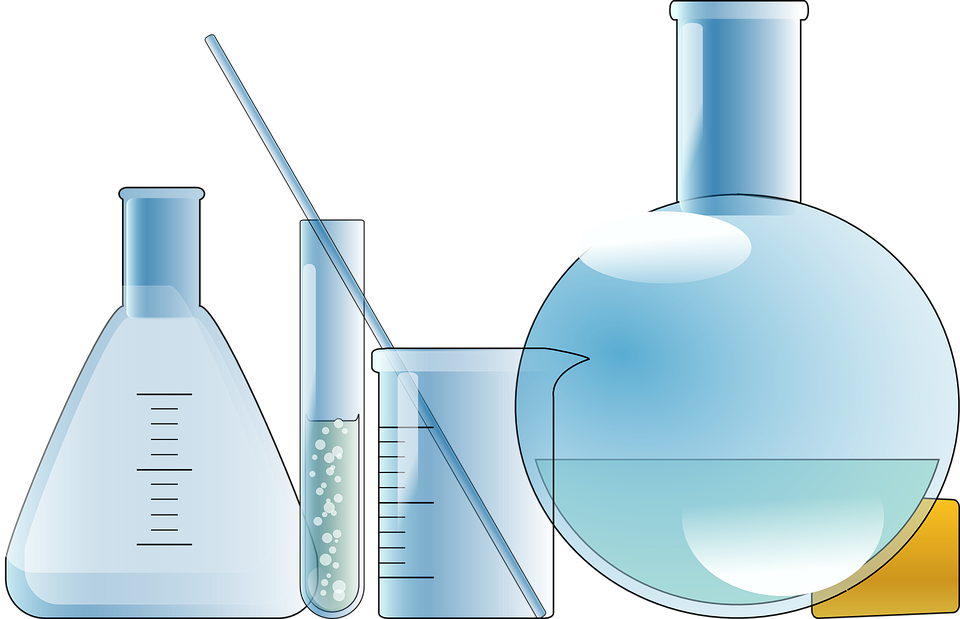 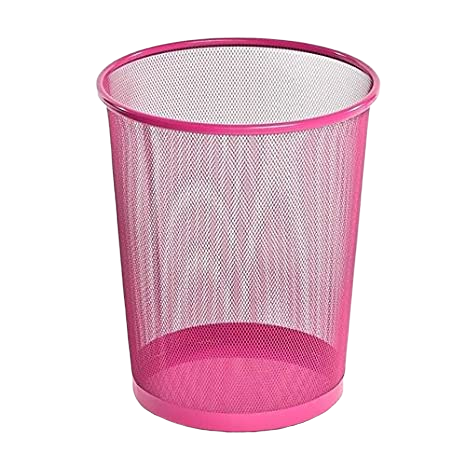 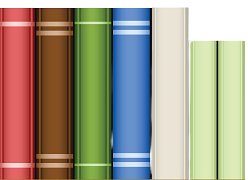 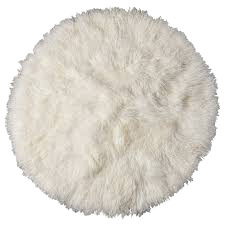 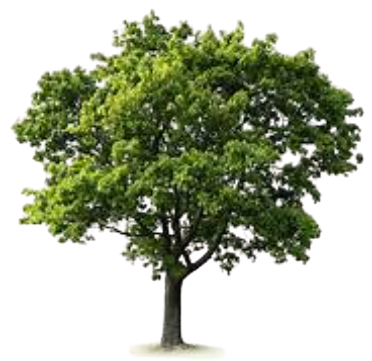 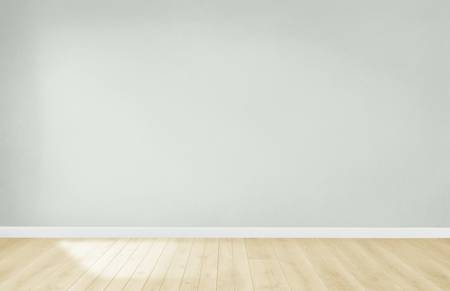 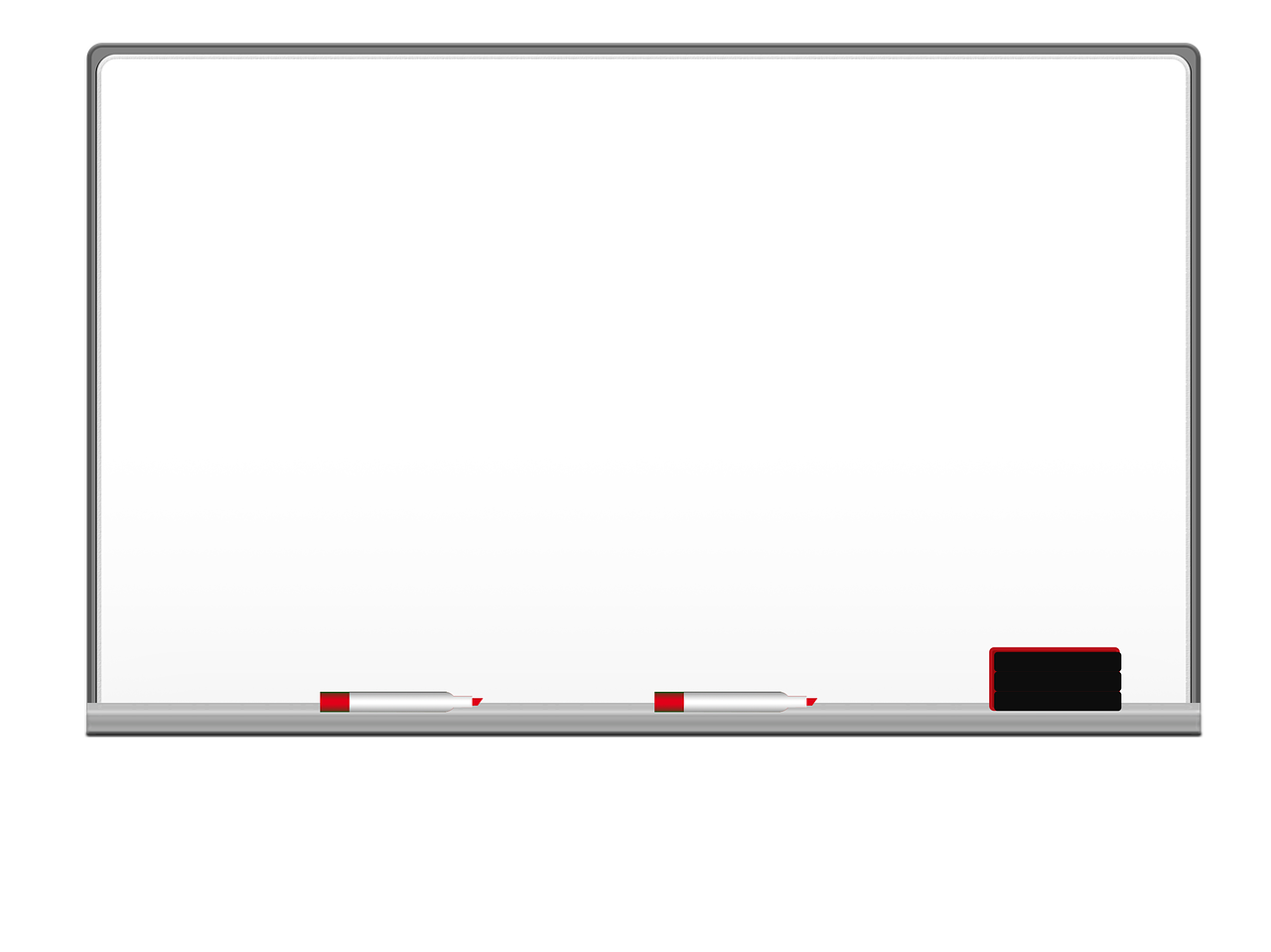 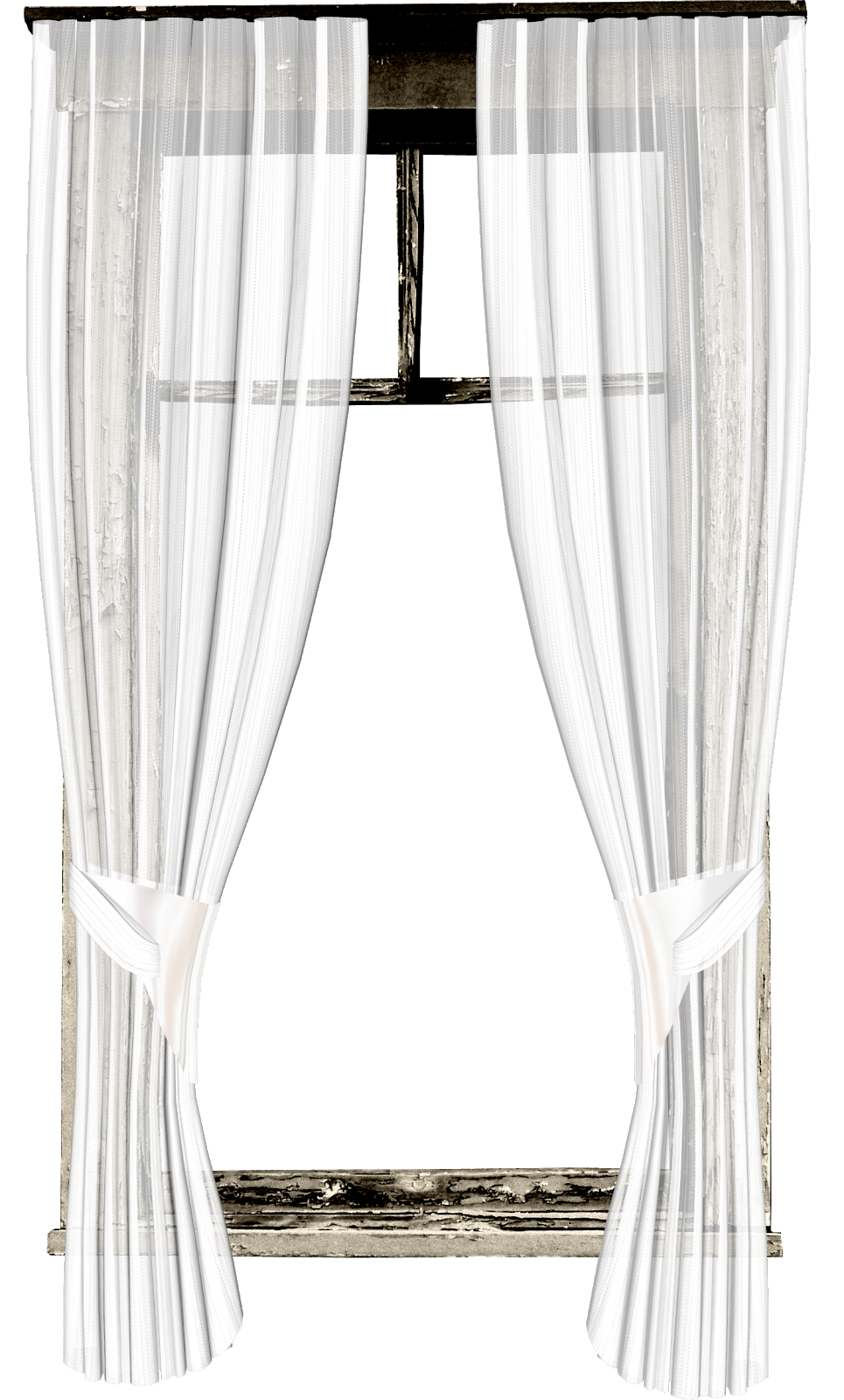 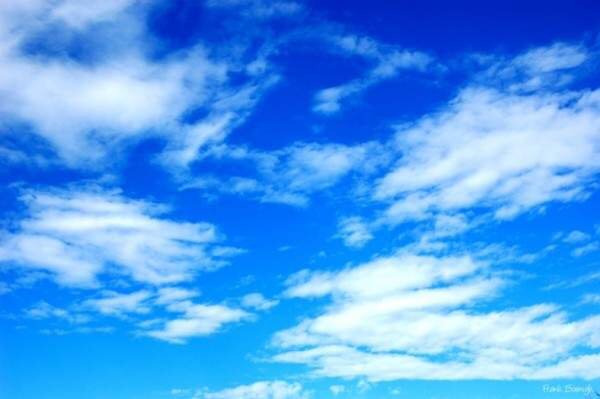 استراتيجية بطاقات الأونو
تغذية راجعة
هيا لنراجع ما تعلمناه في الحصة السابقة
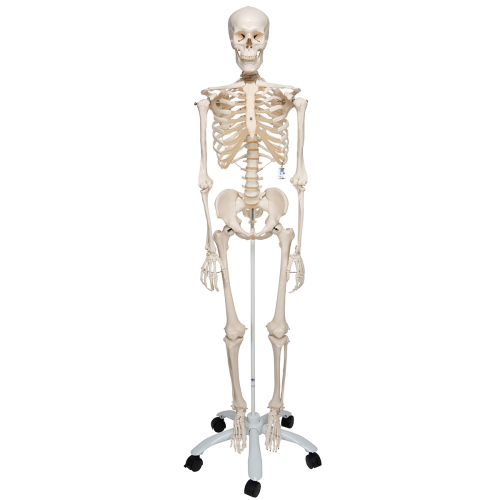 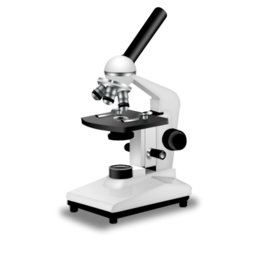 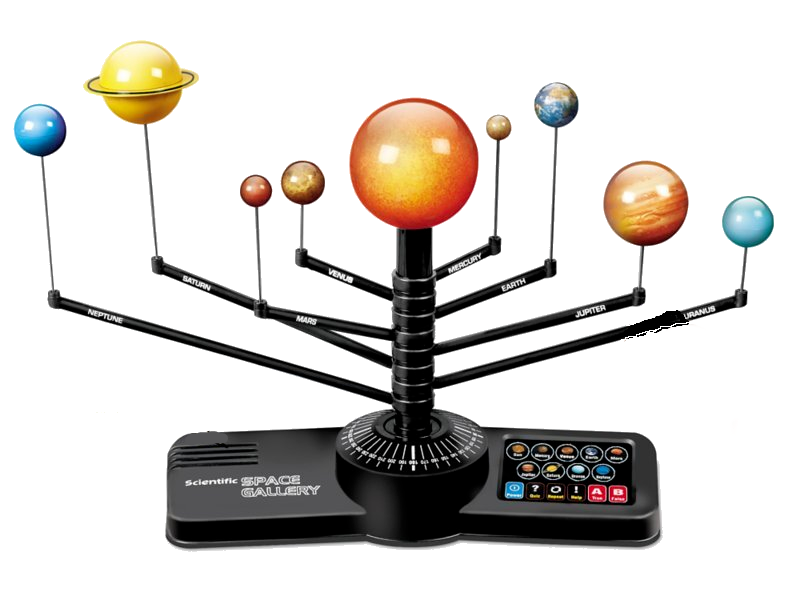 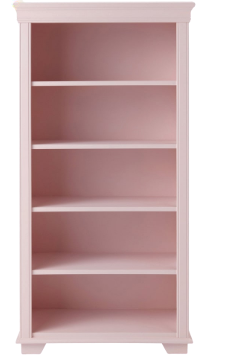 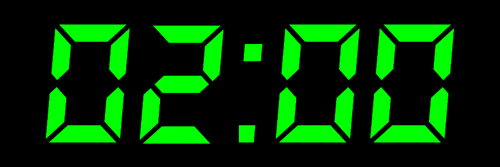 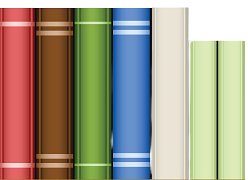 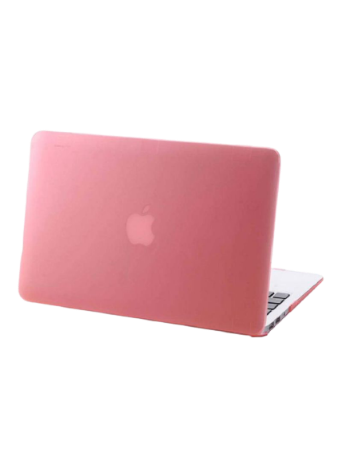 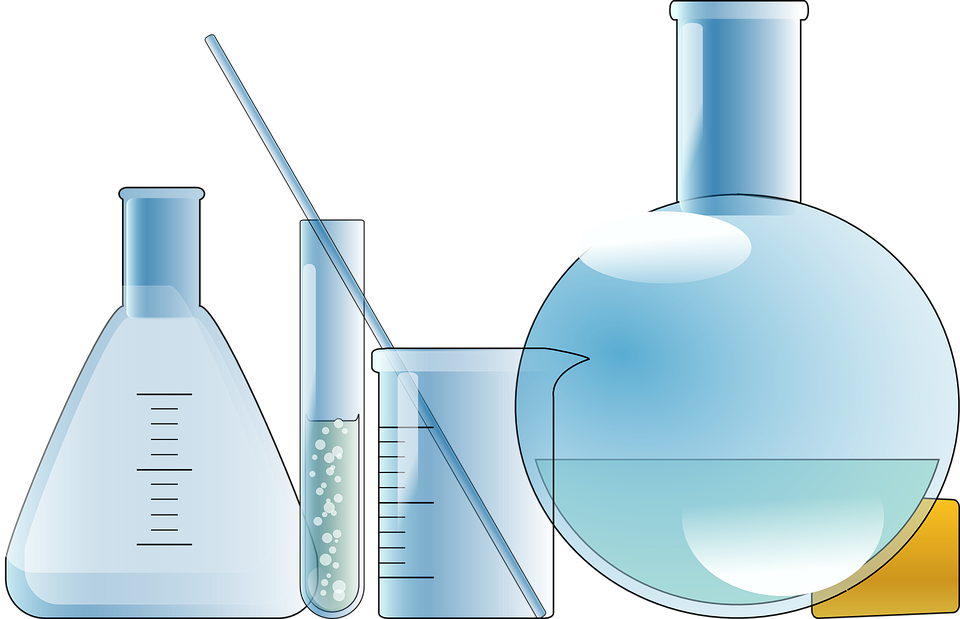 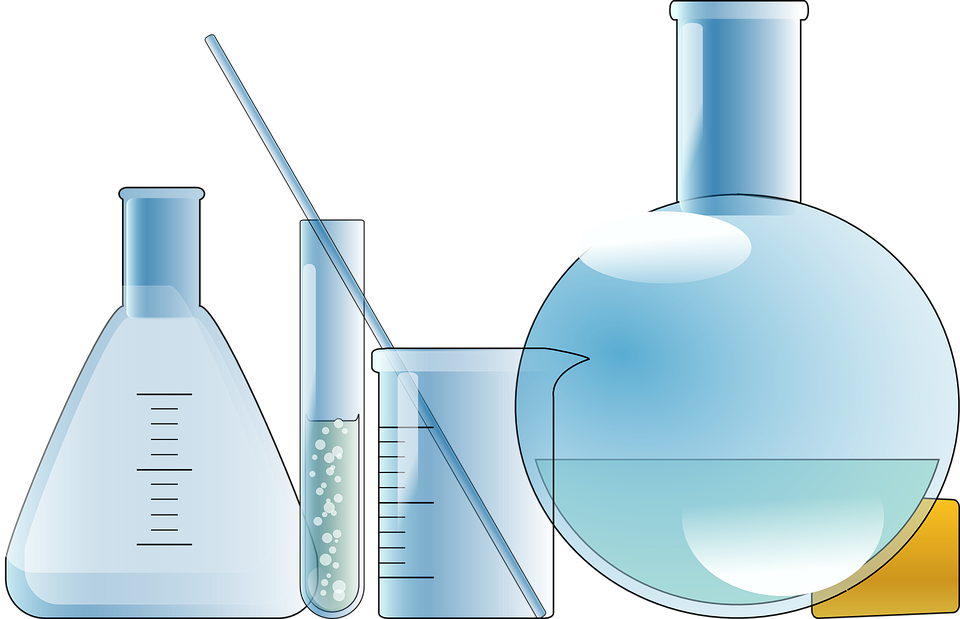 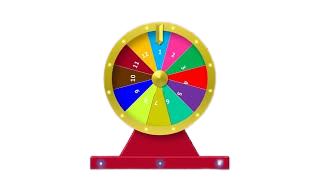 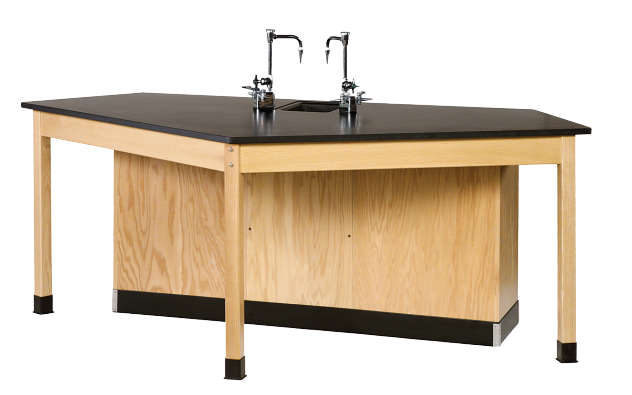 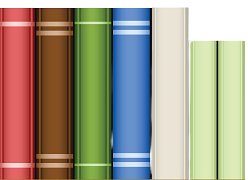 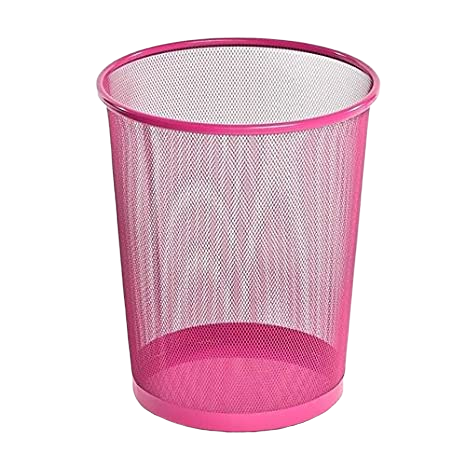 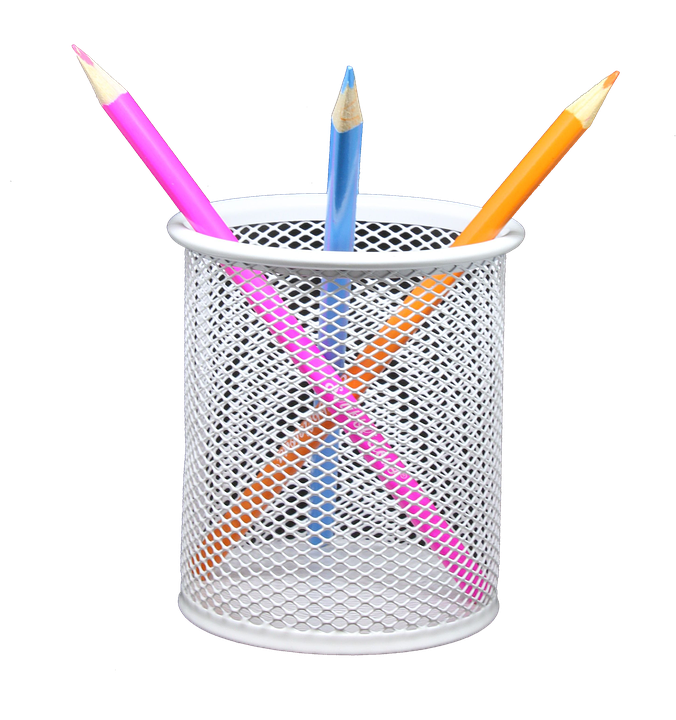 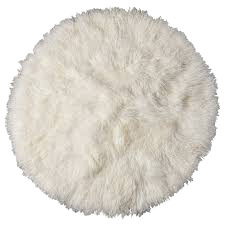 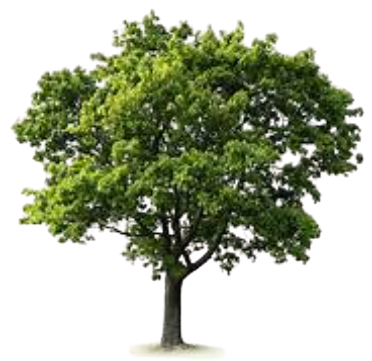 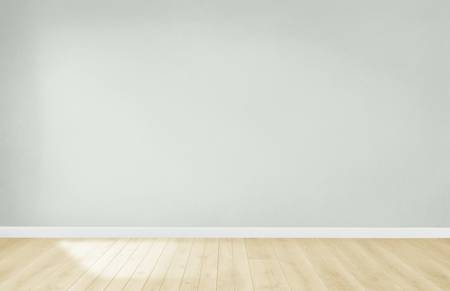 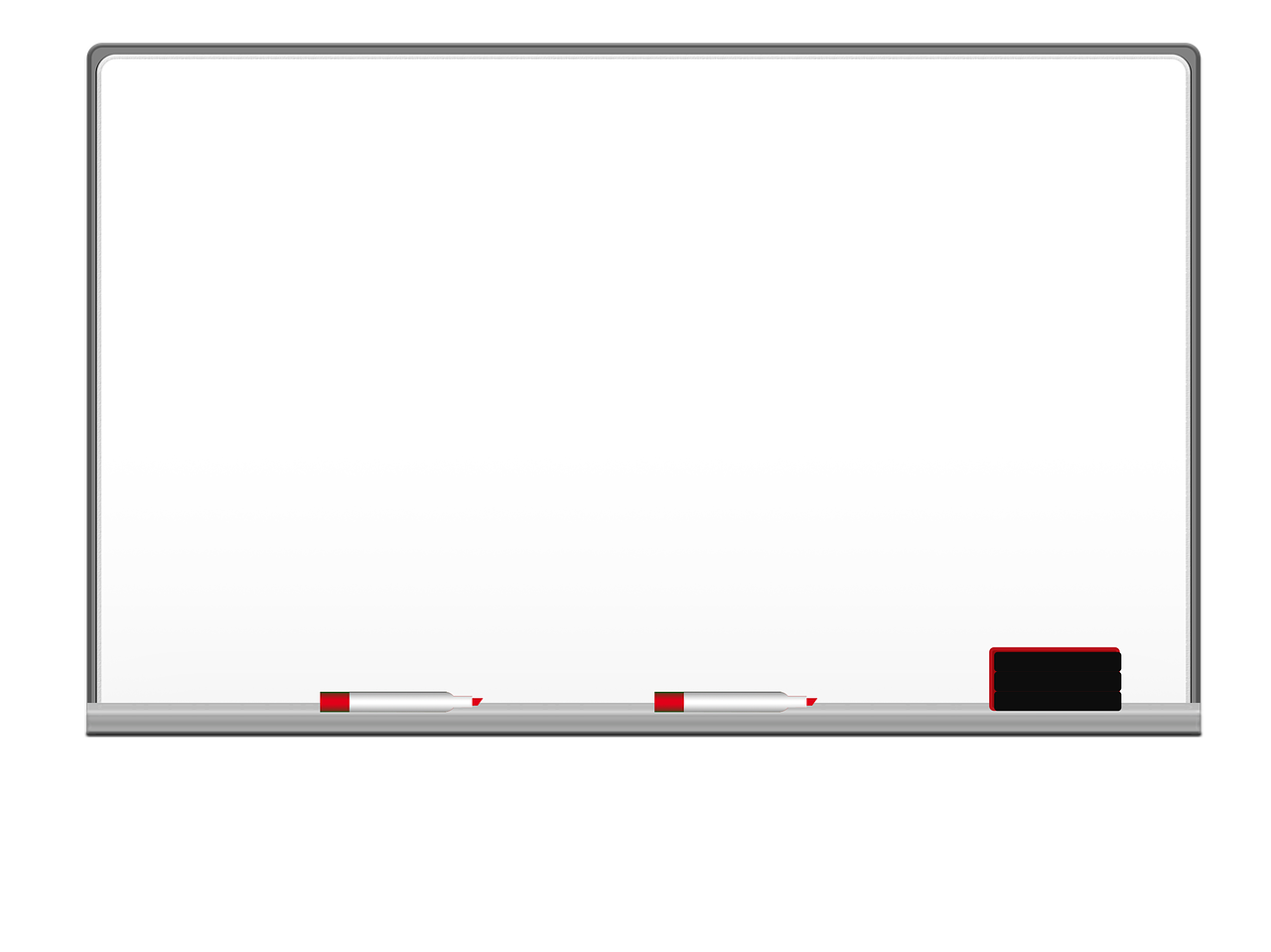 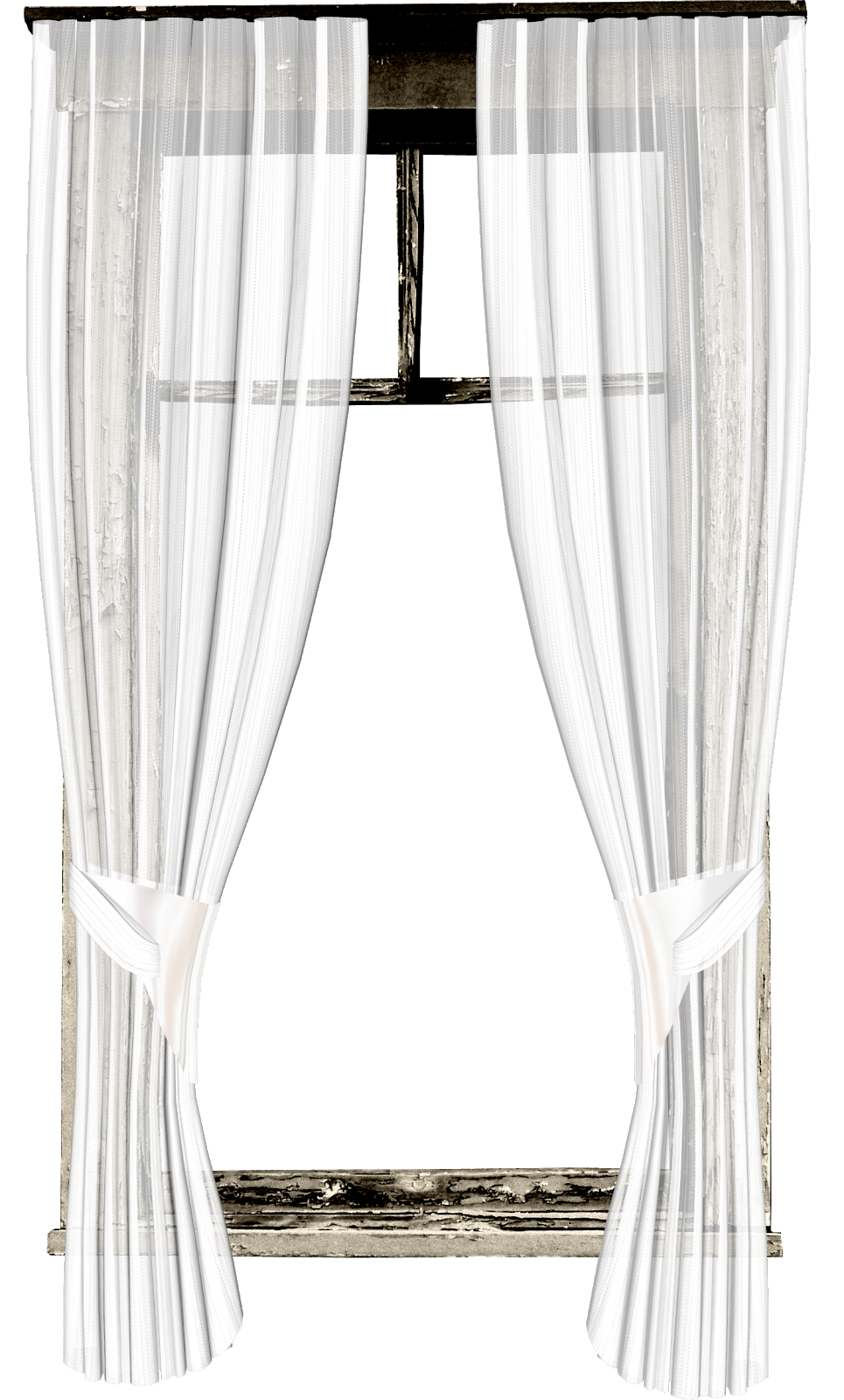 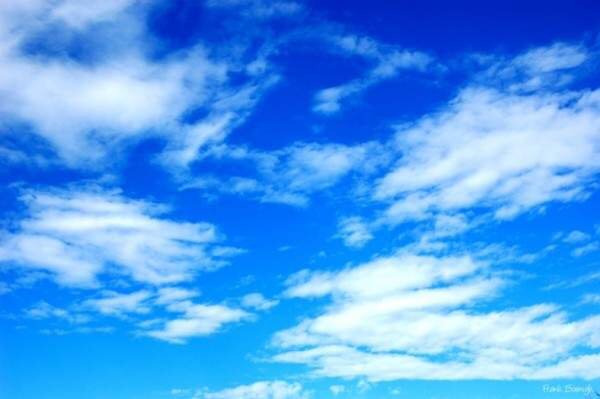 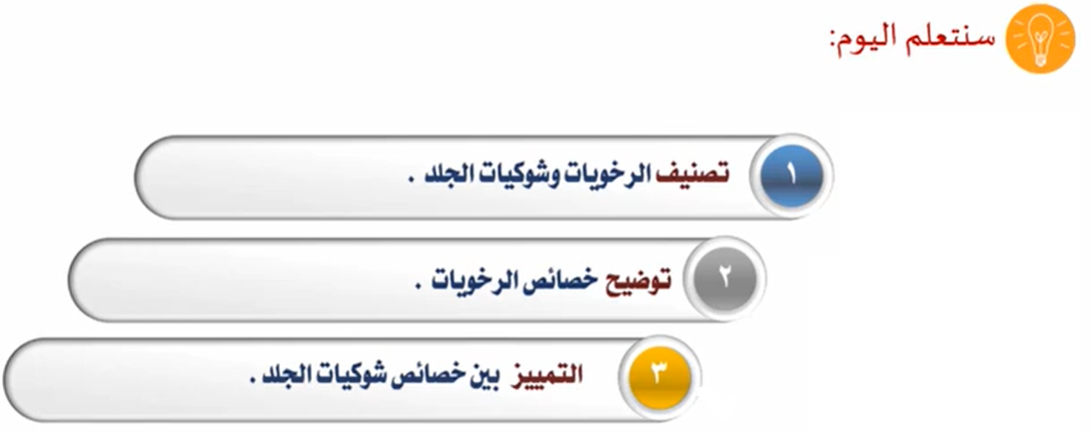 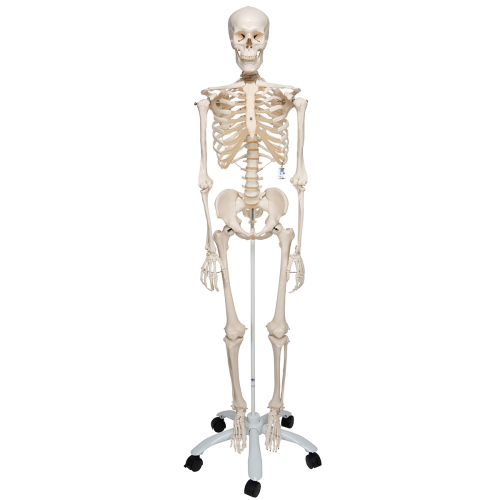 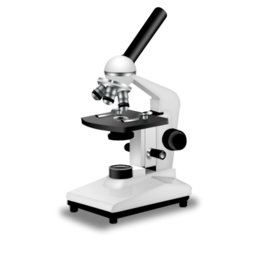 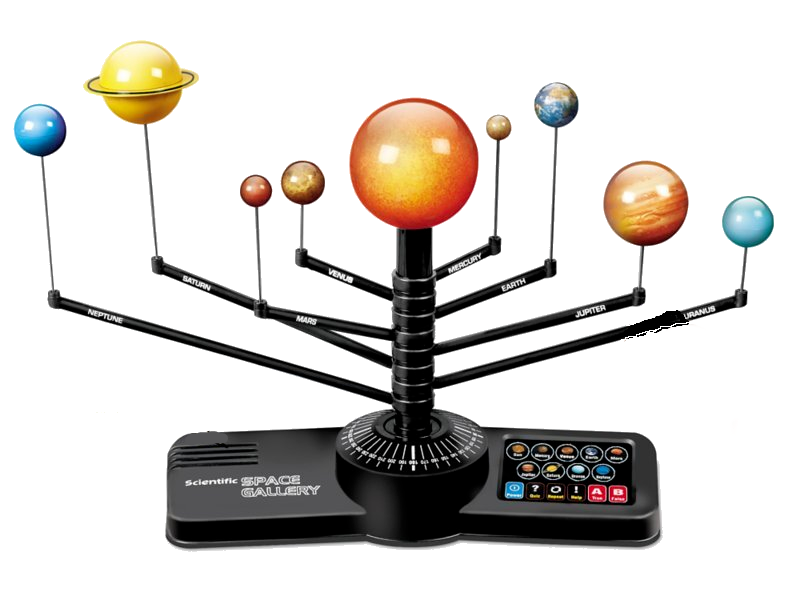 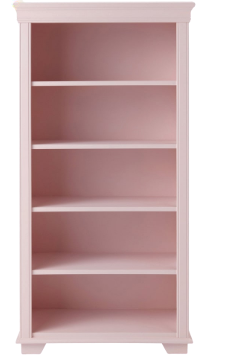 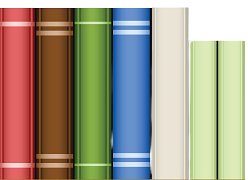 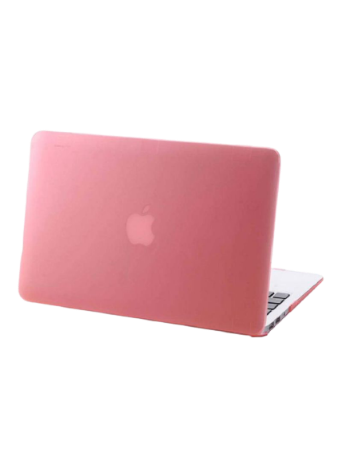 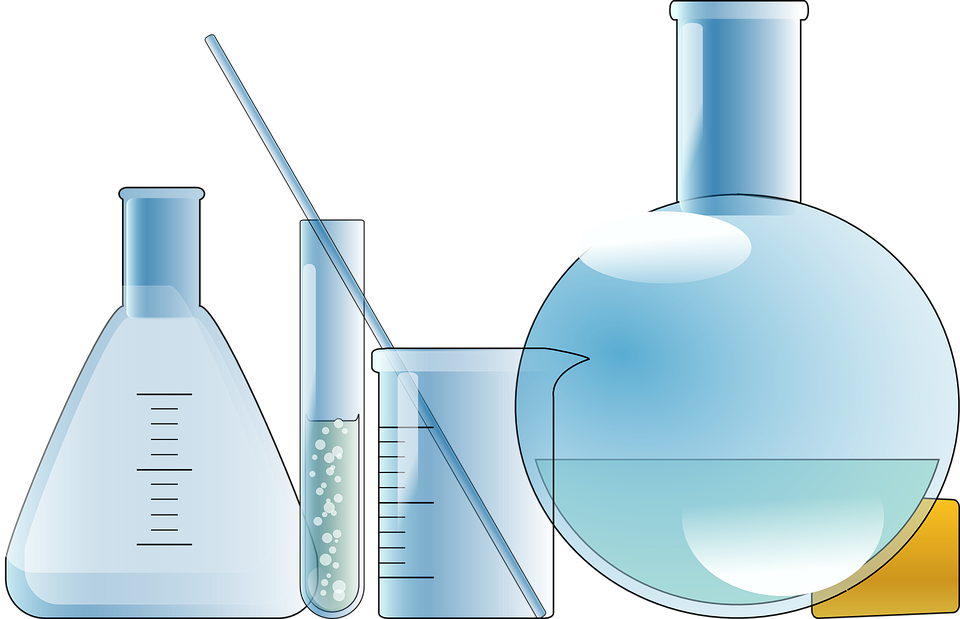 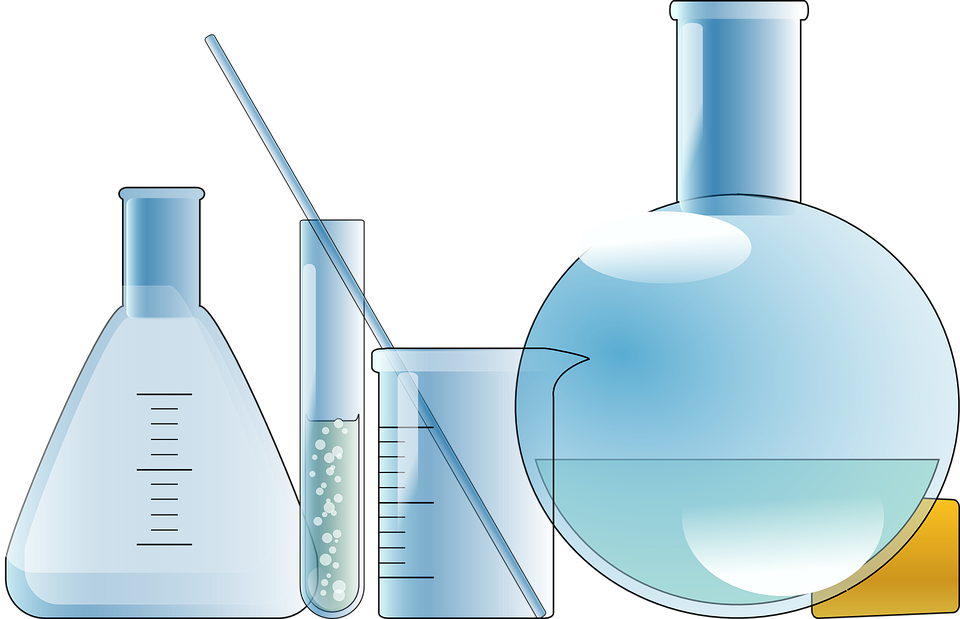 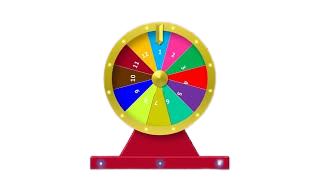 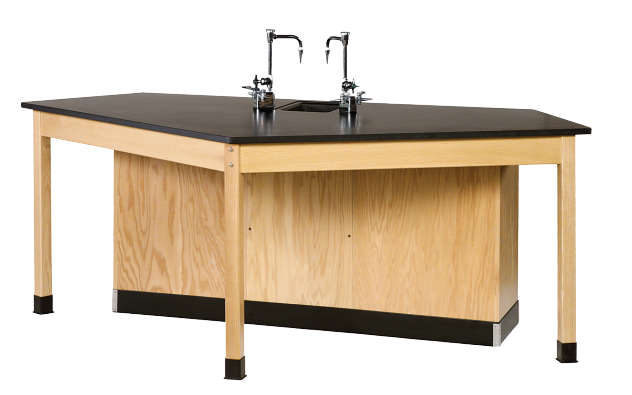 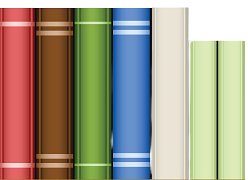 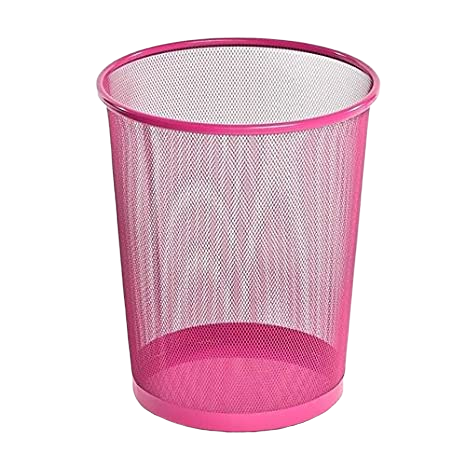 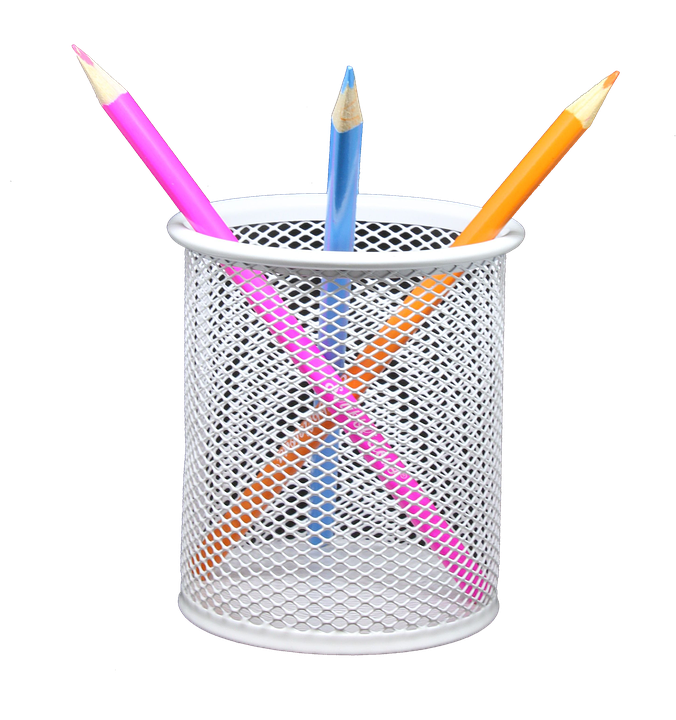 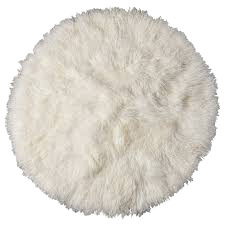 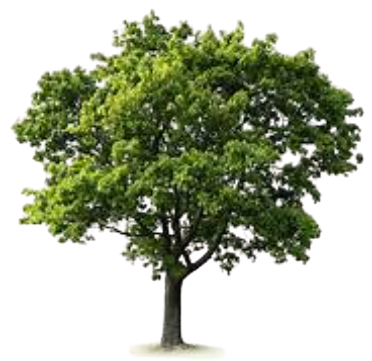 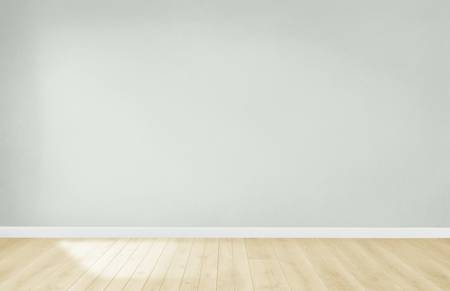 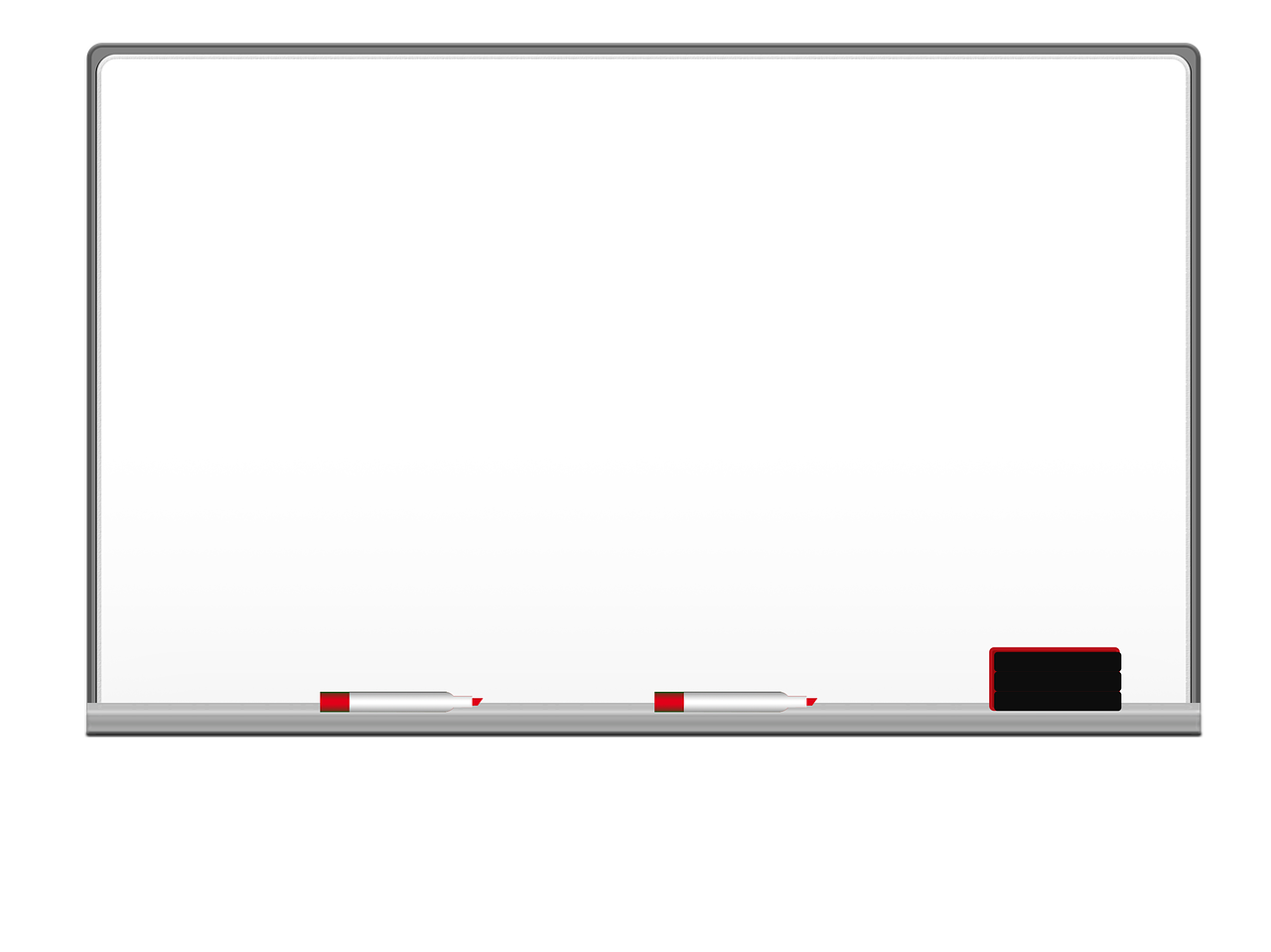 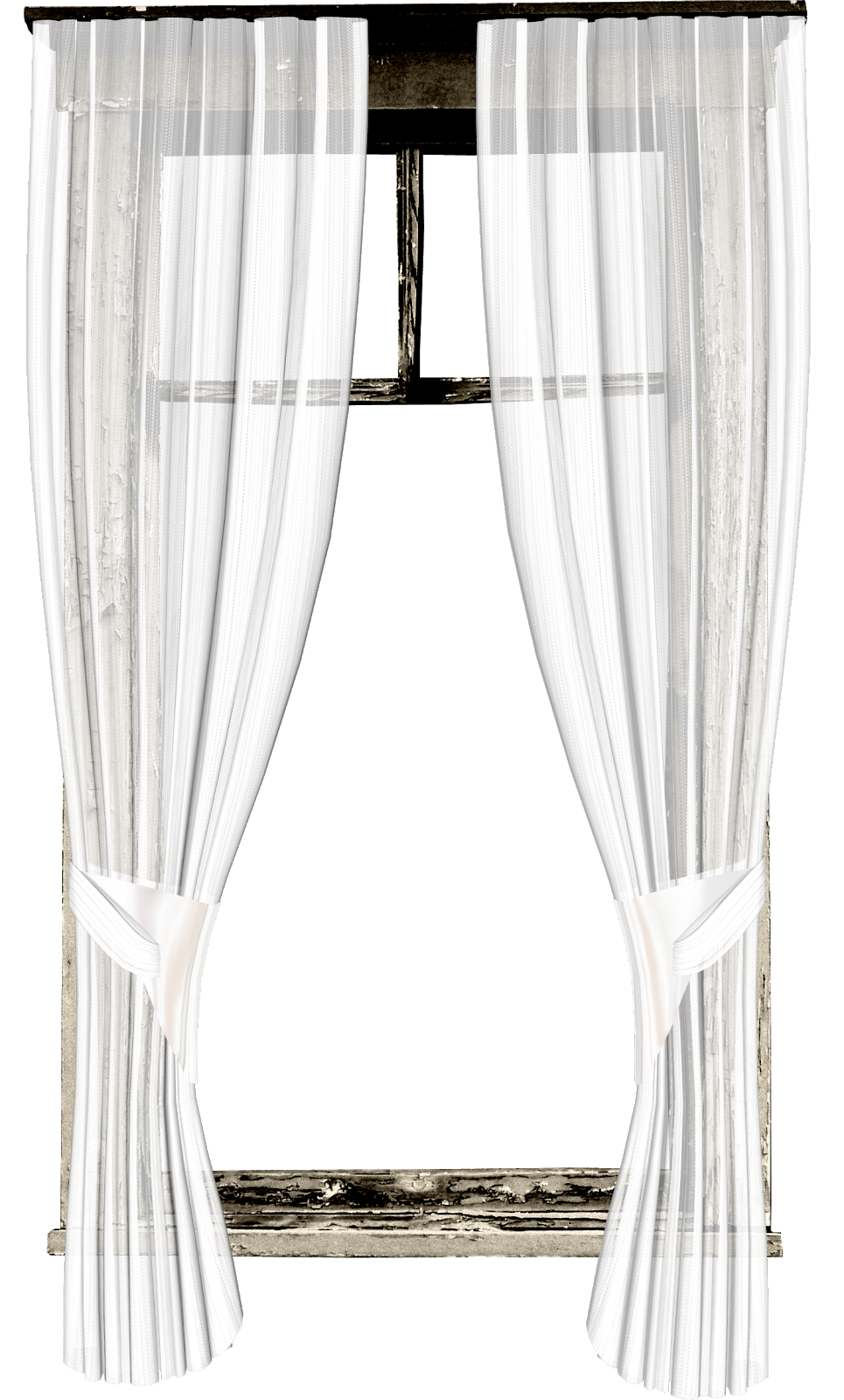 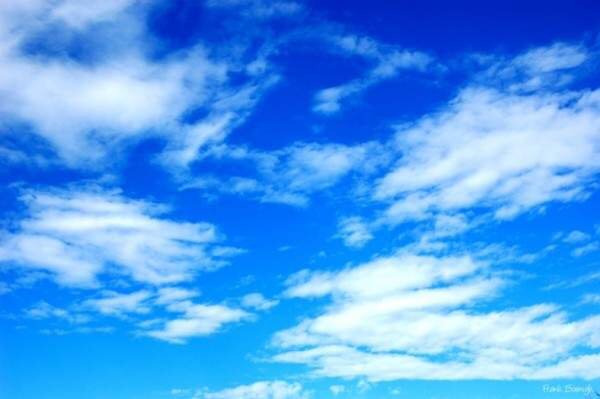 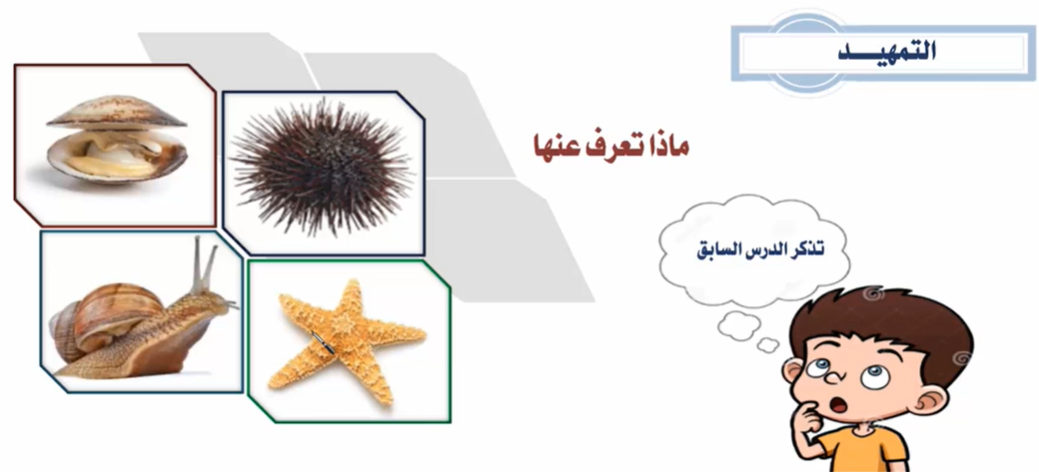 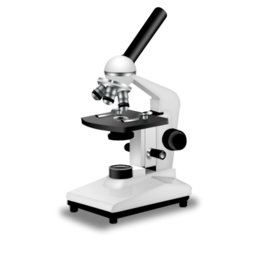 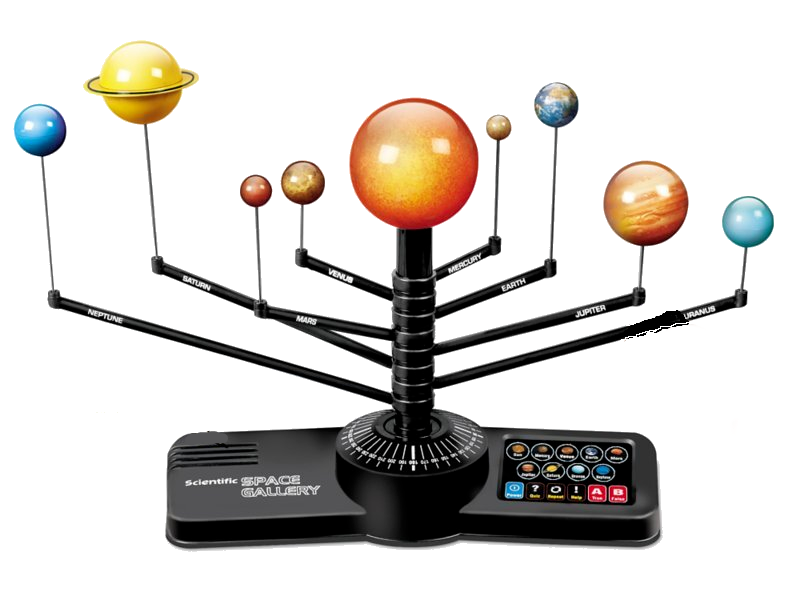 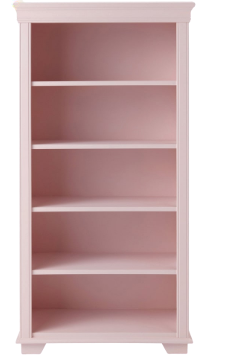 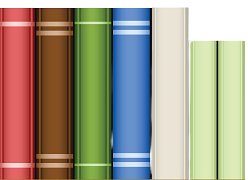 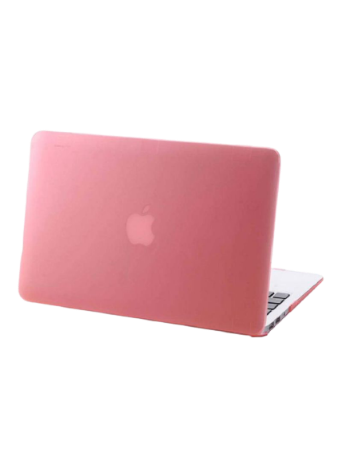 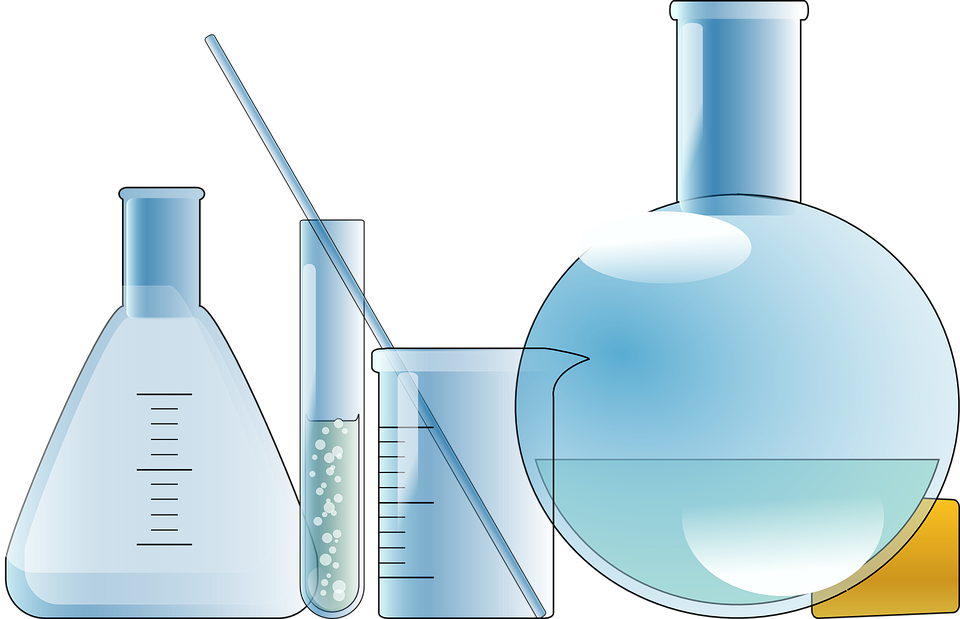 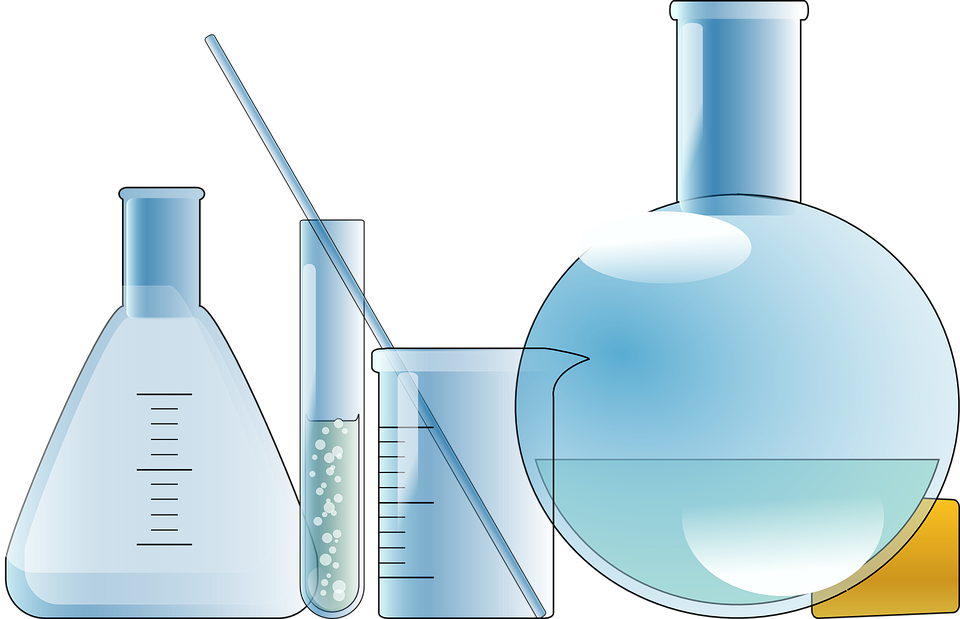 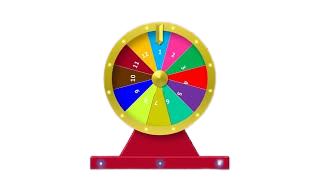 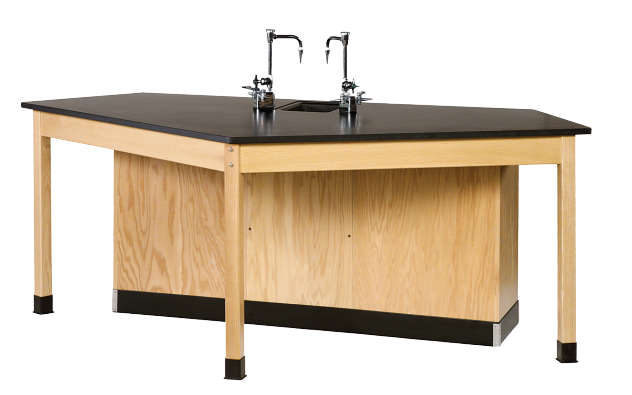 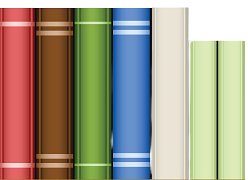 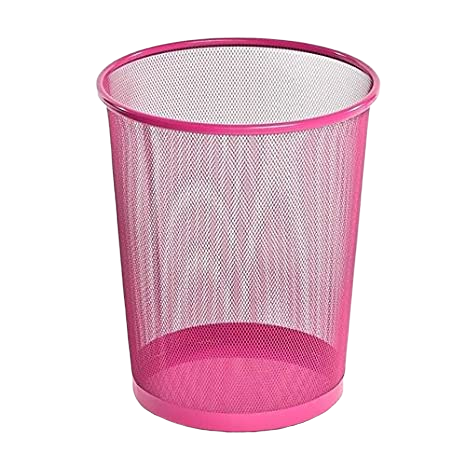 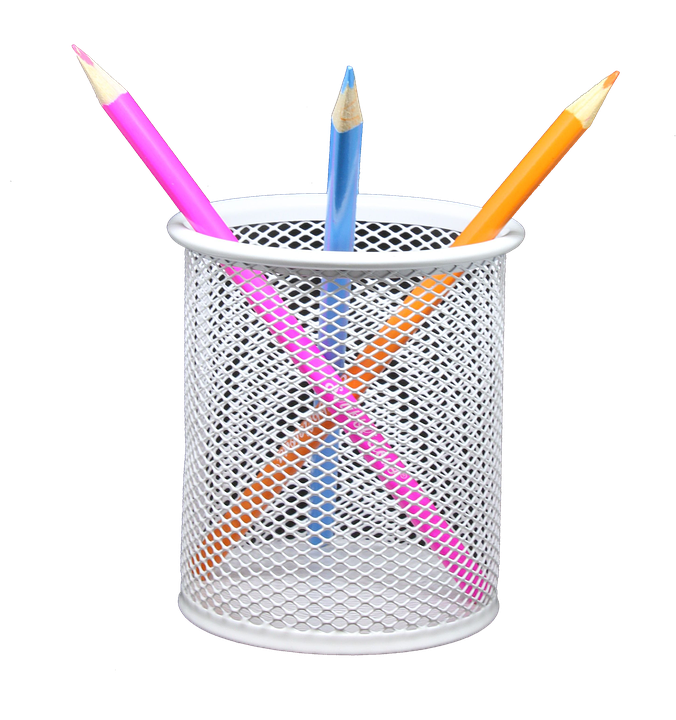 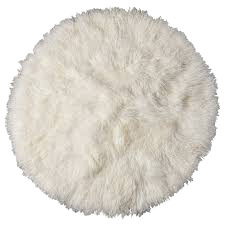 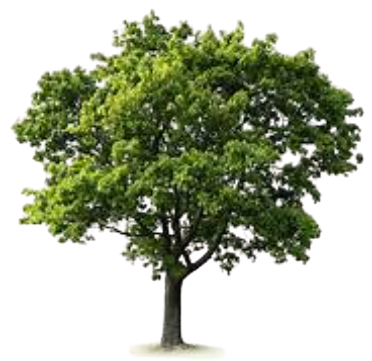 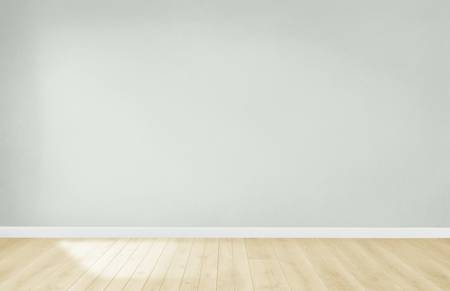 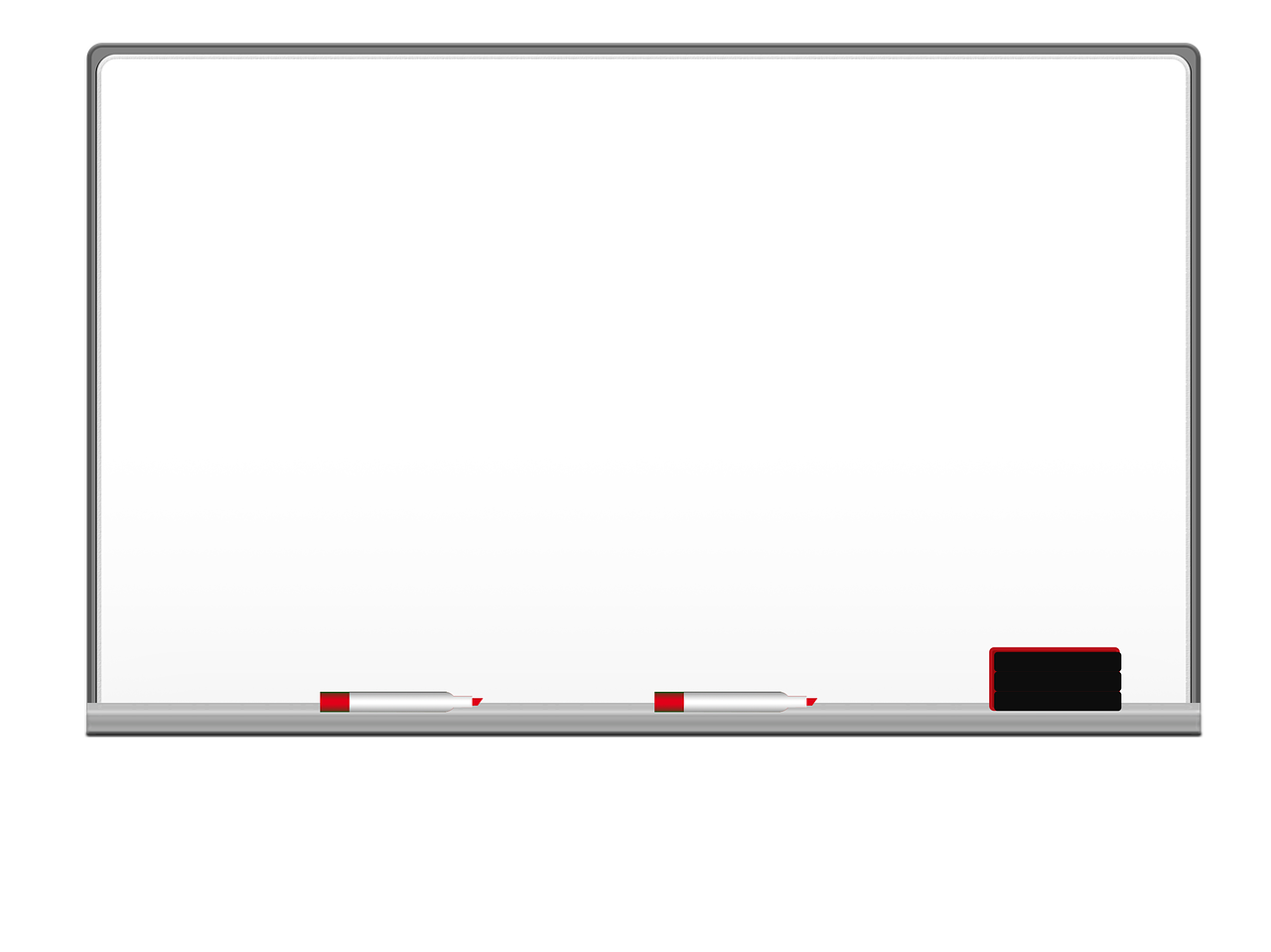 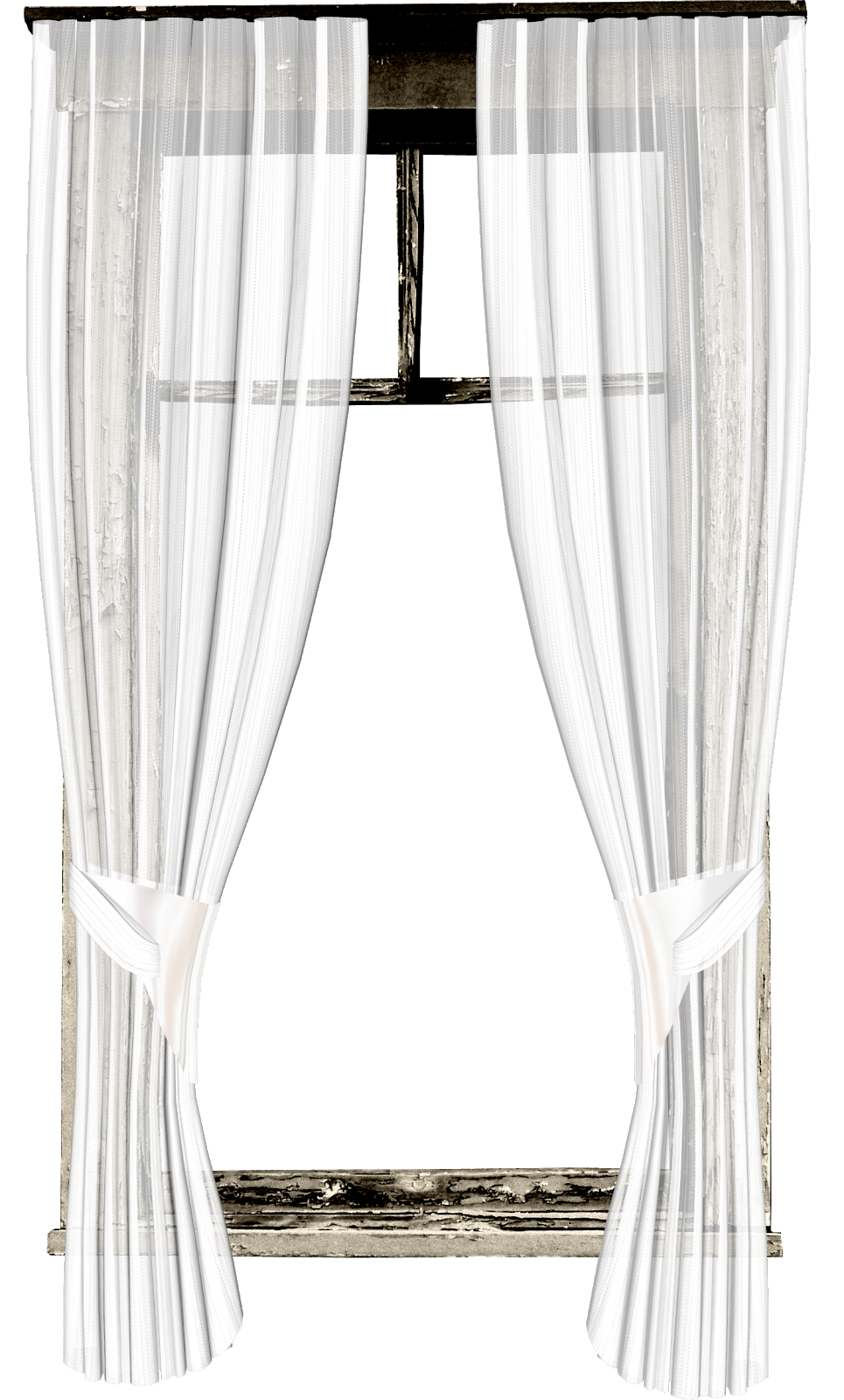 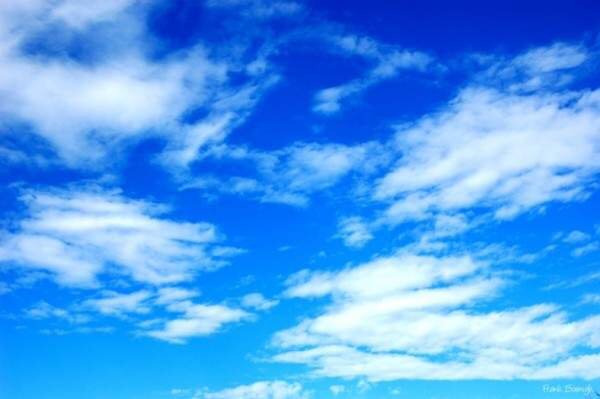 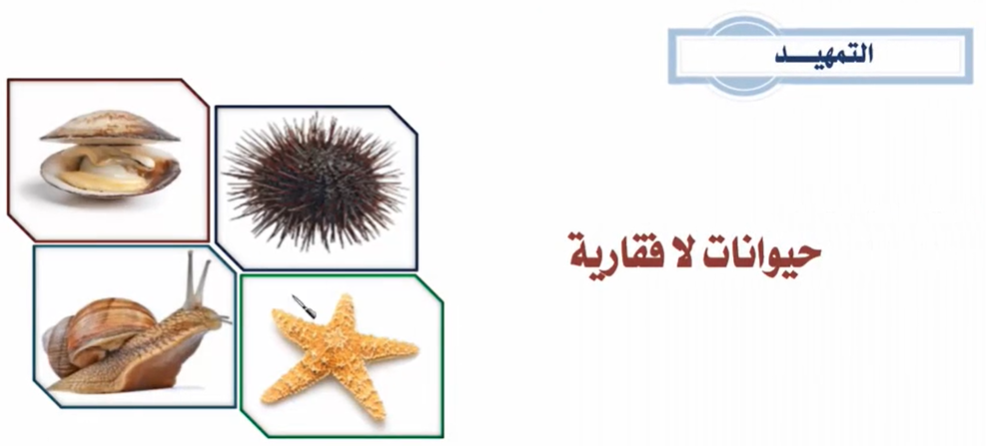 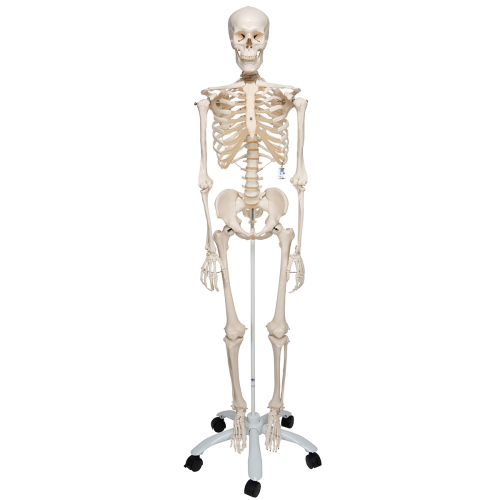 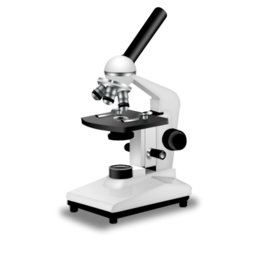 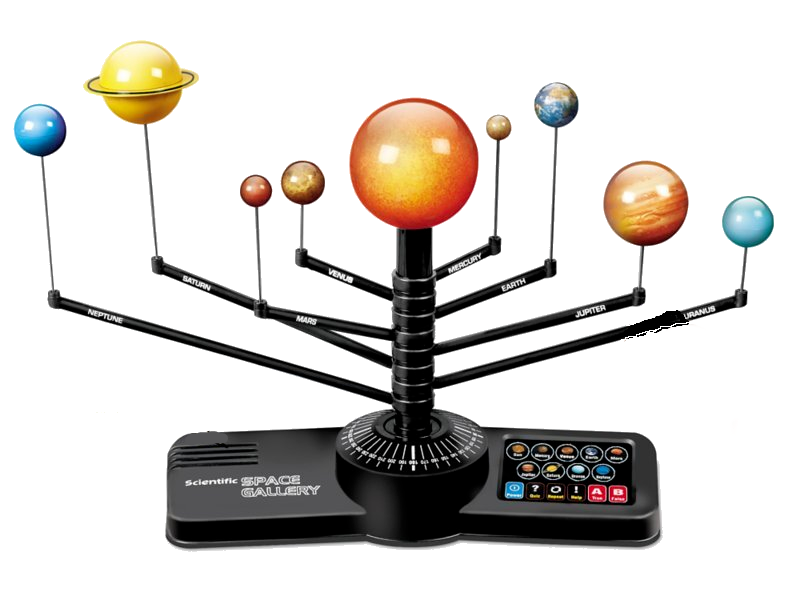 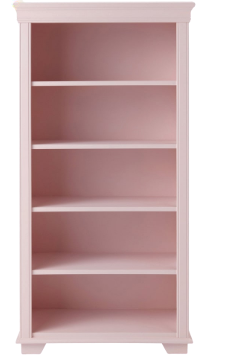 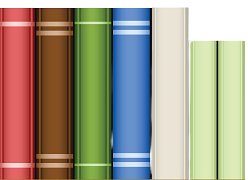 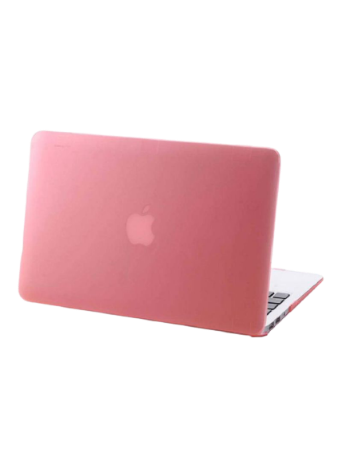 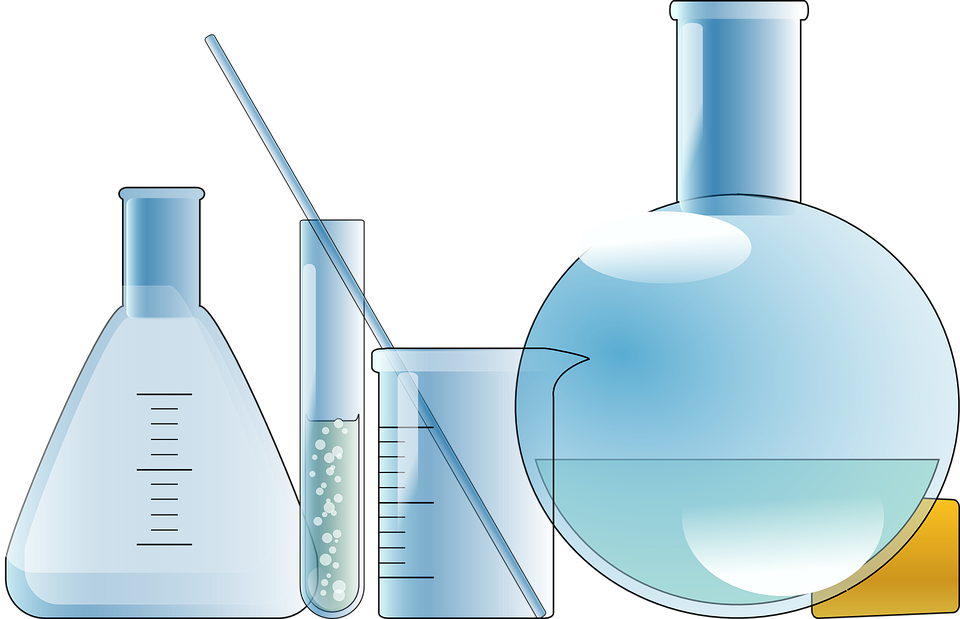 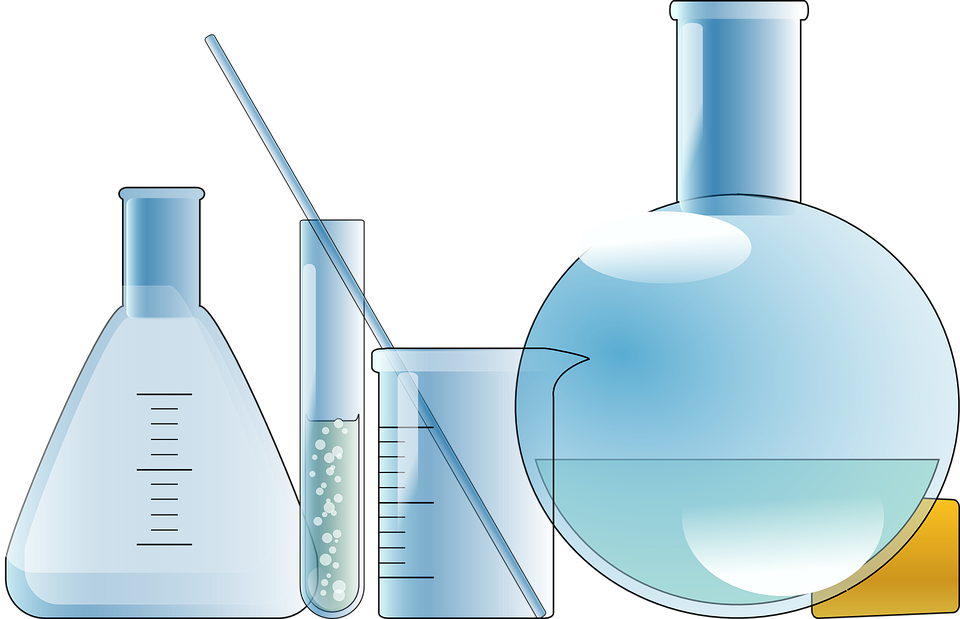 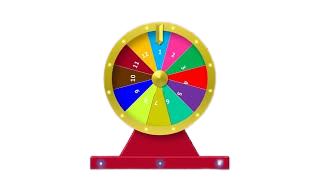 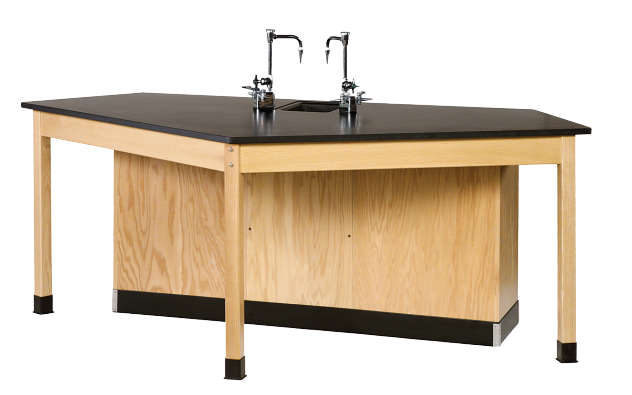 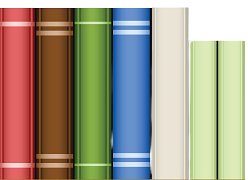 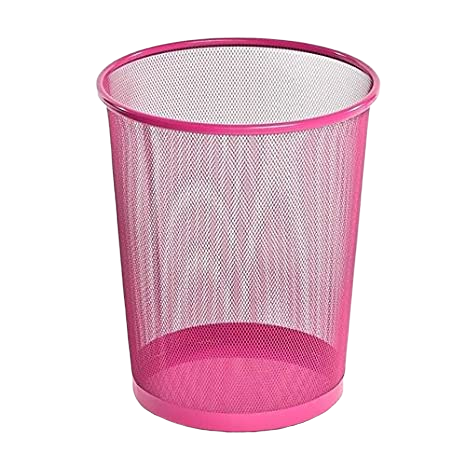 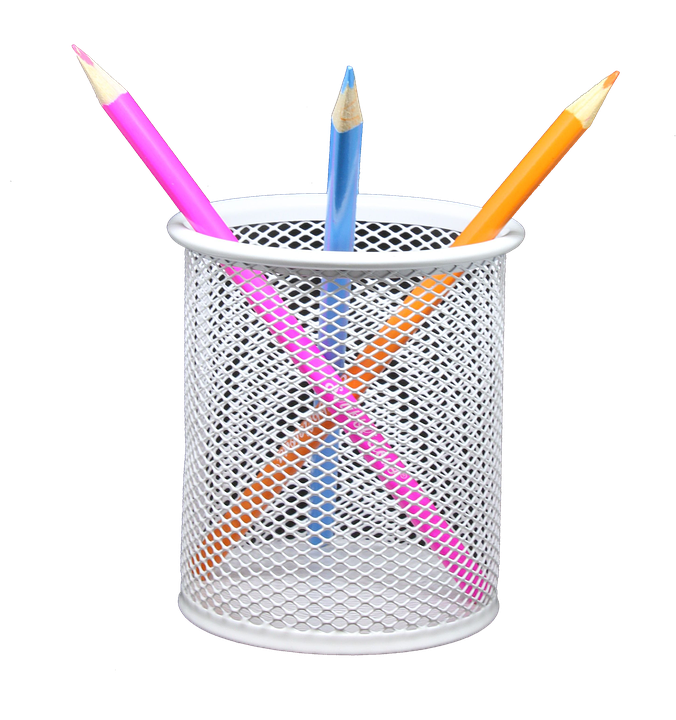 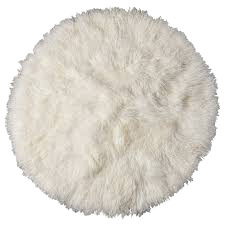 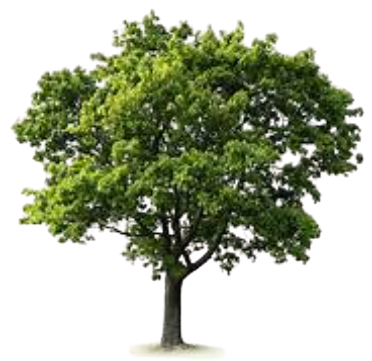 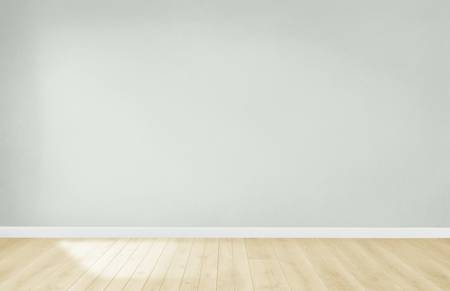 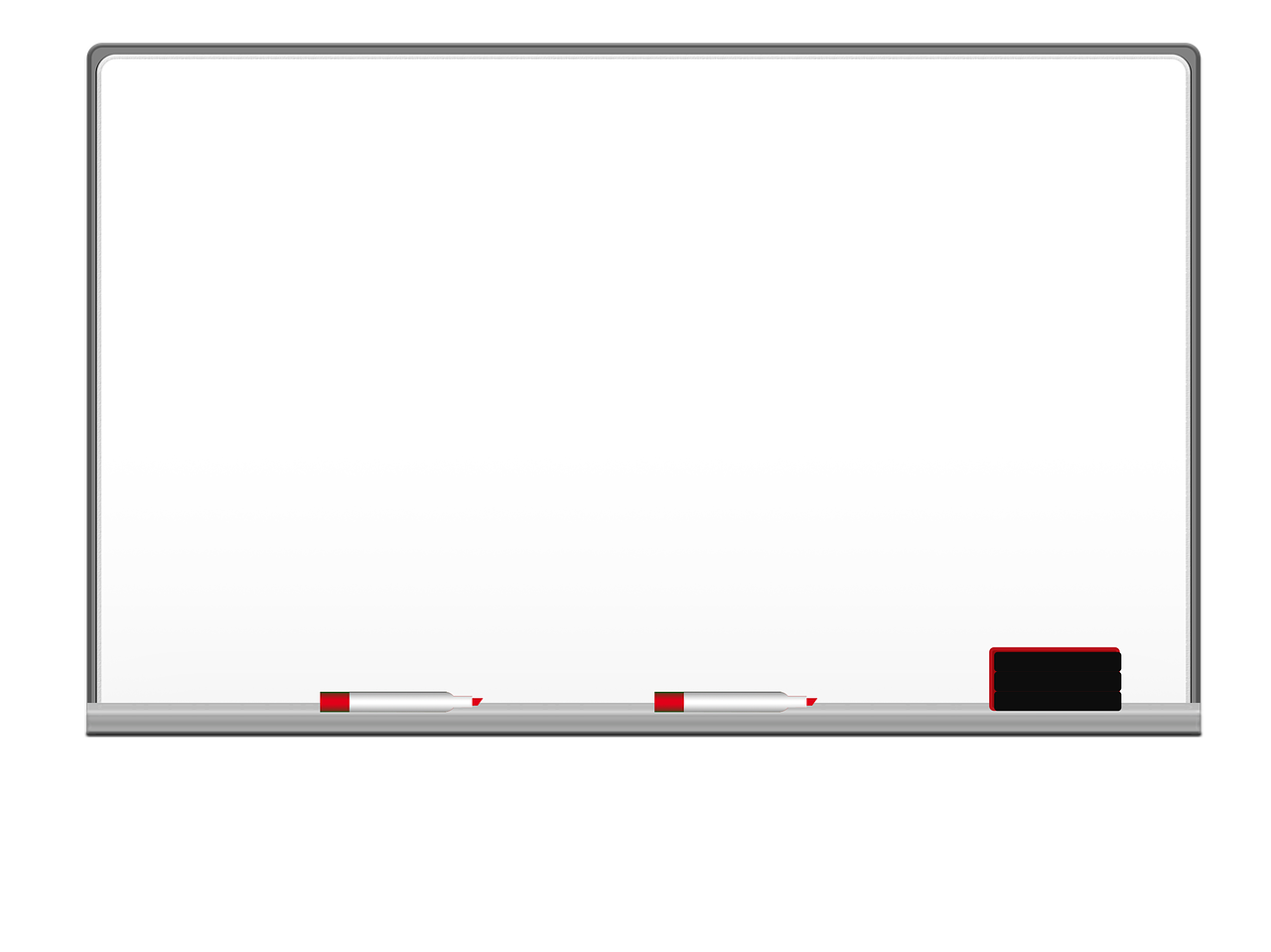 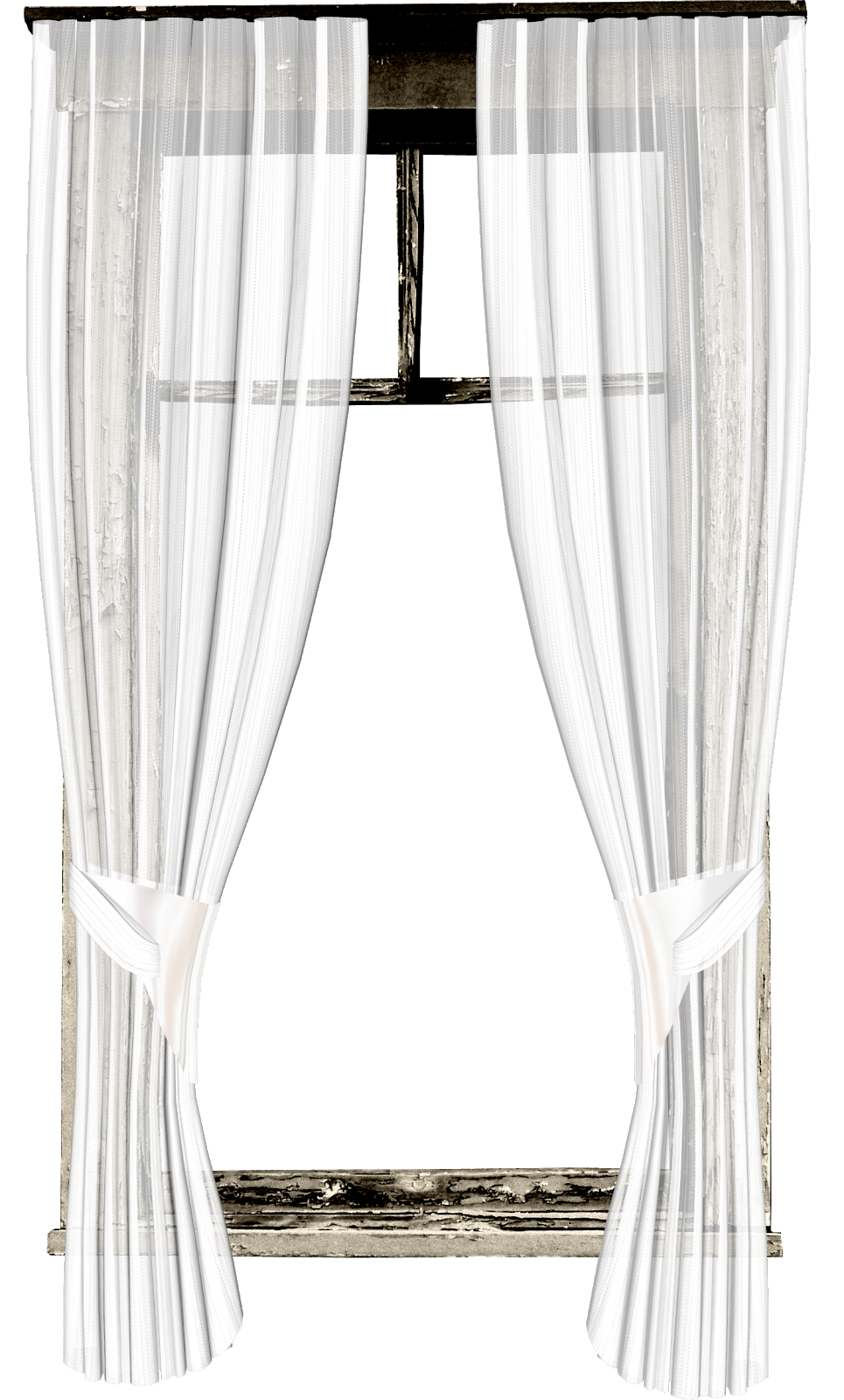 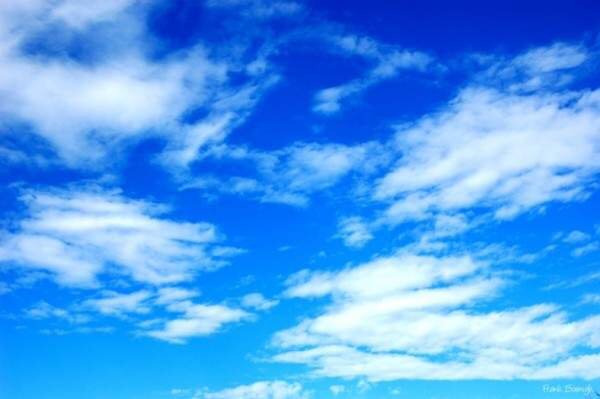 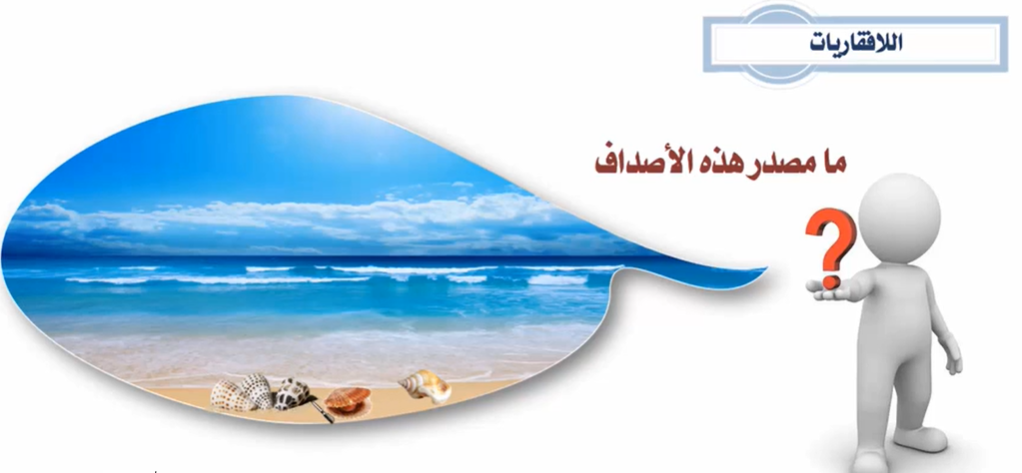 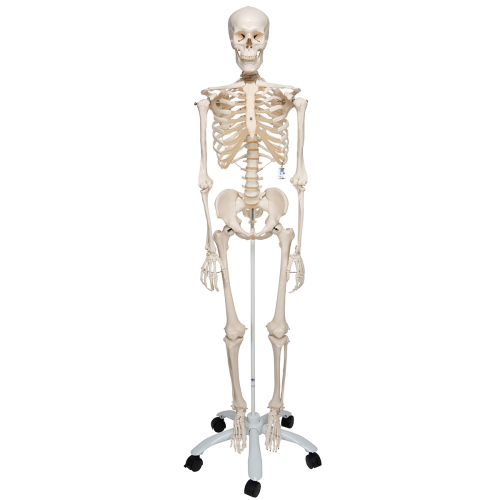 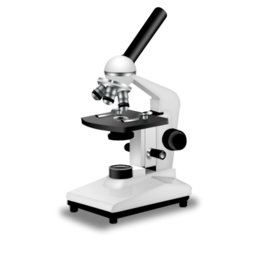 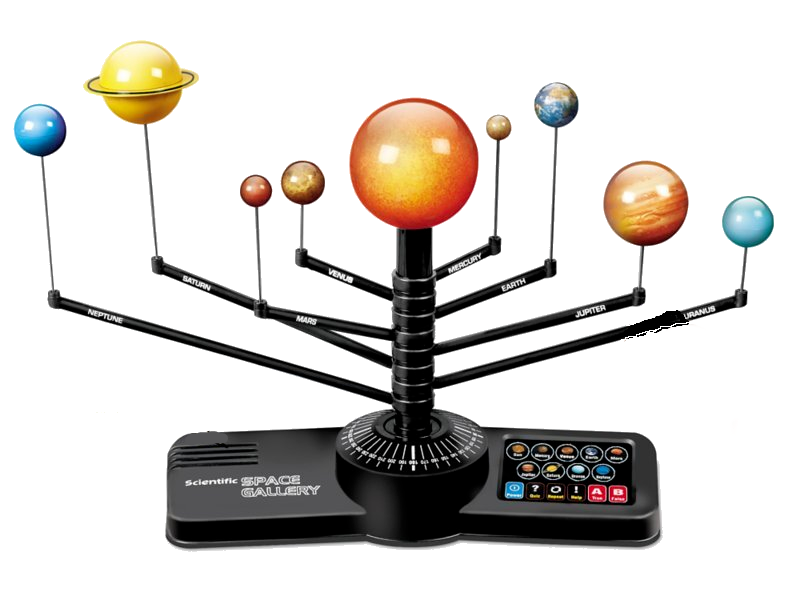 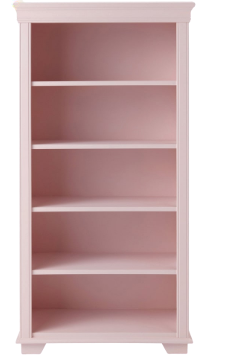 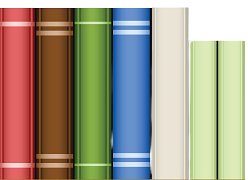 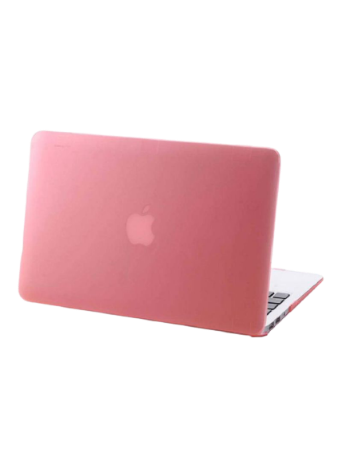 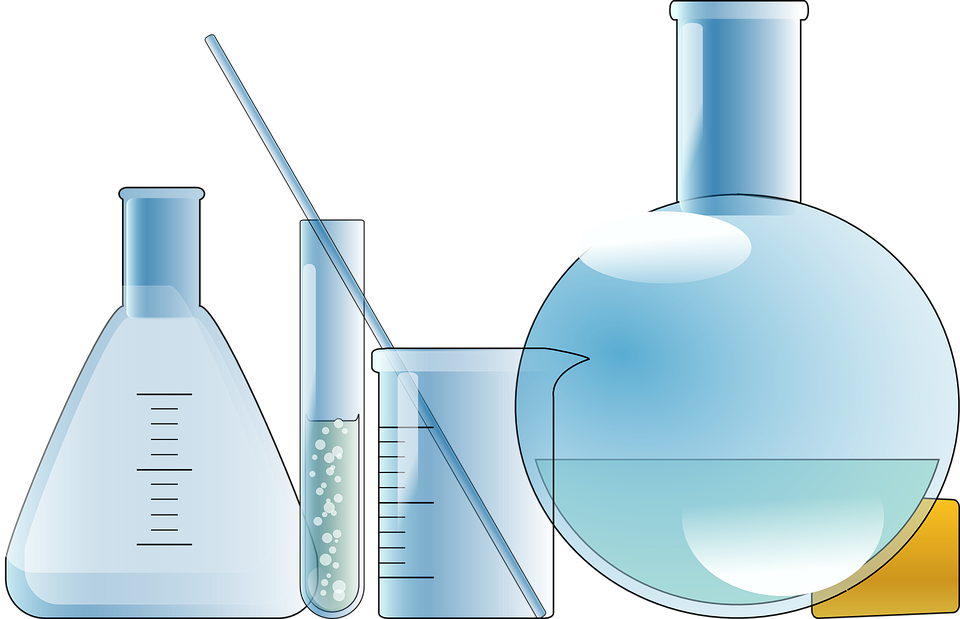 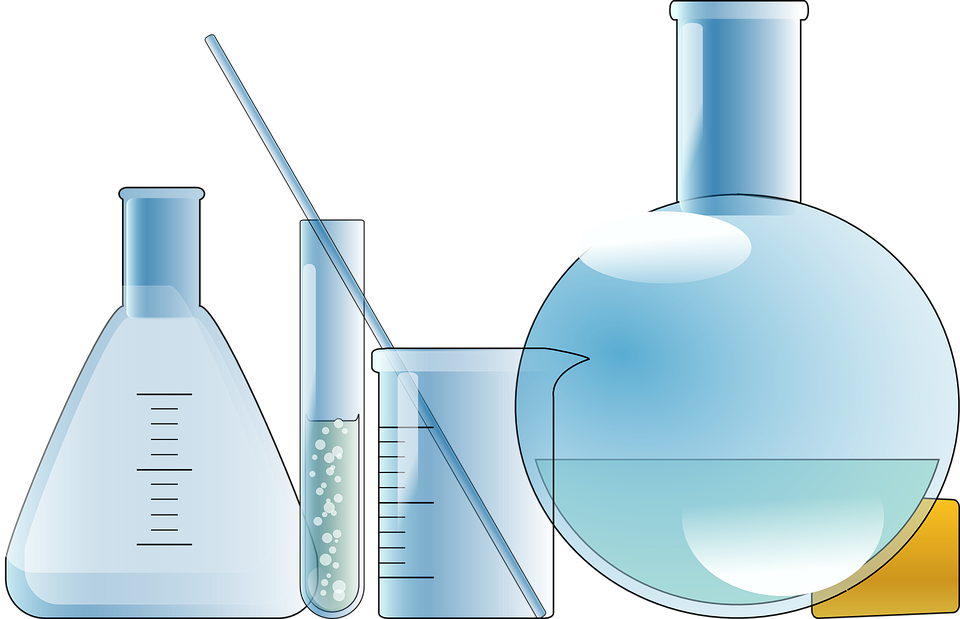 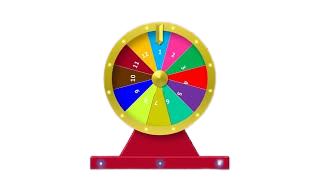 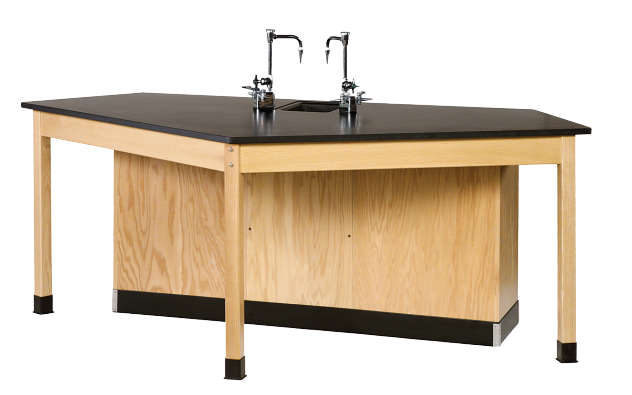 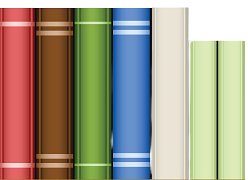 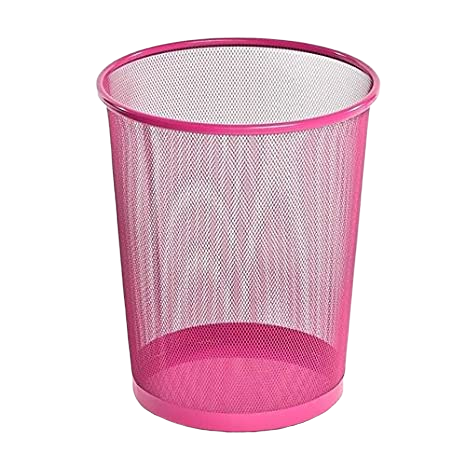 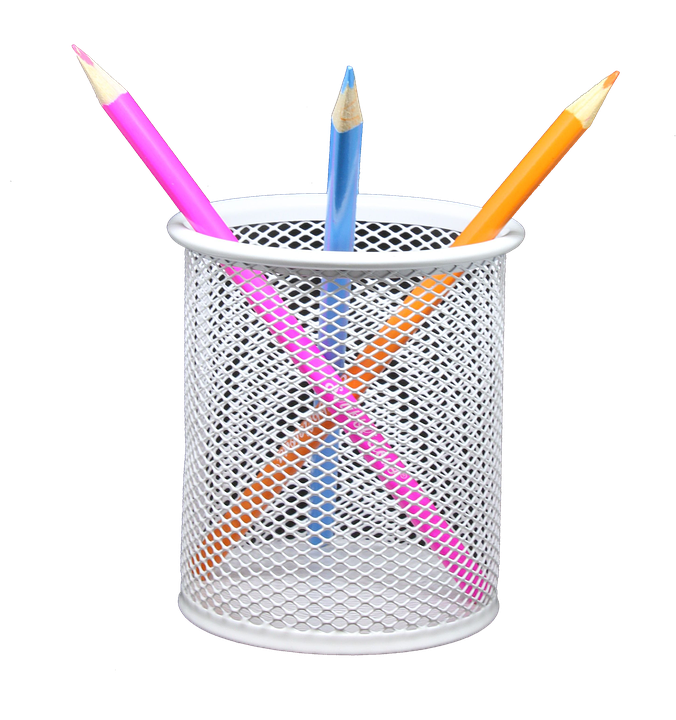 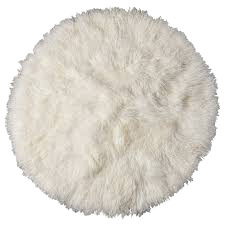 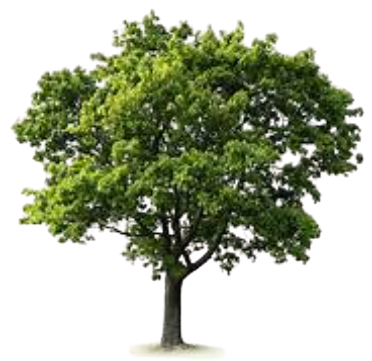 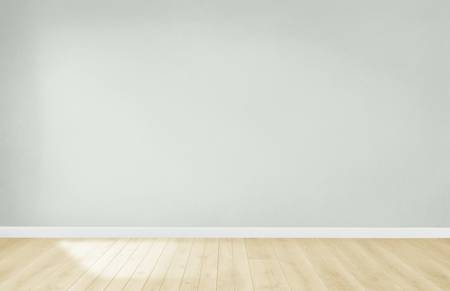 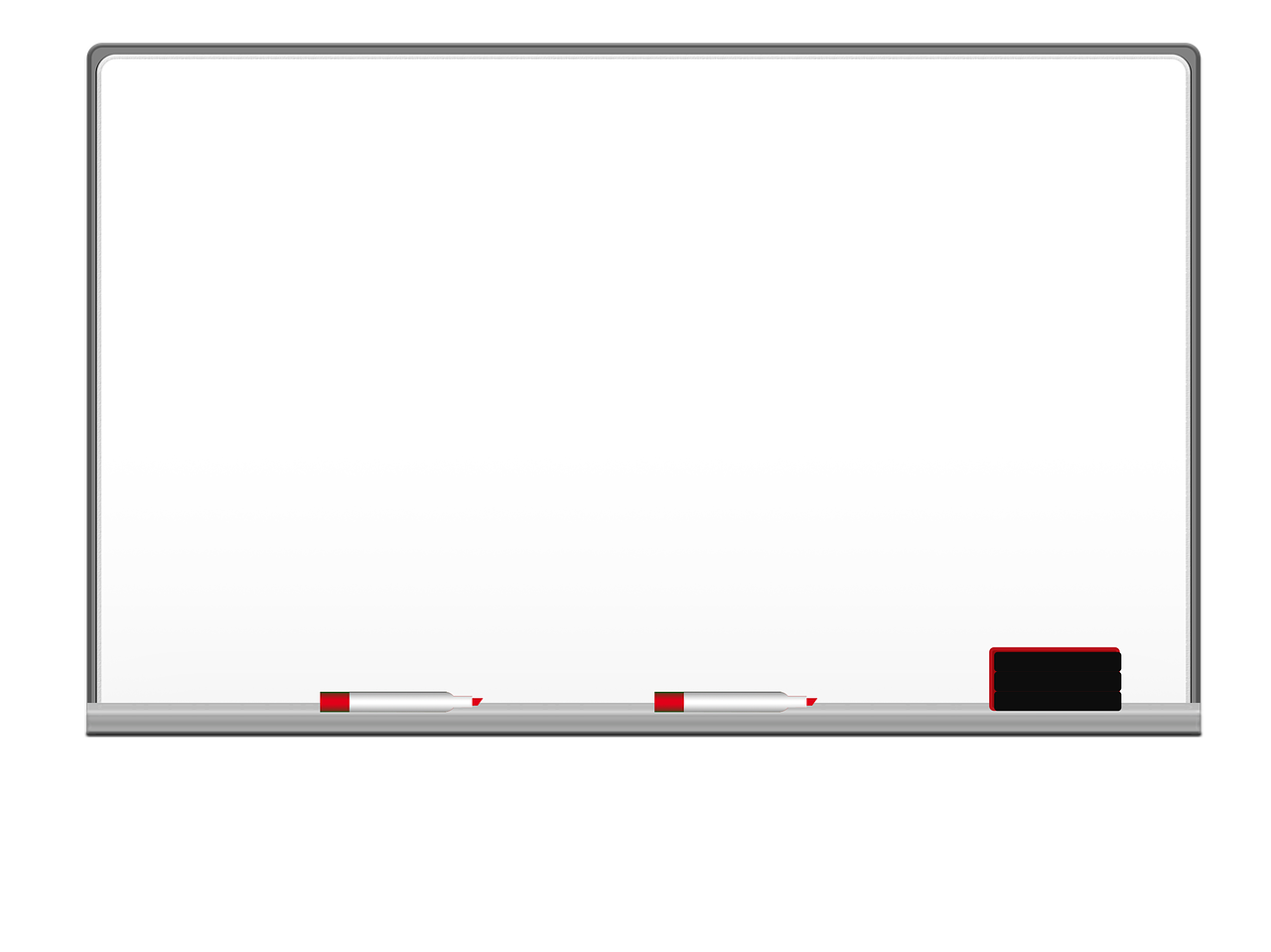 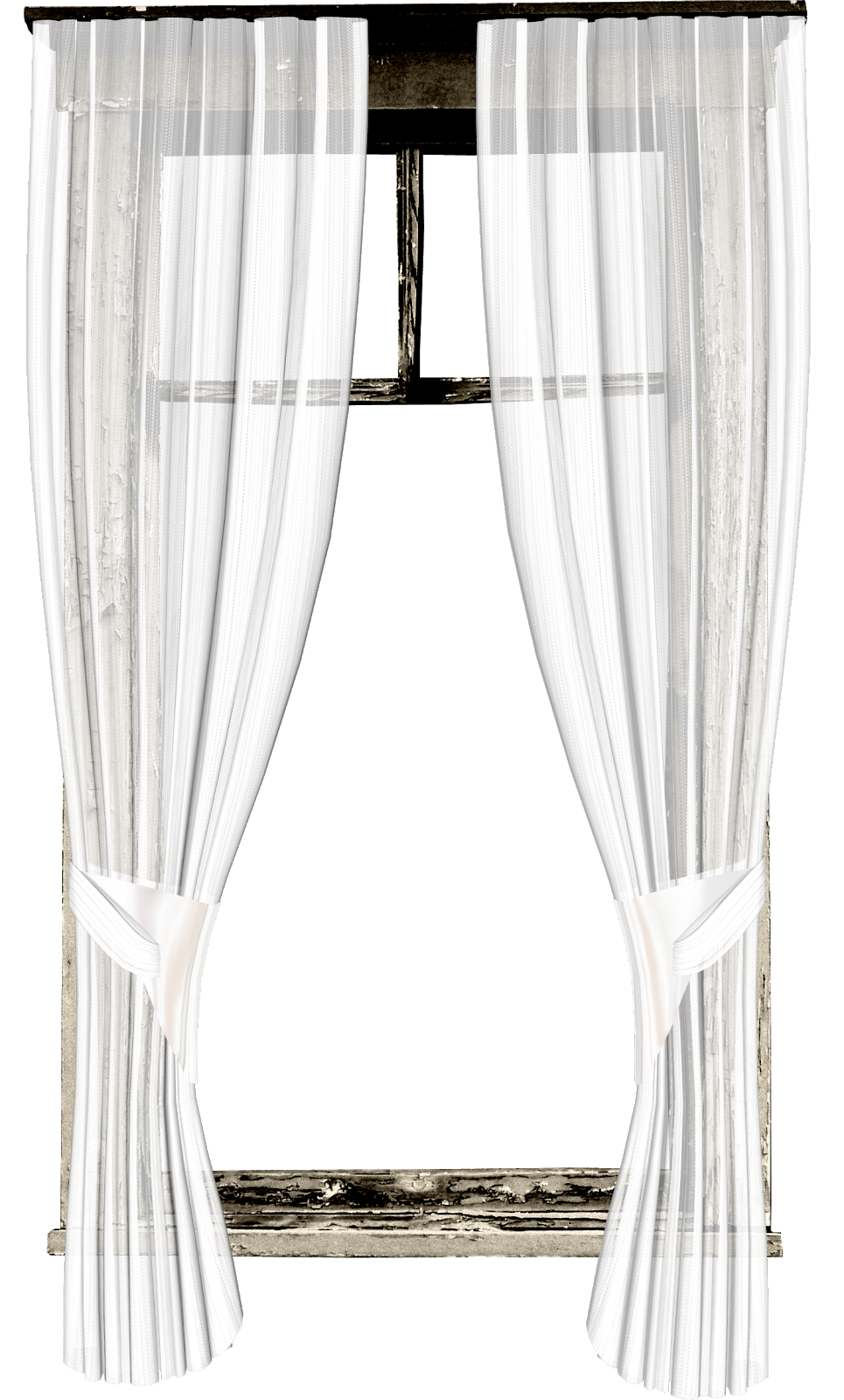 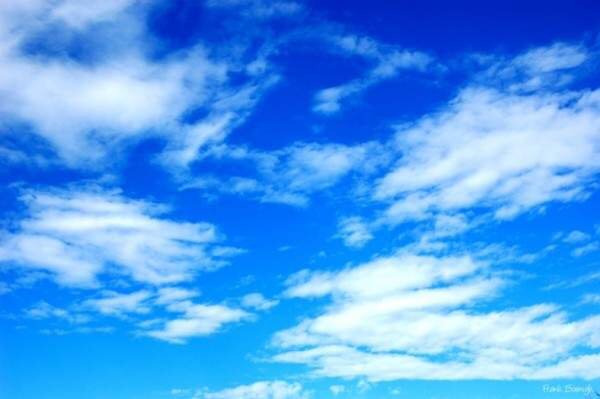 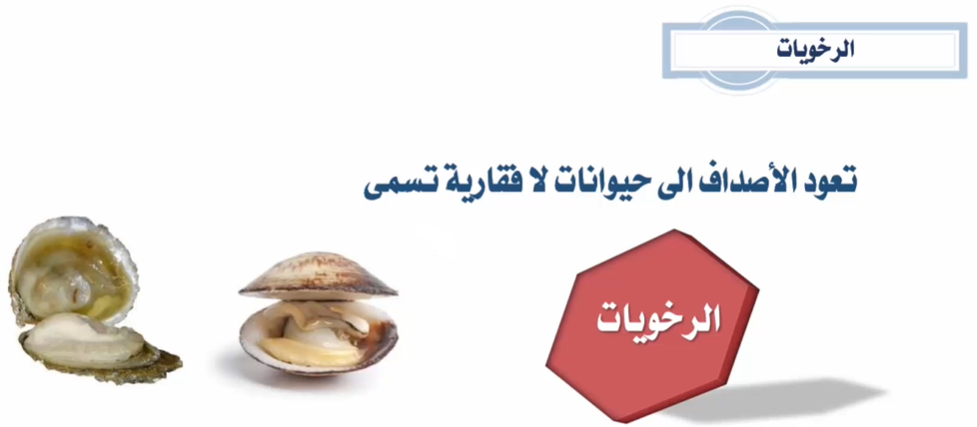 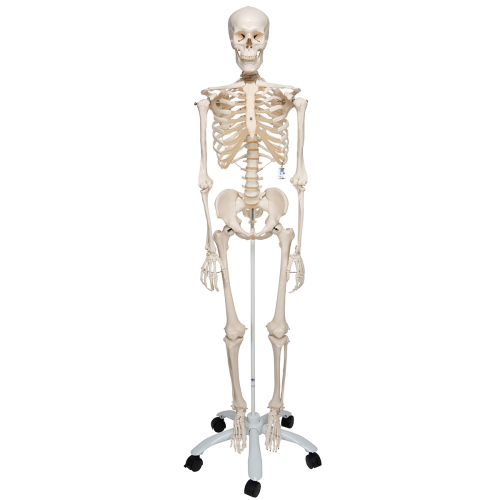 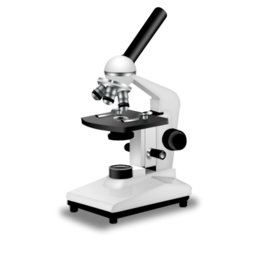 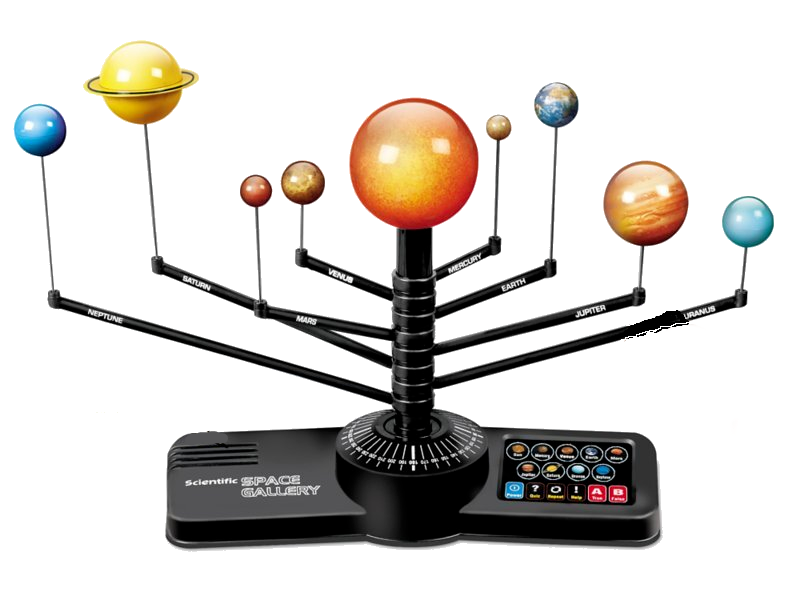 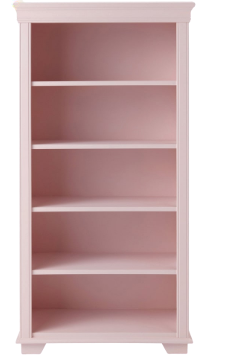 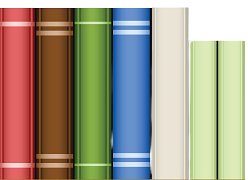 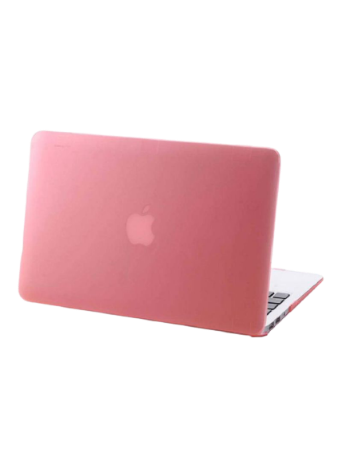 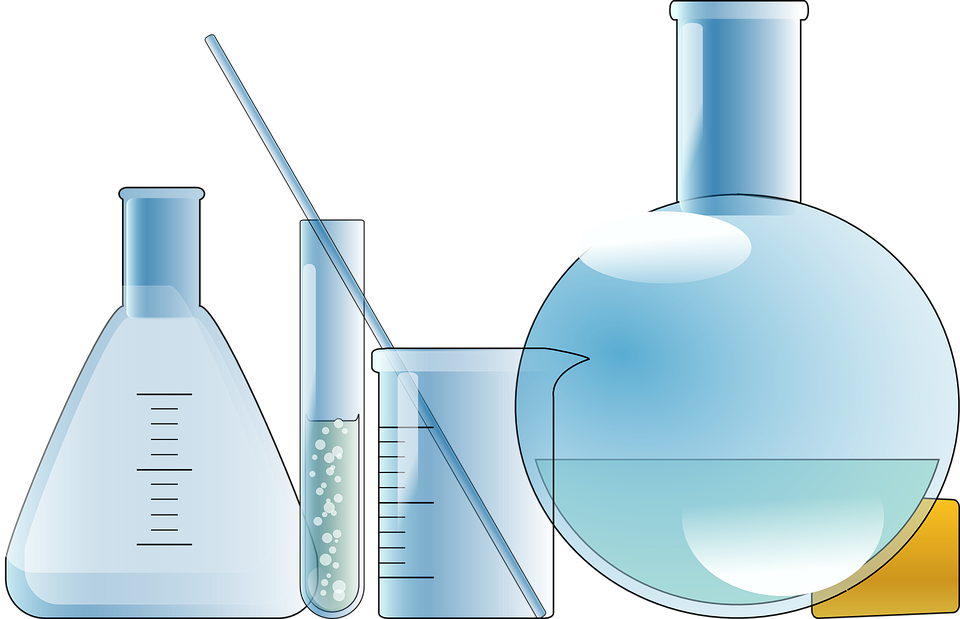 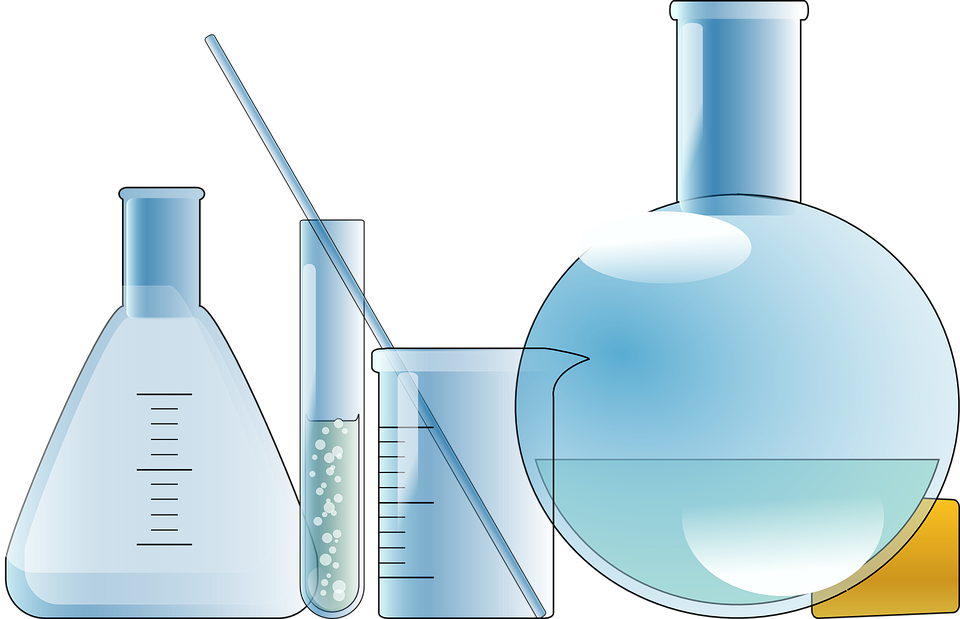 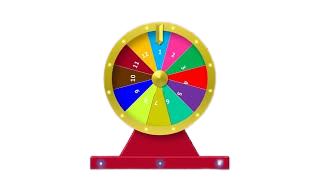 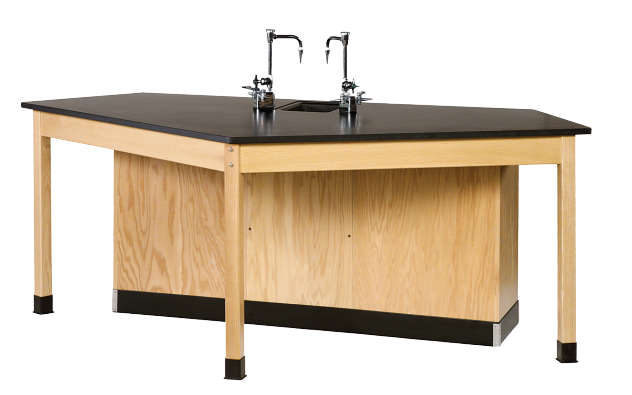 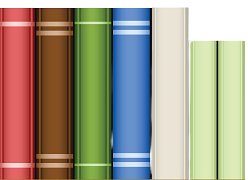 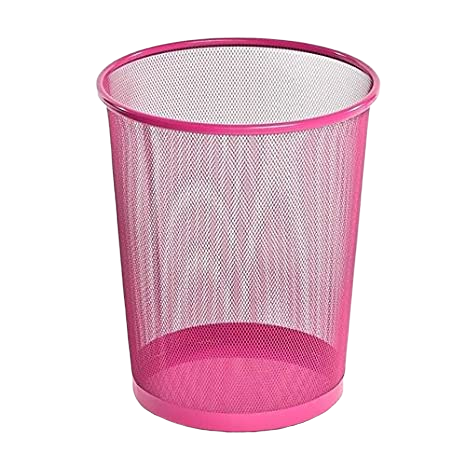 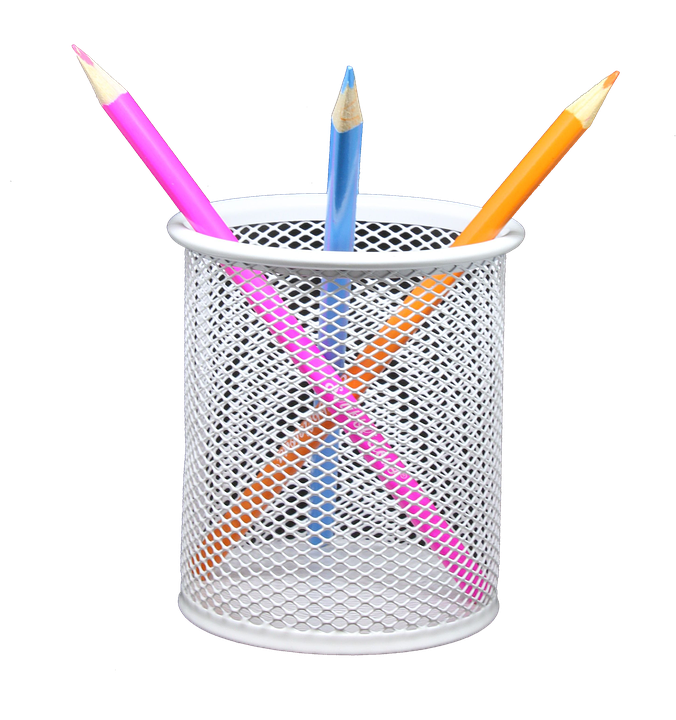 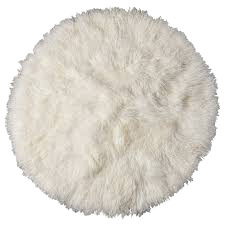 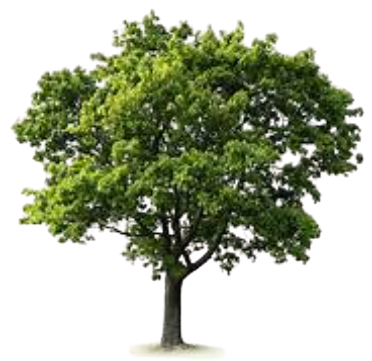 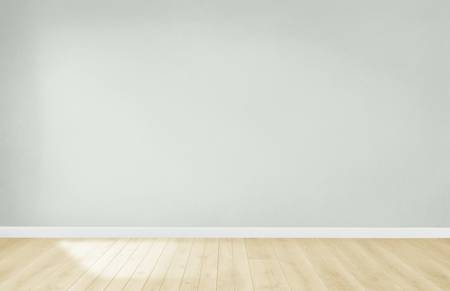 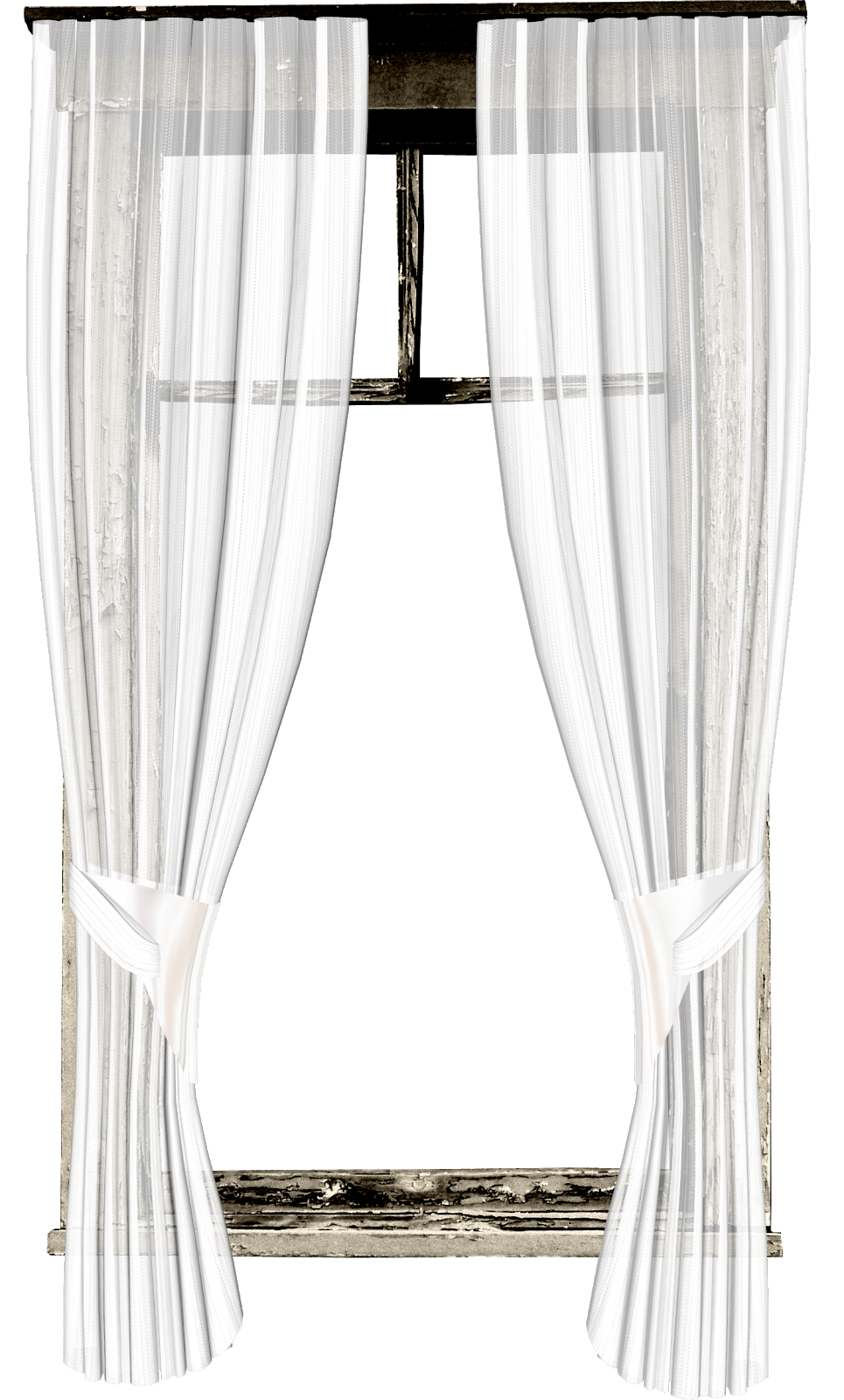 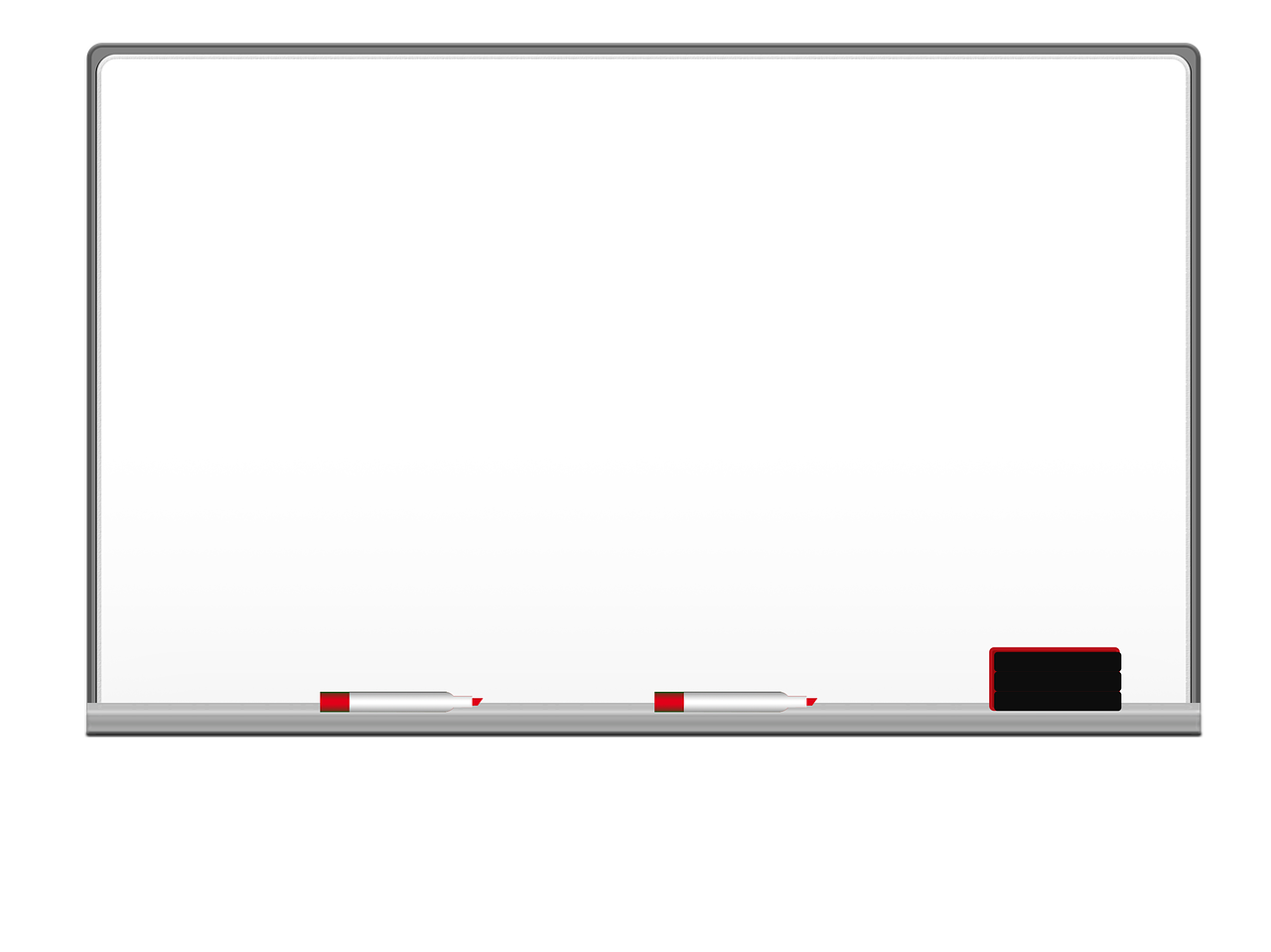 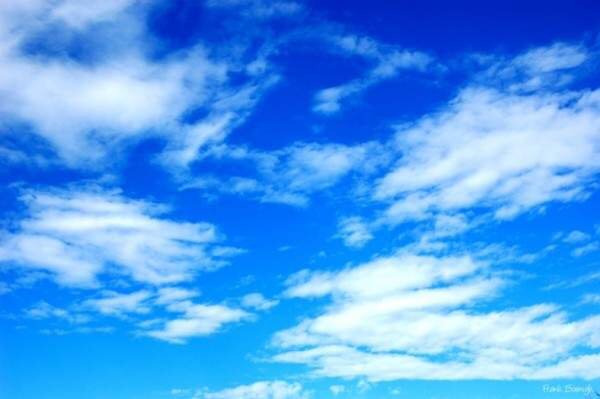 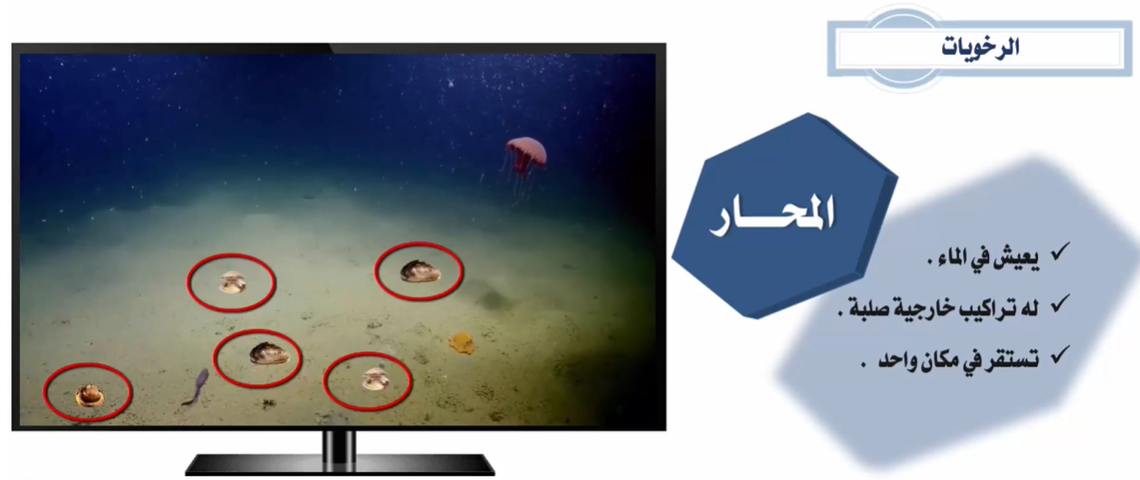 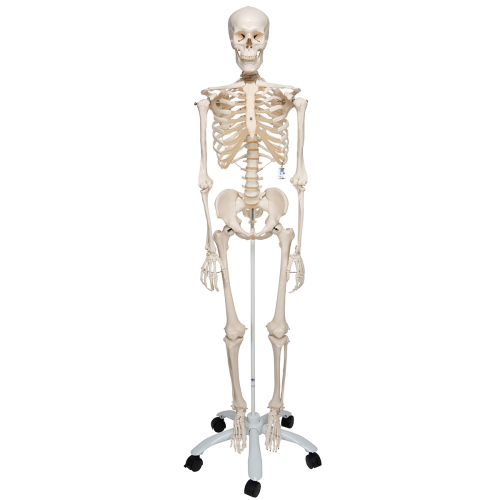 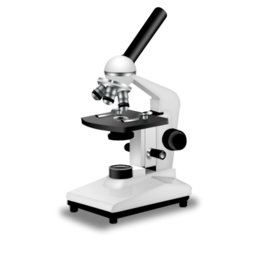 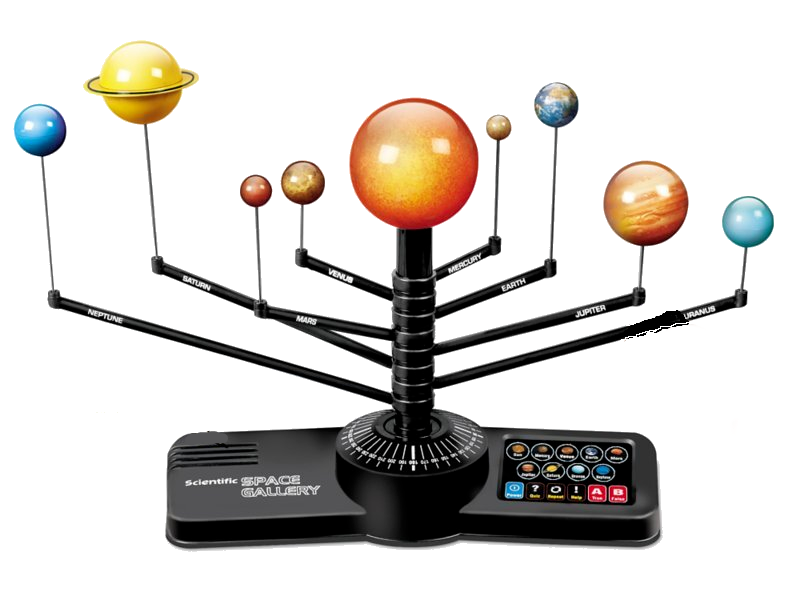 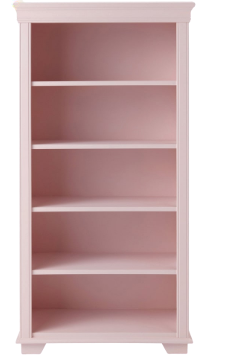 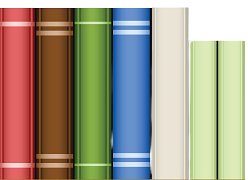 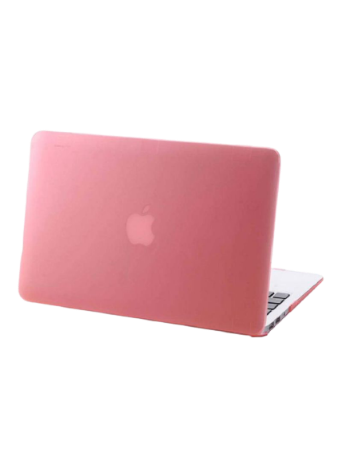 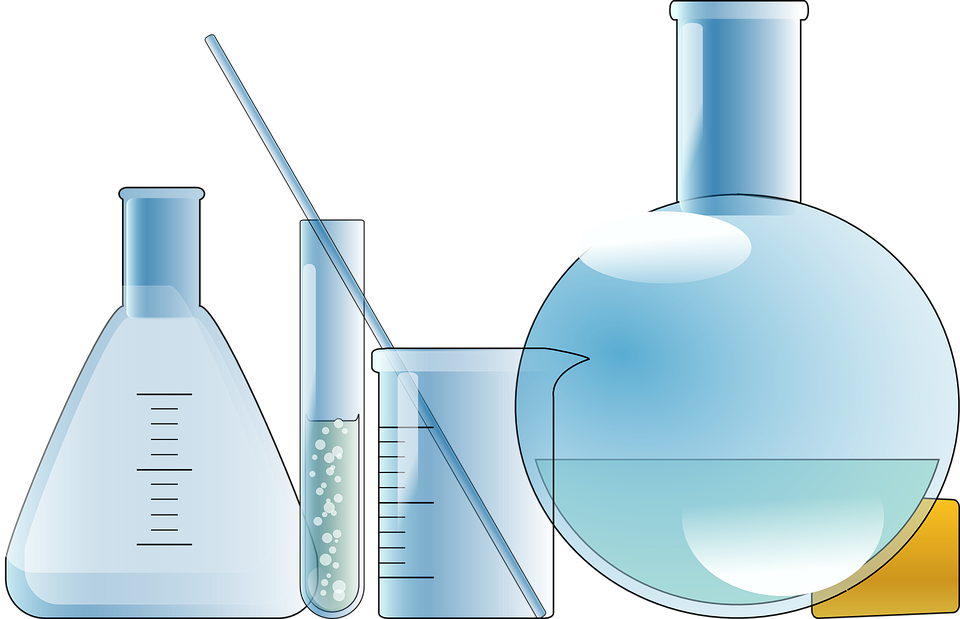 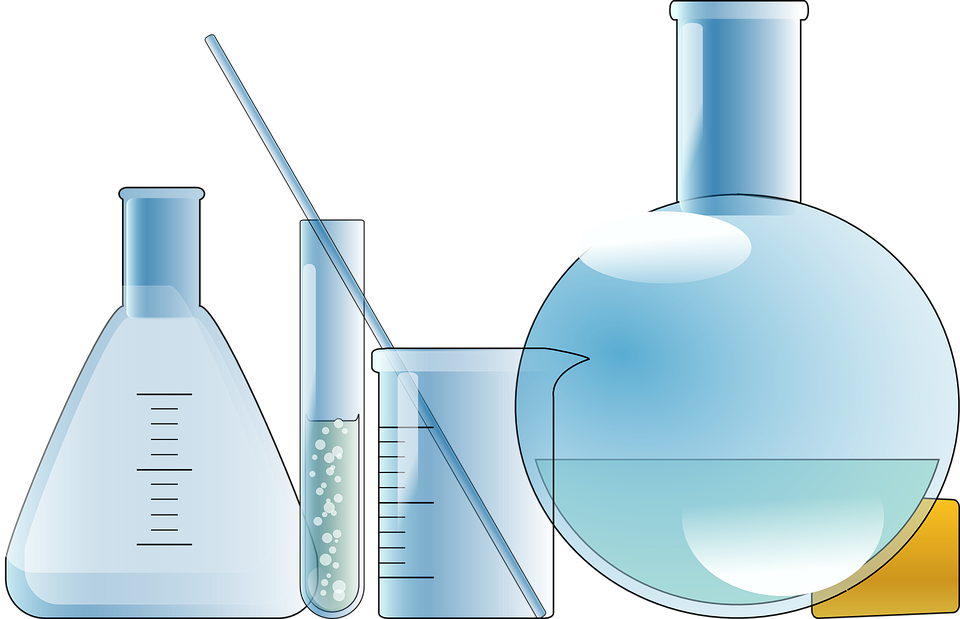 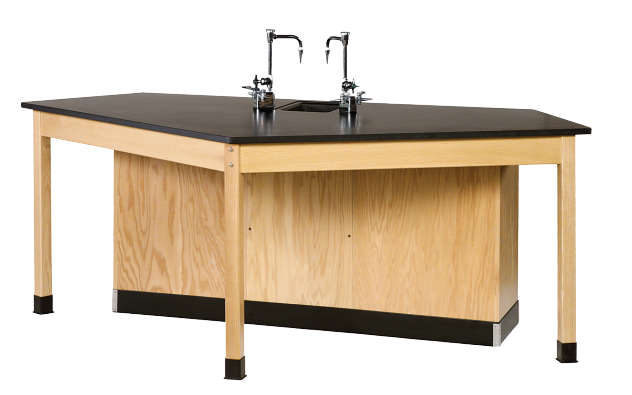 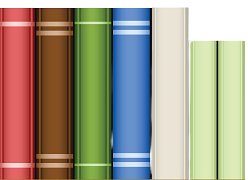 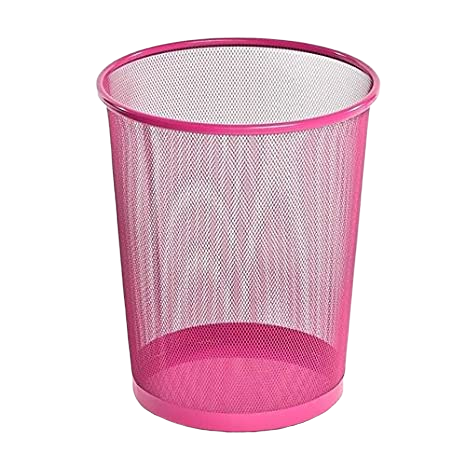 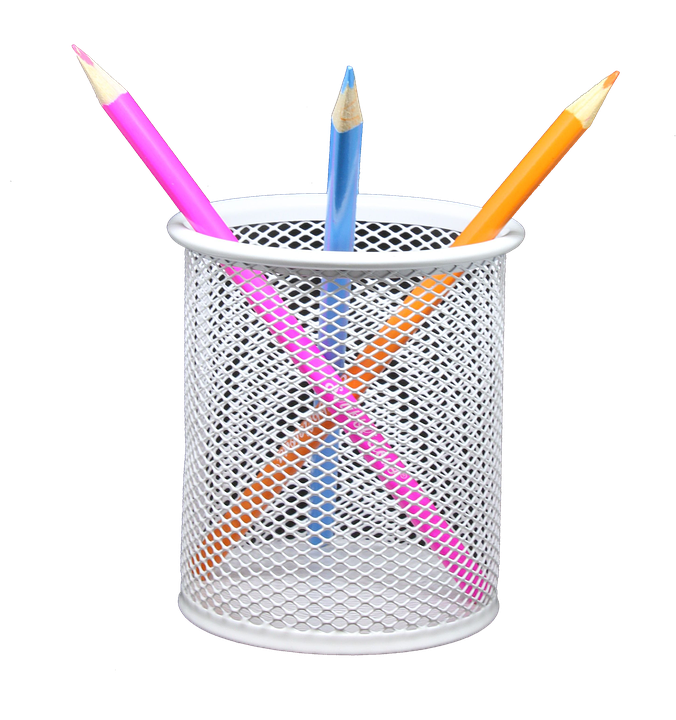 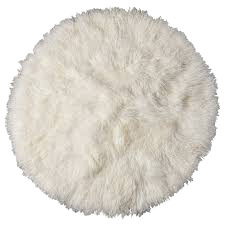 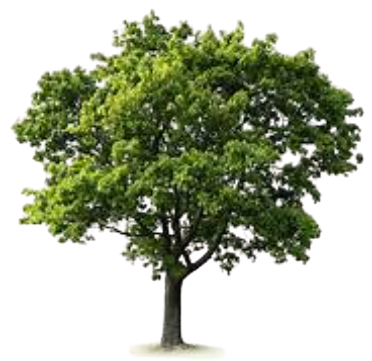 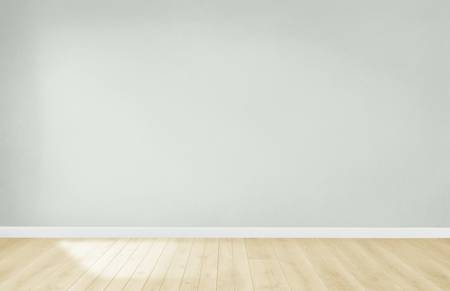 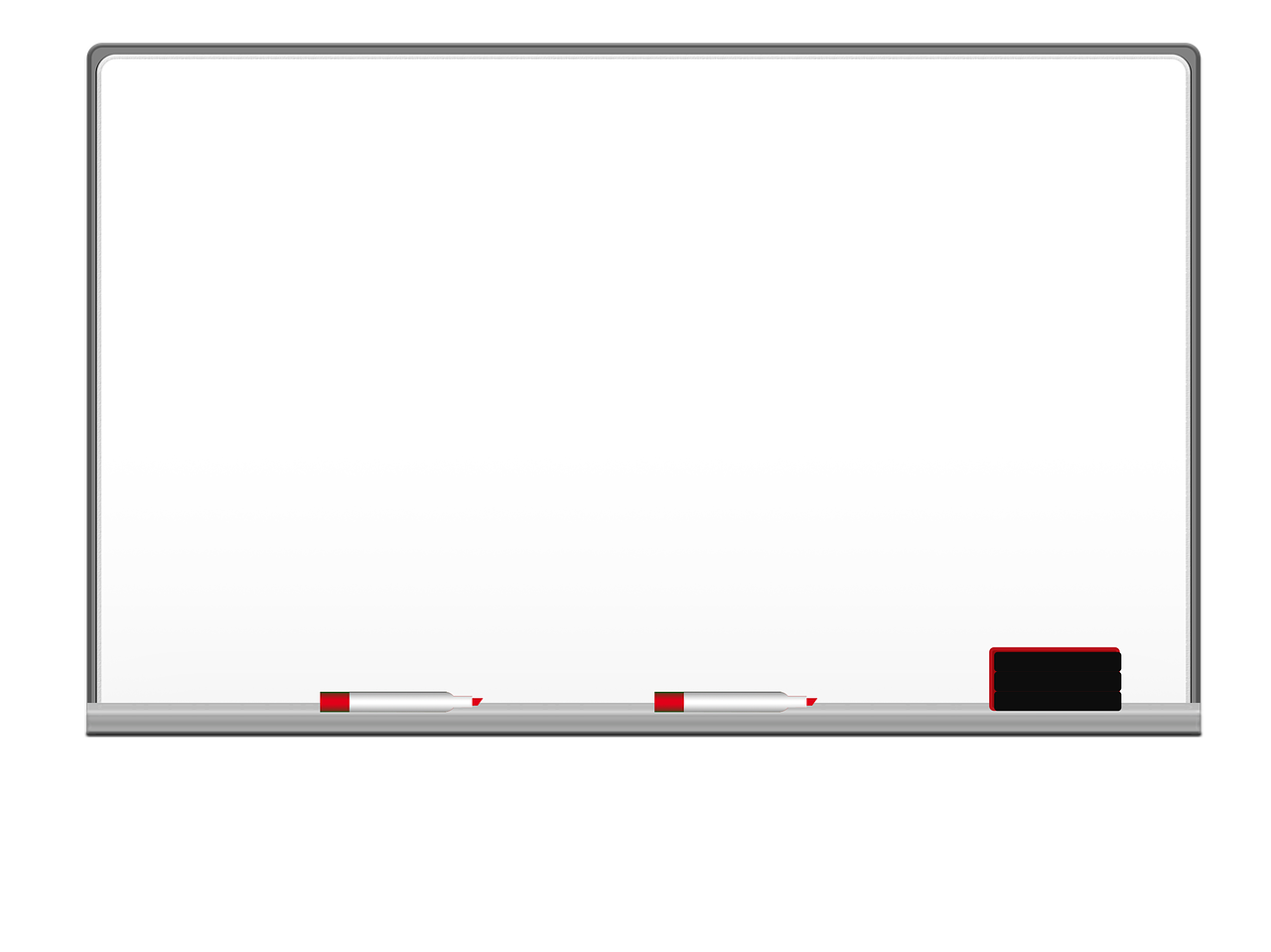 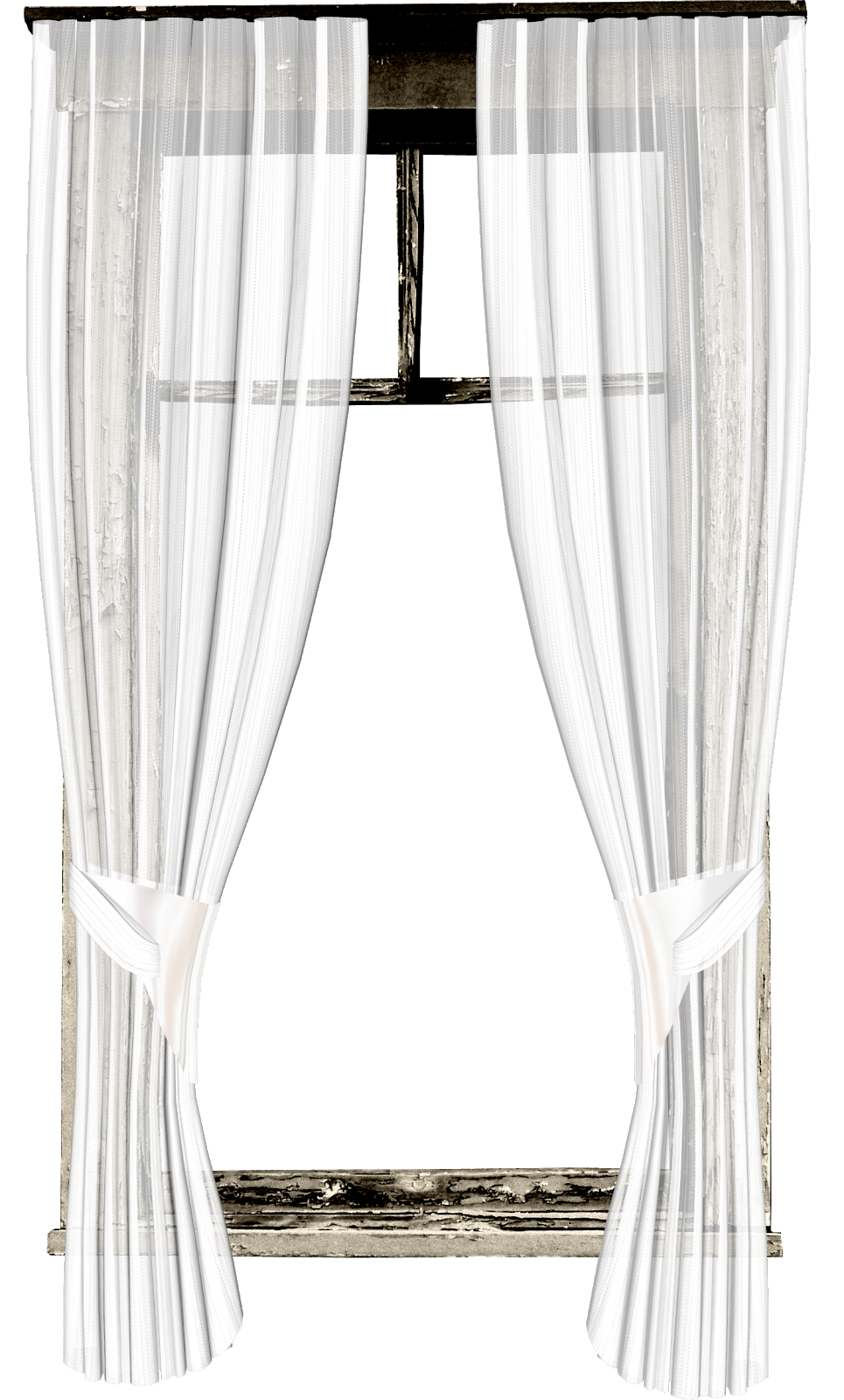 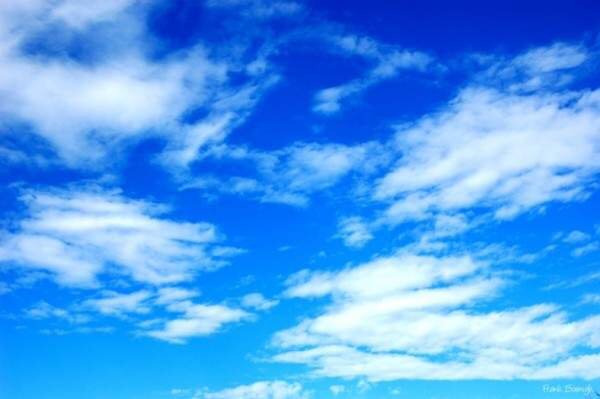 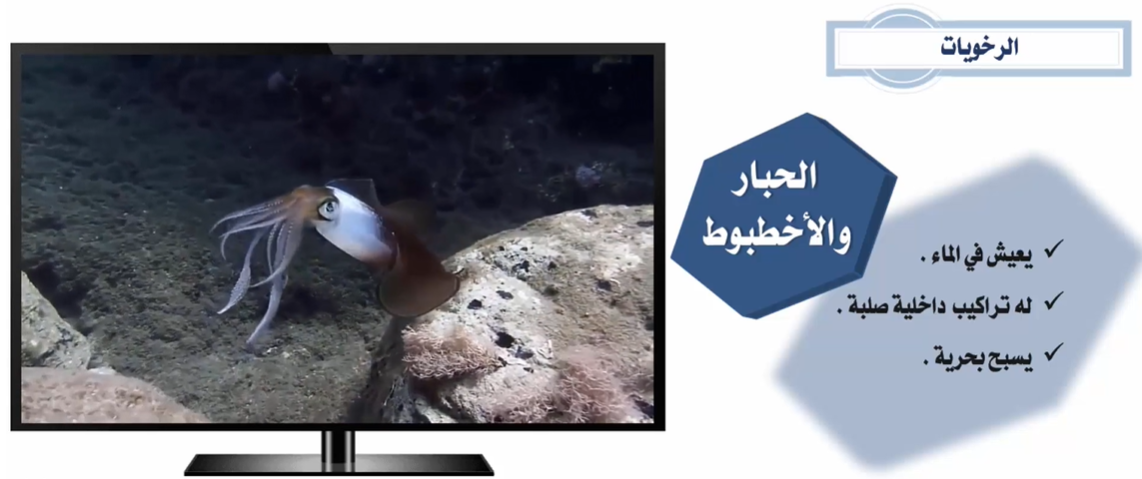 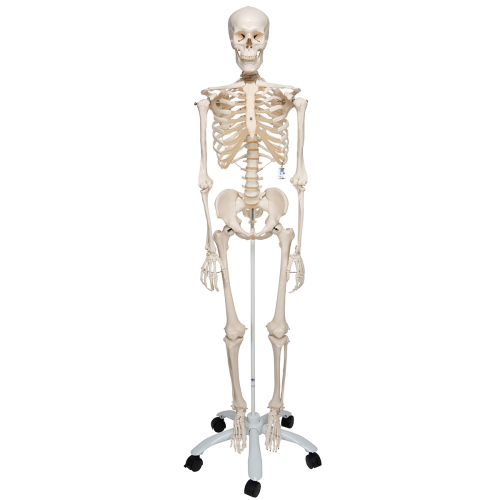 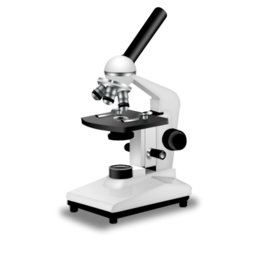 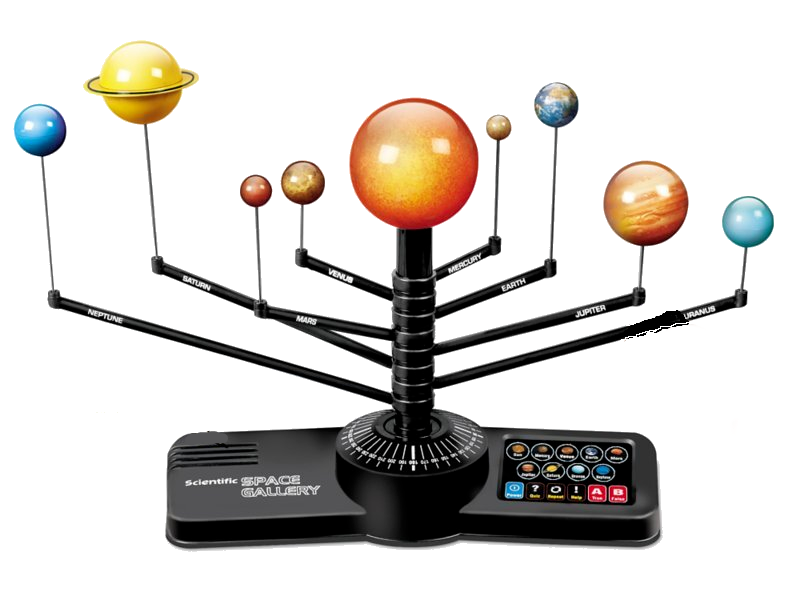 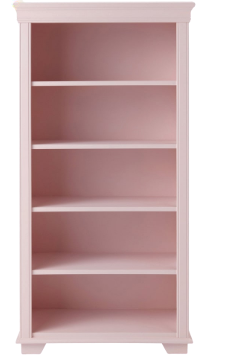 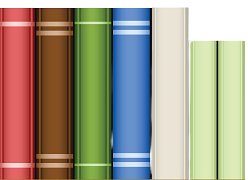 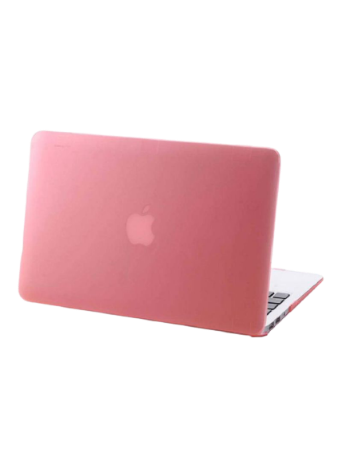 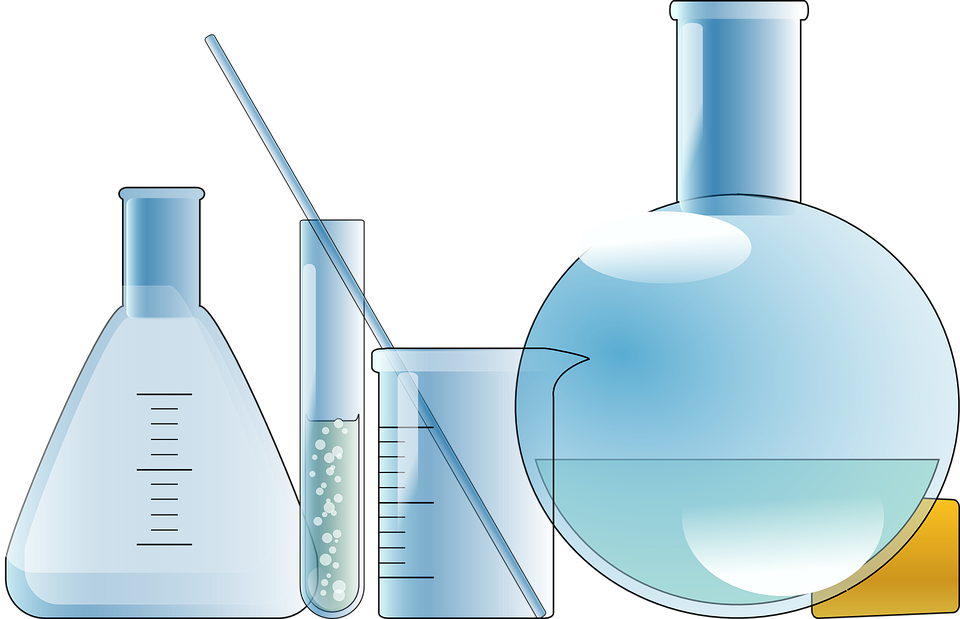 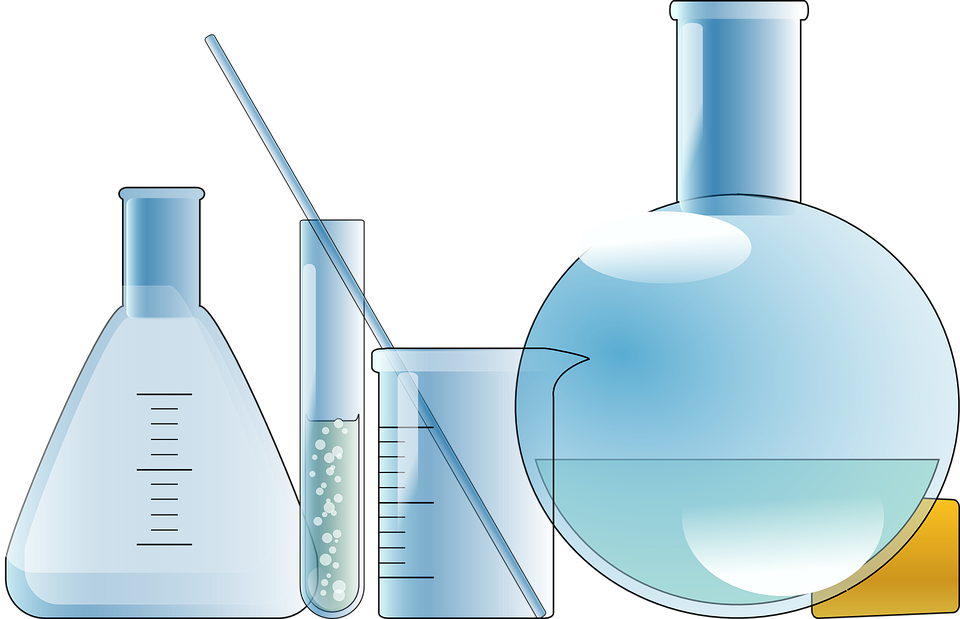 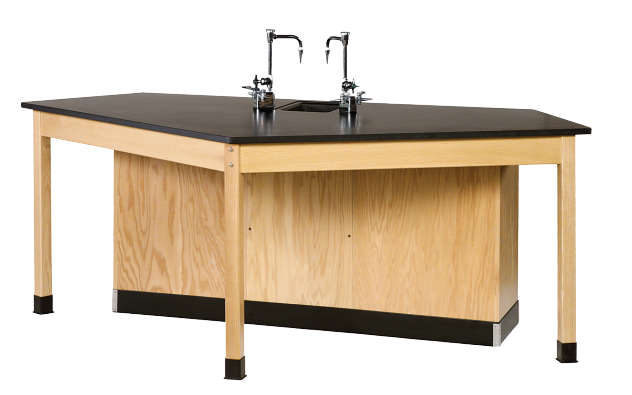 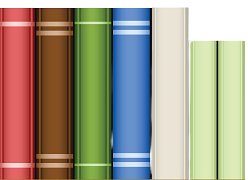 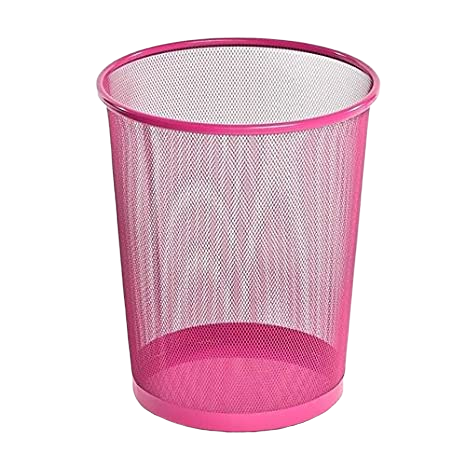 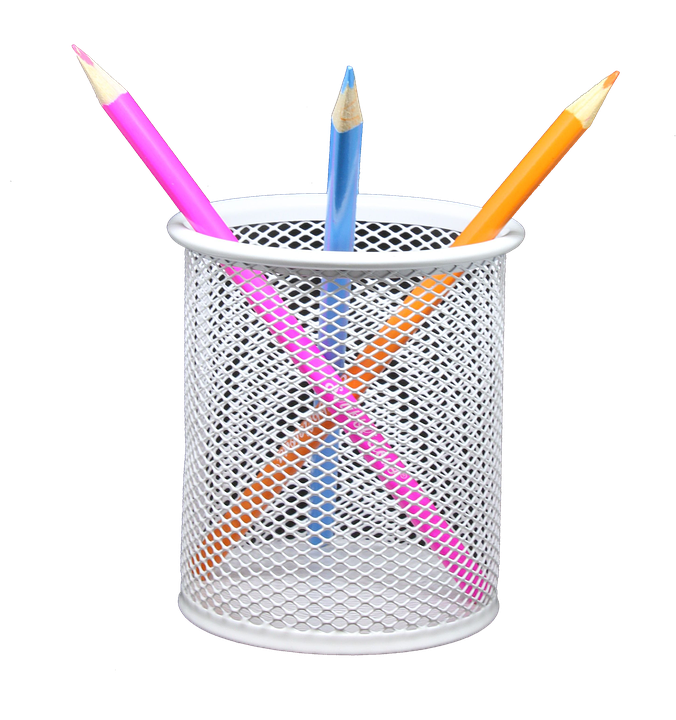 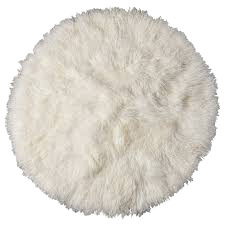 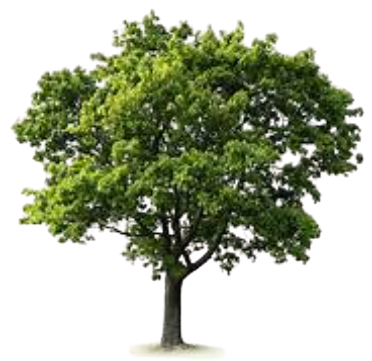 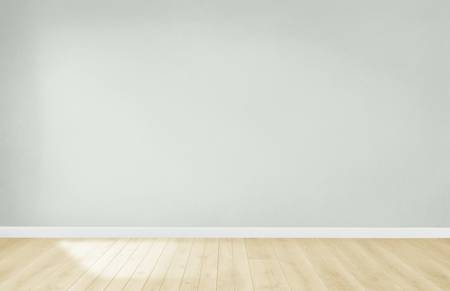 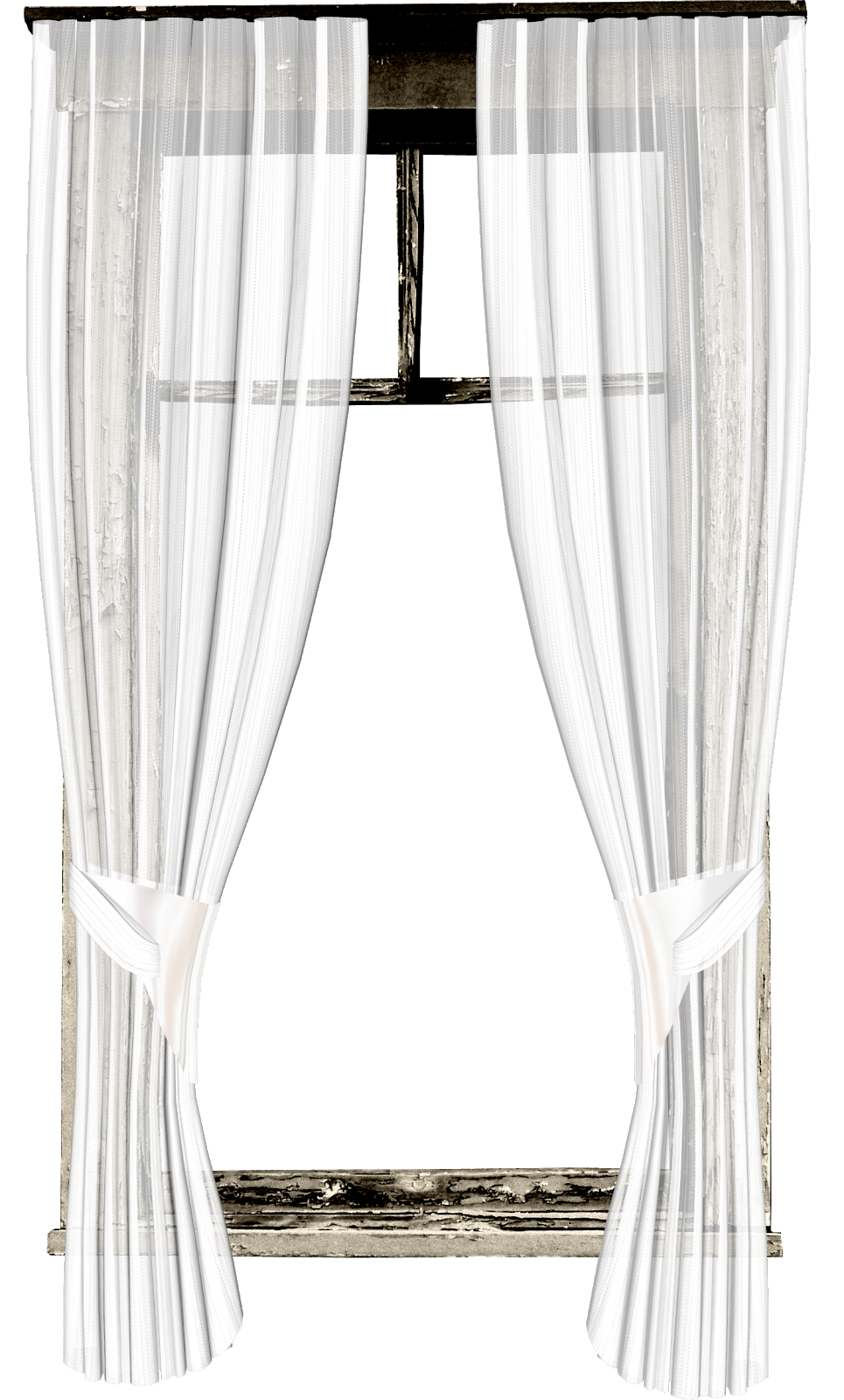 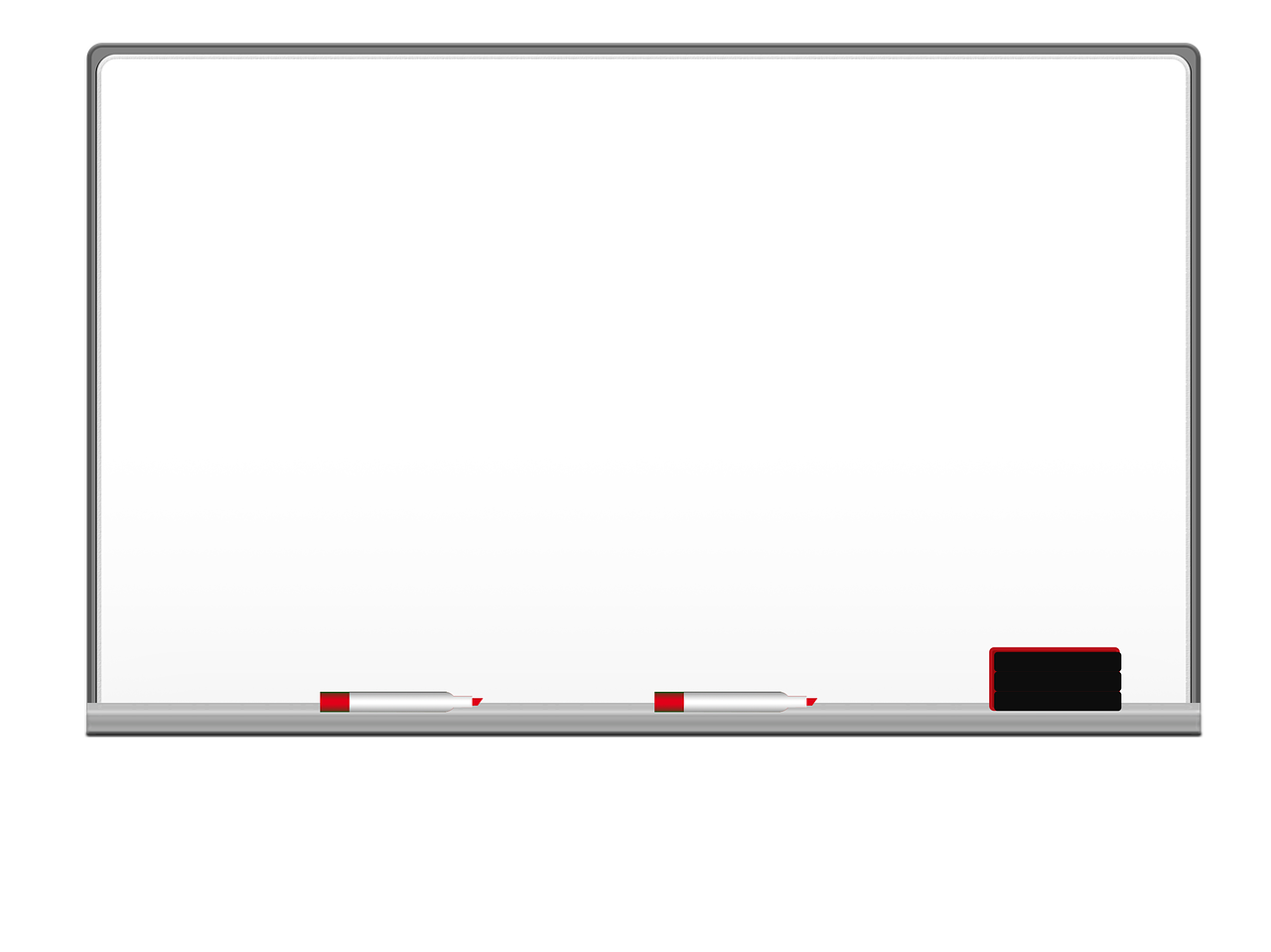 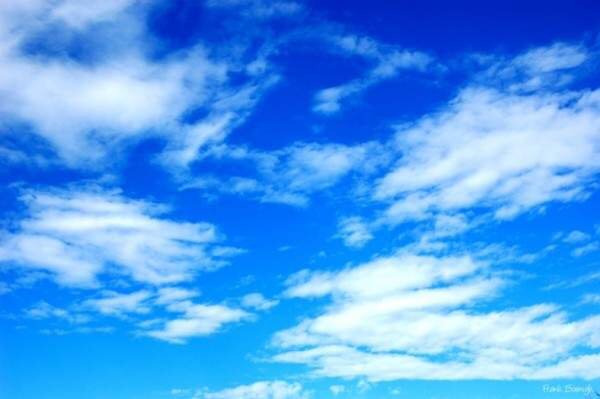 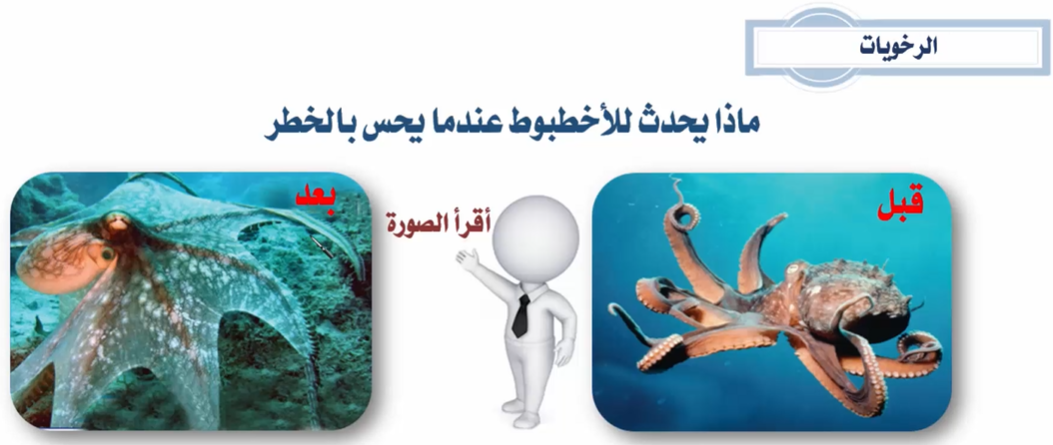 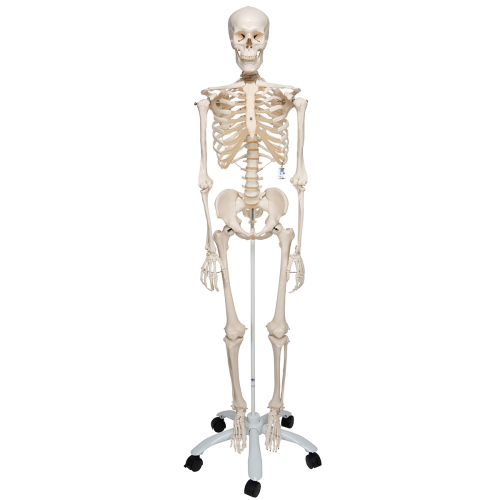 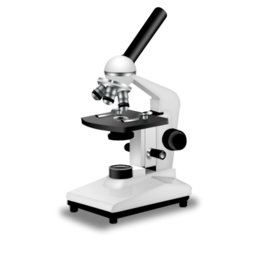 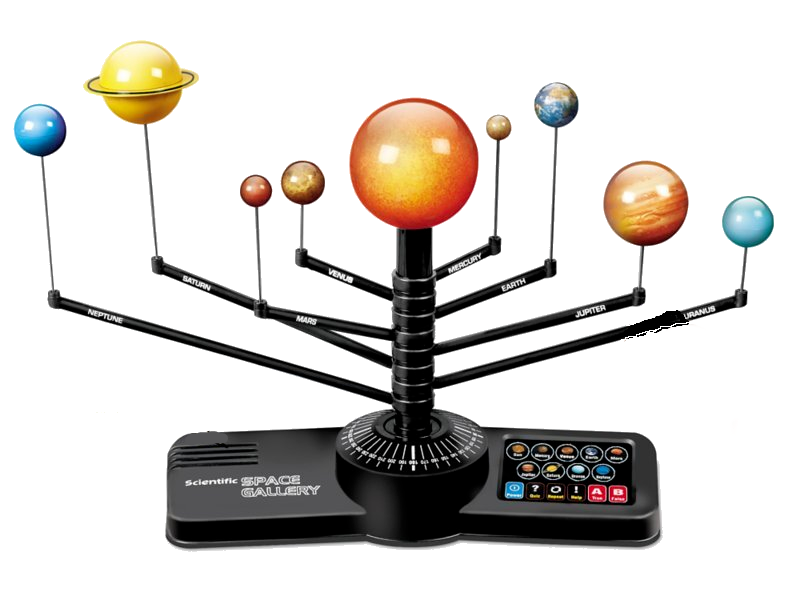 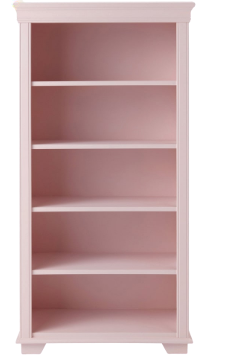 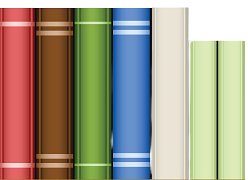 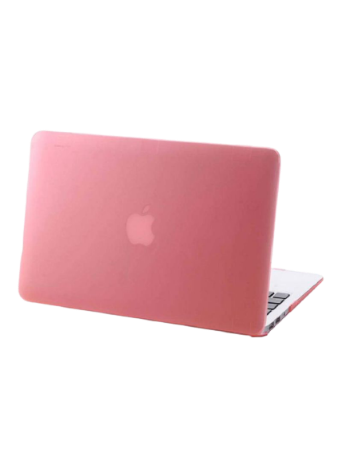 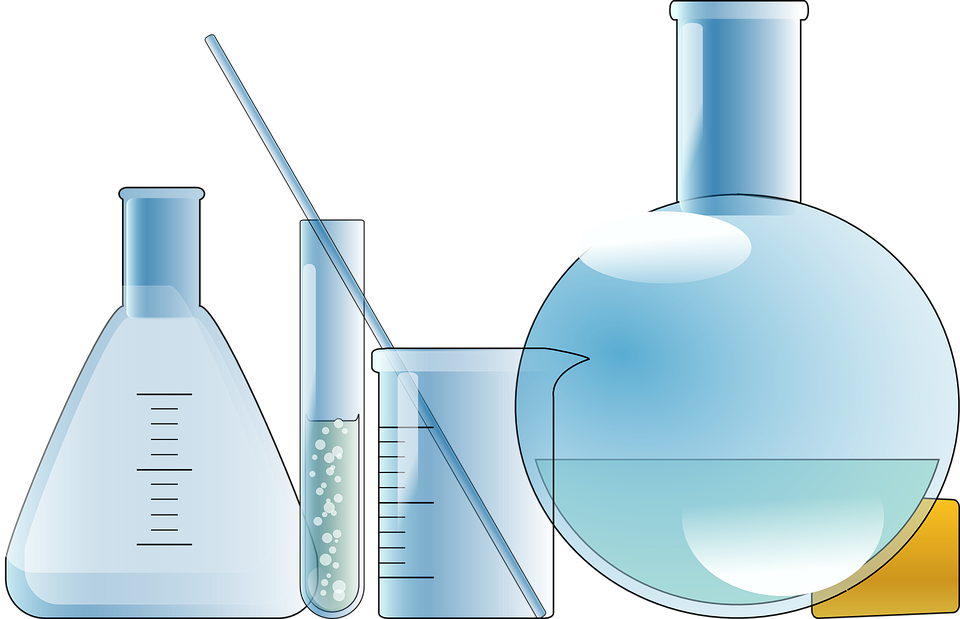 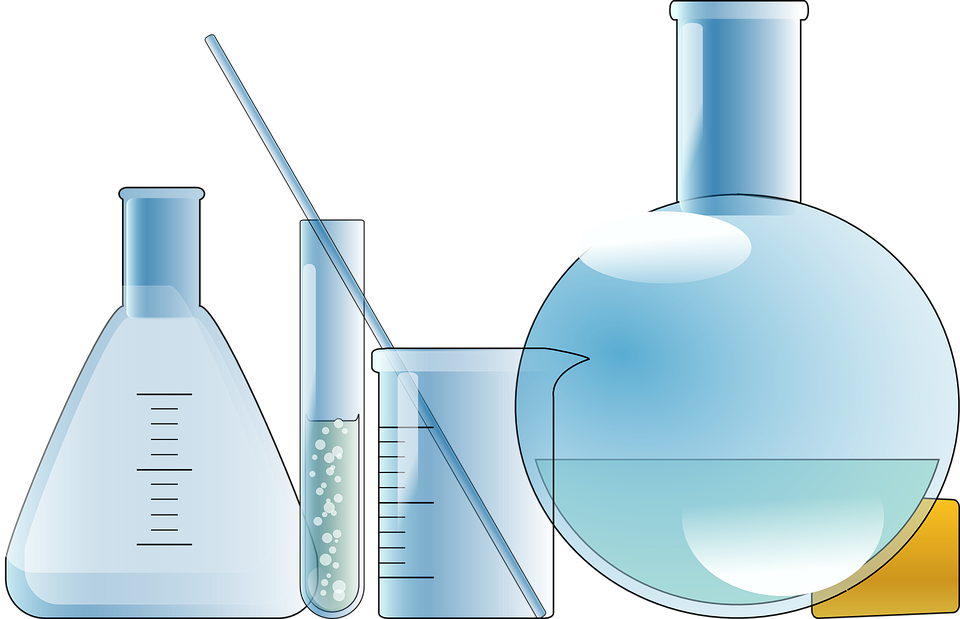 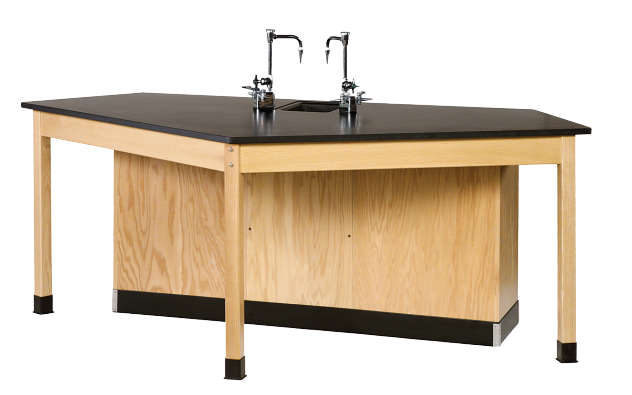 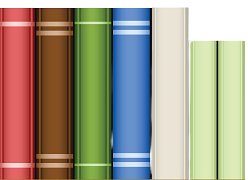 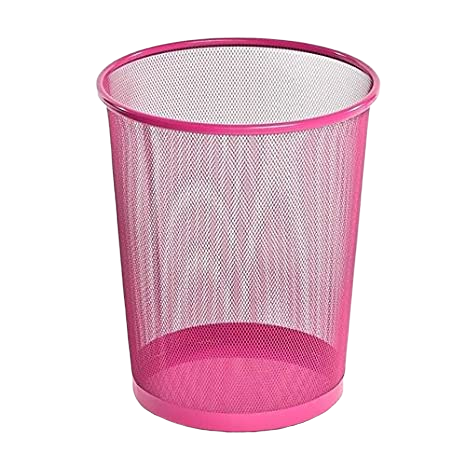 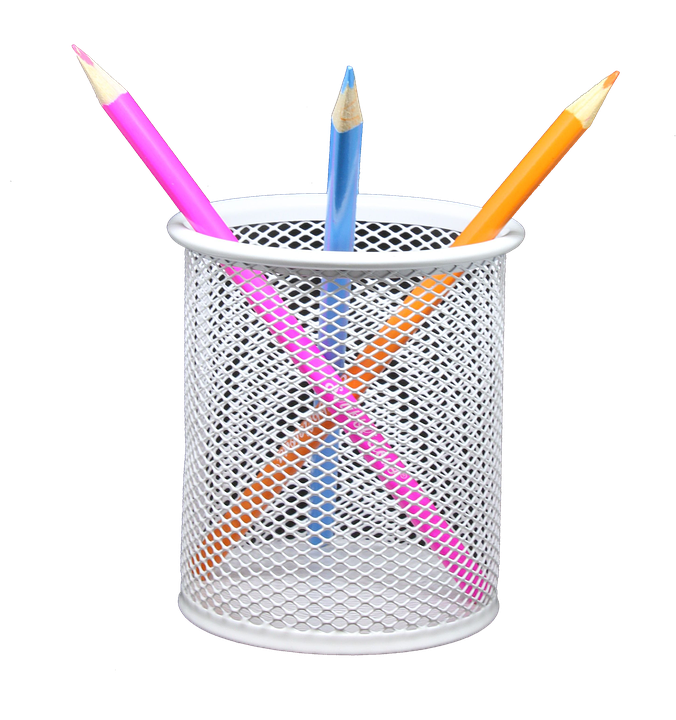 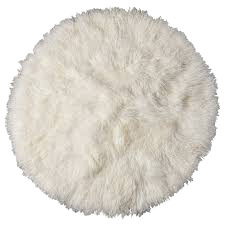 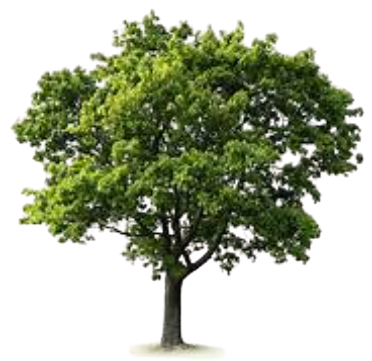 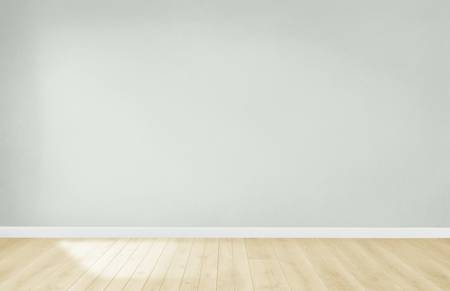 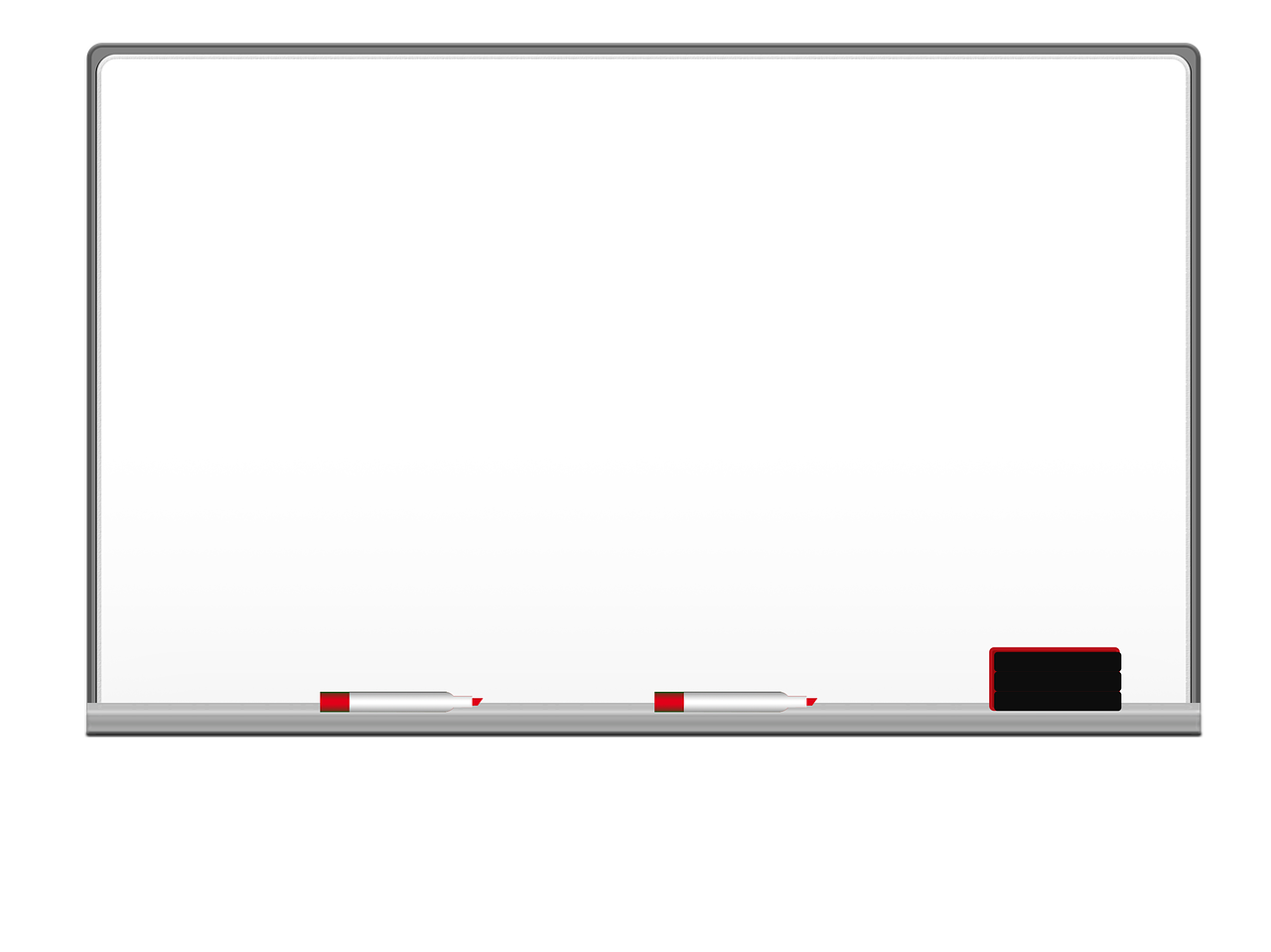 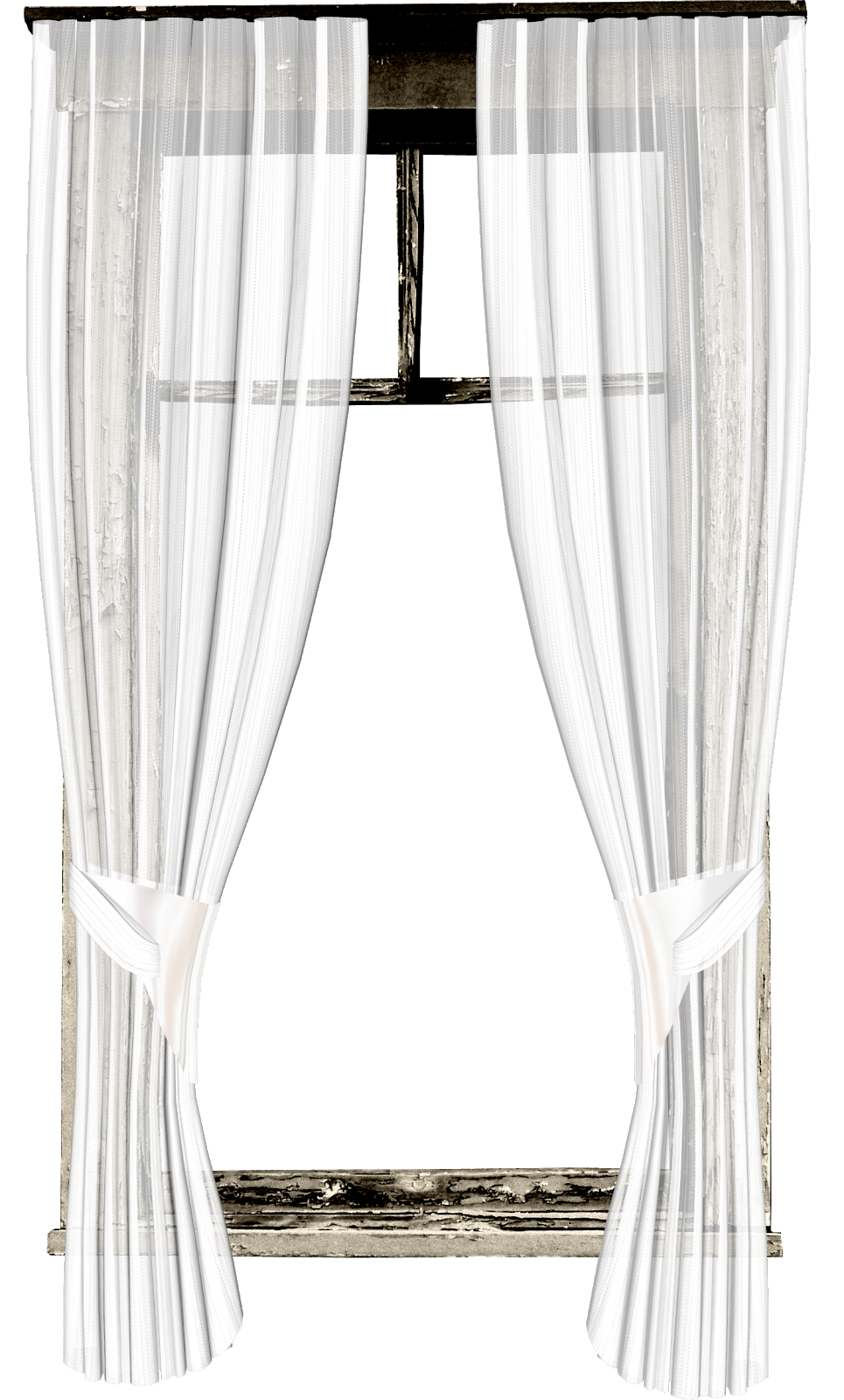 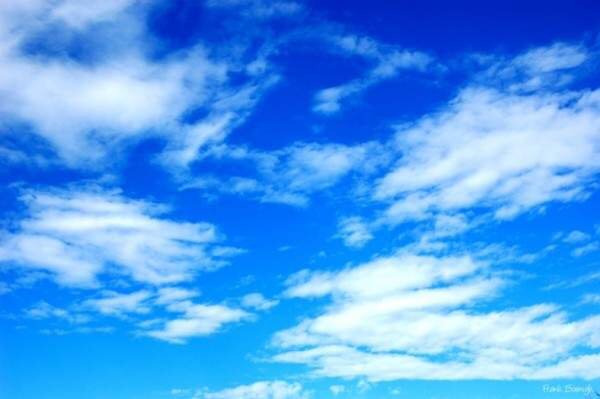 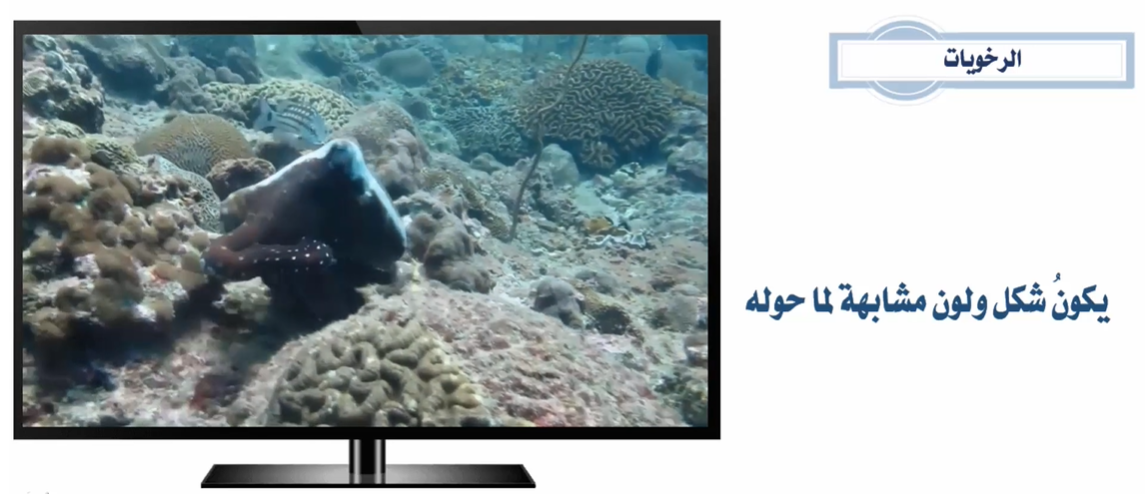 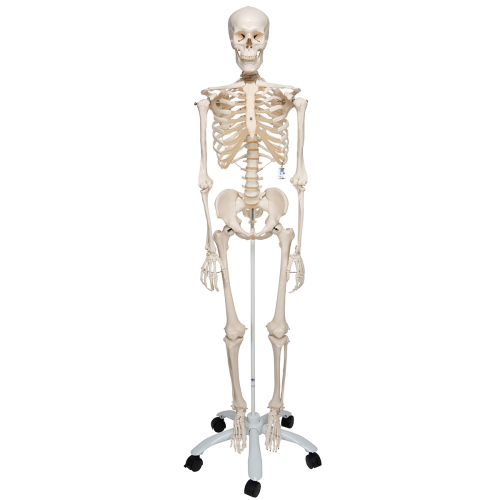 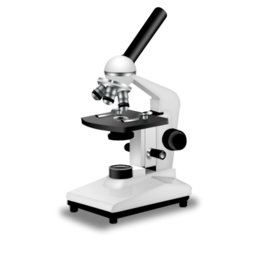 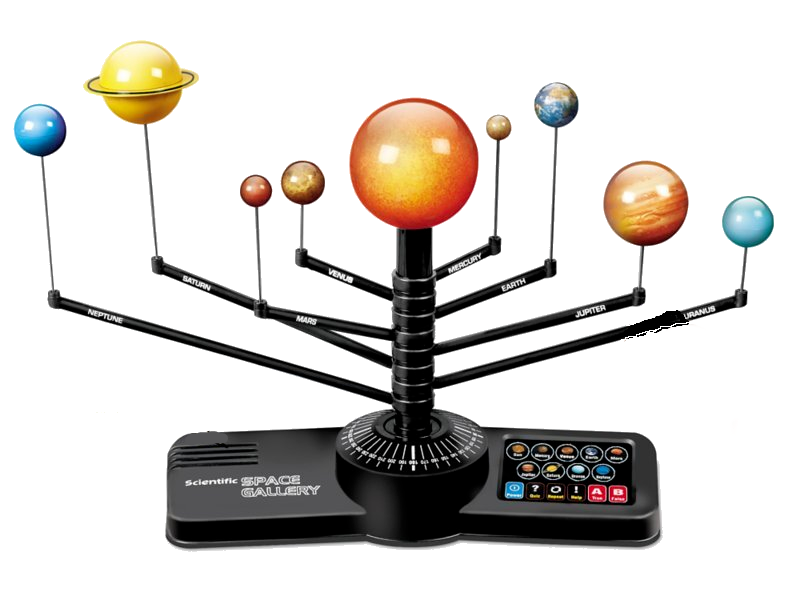 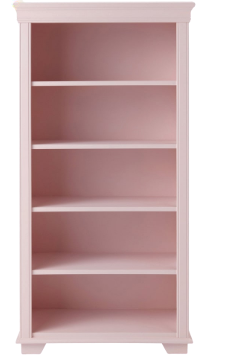 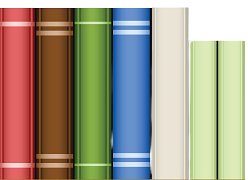 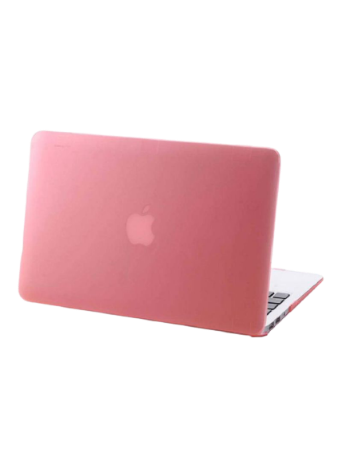 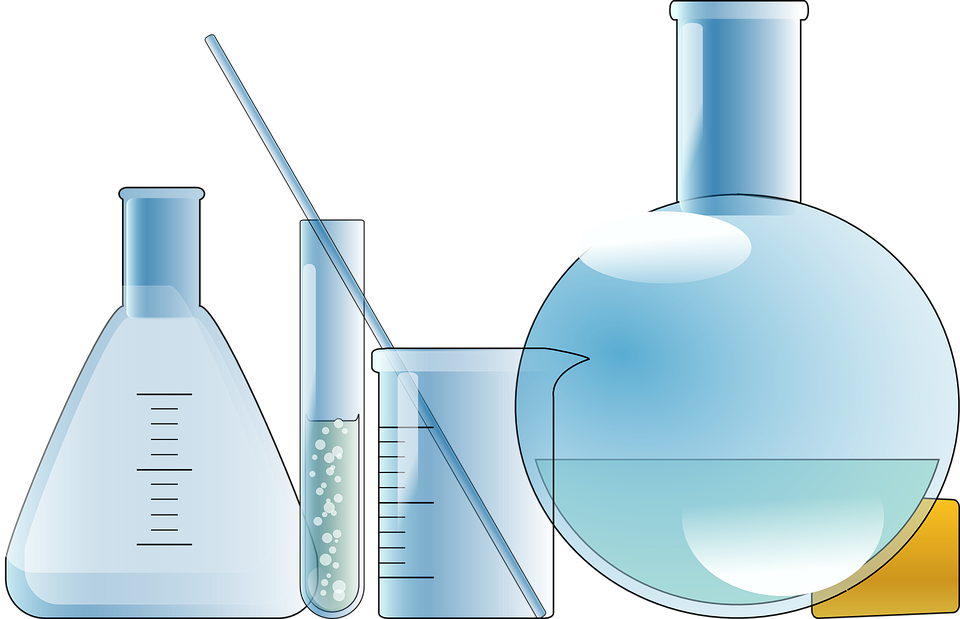 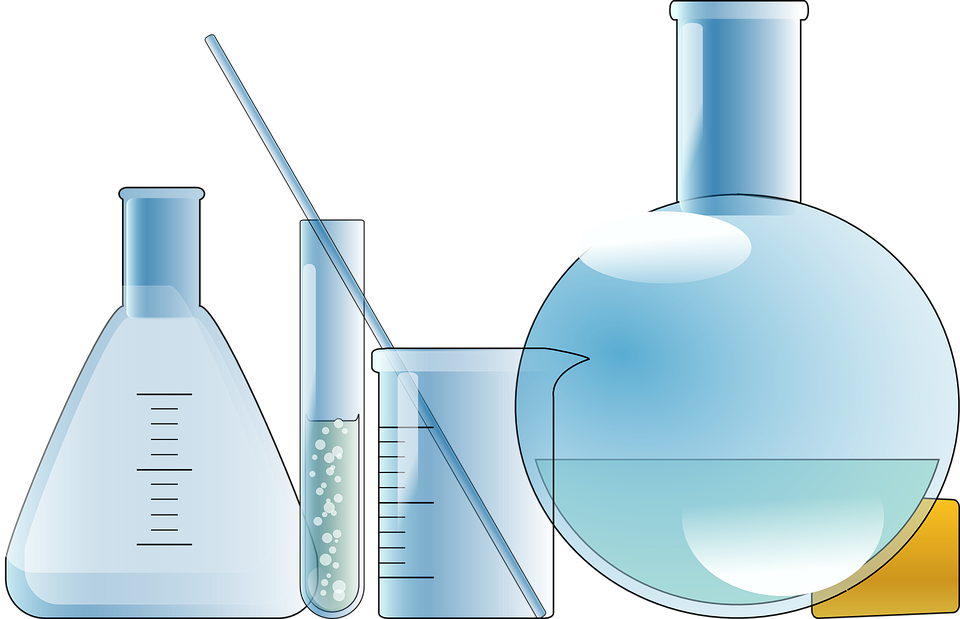 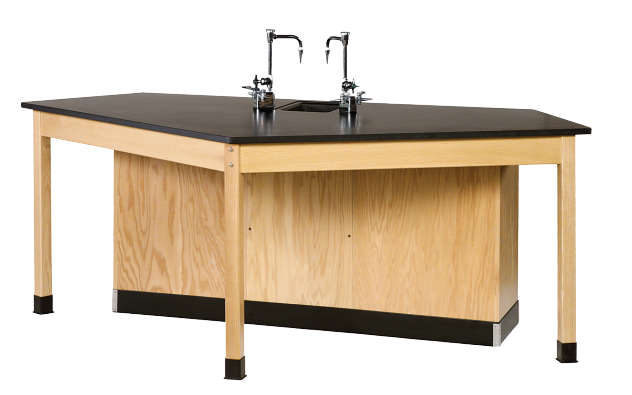 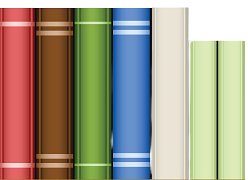 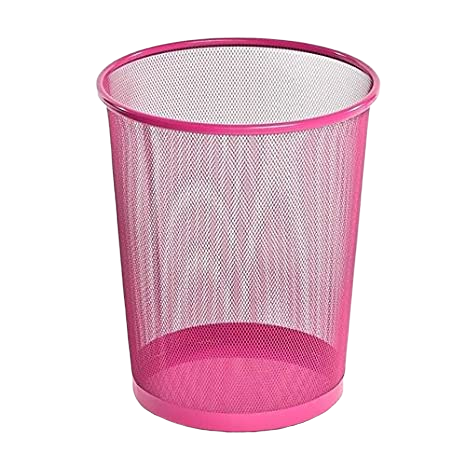 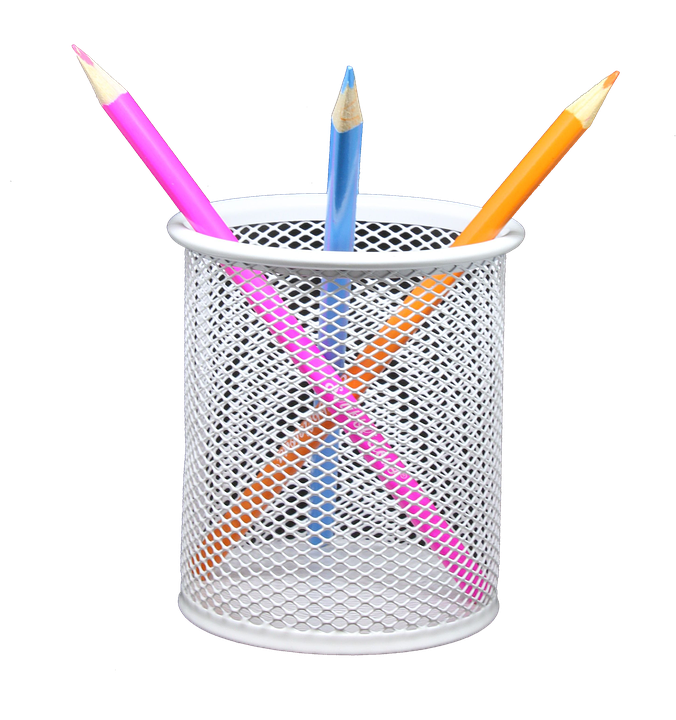 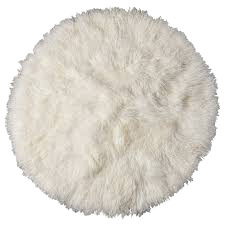 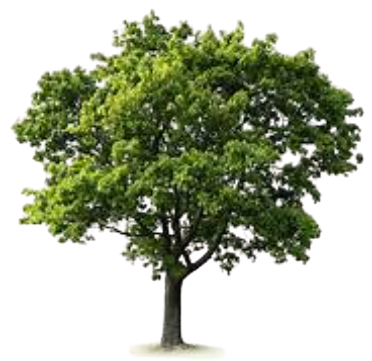 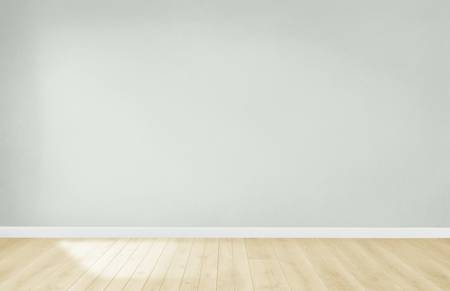 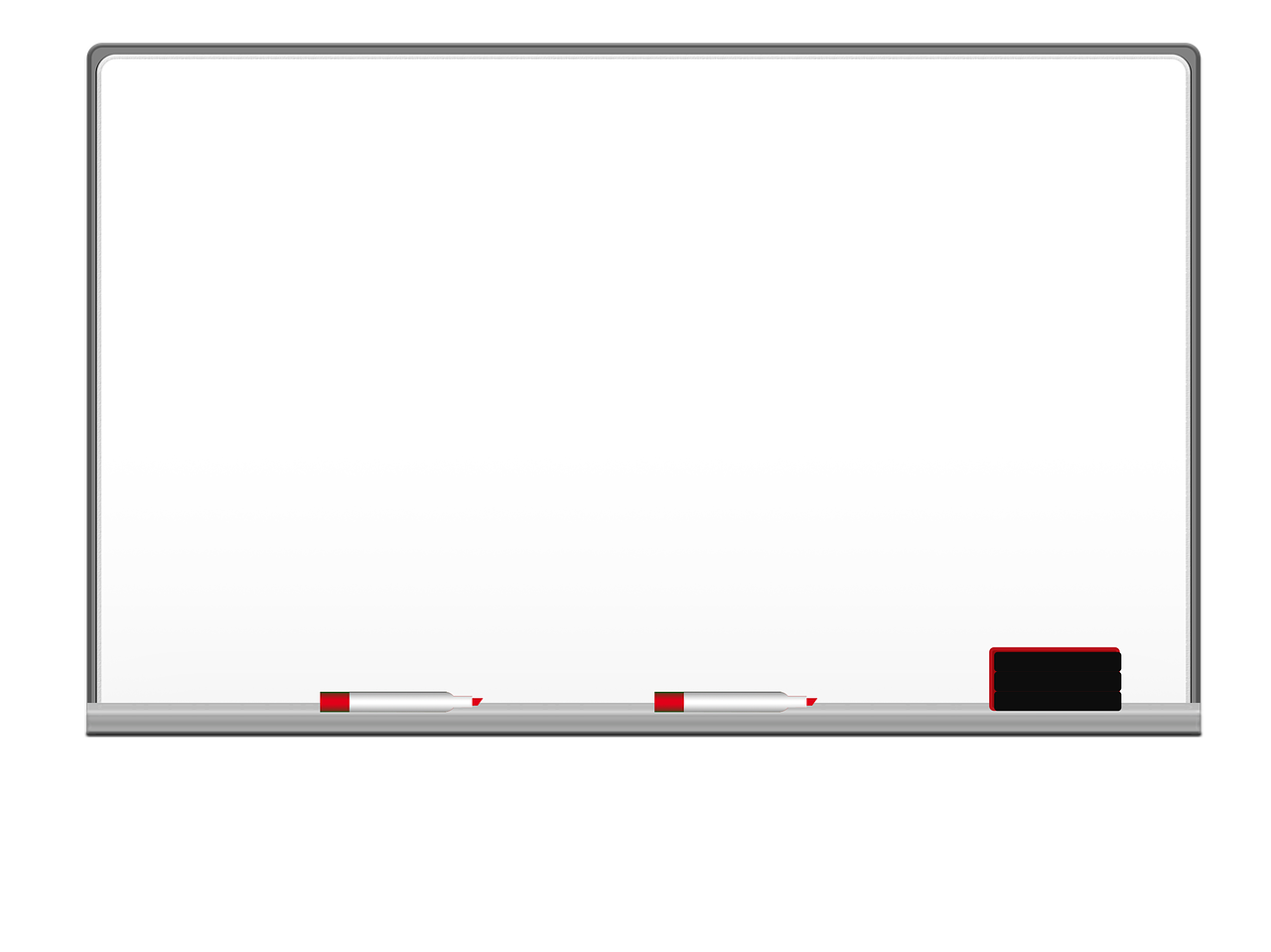 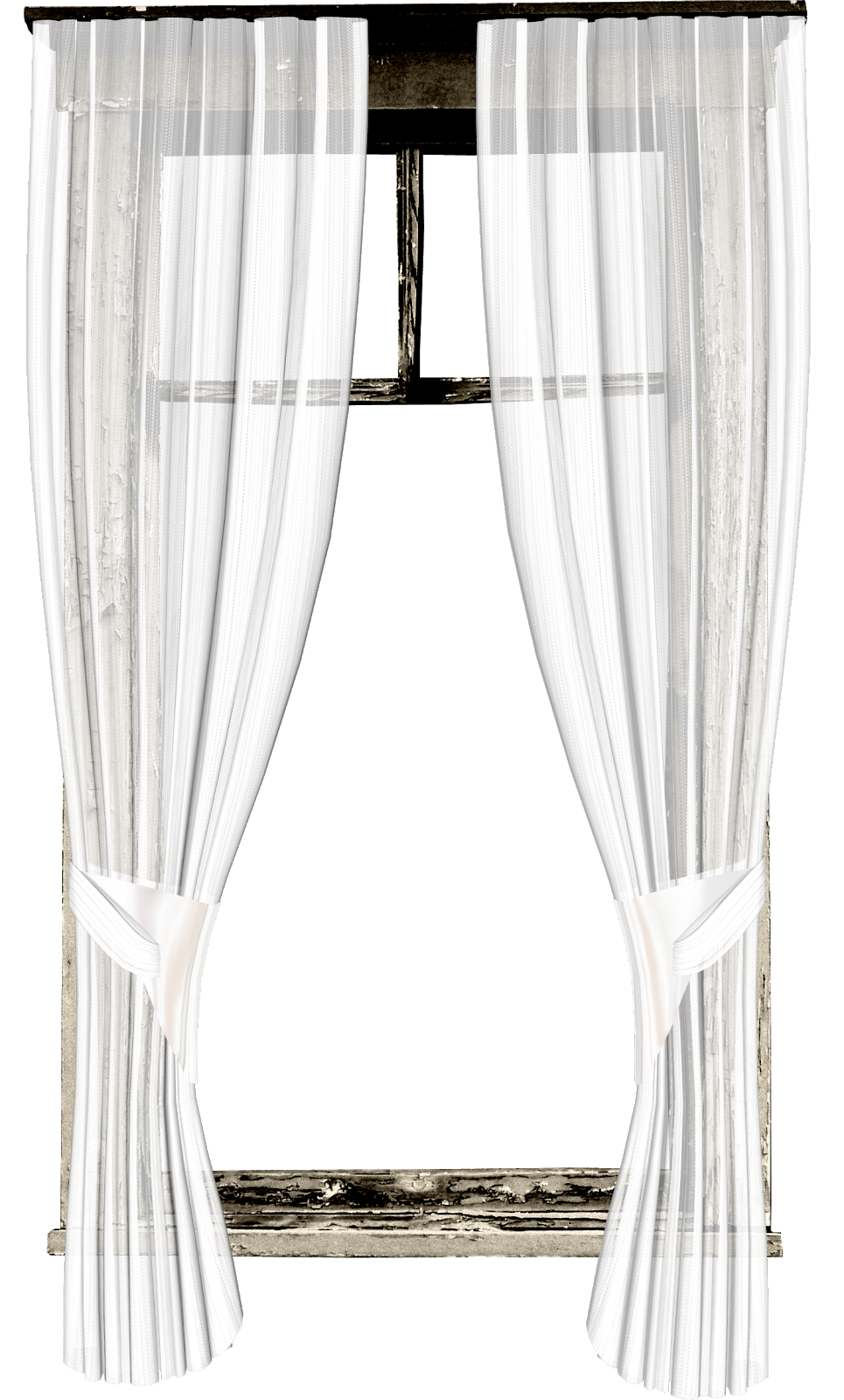 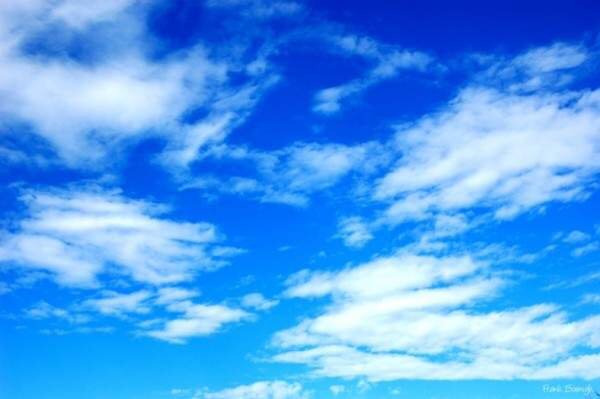 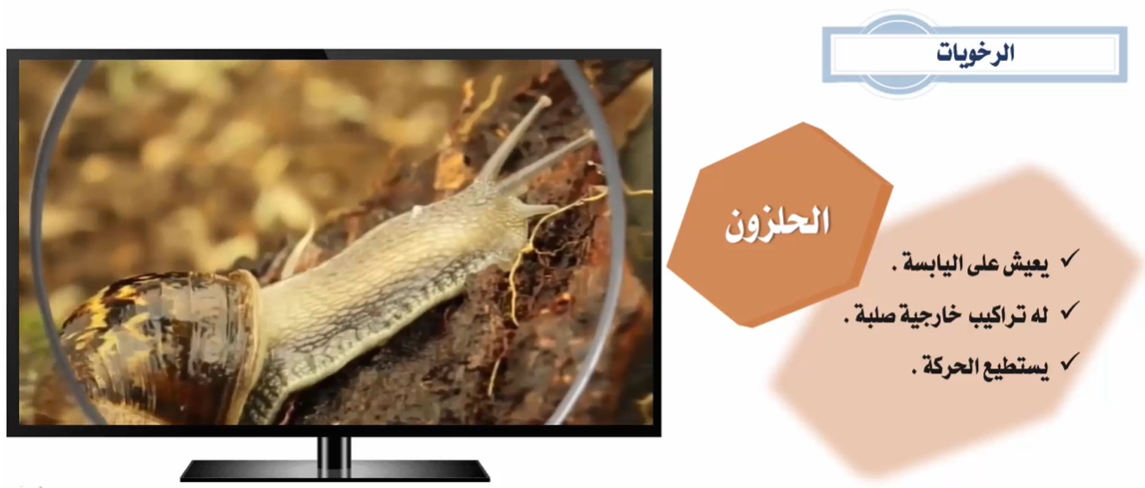 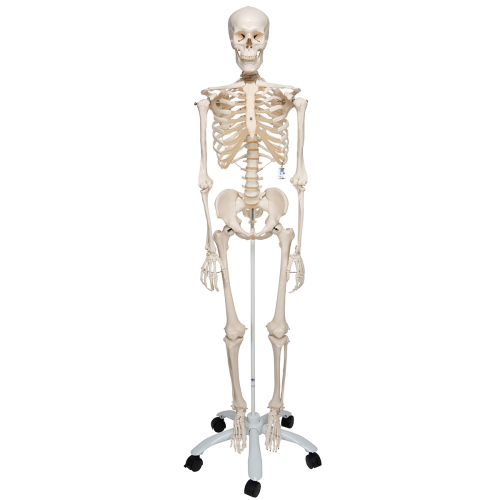 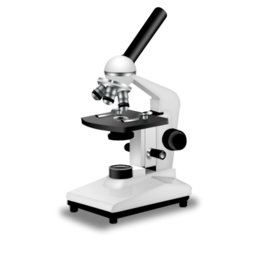 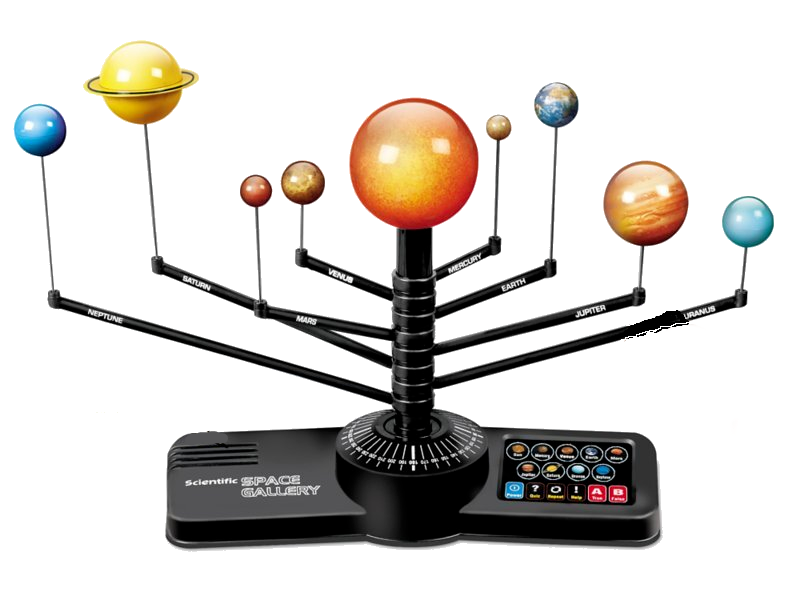 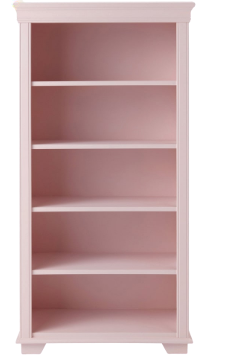 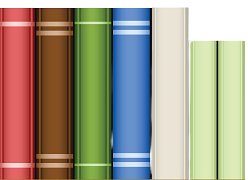 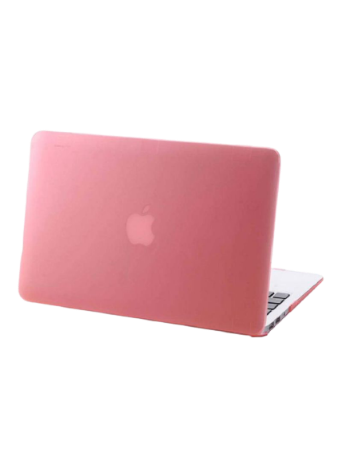 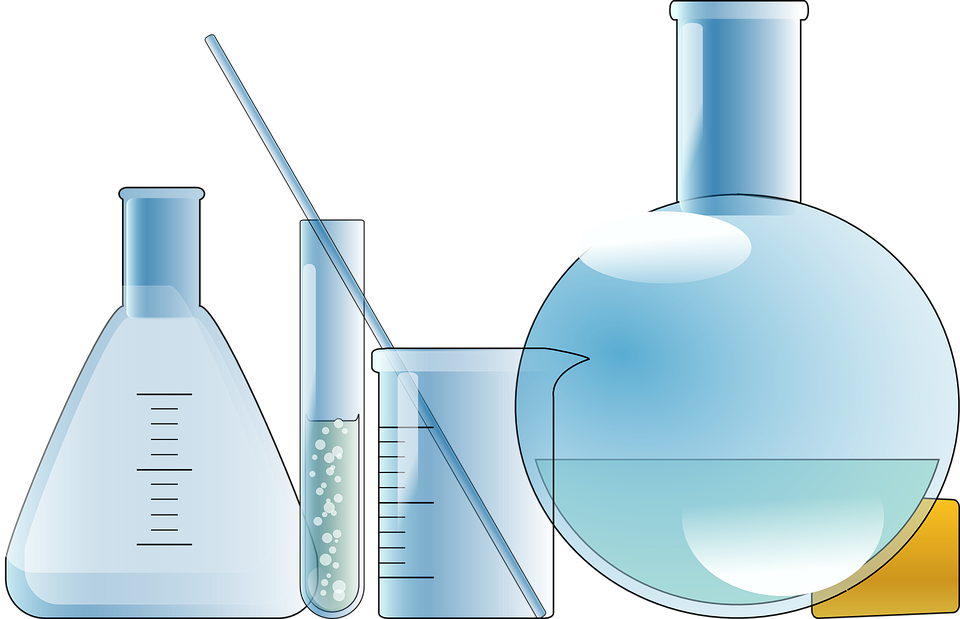 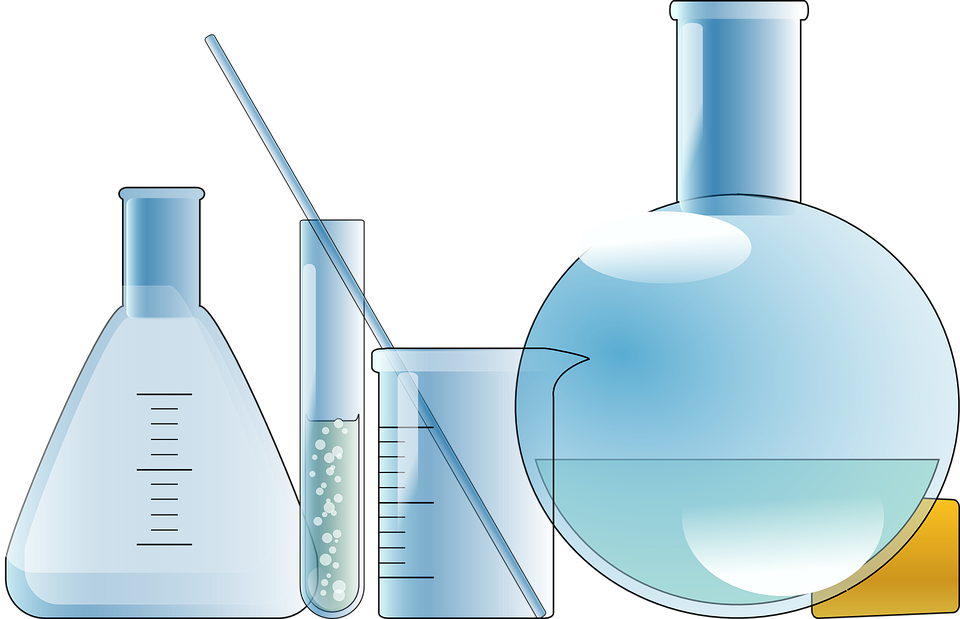 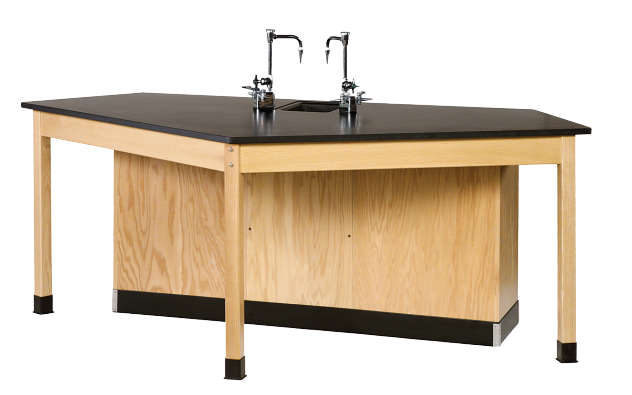 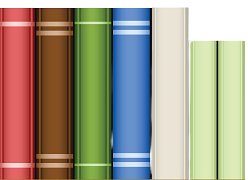 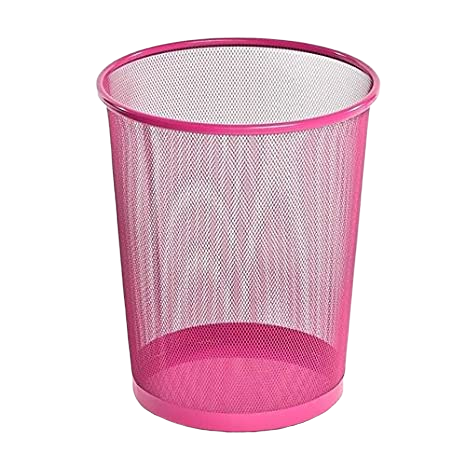 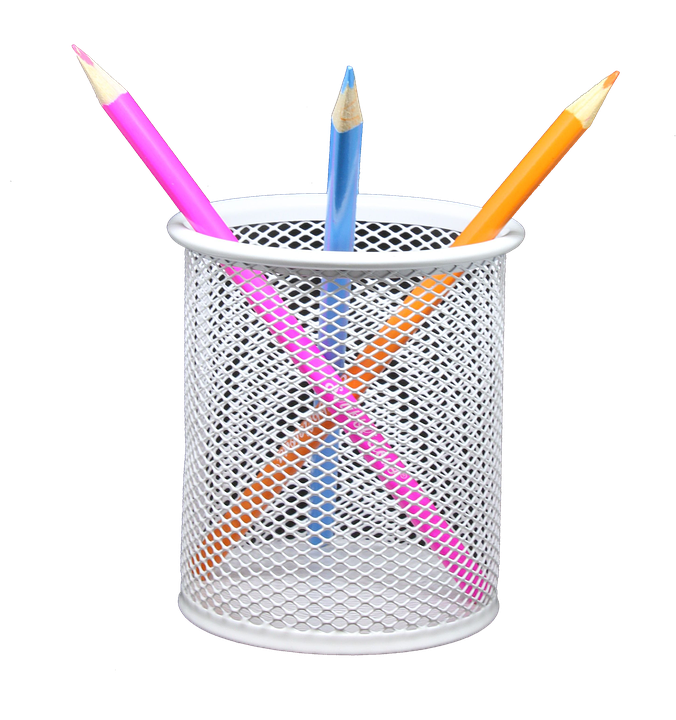 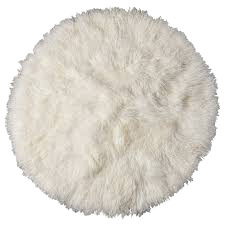 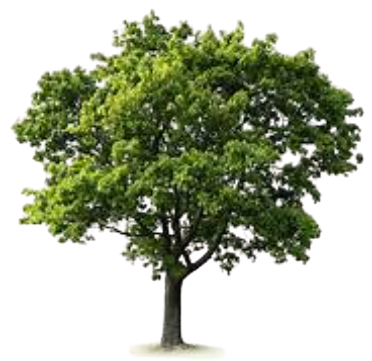 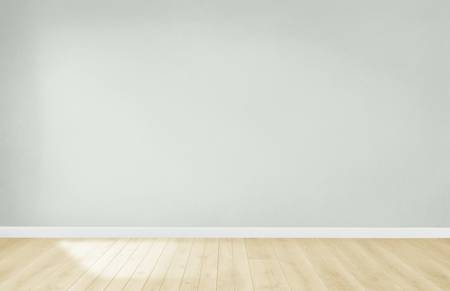 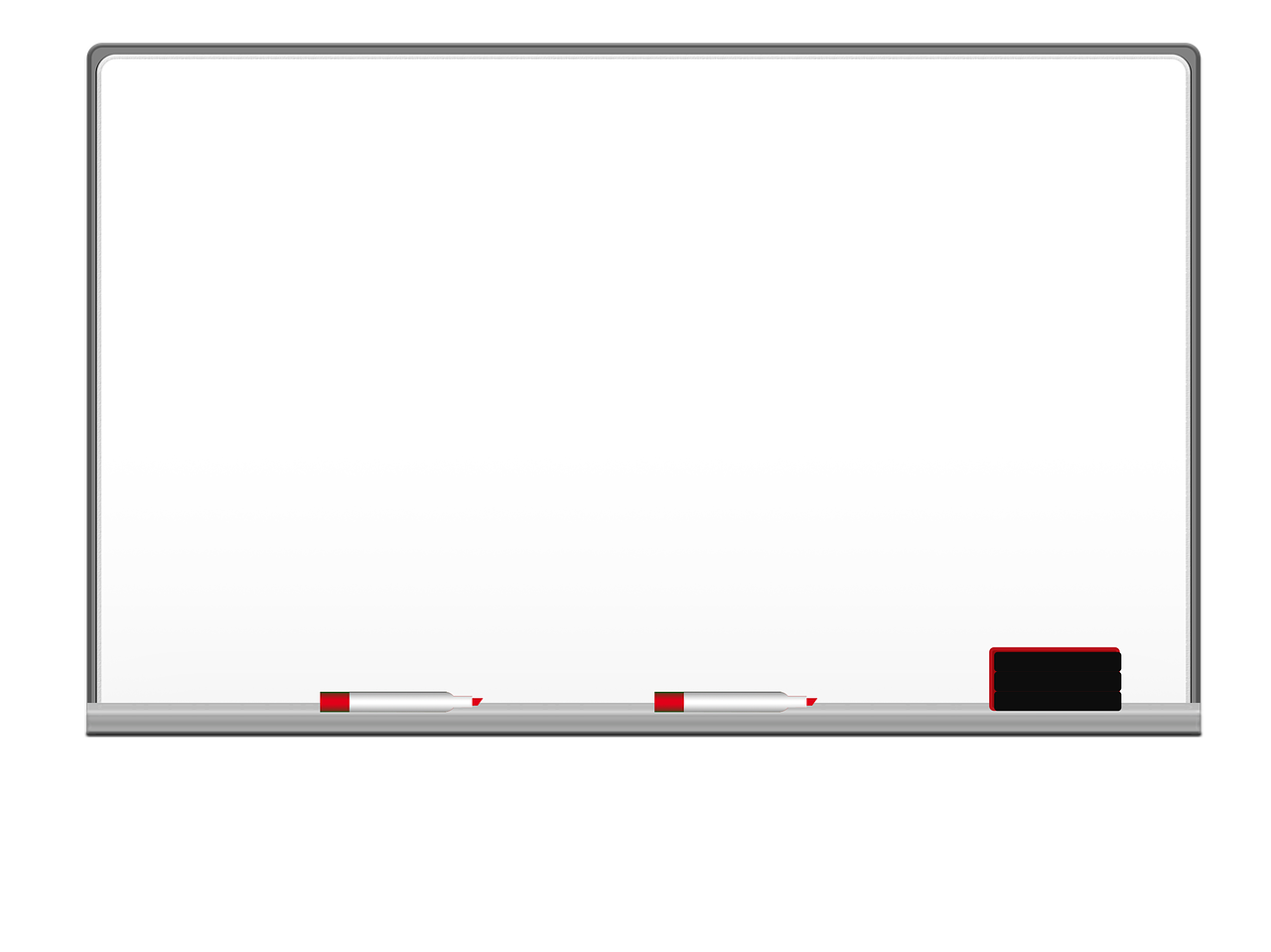 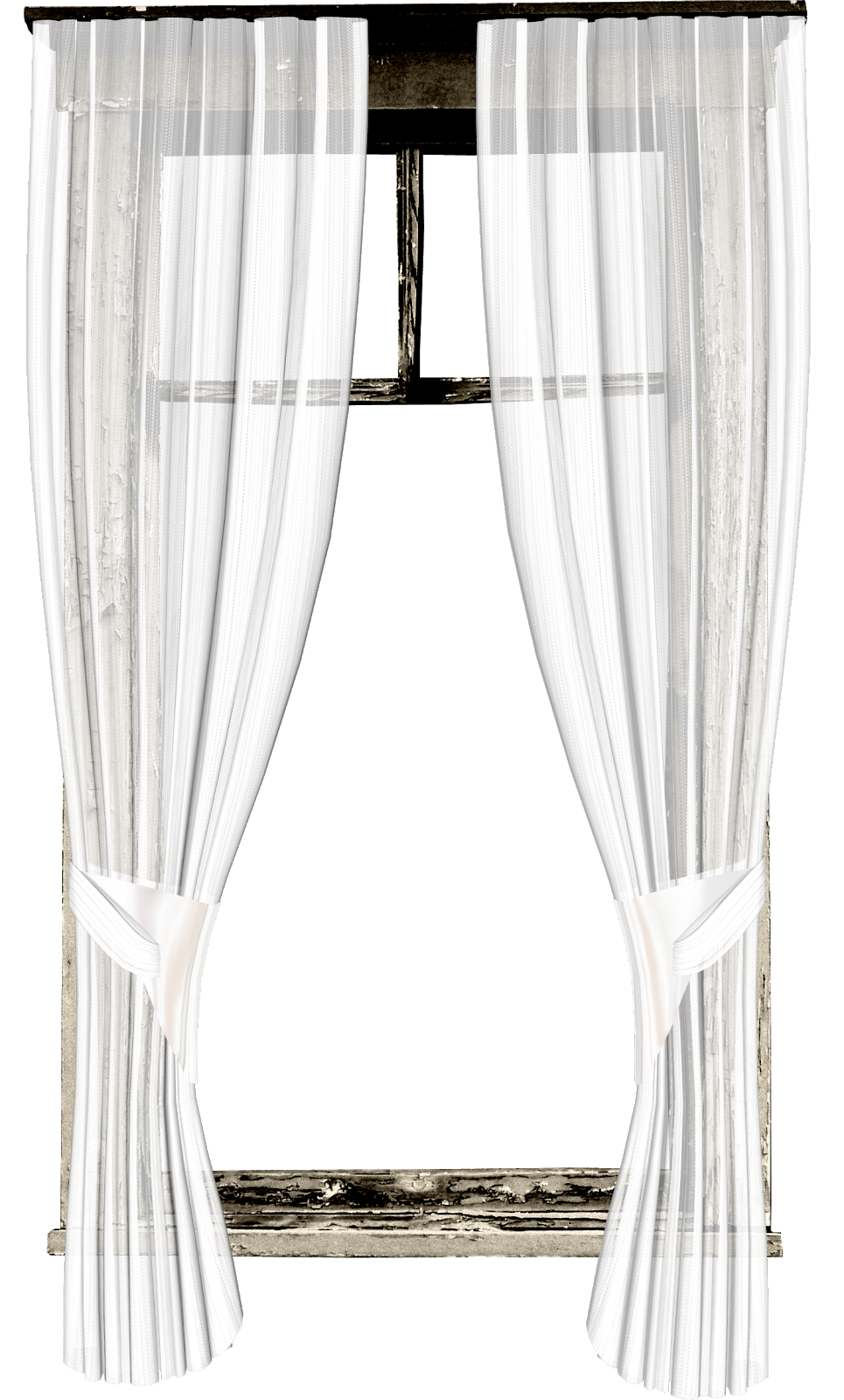 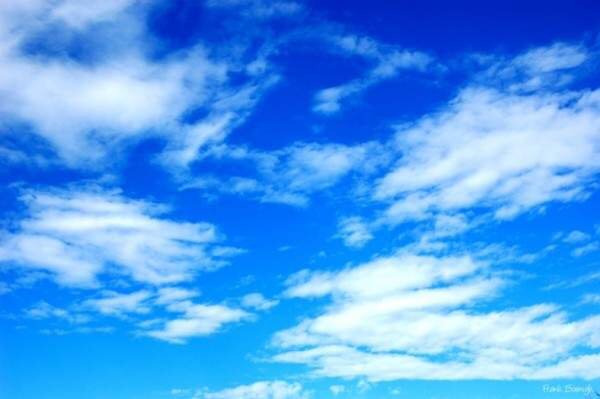 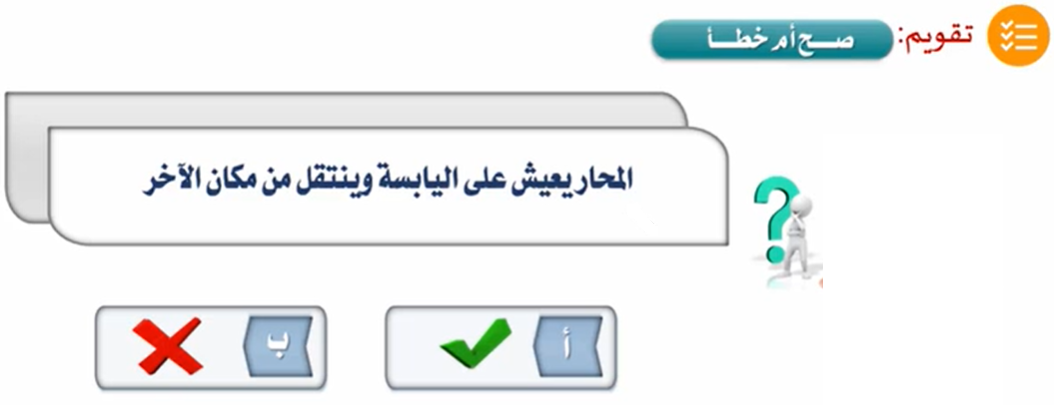 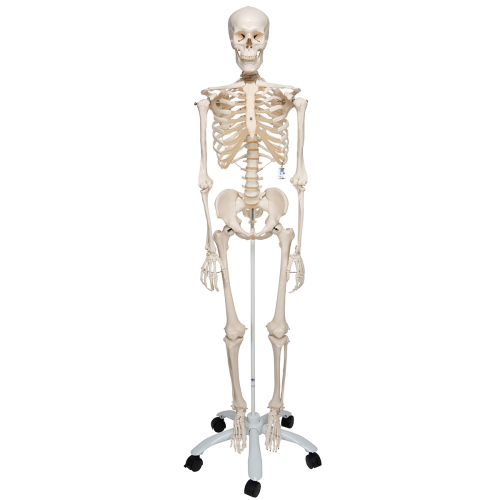 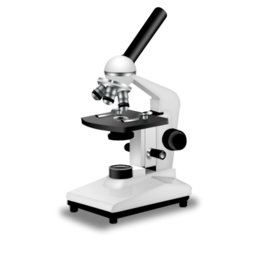 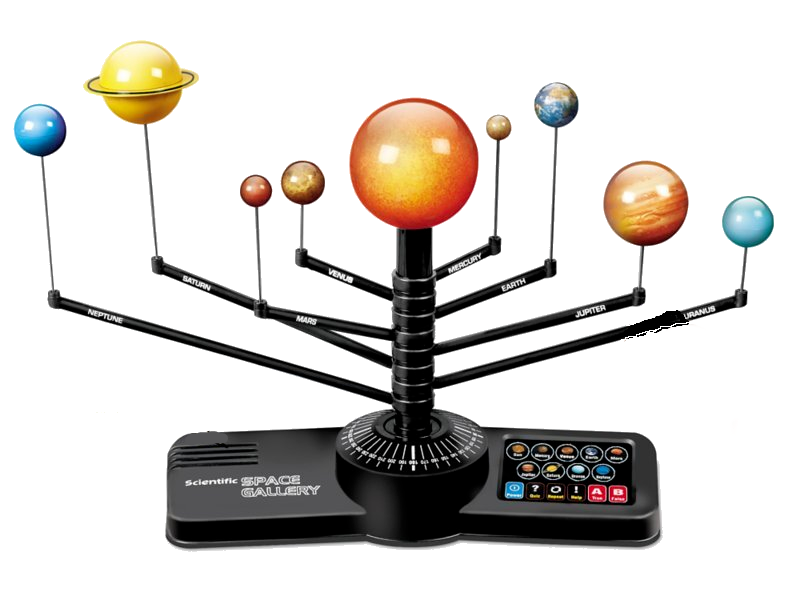 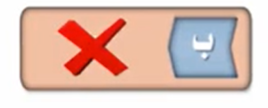 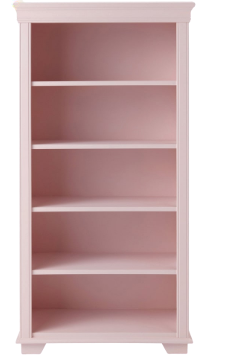 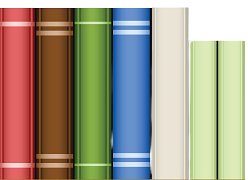 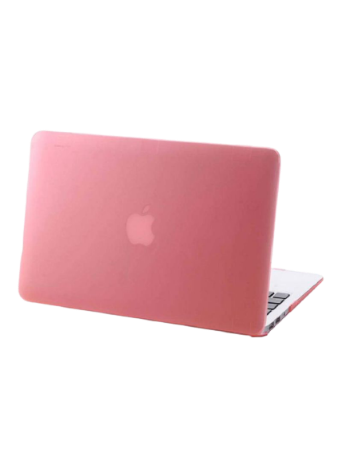 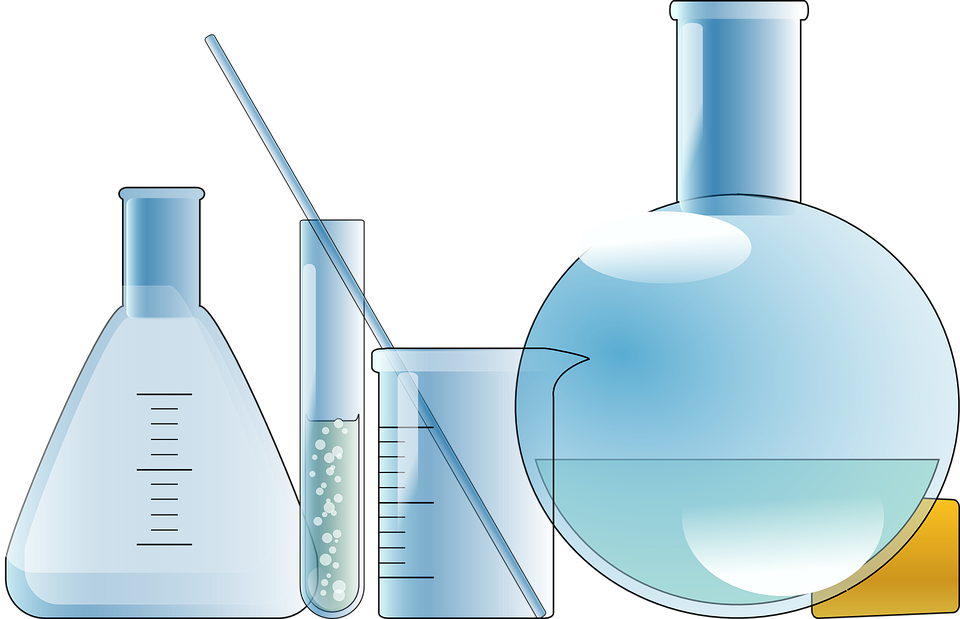 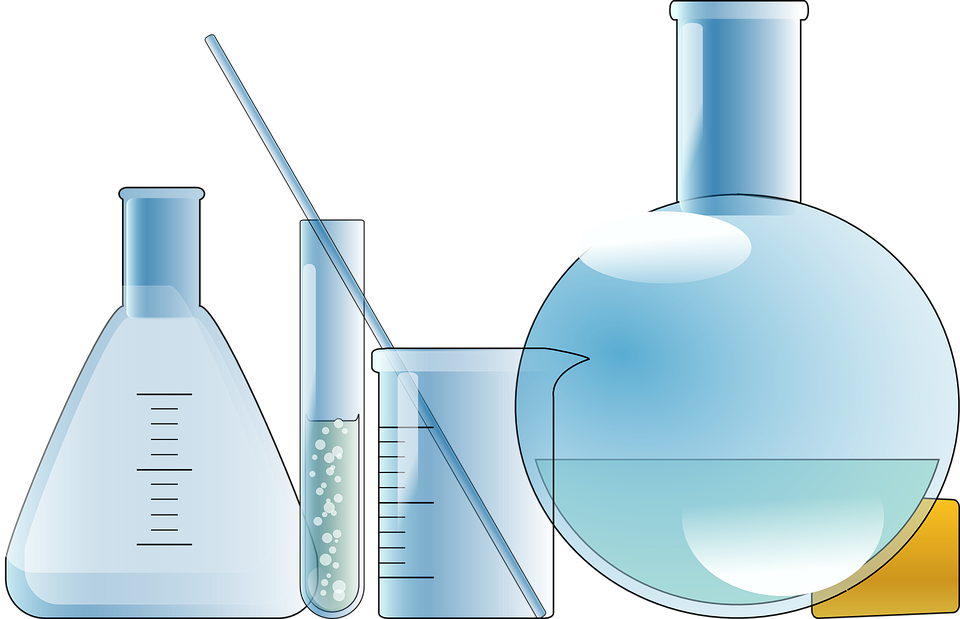 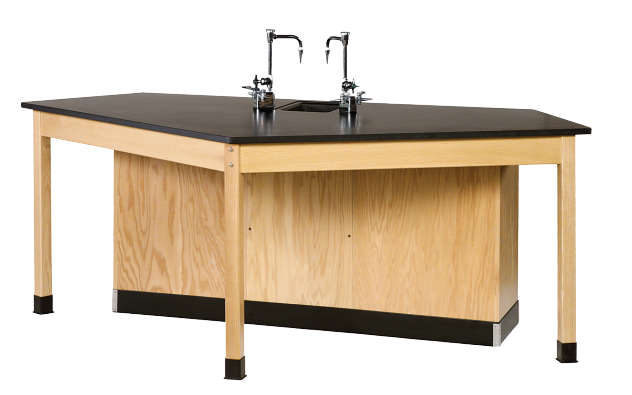 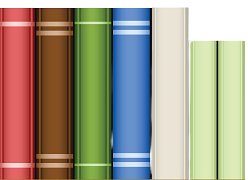 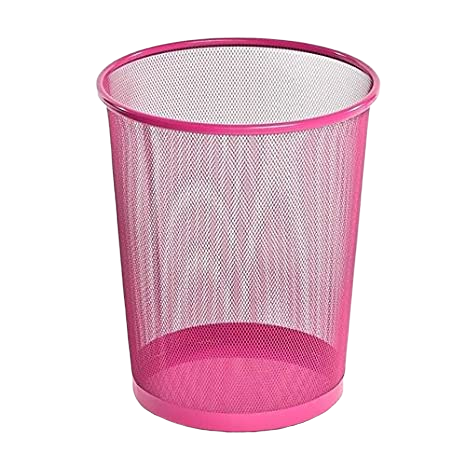 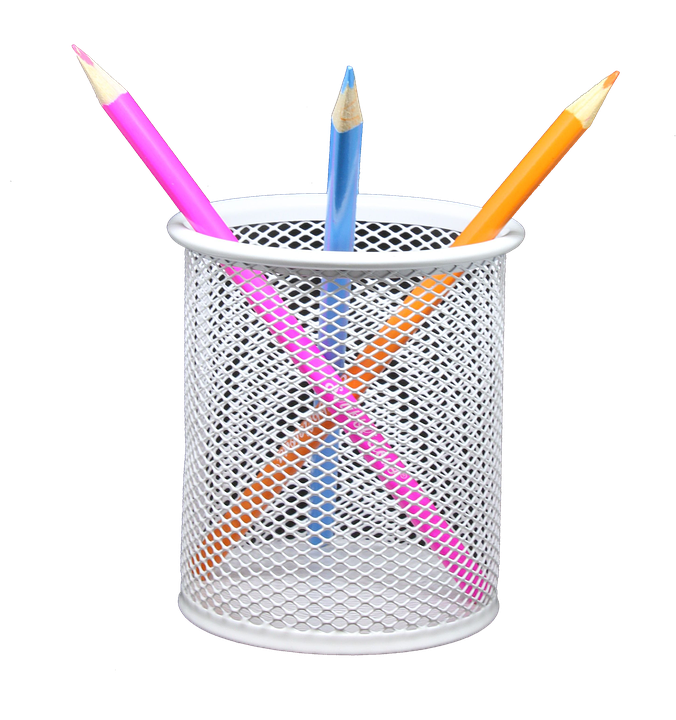 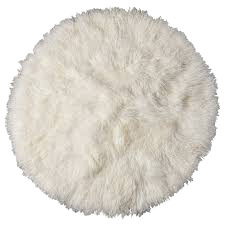 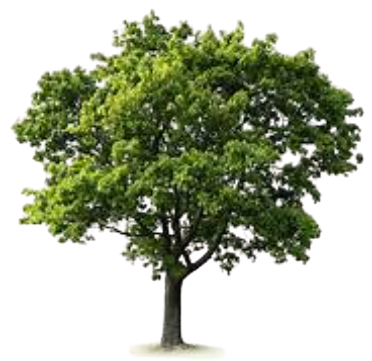 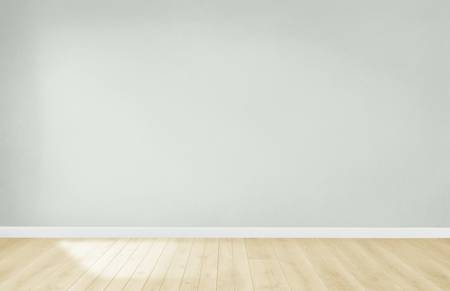 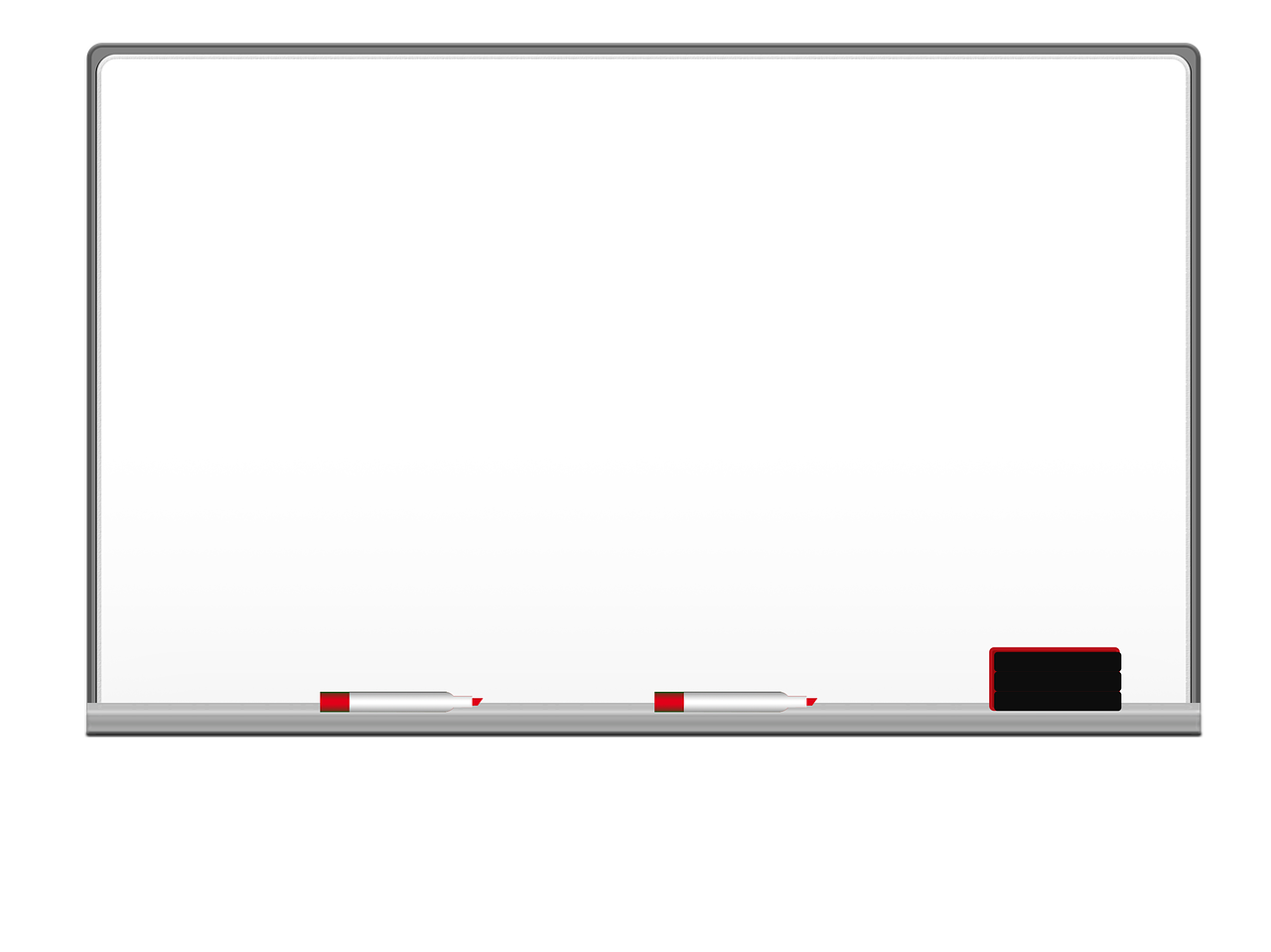 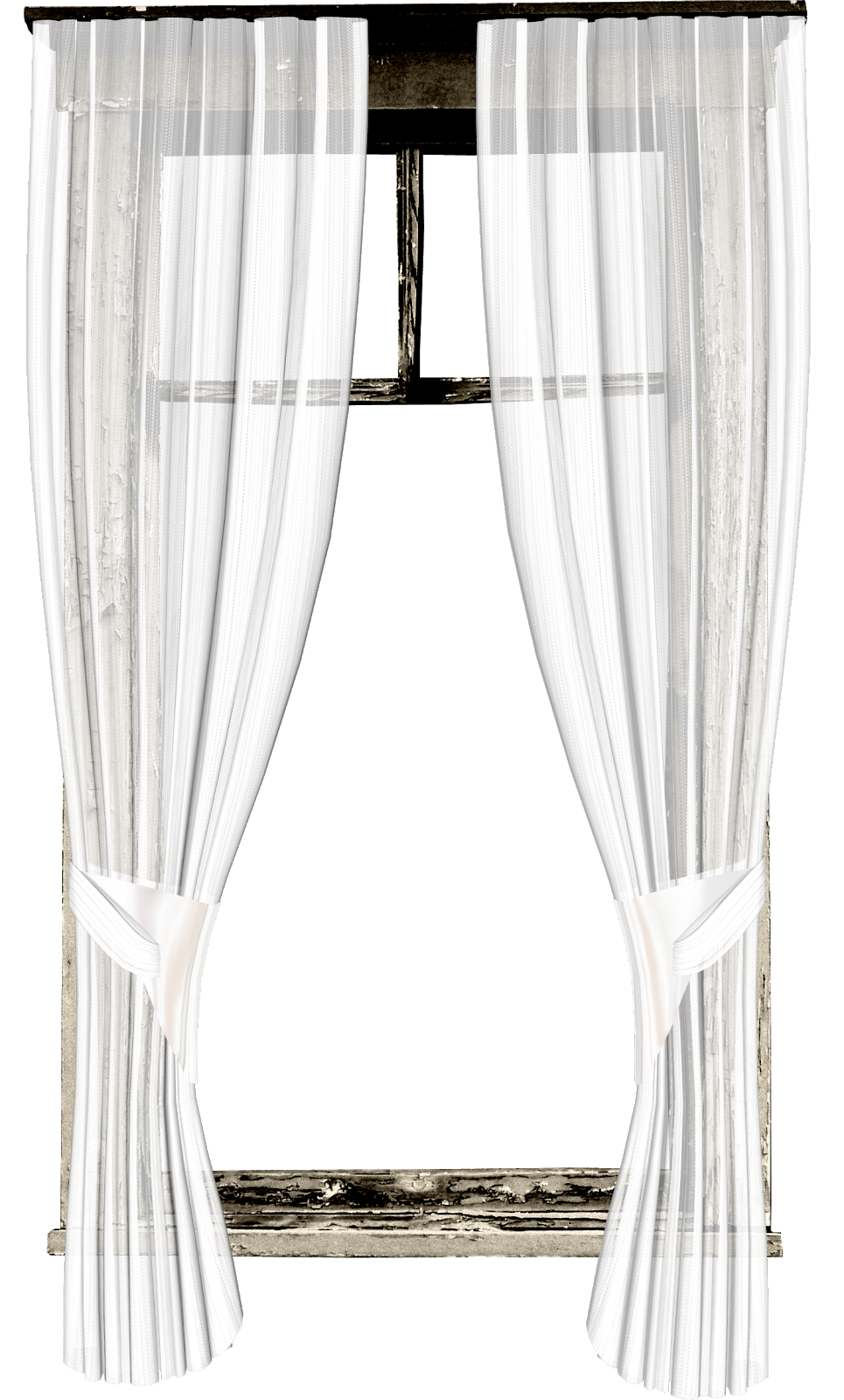 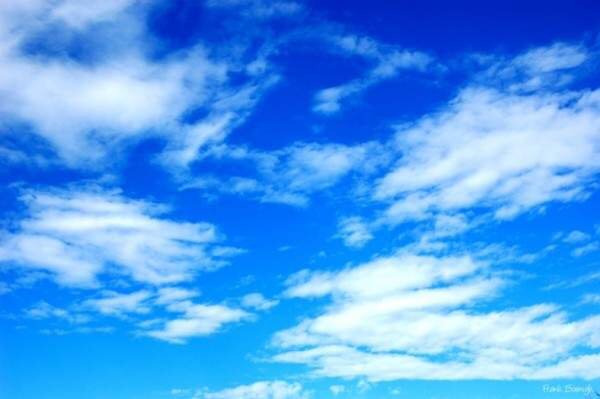 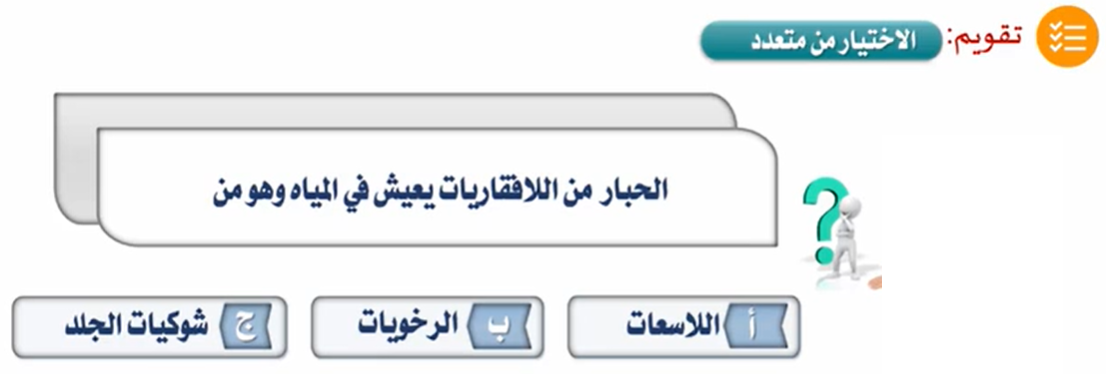 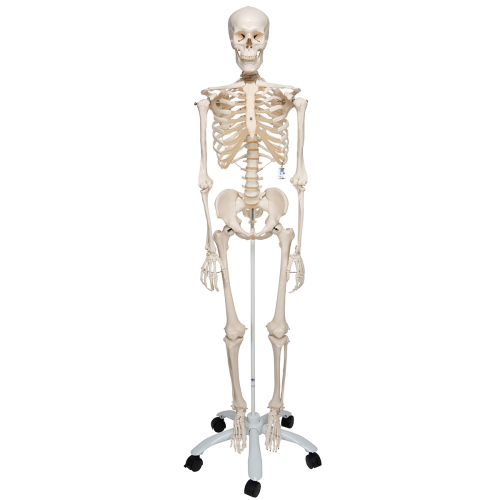 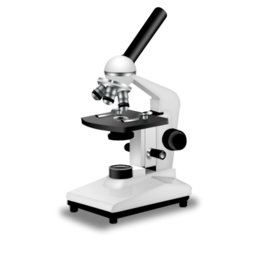 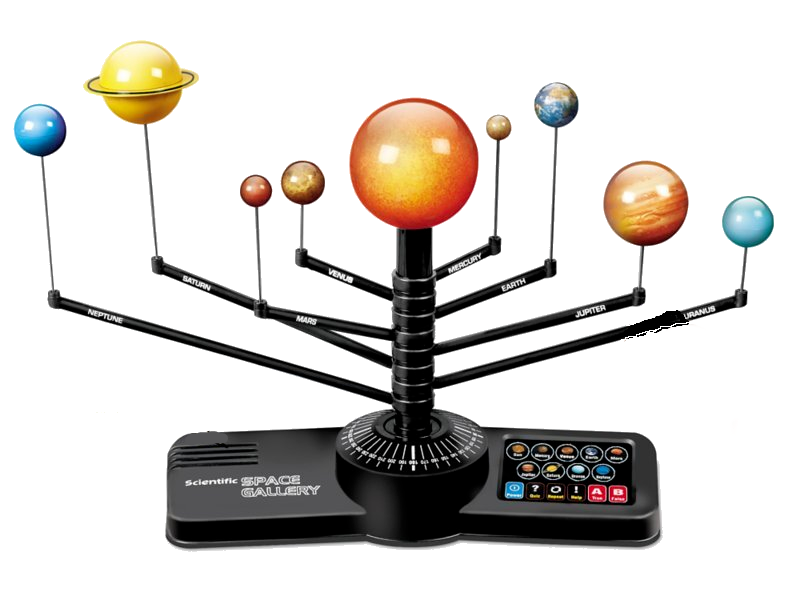 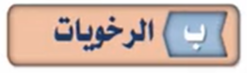 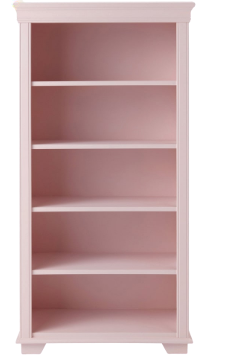 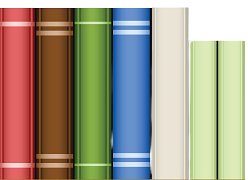 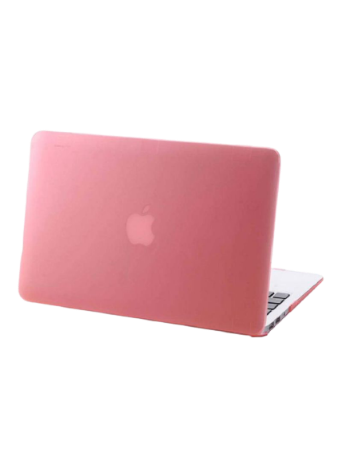 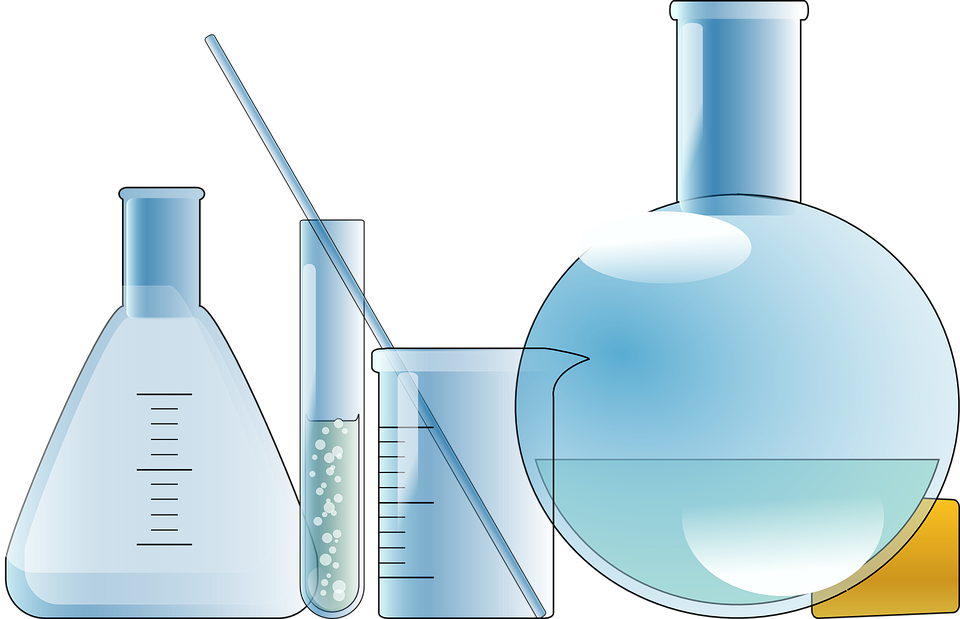 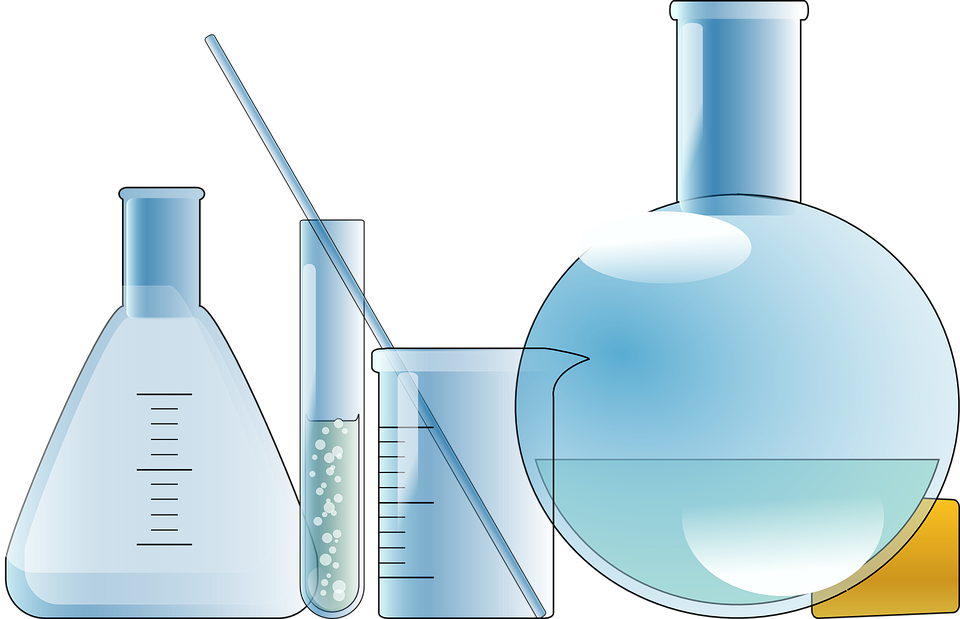 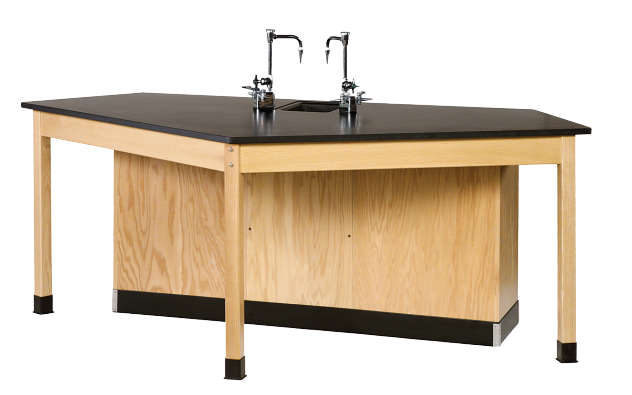 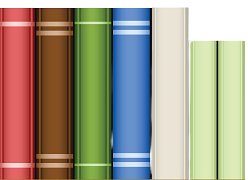 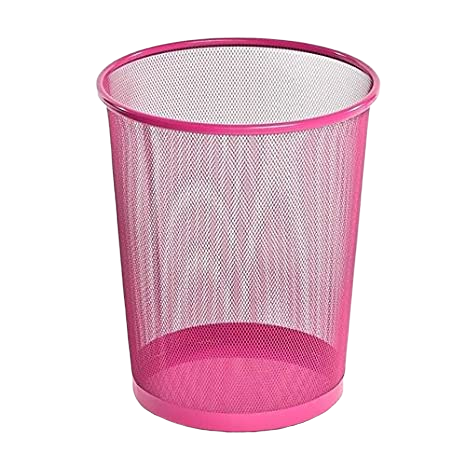 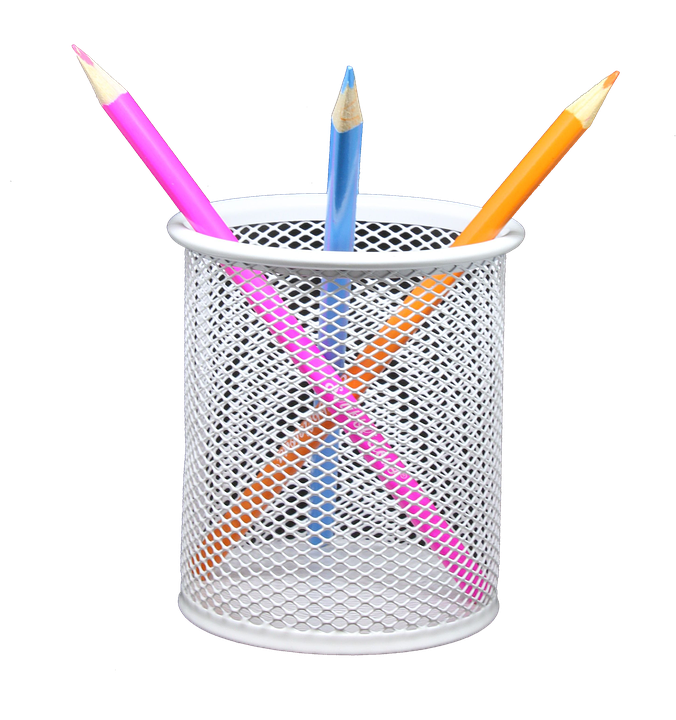 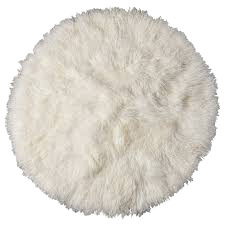 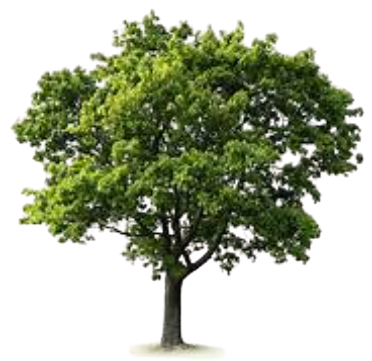 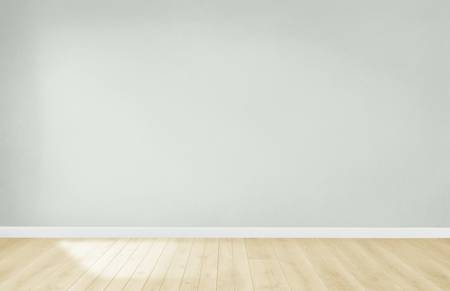 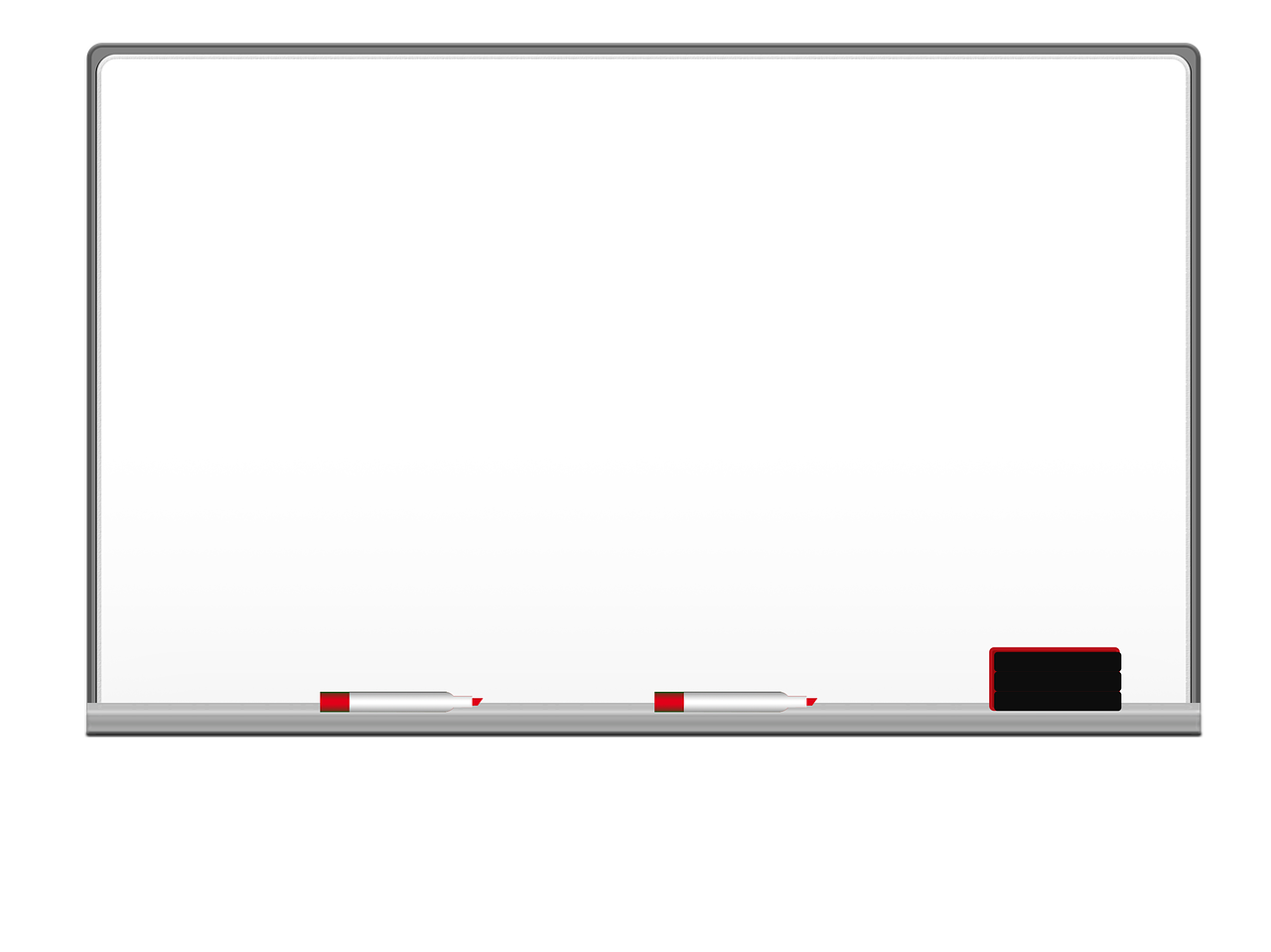 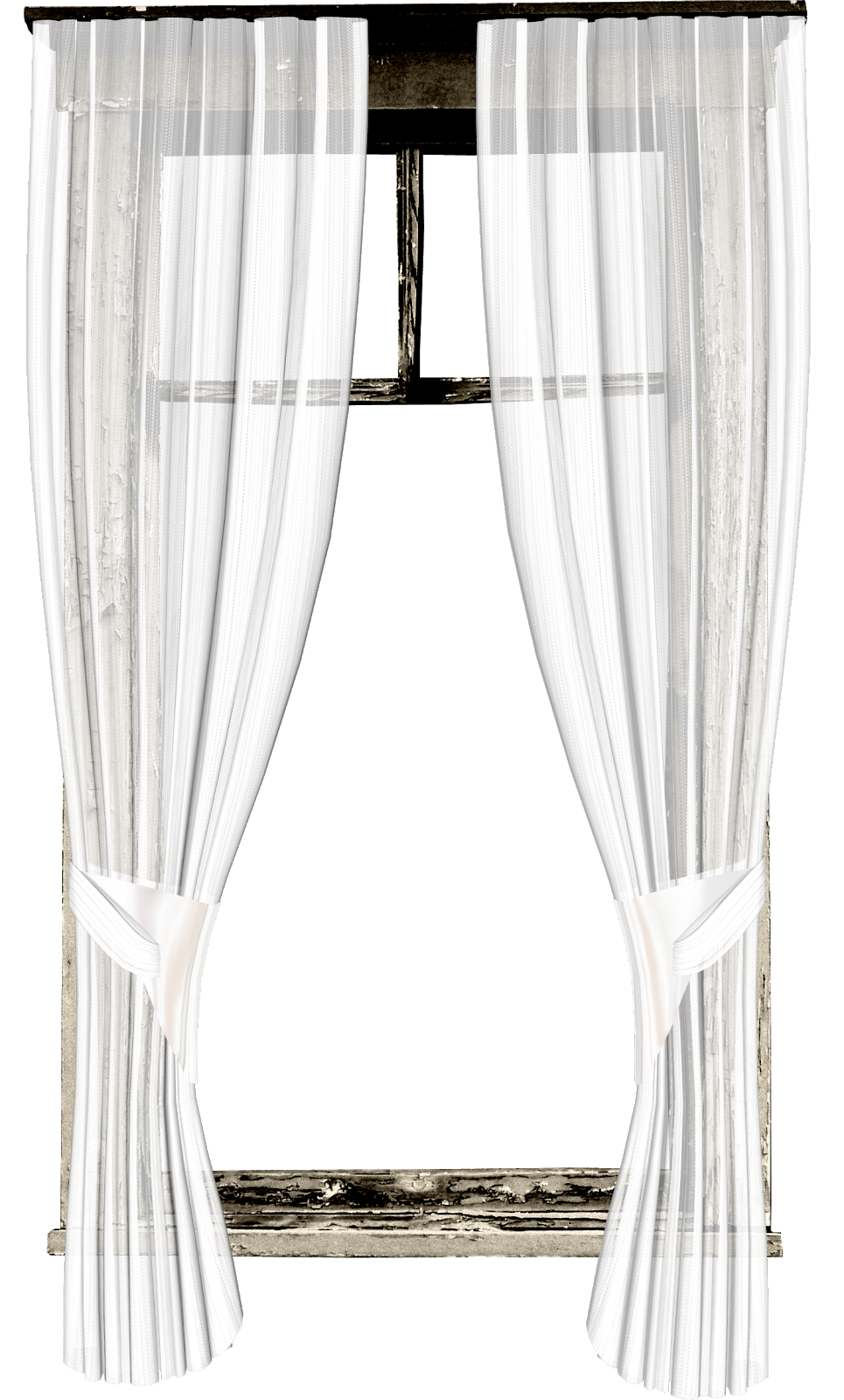 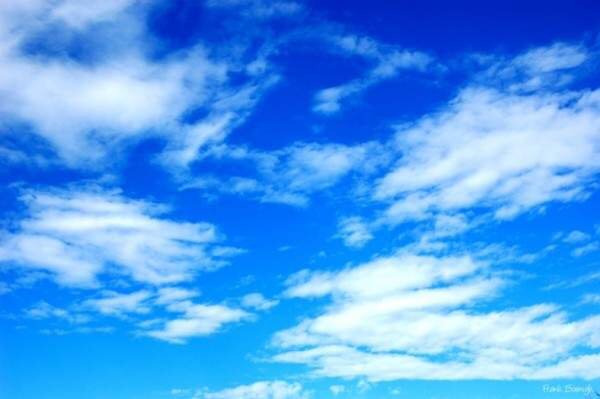 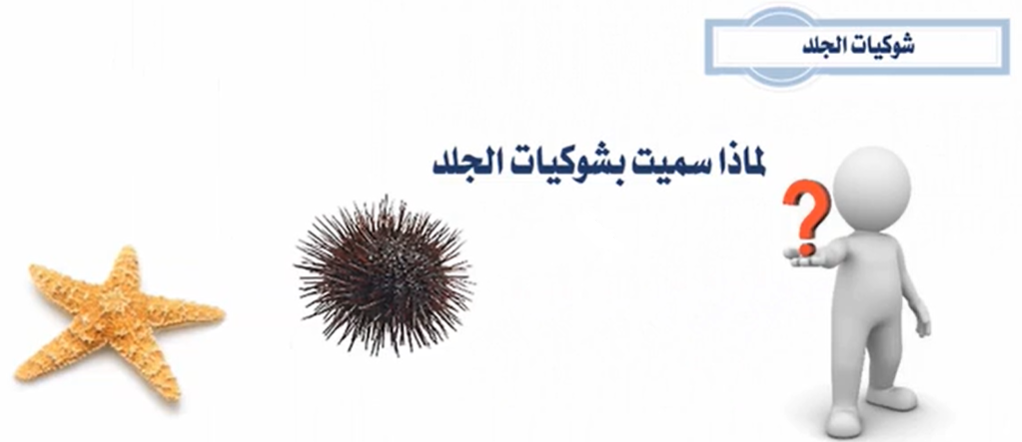 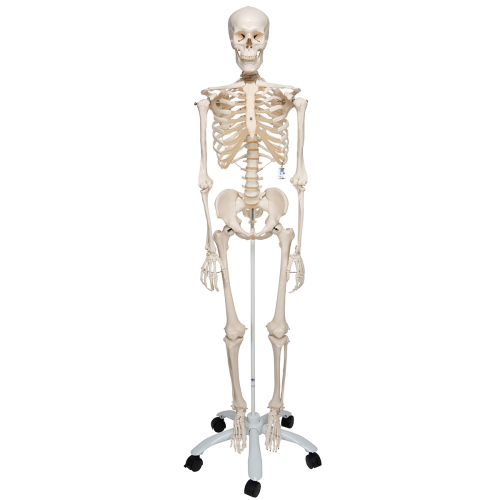 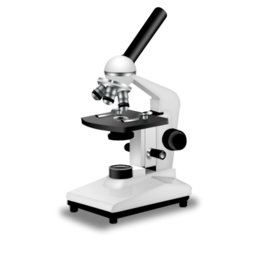 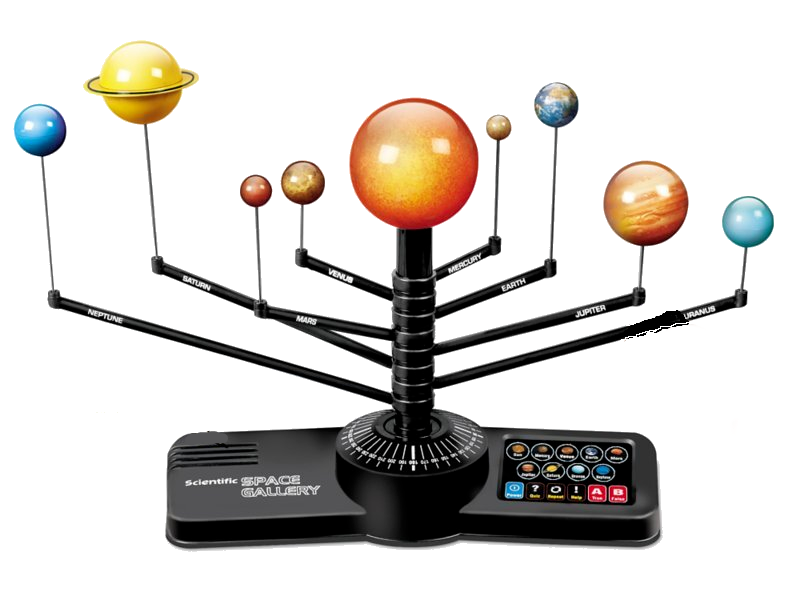 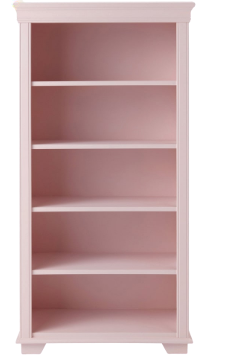 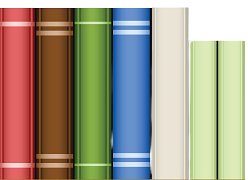 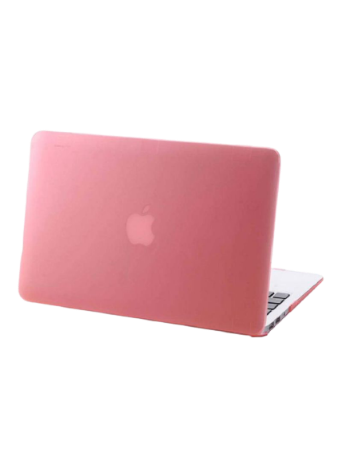 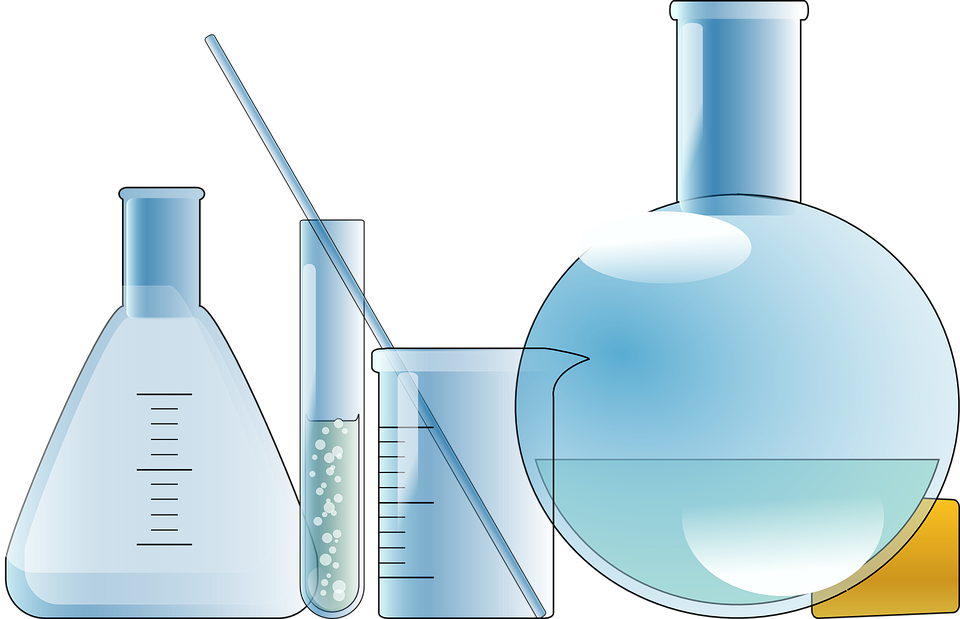 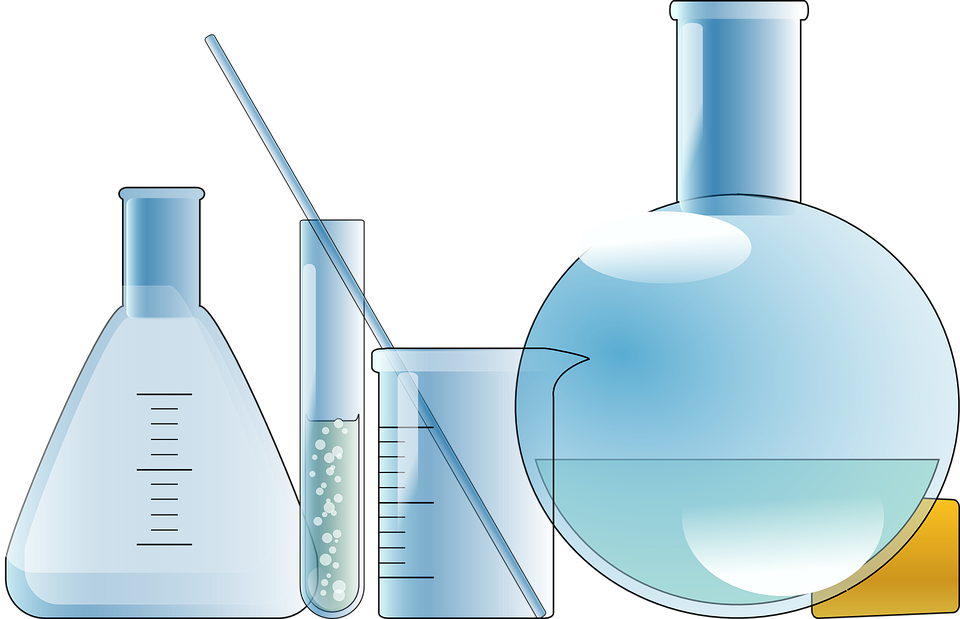 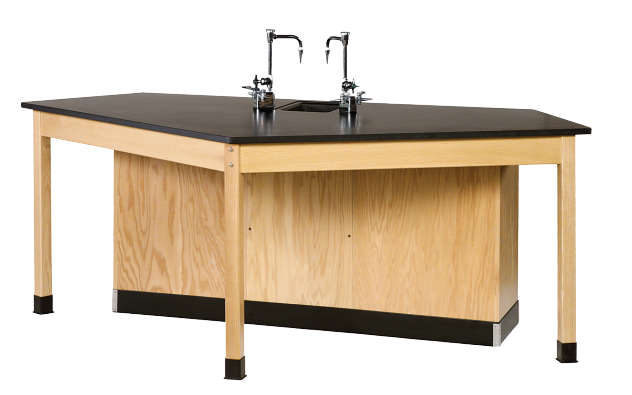 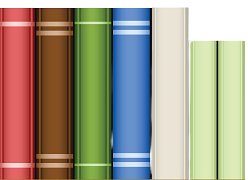 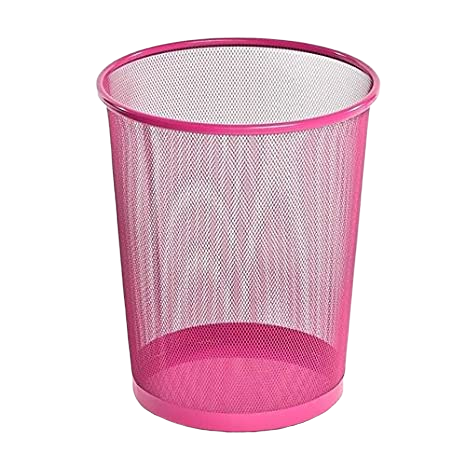 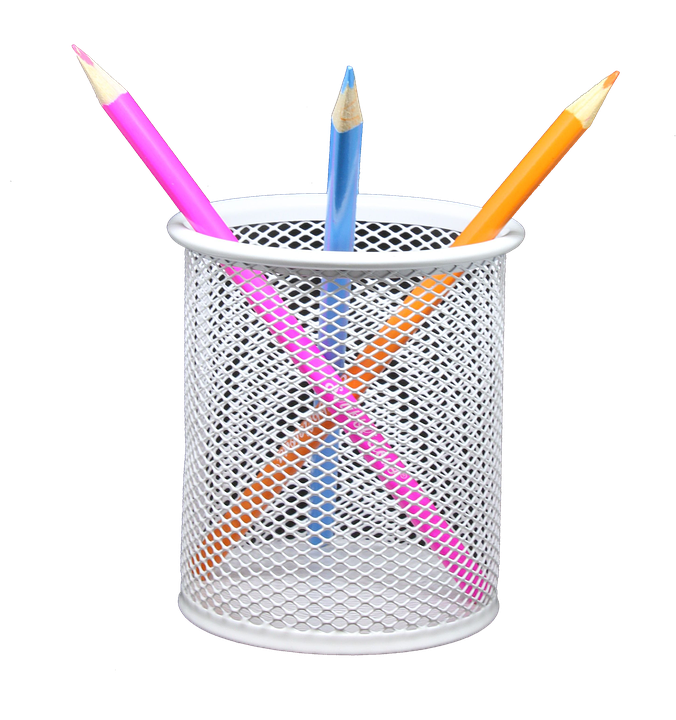 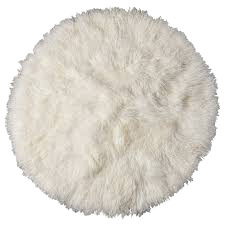 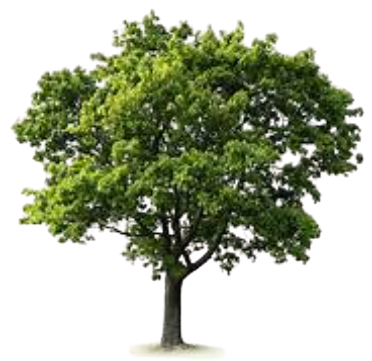 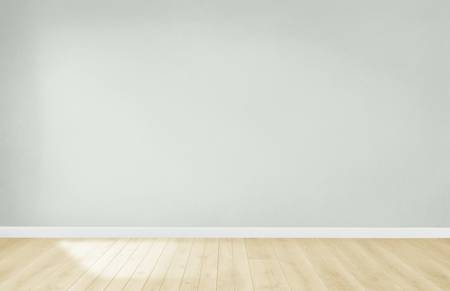 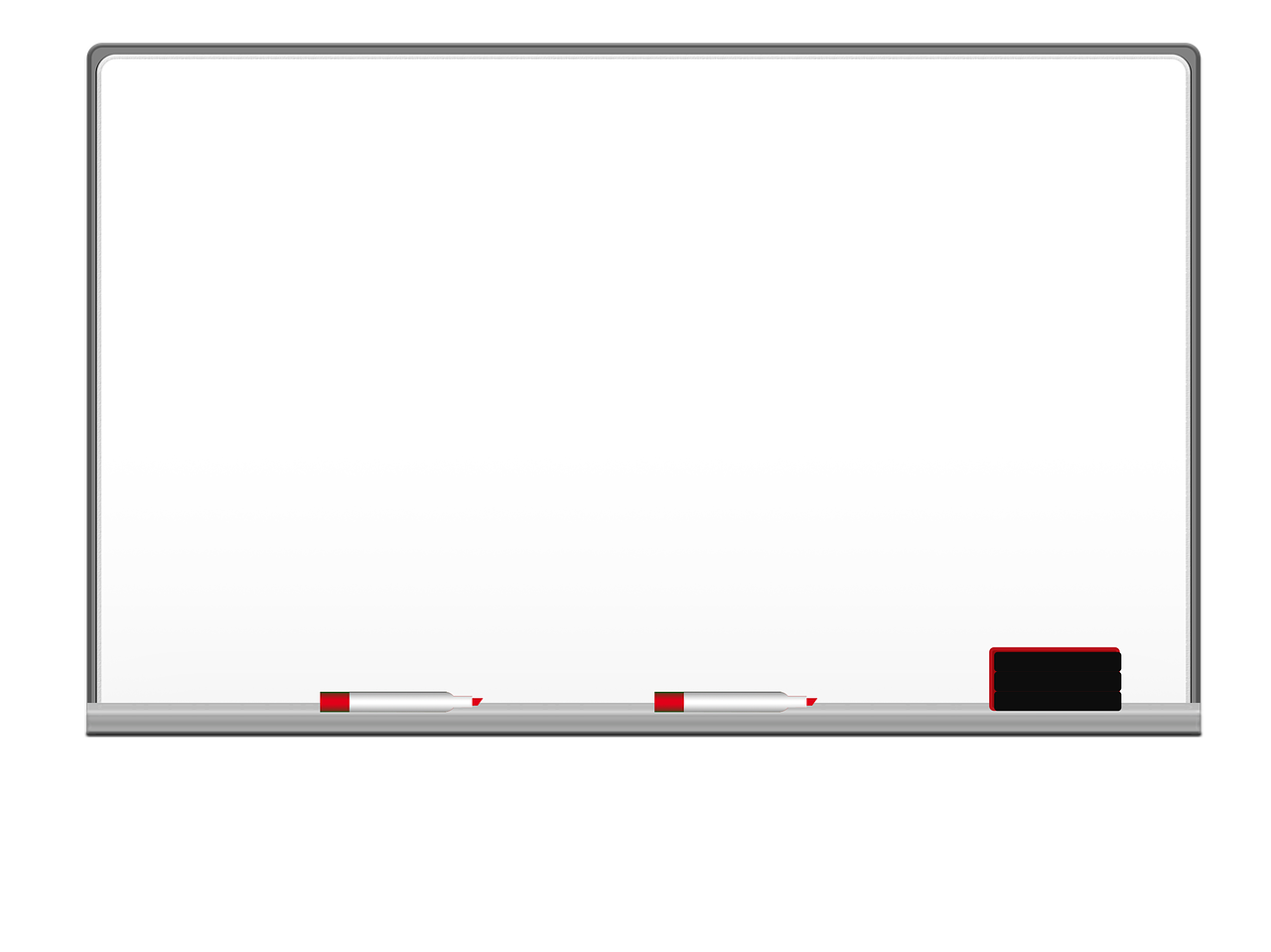 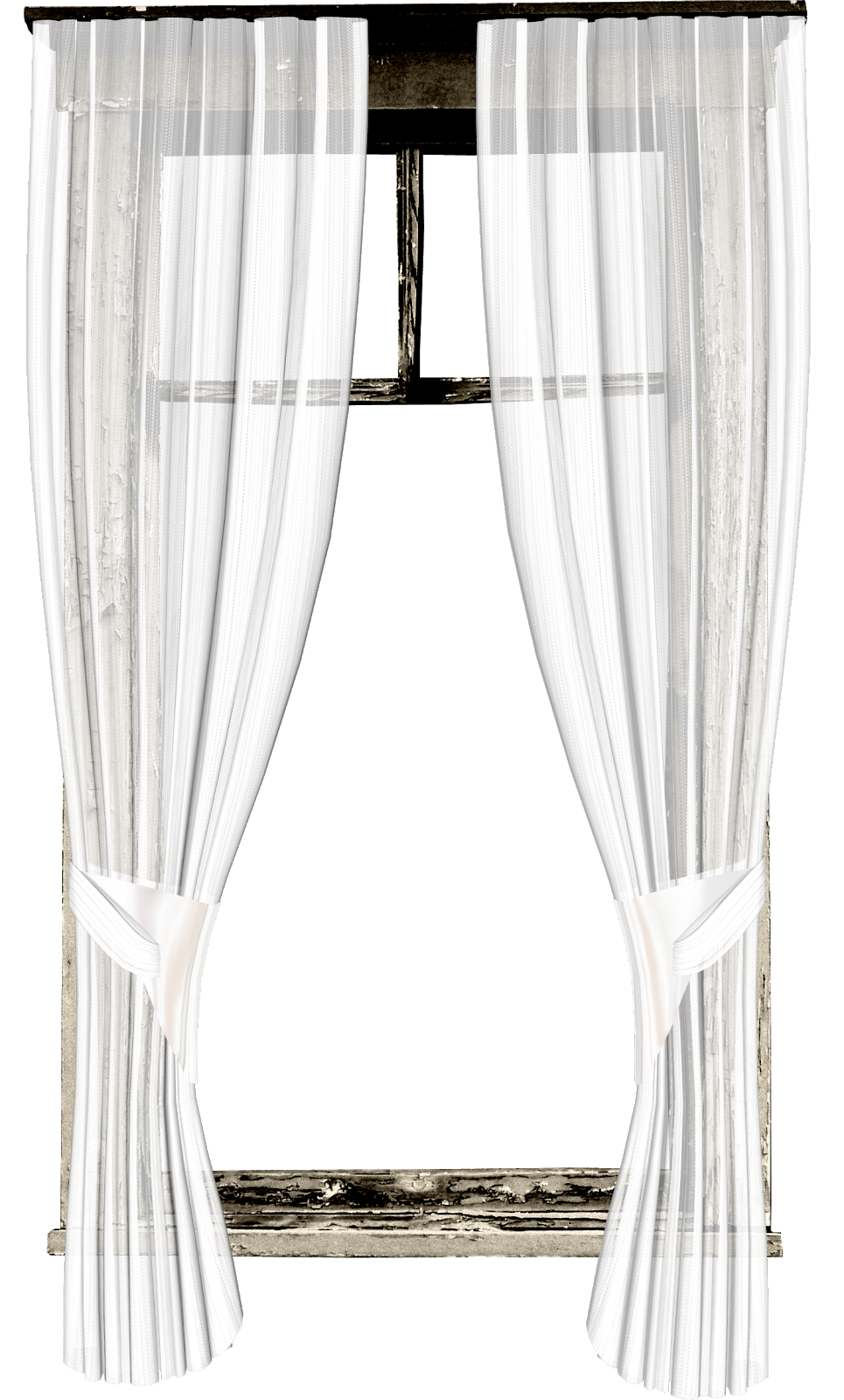 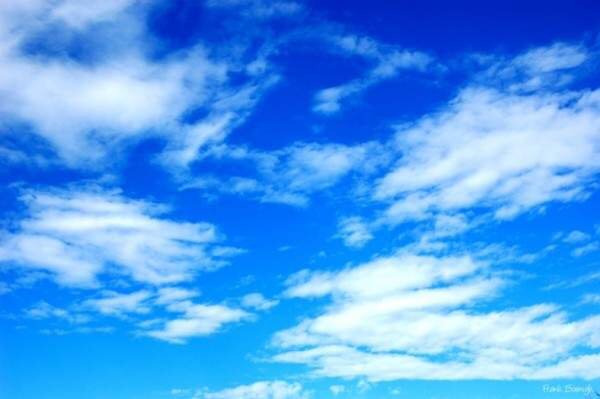 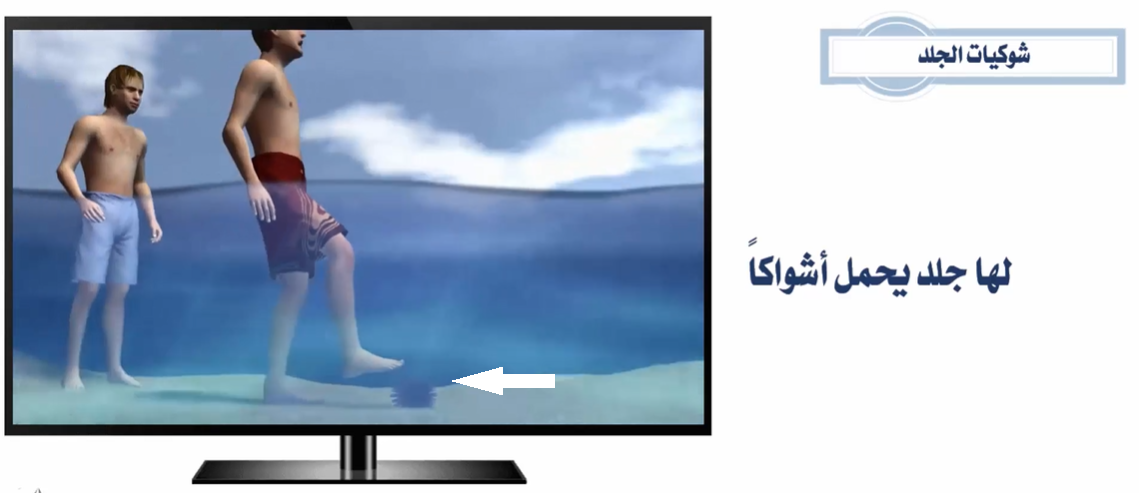 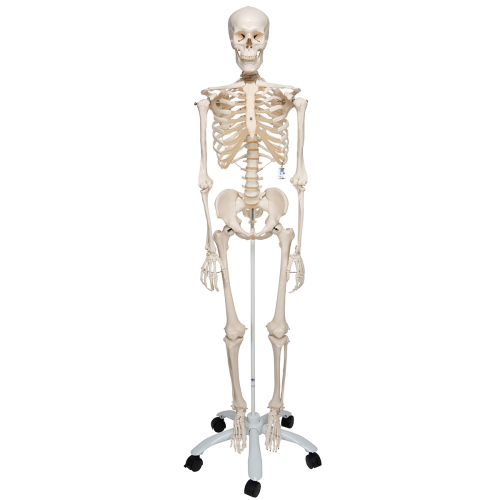 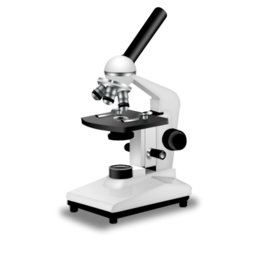 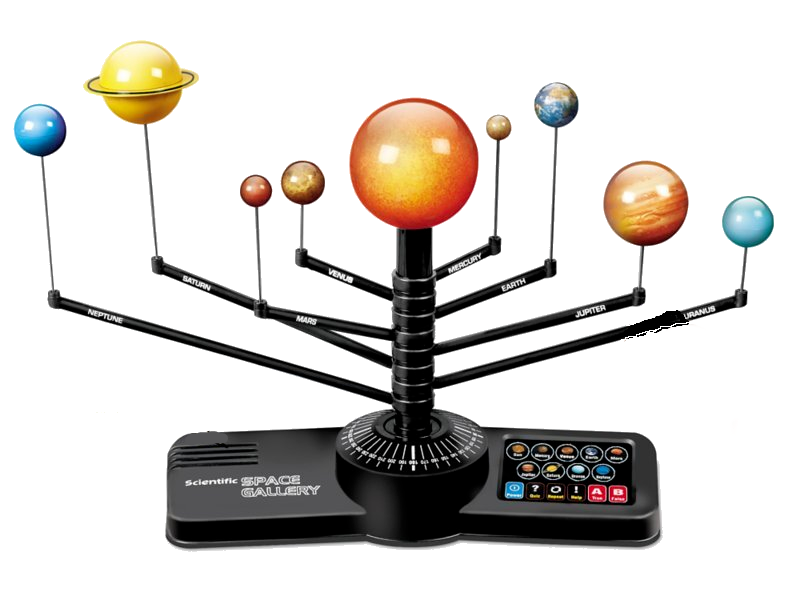 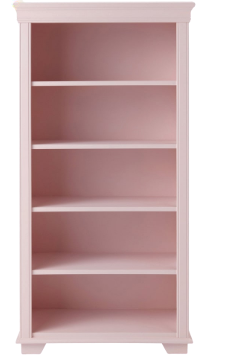 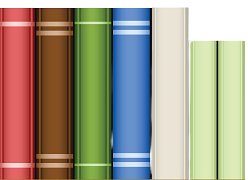 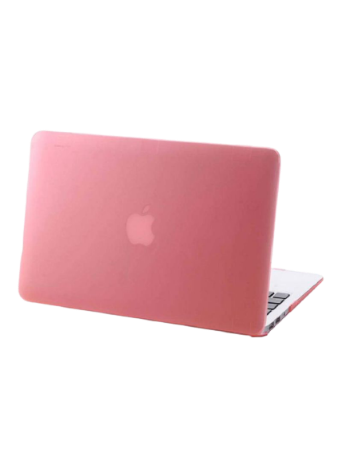 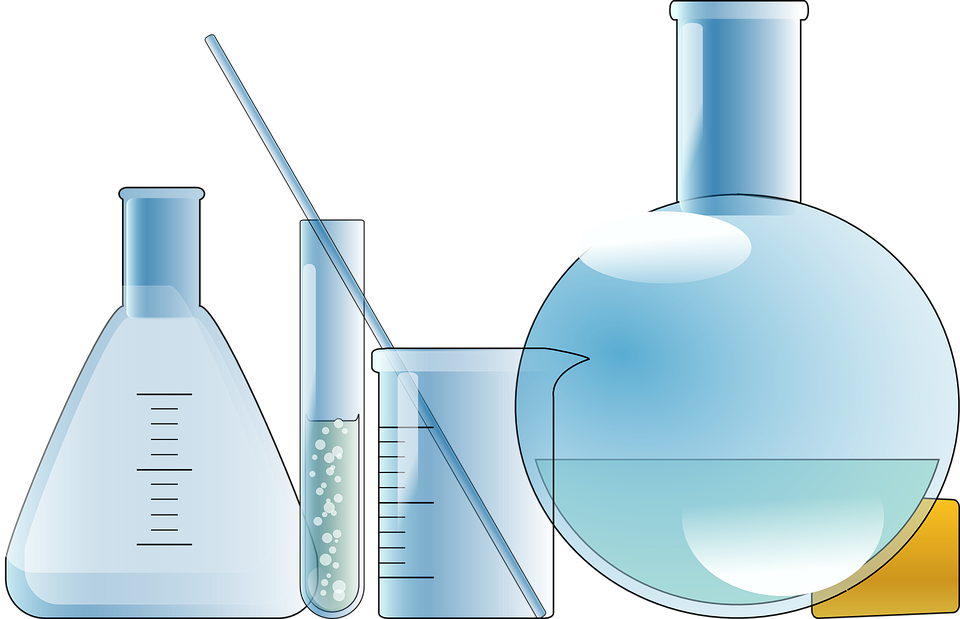 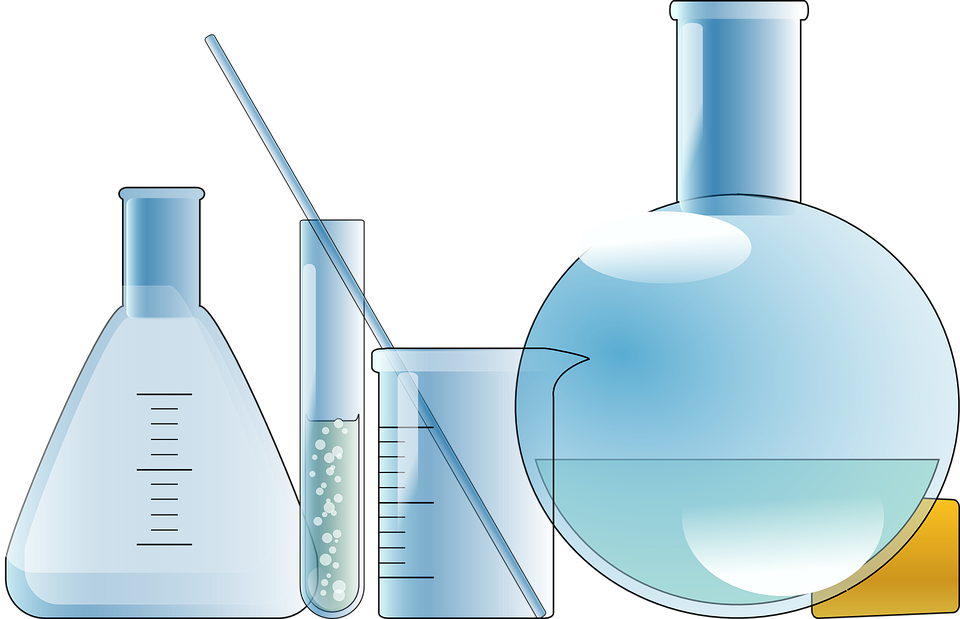 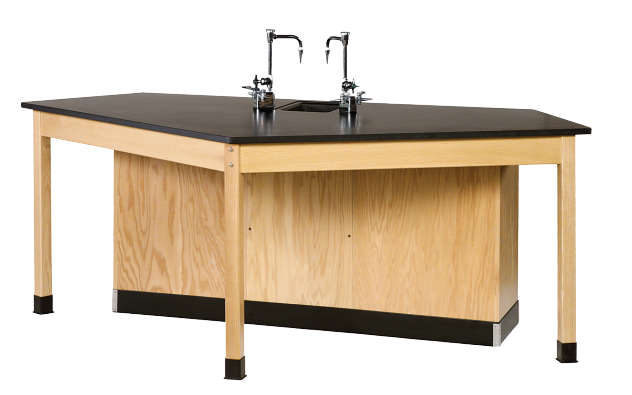 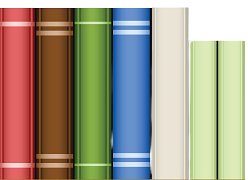 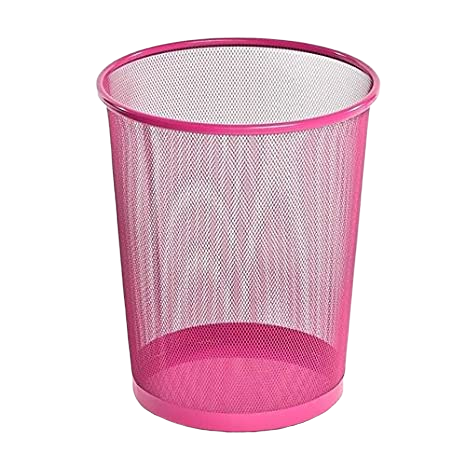 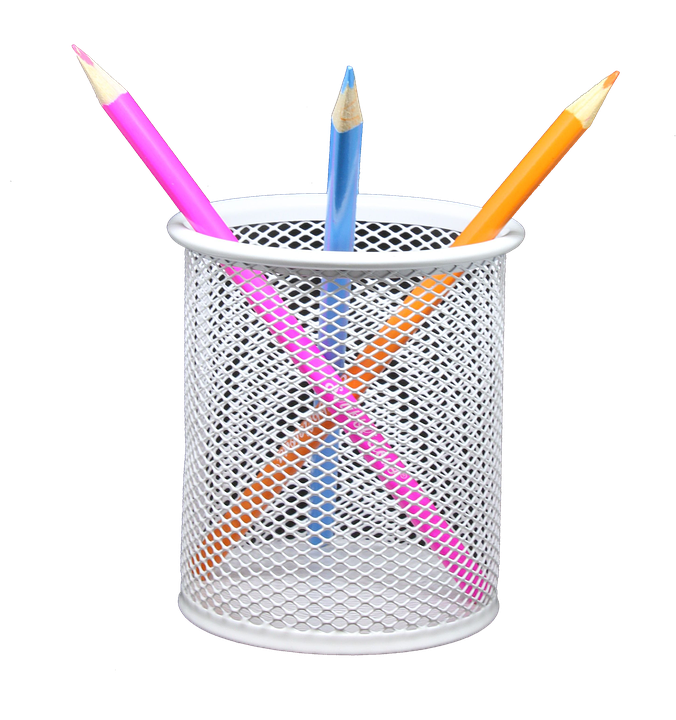 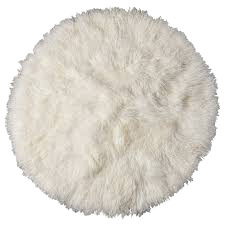 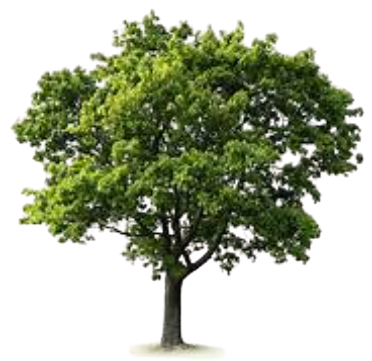 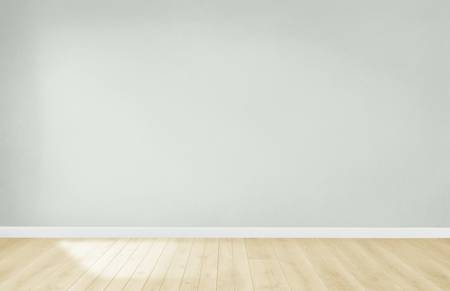 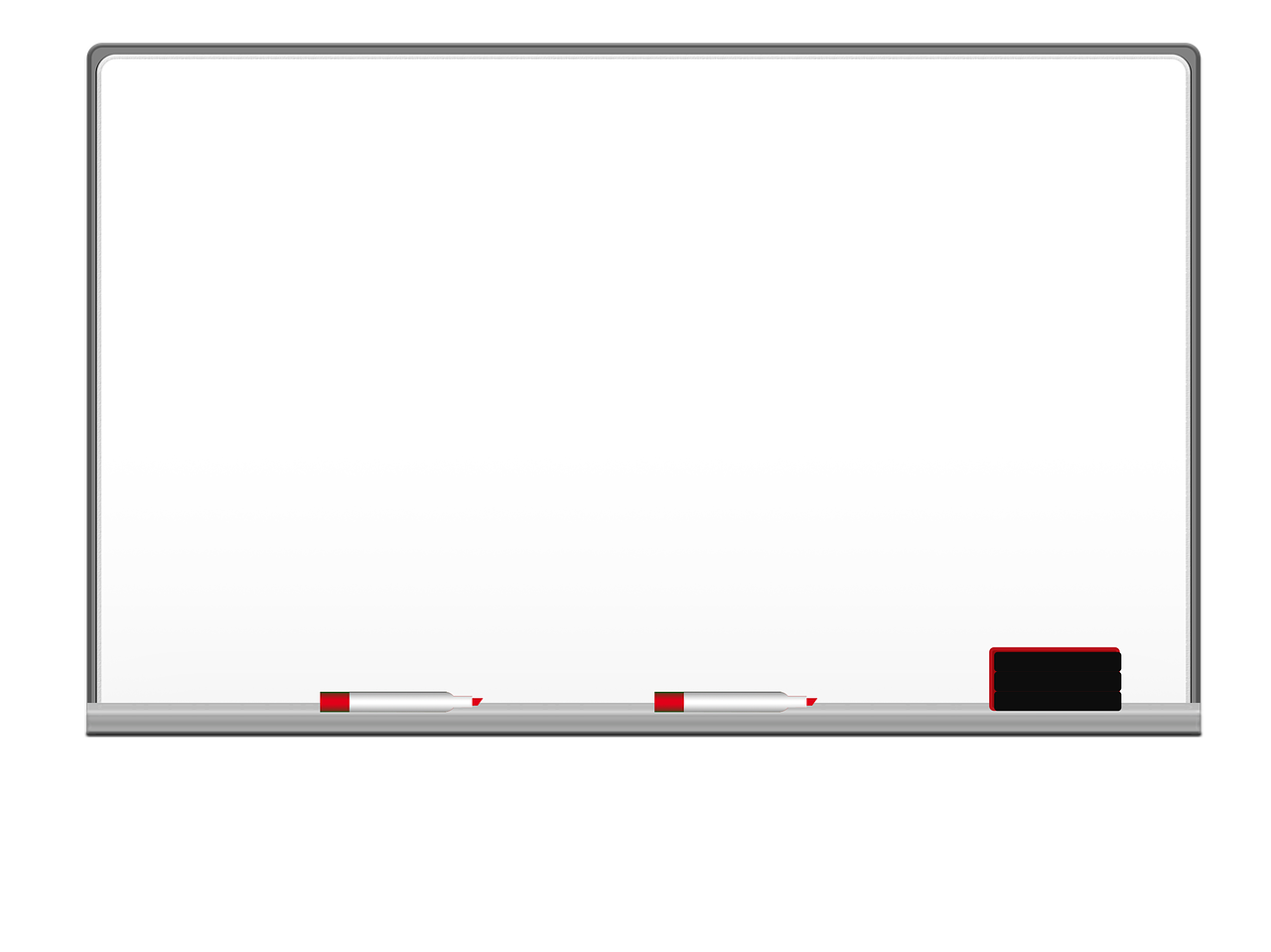 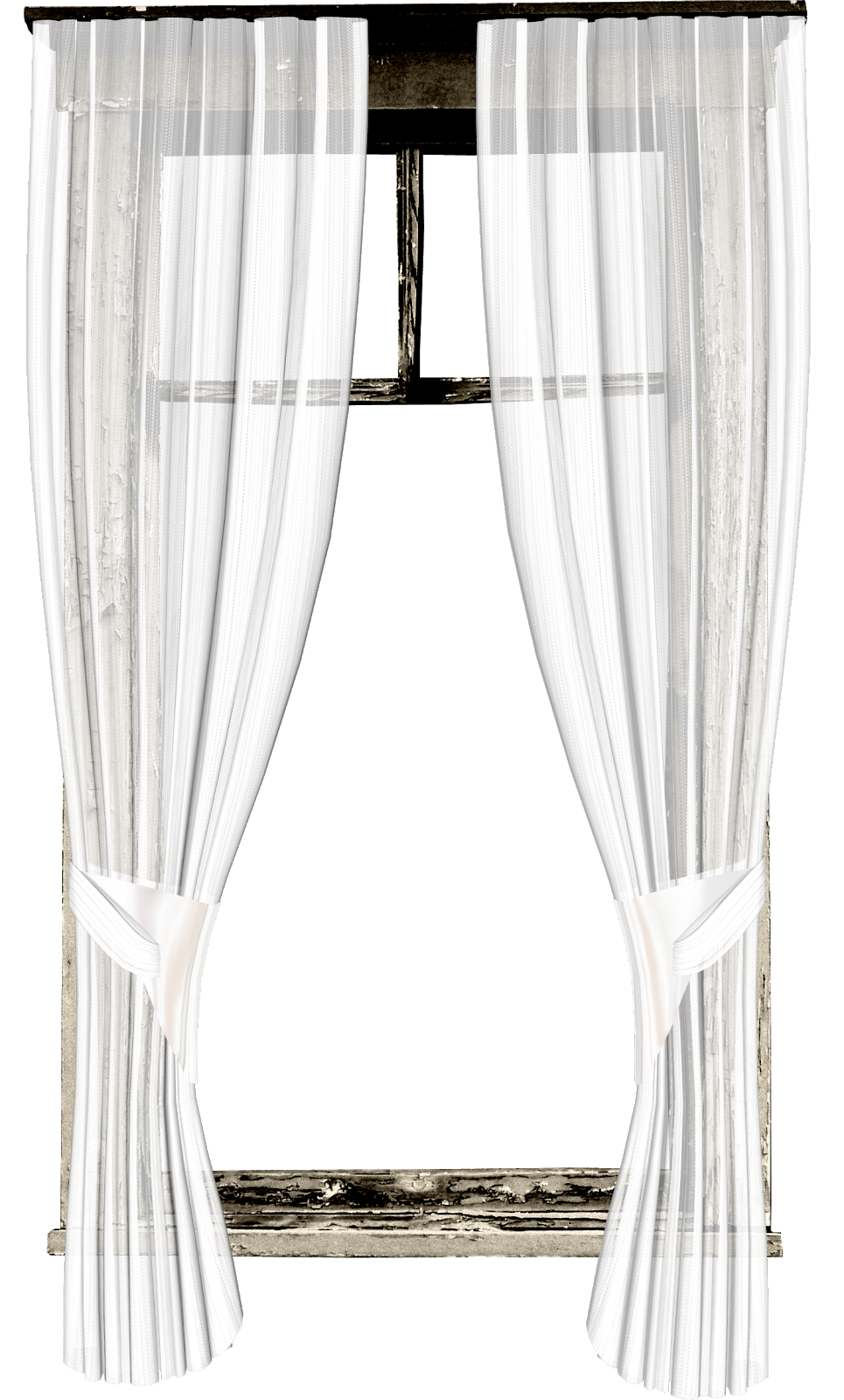 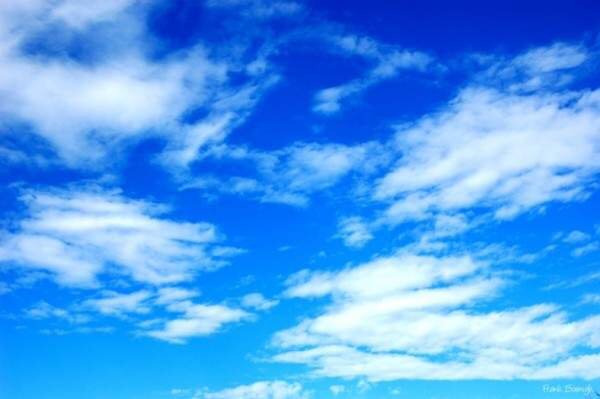 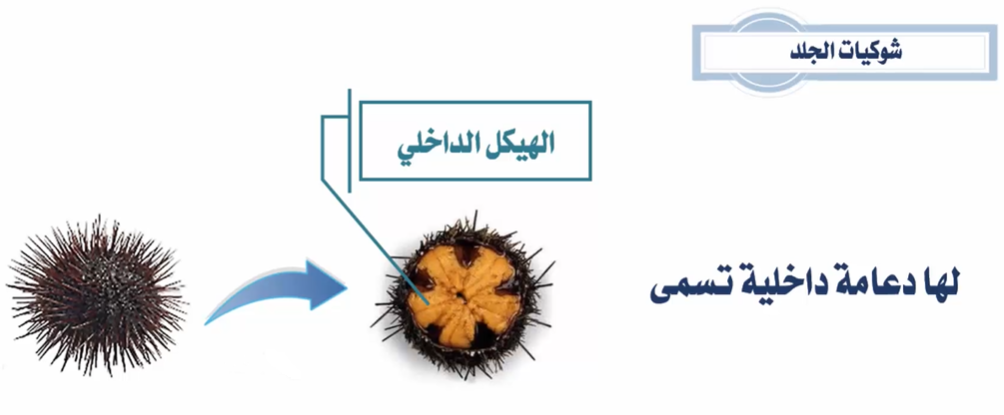 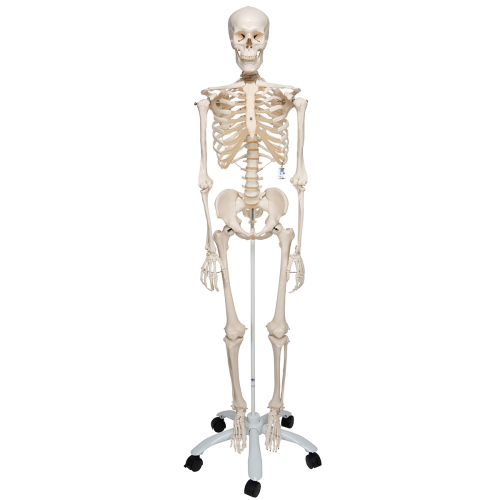 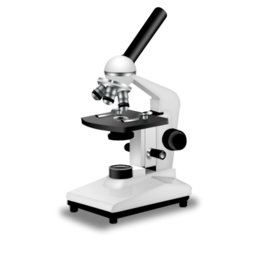 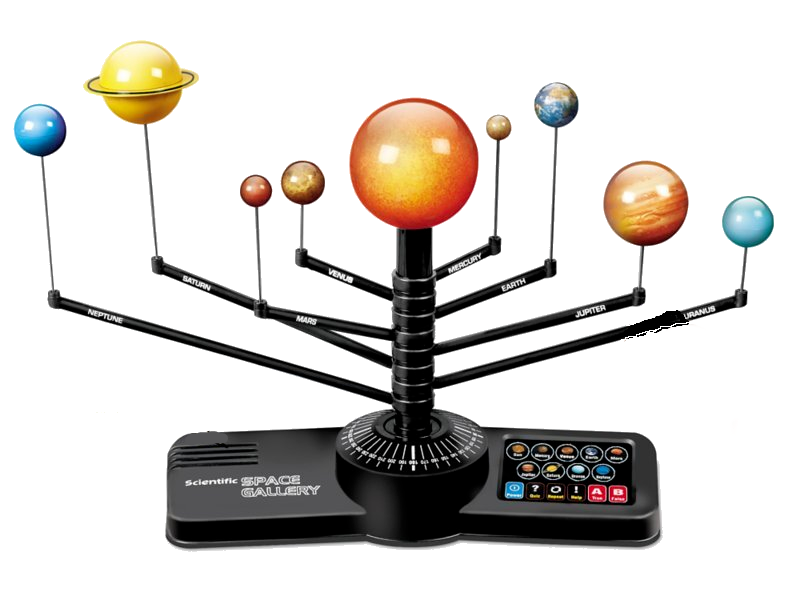 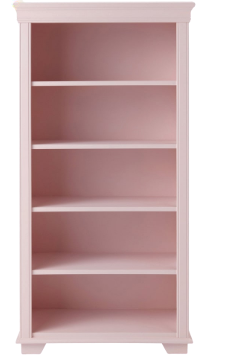 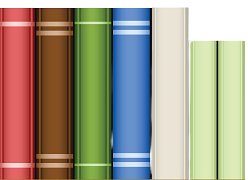 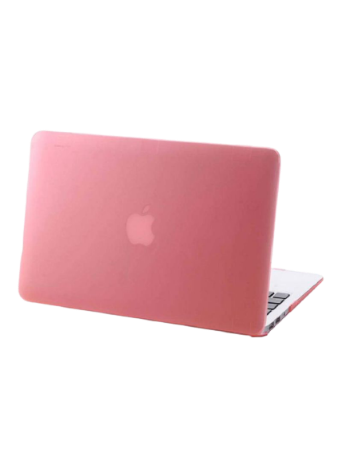 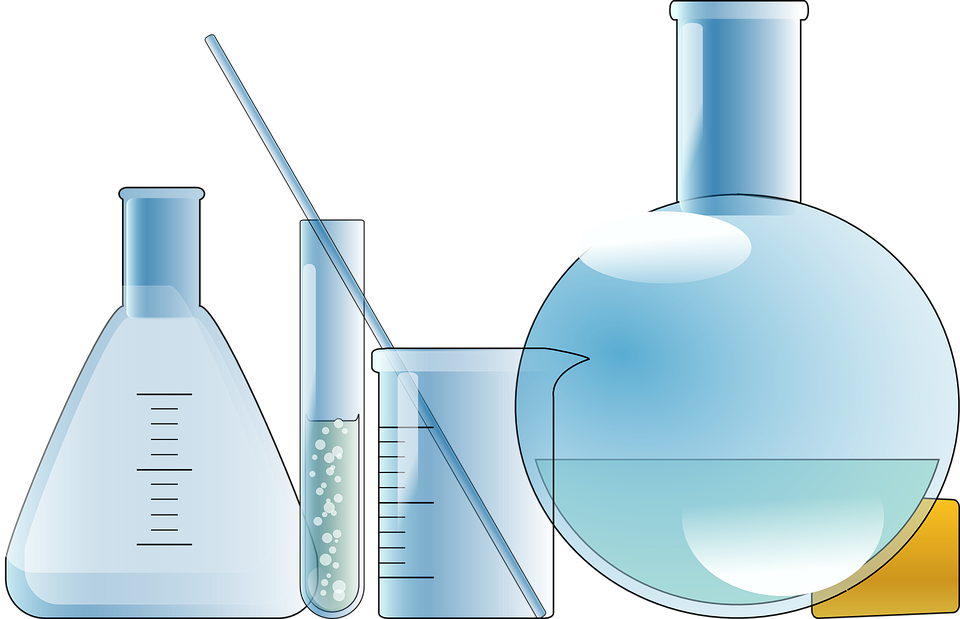 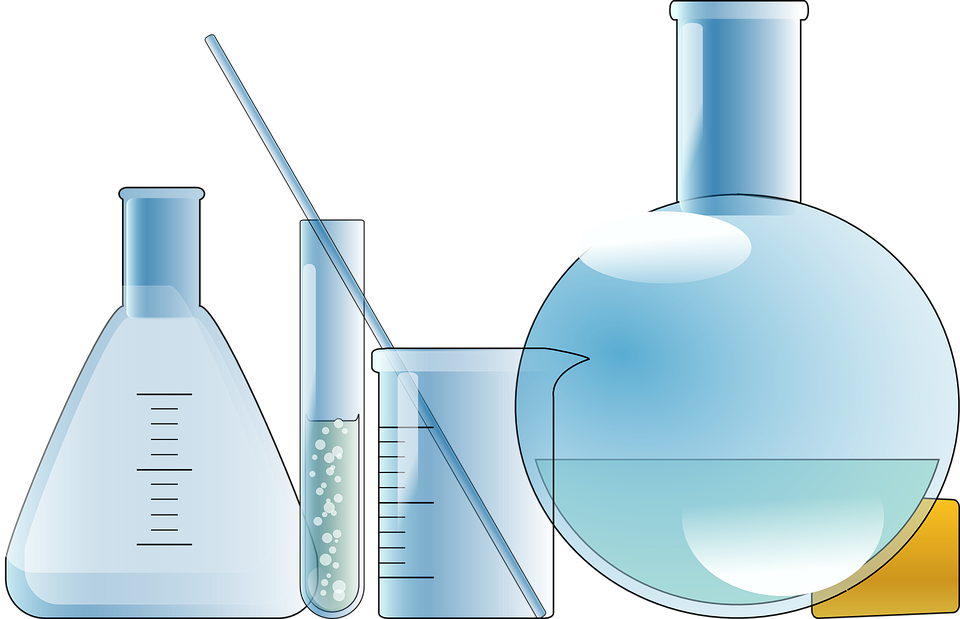 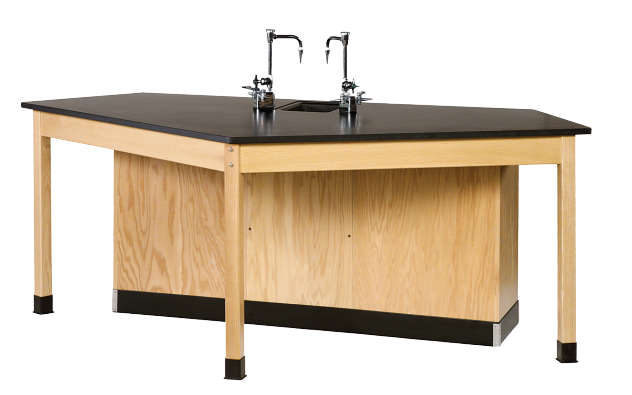 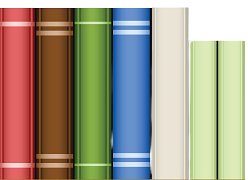 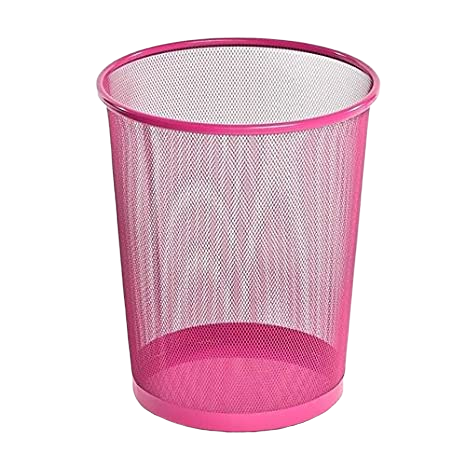 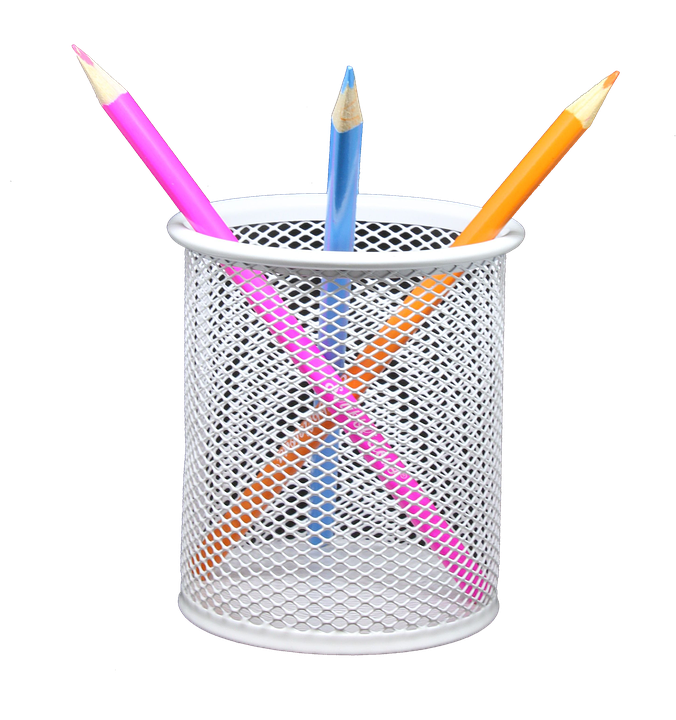 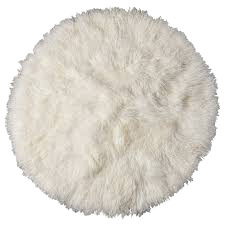 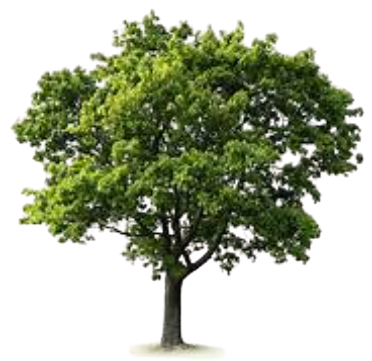 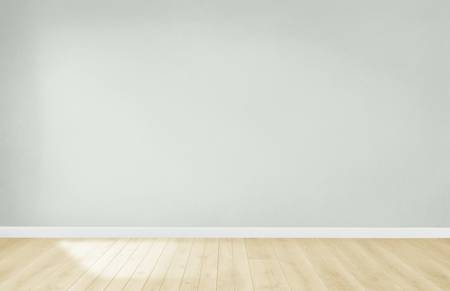 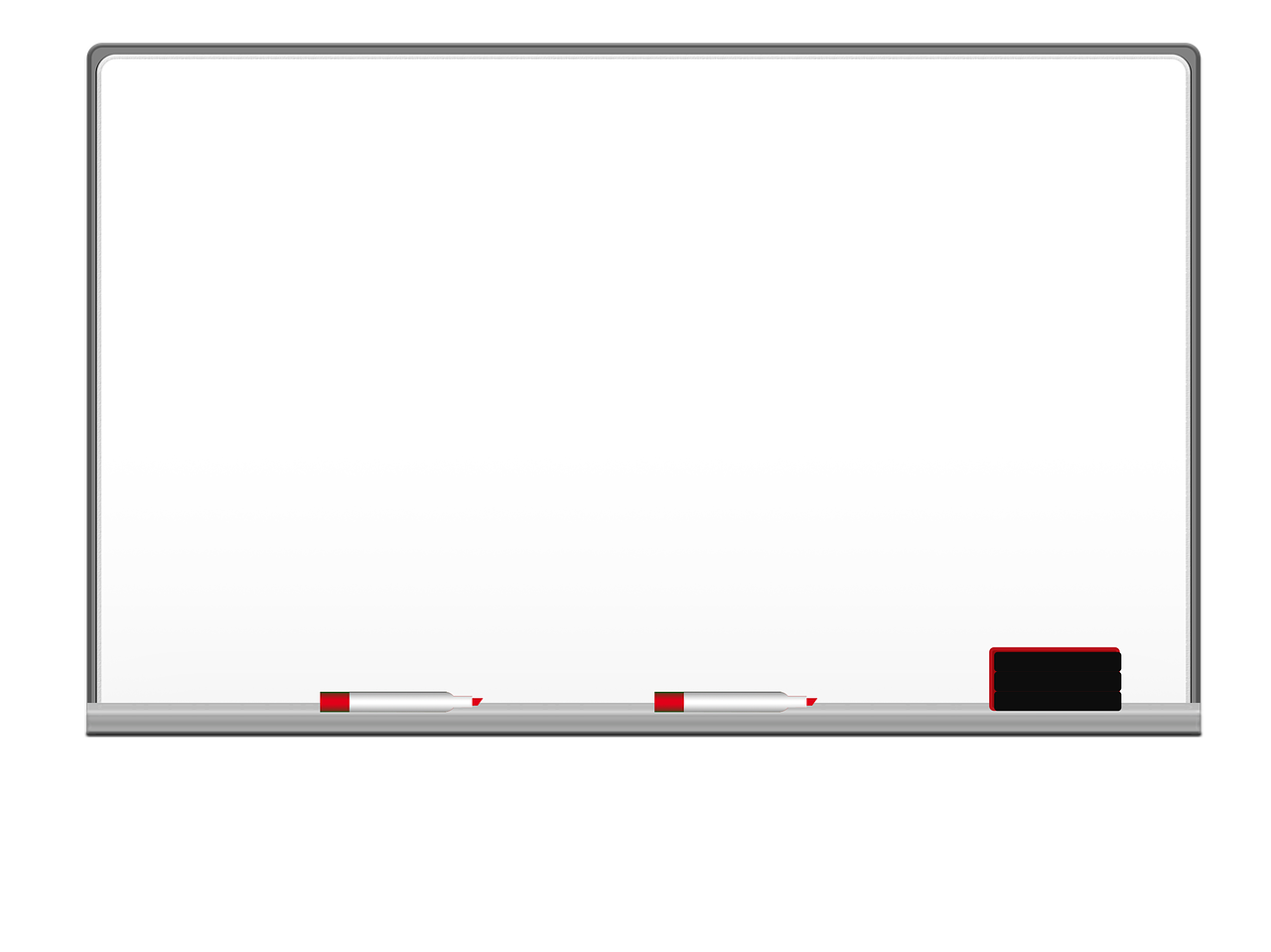 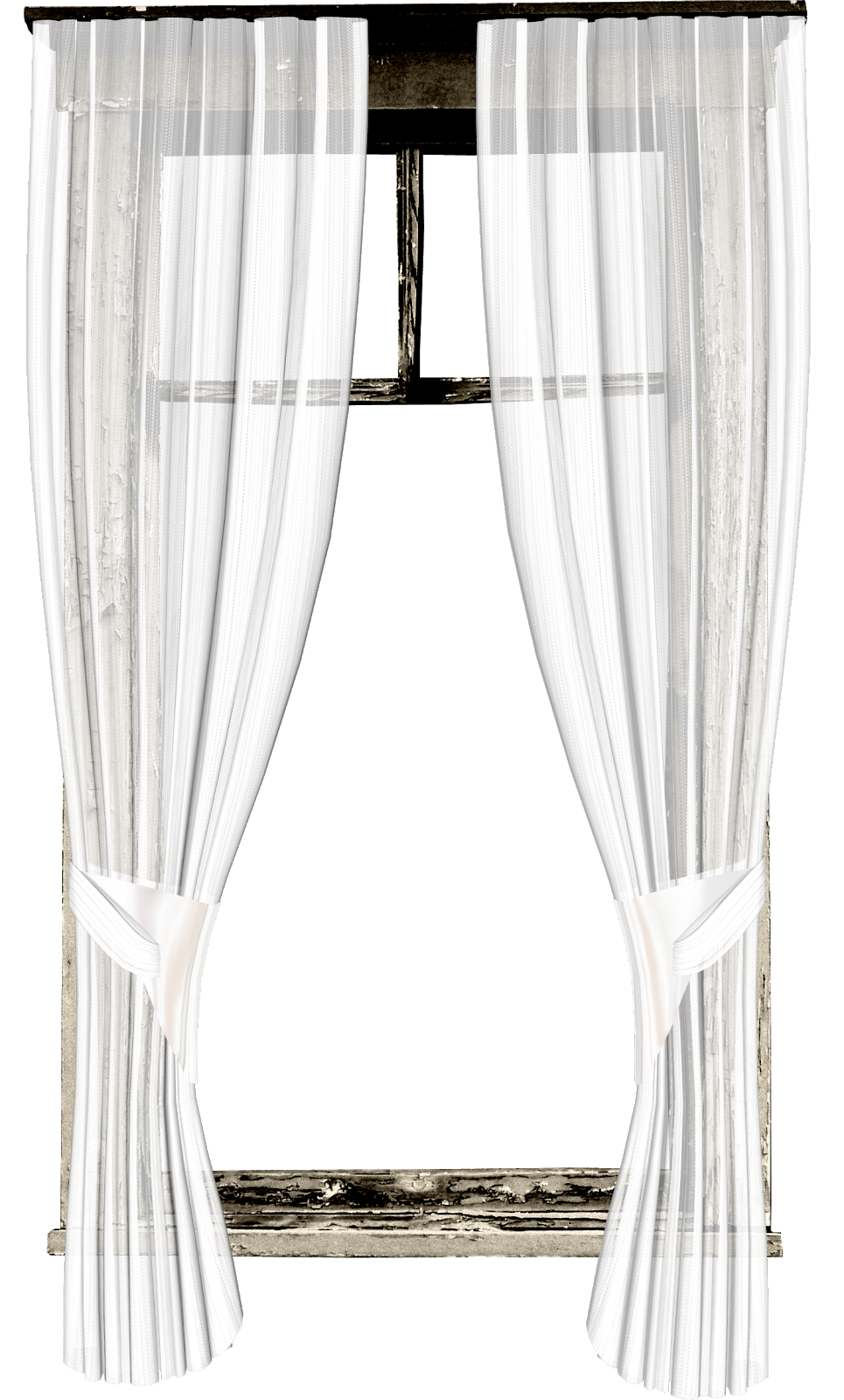 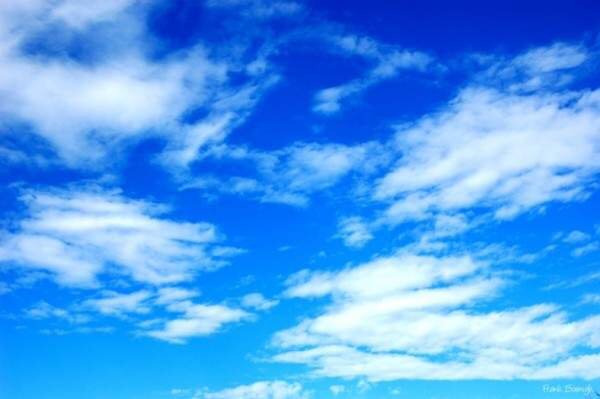 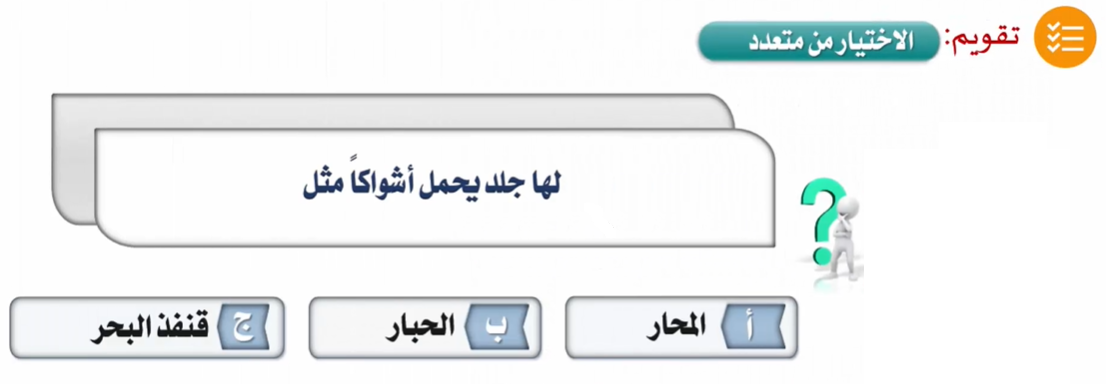 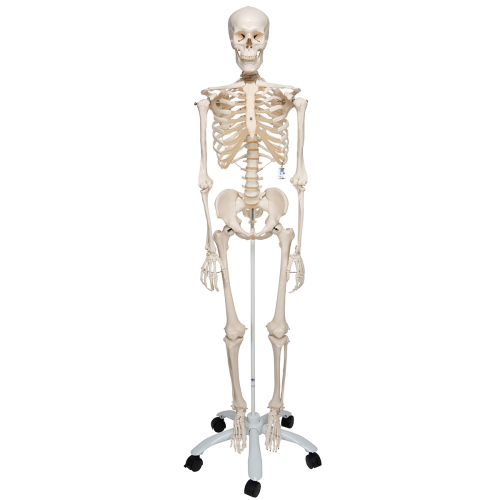 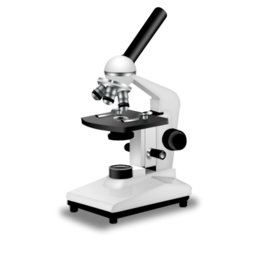 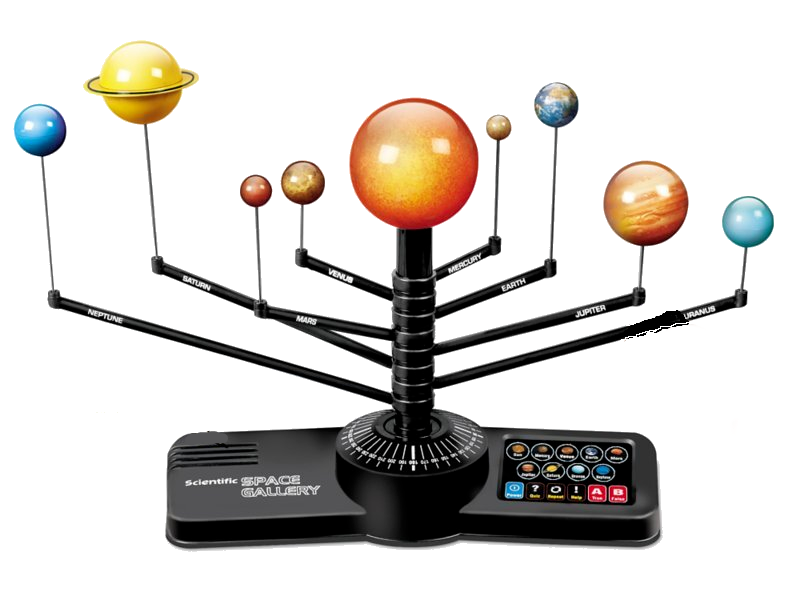 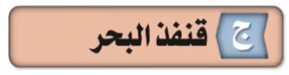 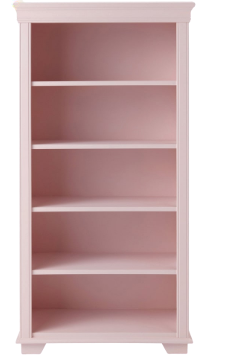 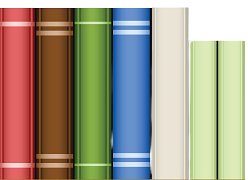 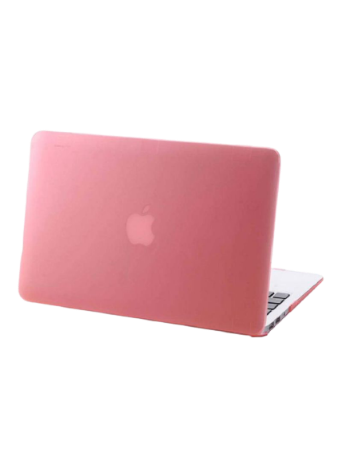 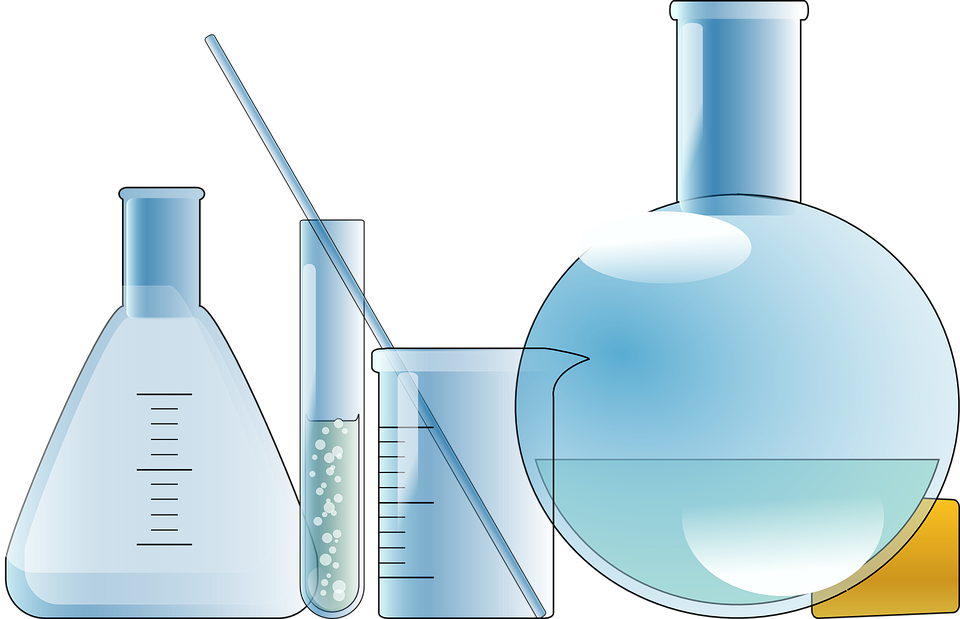 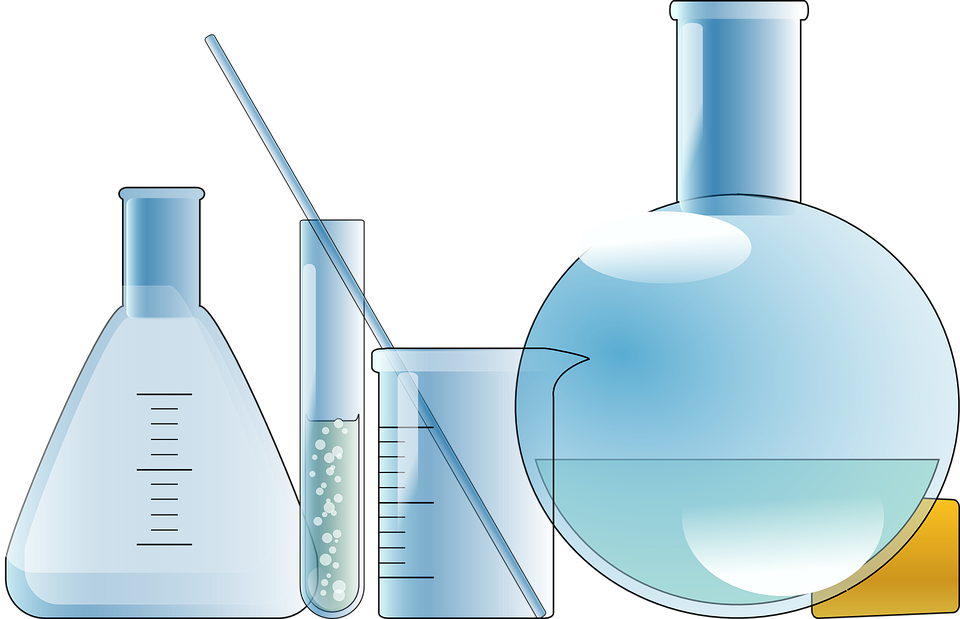 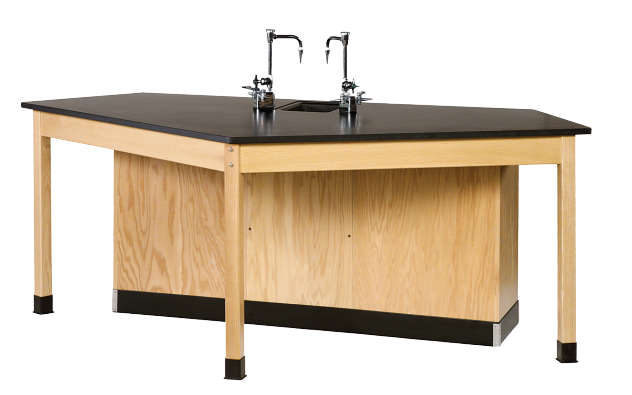 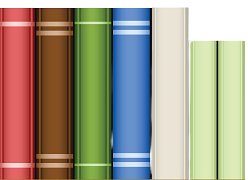 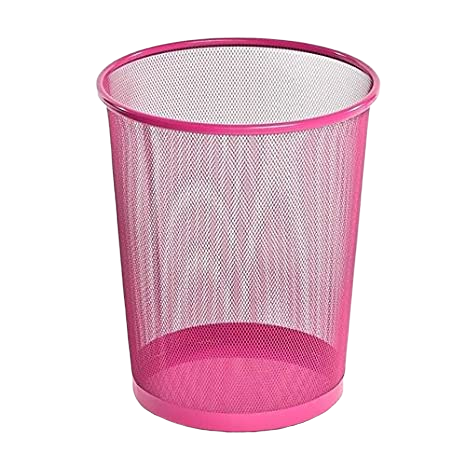 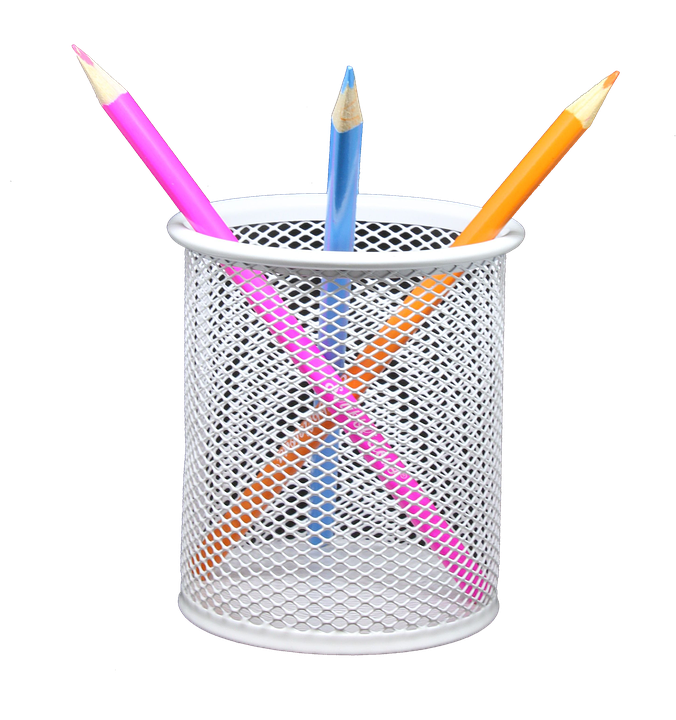 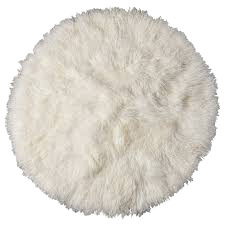 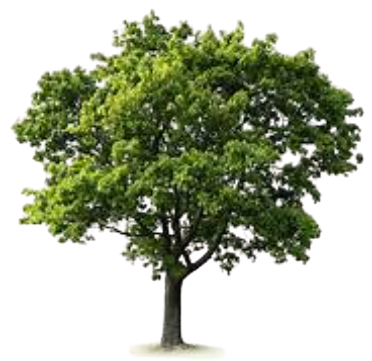 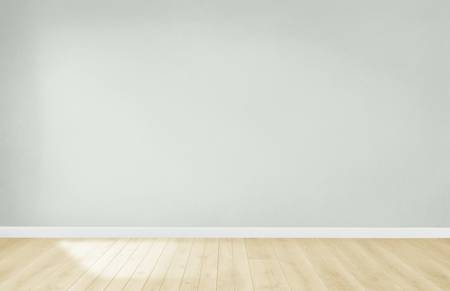 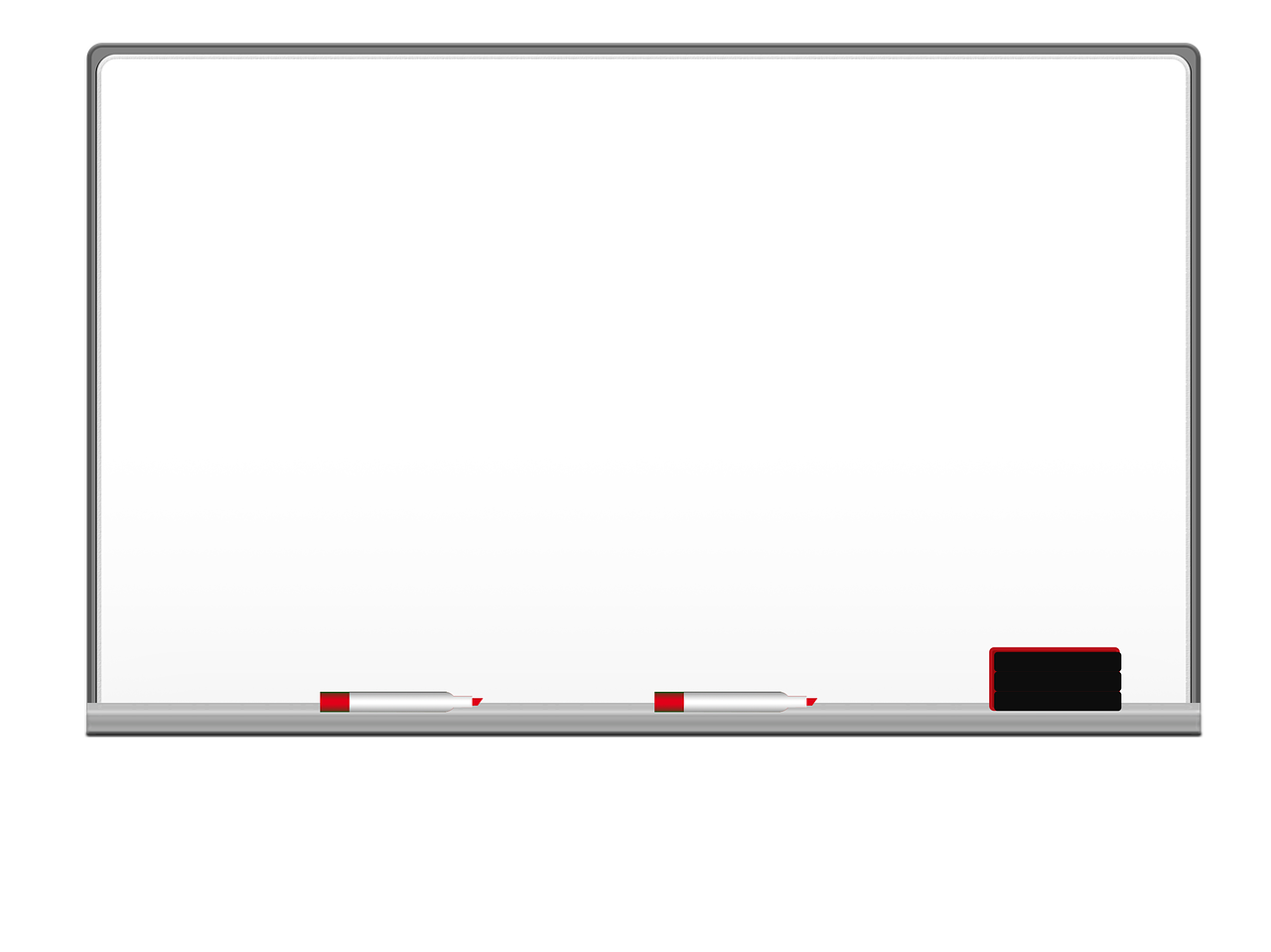 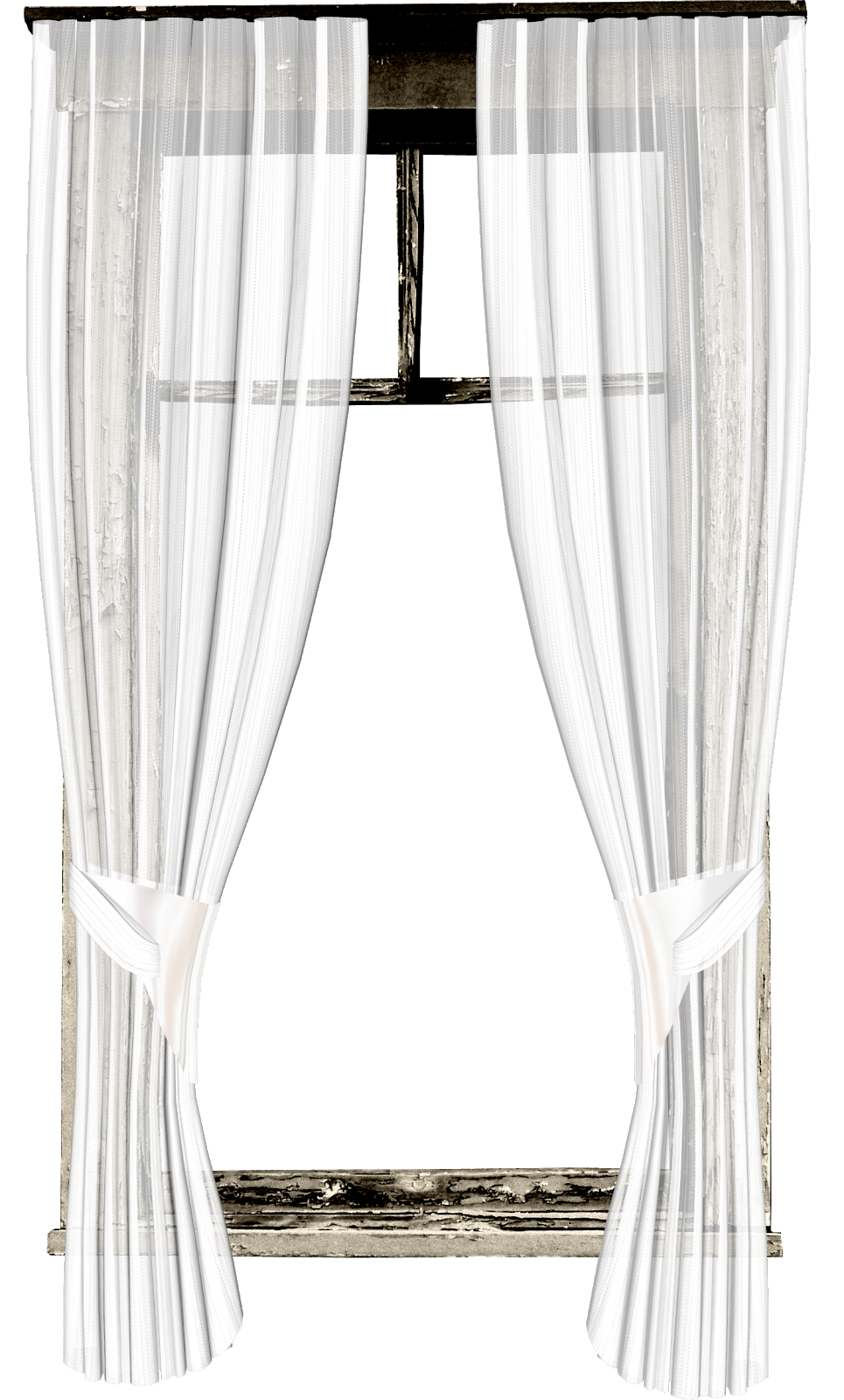 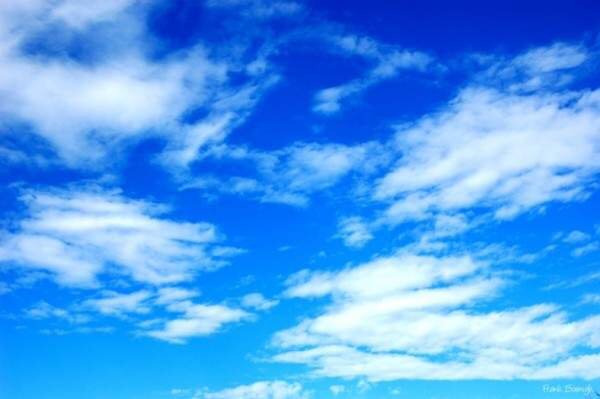 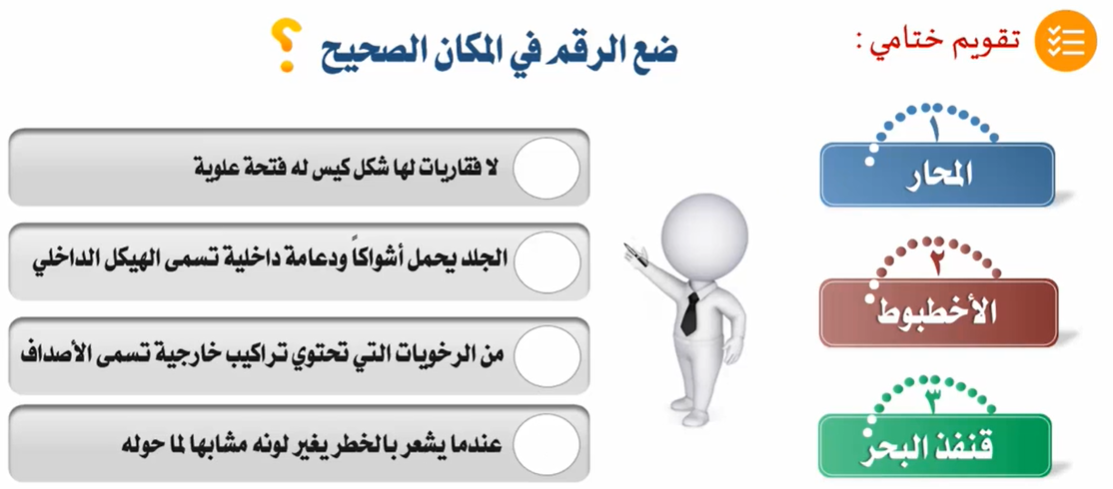 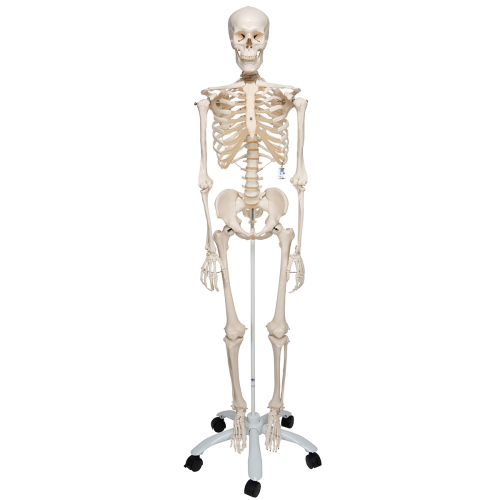 3
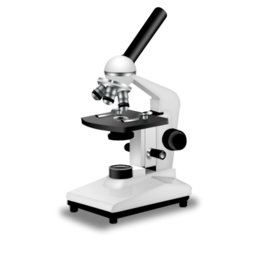 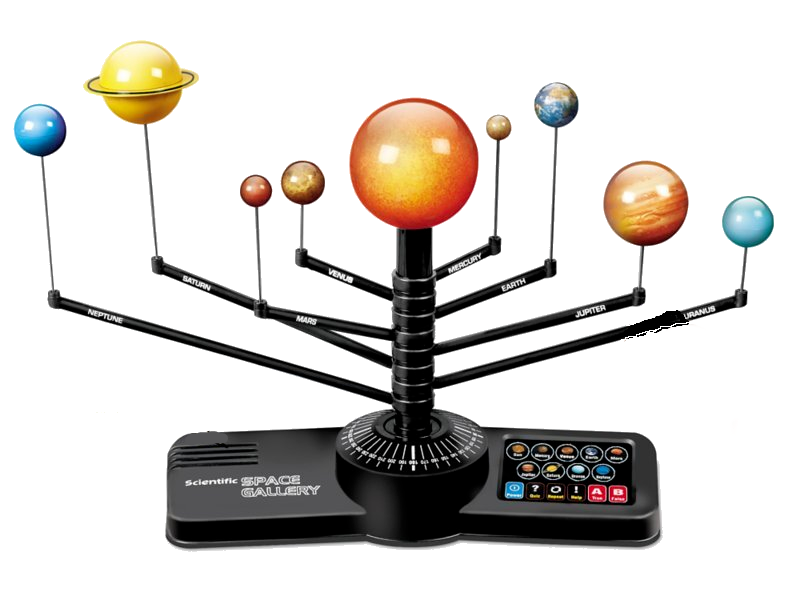 1
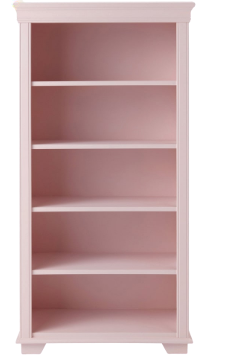 2
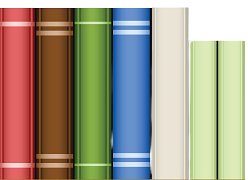 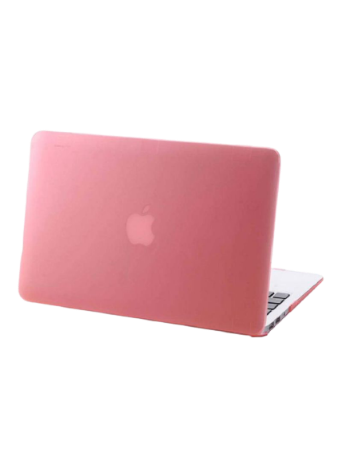 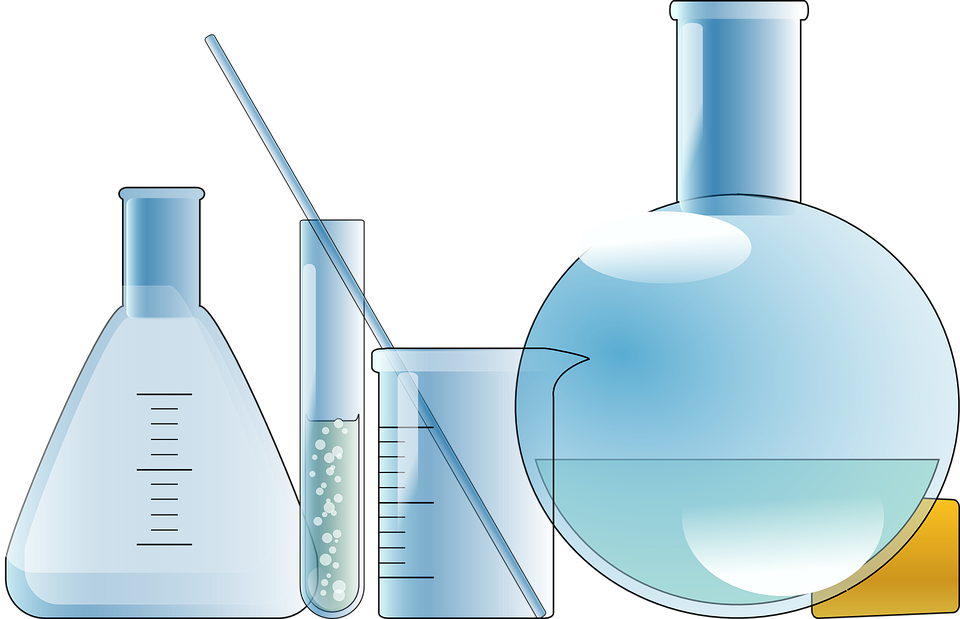 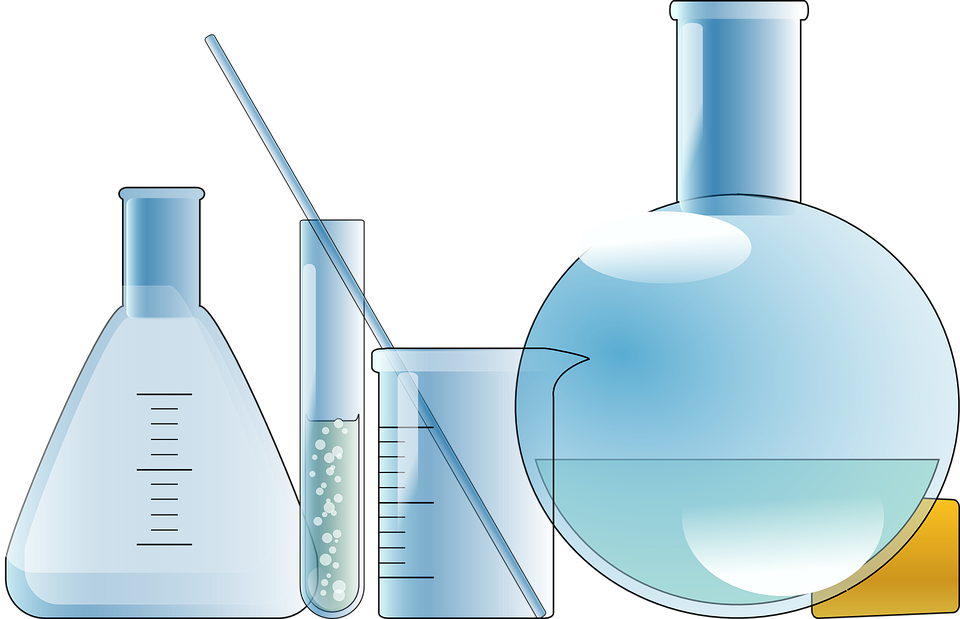 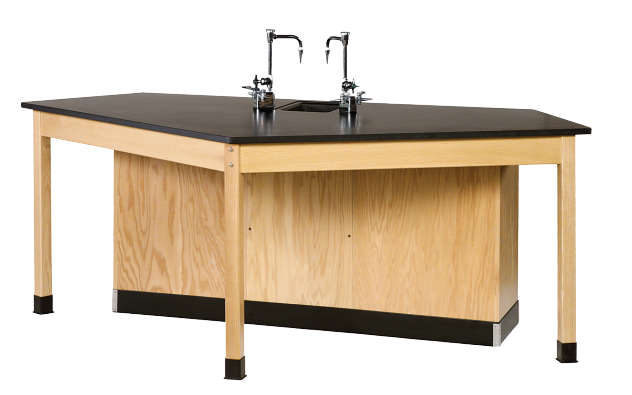 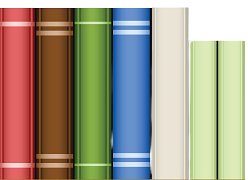 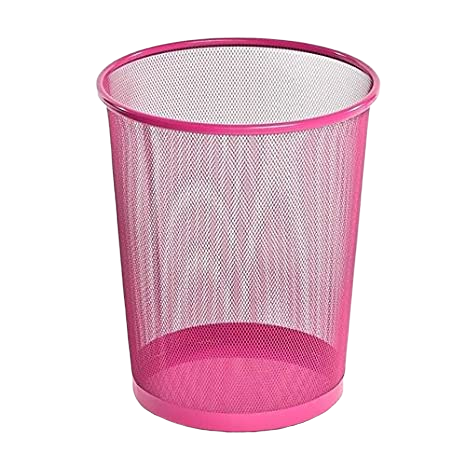 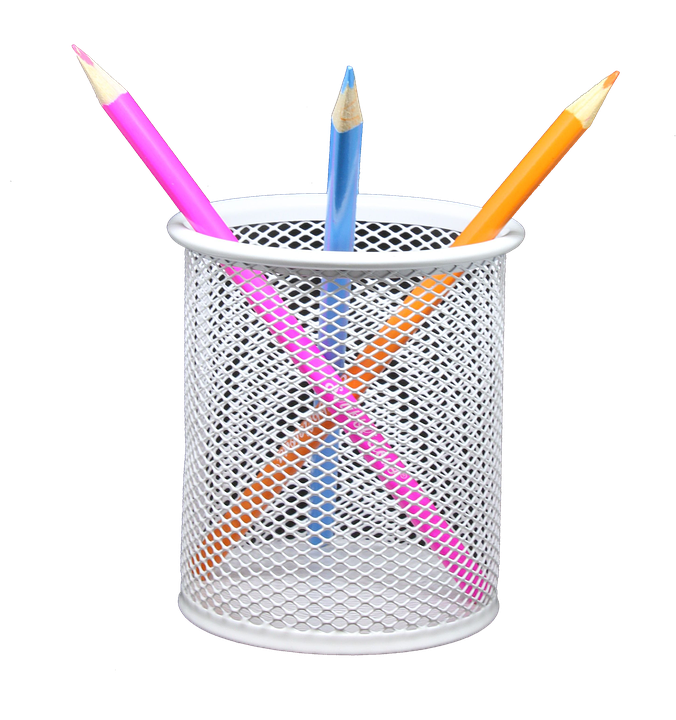 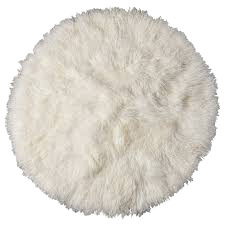 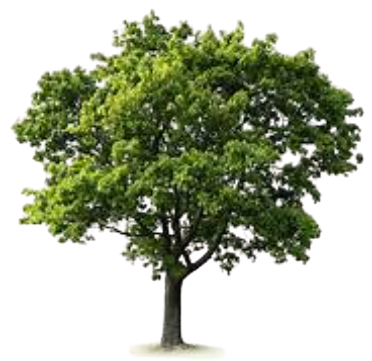 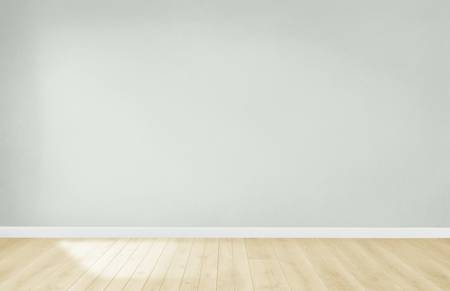 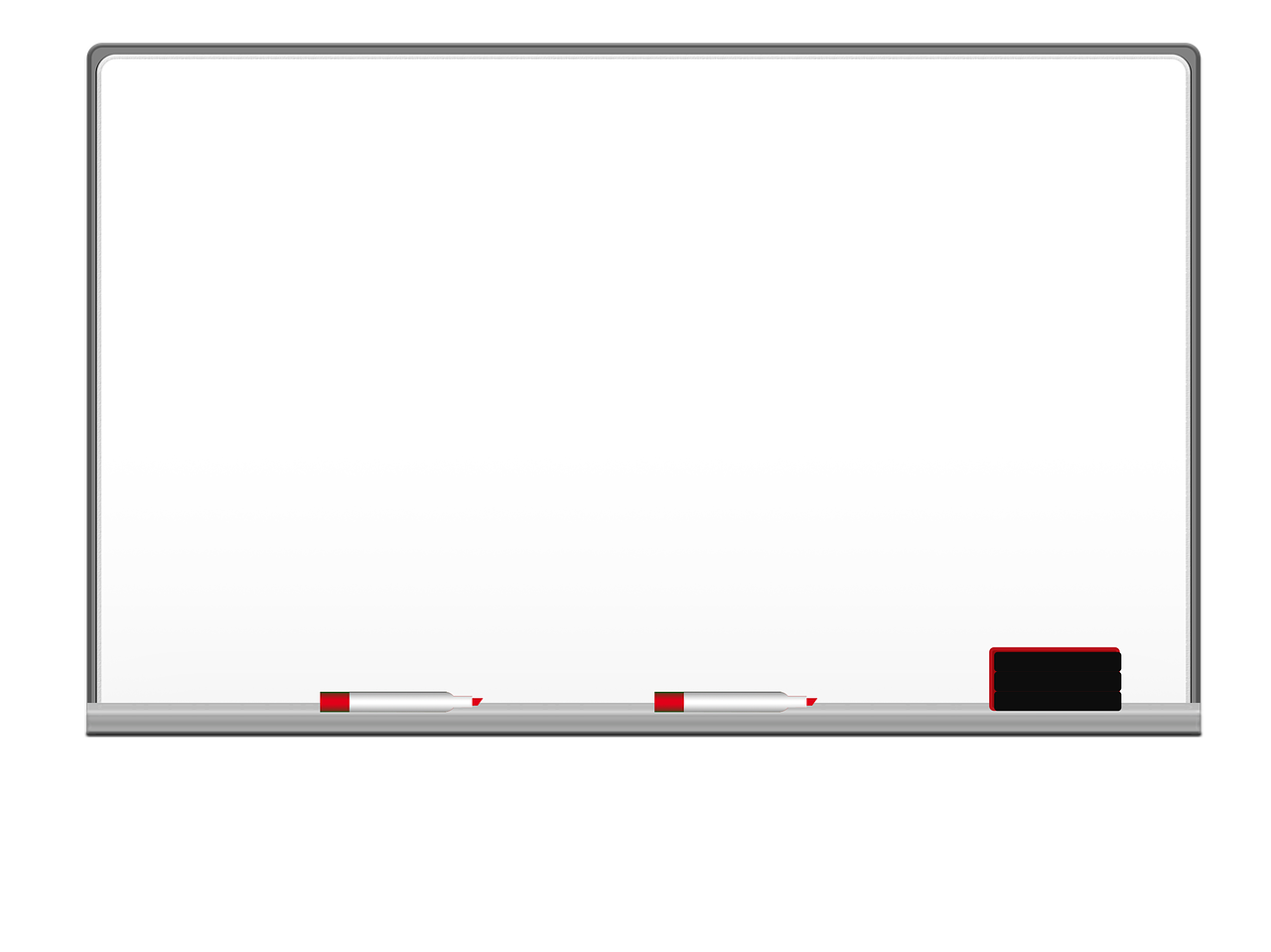 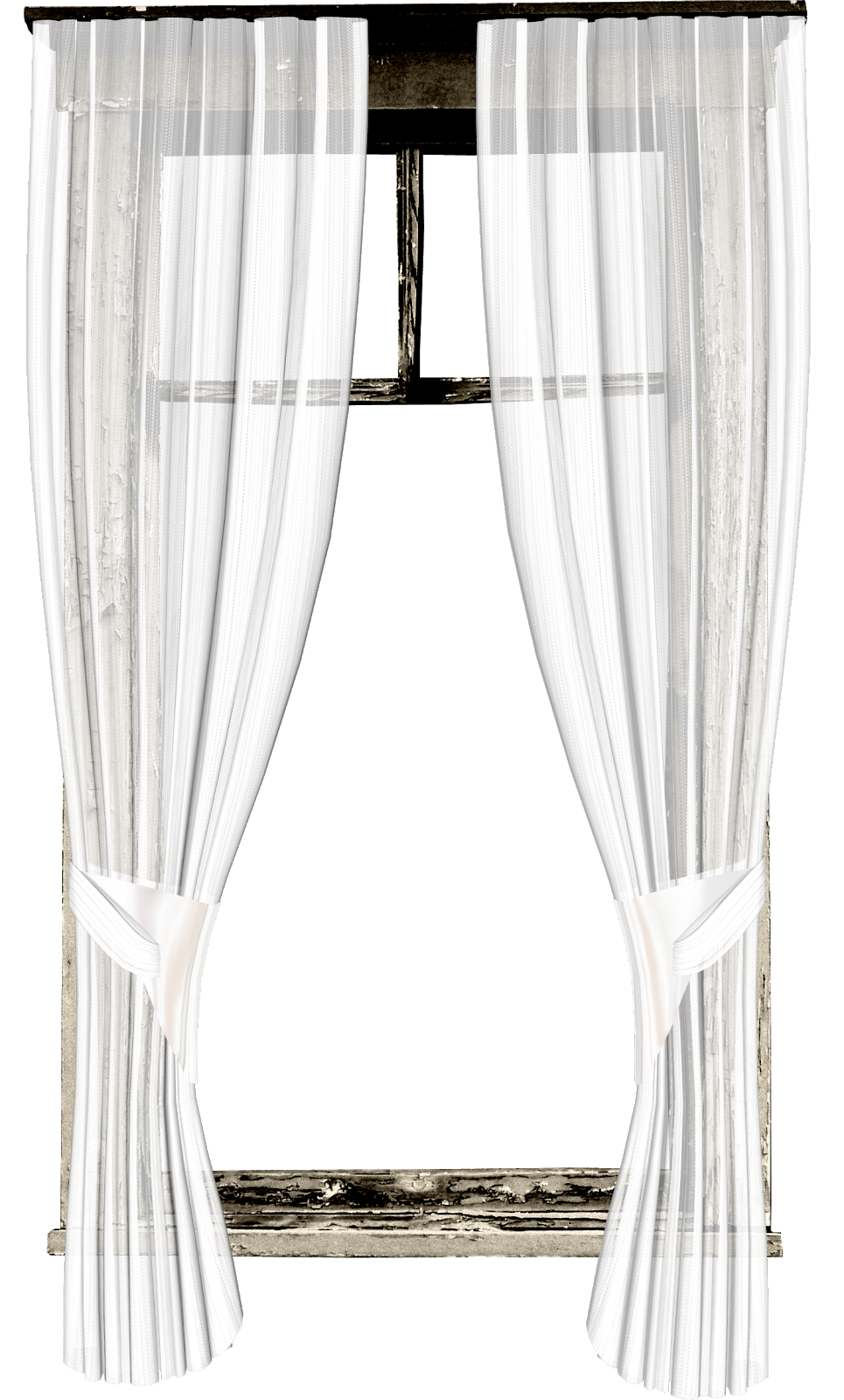 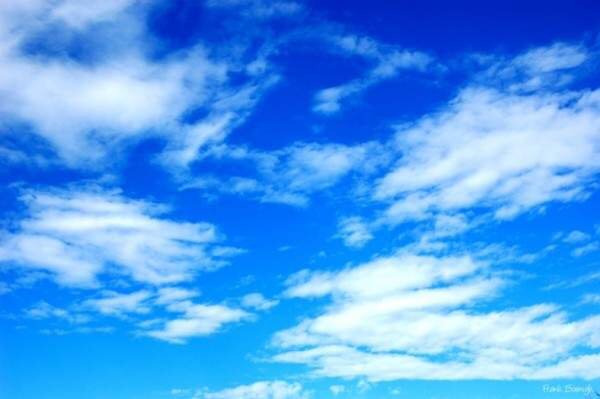 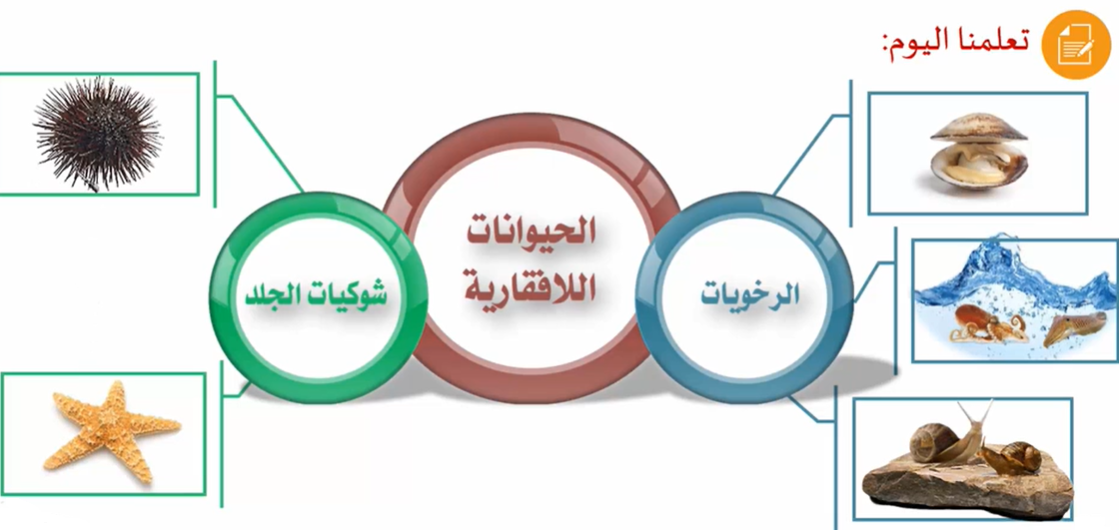 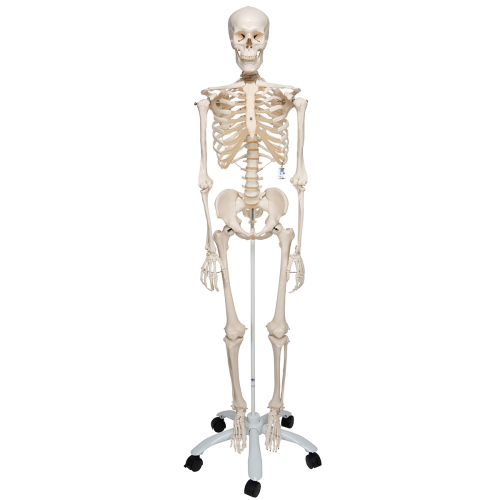 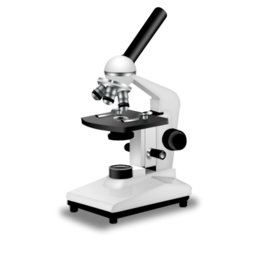 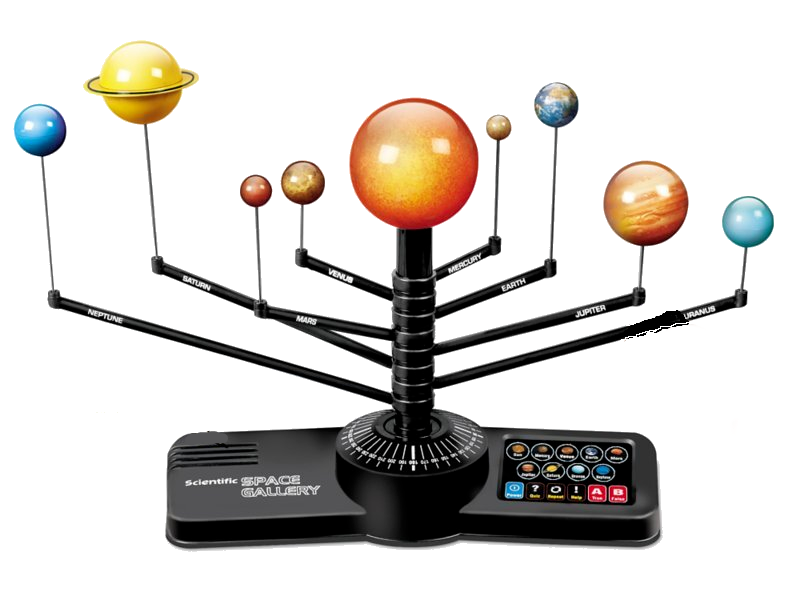 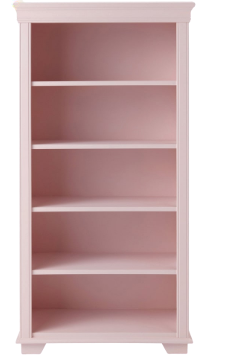 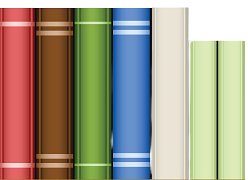 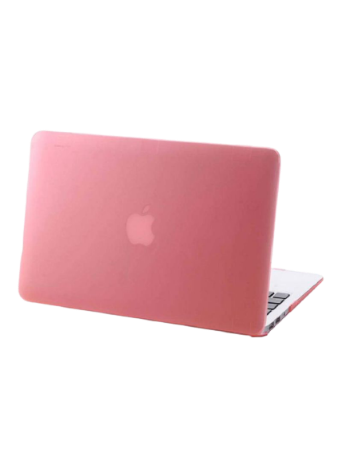 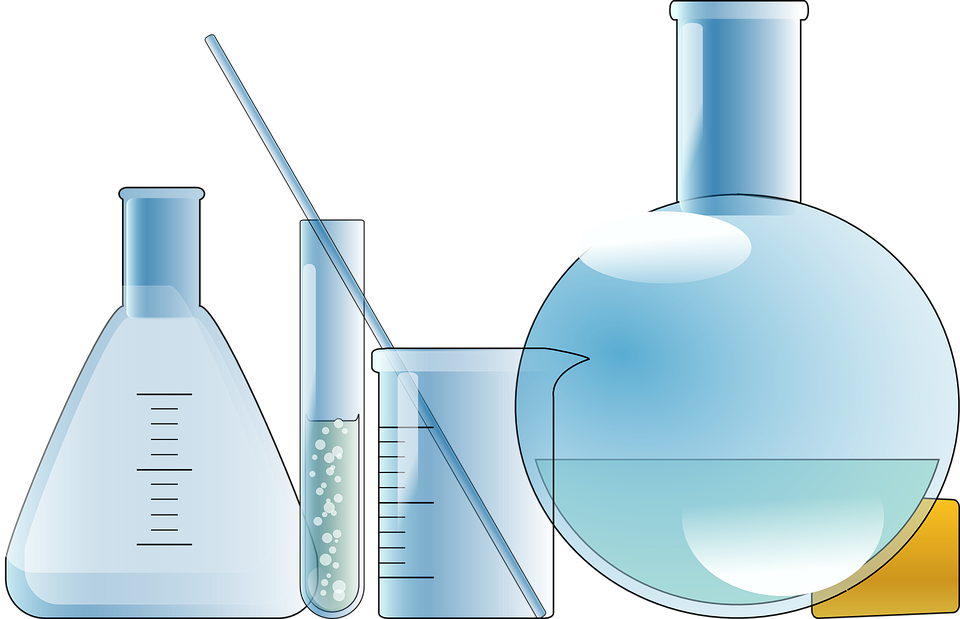 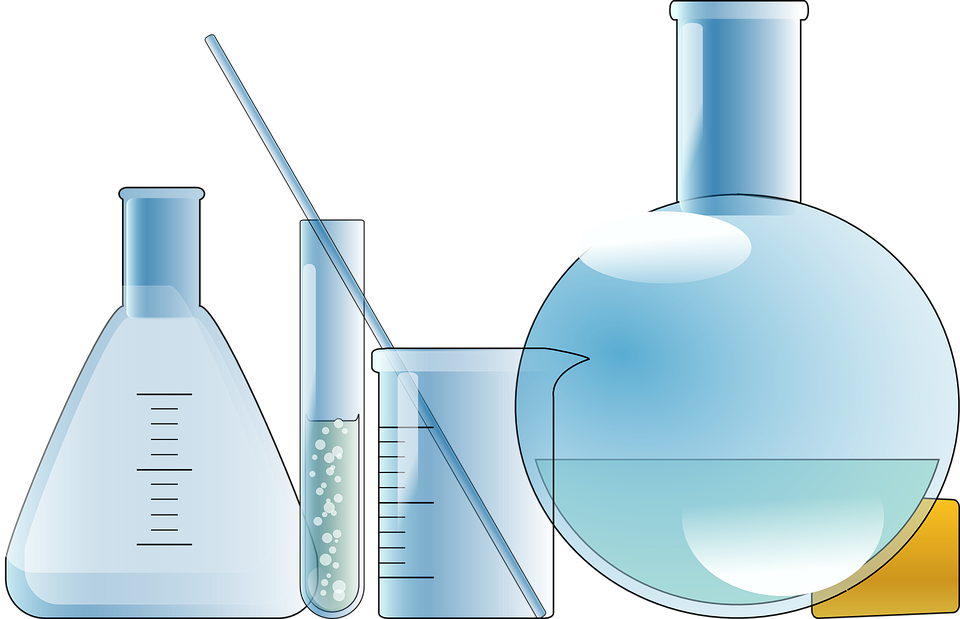 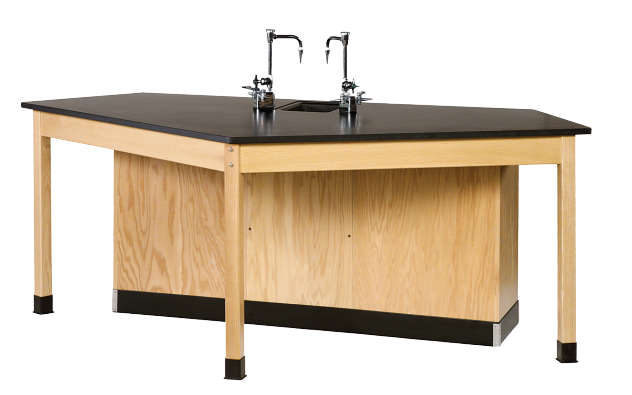 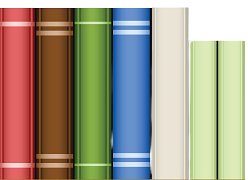 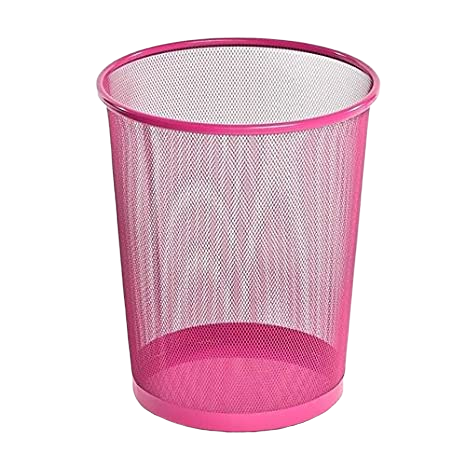 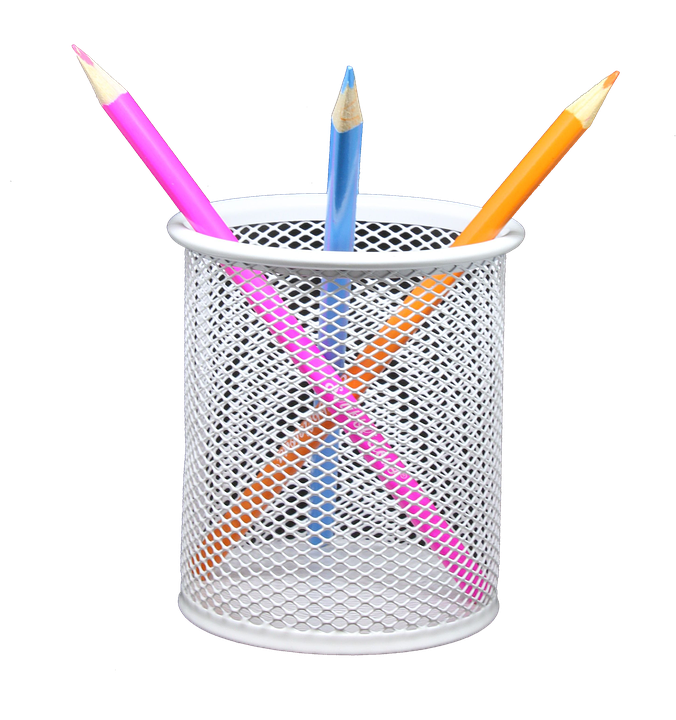 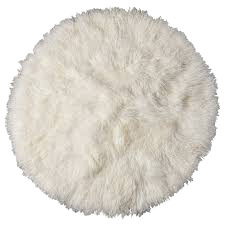 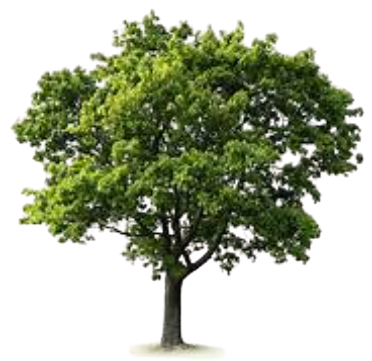 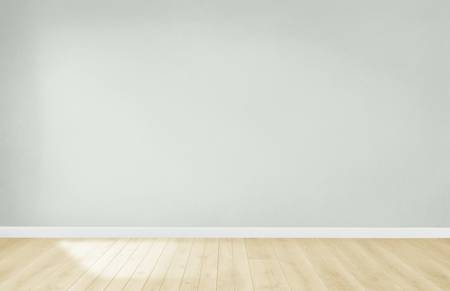 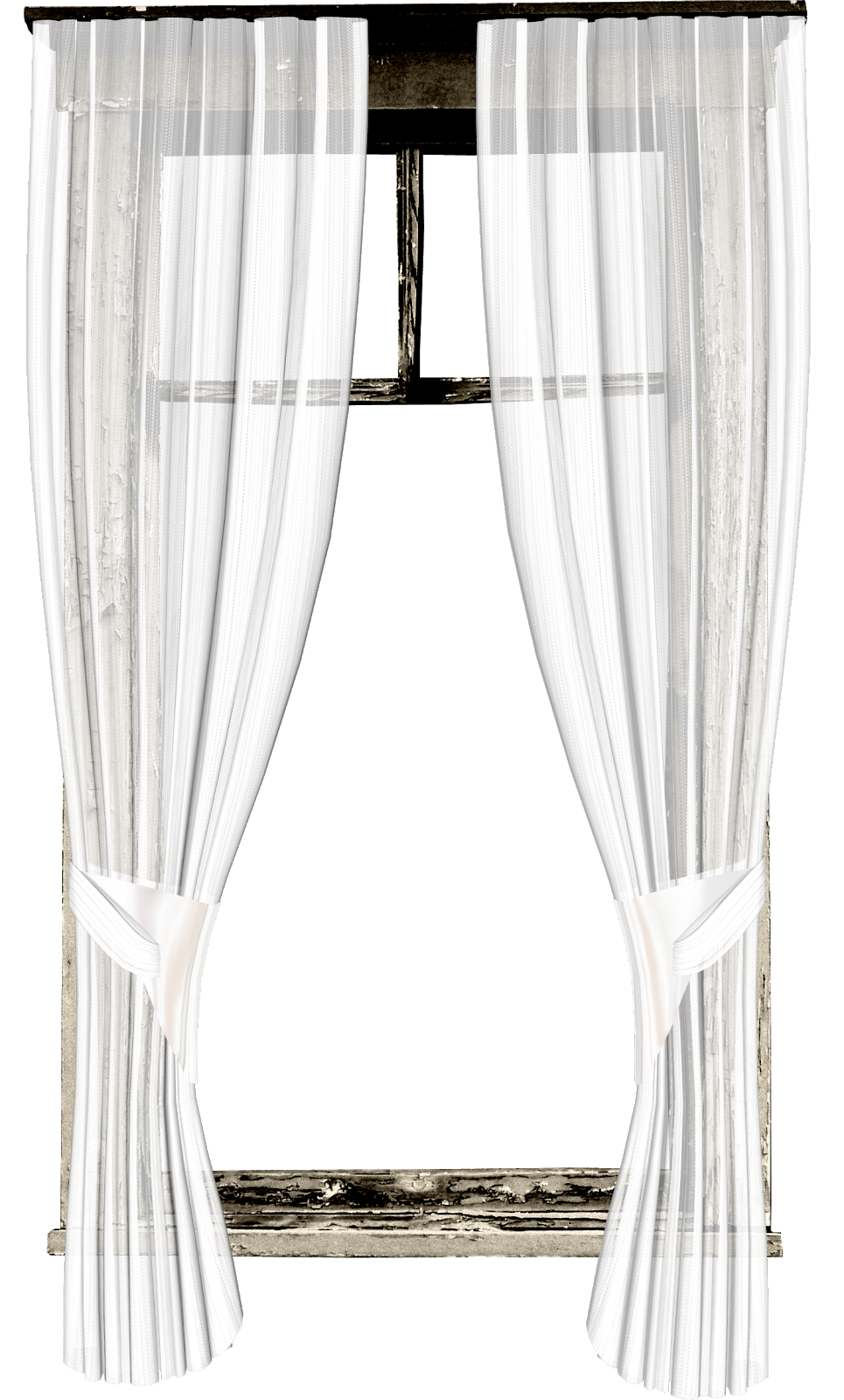 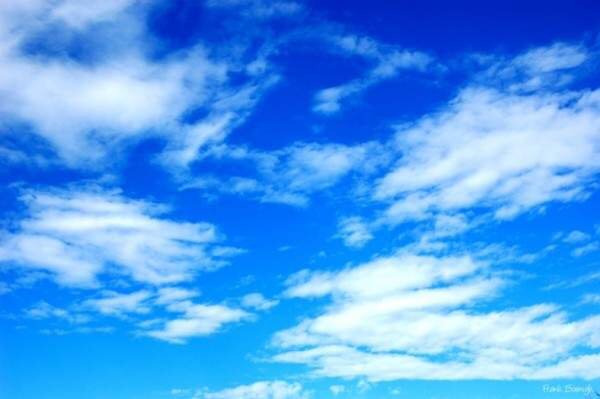 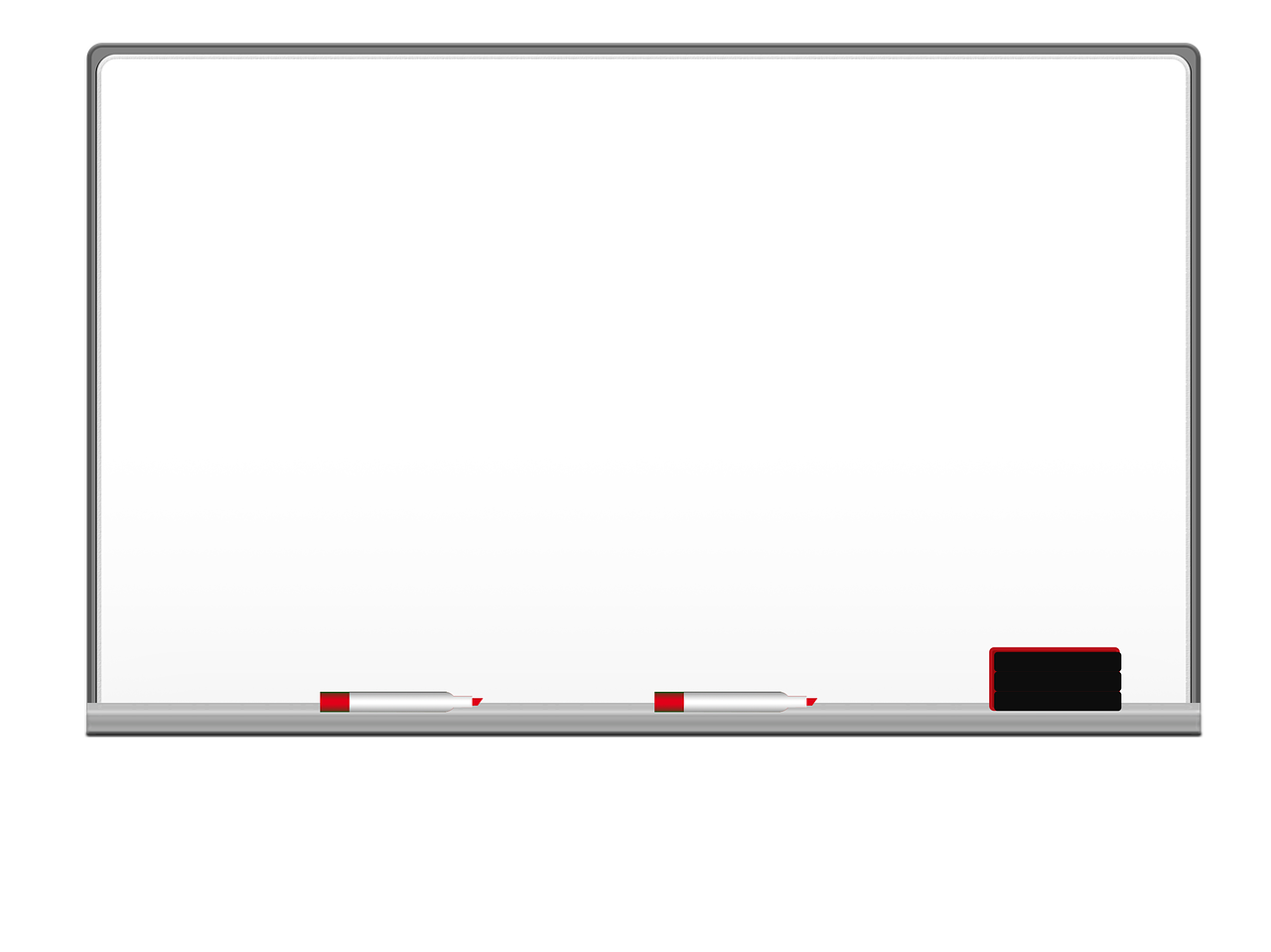 كم انتن رائعات ومتميزات شكرا لكن لا تنسين حل الواجب في منصة مدرستي
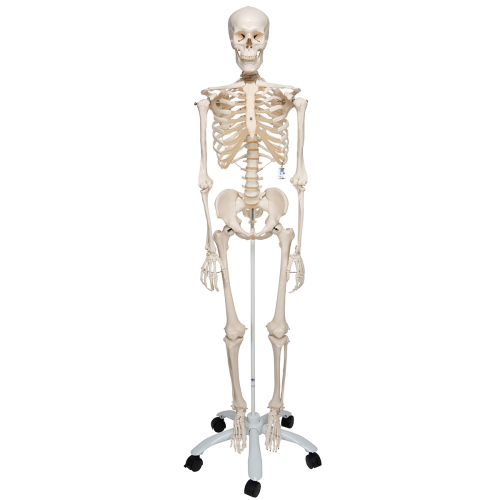 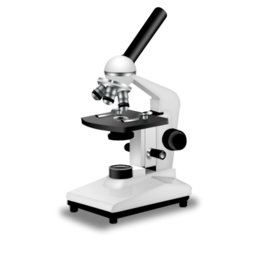 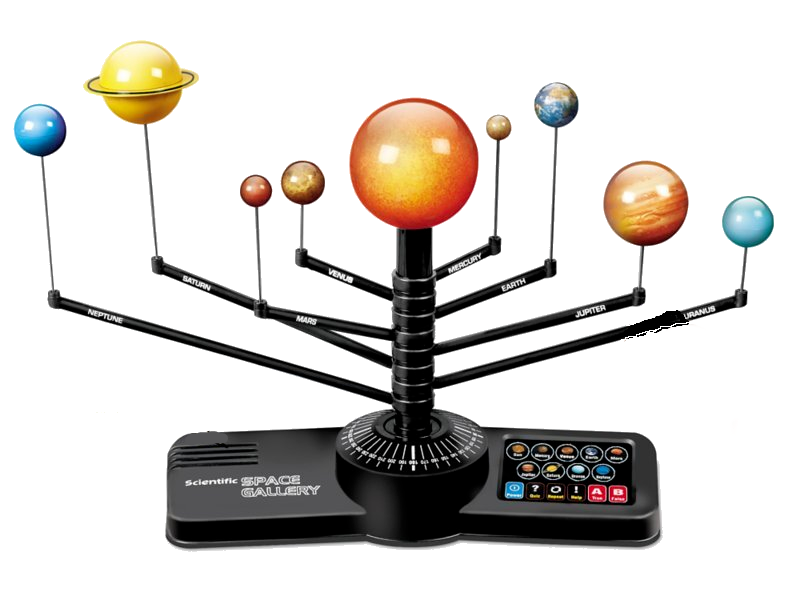 الى اللقاء اراكم غدا على خير باذن الله
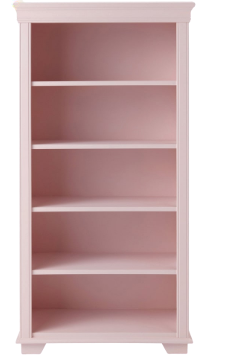 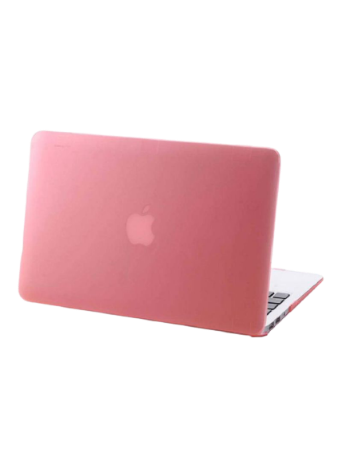 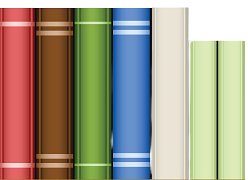 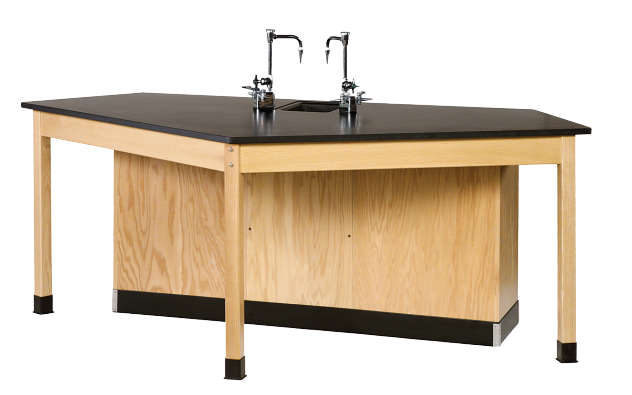 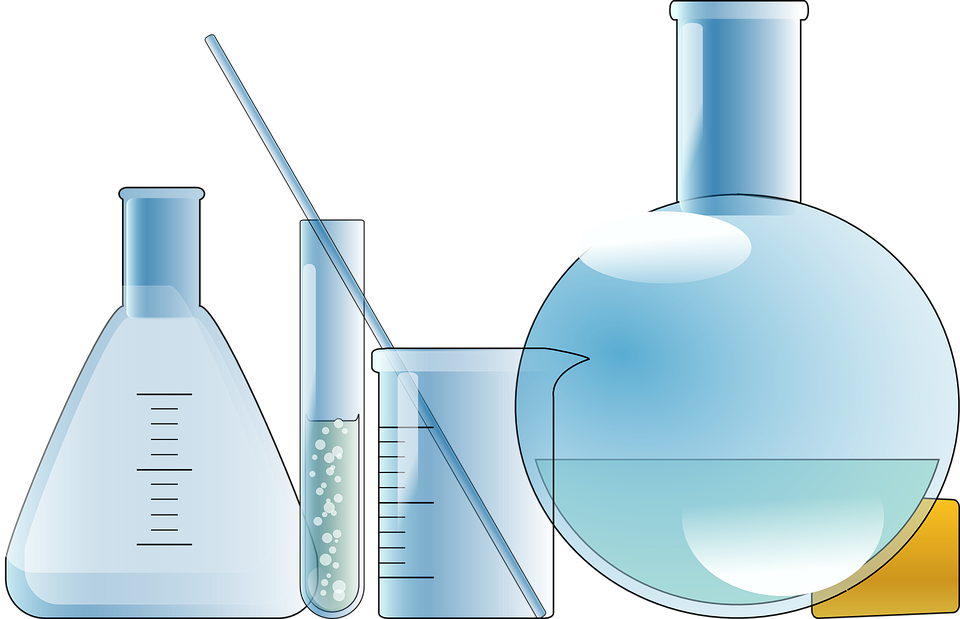 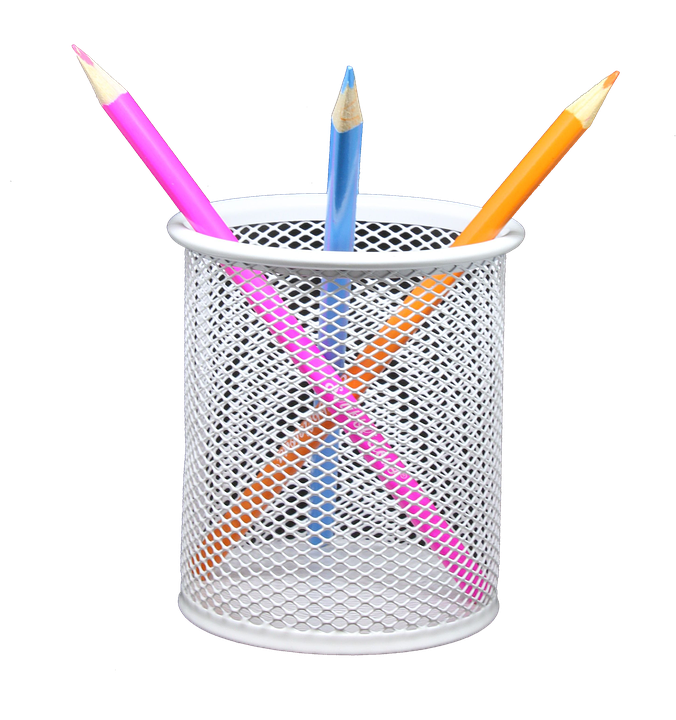 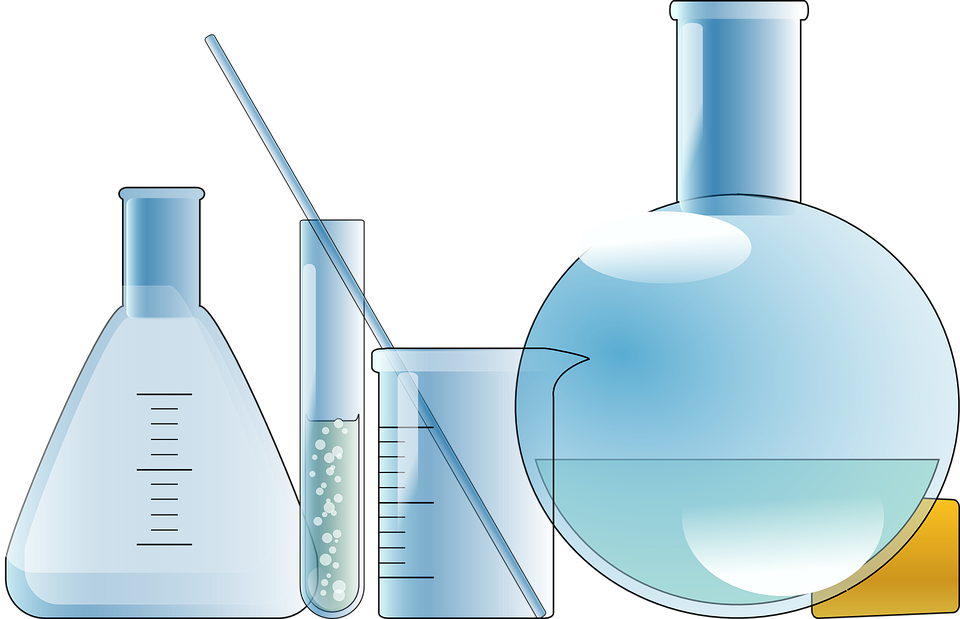 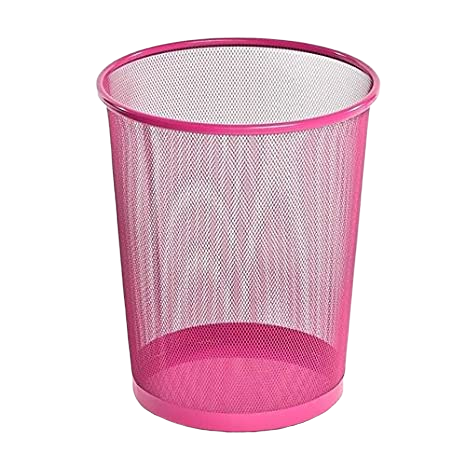 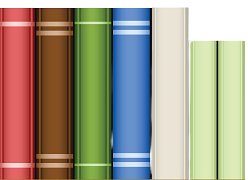 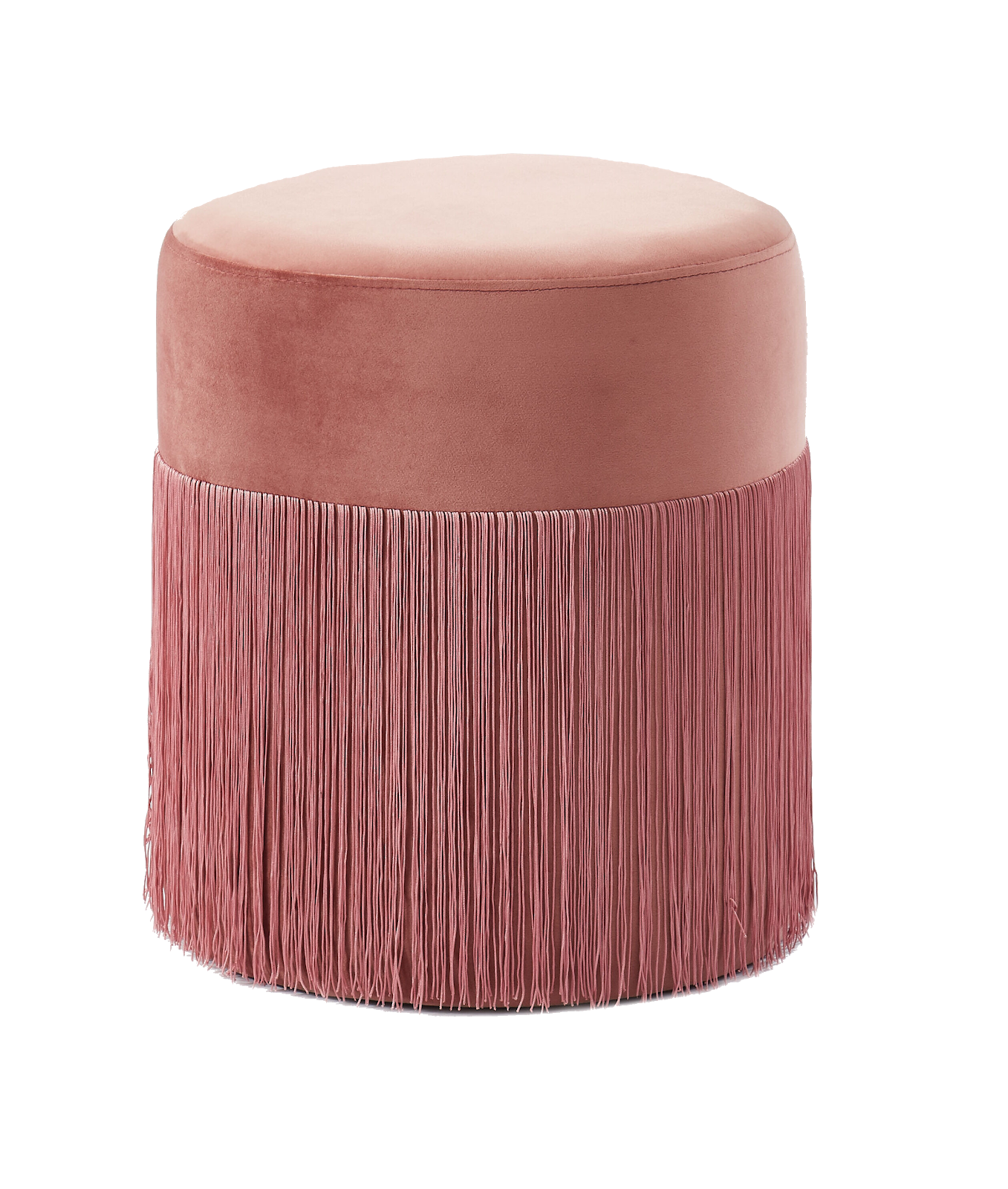 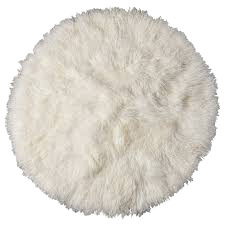 حيوانات لها لوامس تشبه الاذرع هي ( الاسفنجيات – اللاسعات )؟
١
ابسط اللافقاريات ولمعظمها كيس له فتحة من أعلاه فمن يكون ؟..........
٢
ليس لها عمود فقري هي ...........
٣